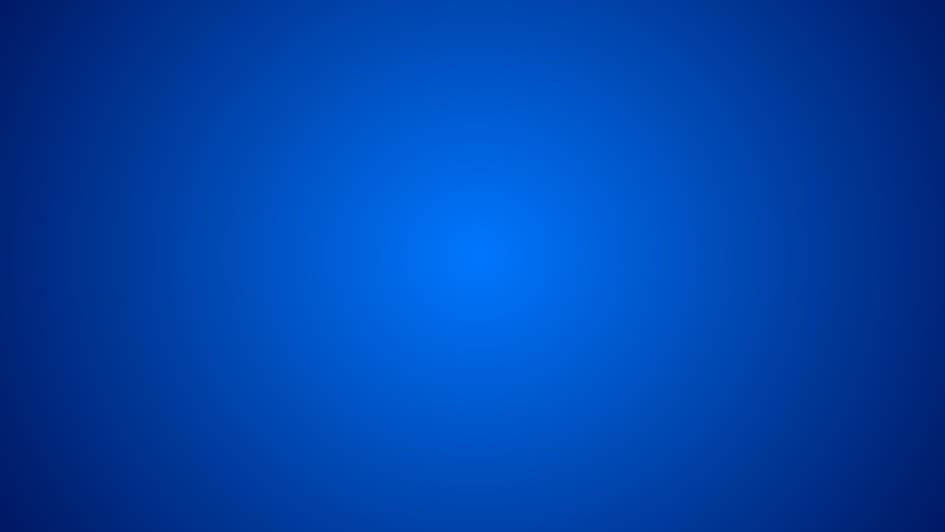 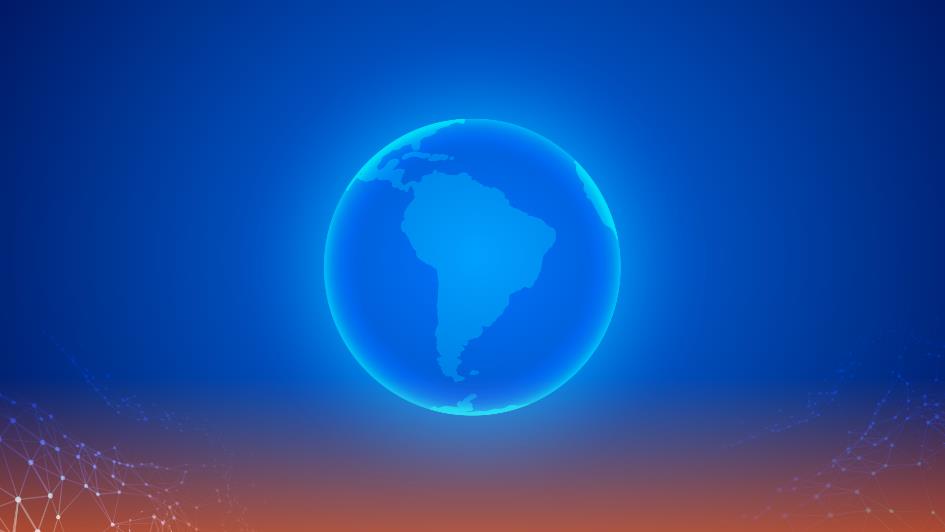 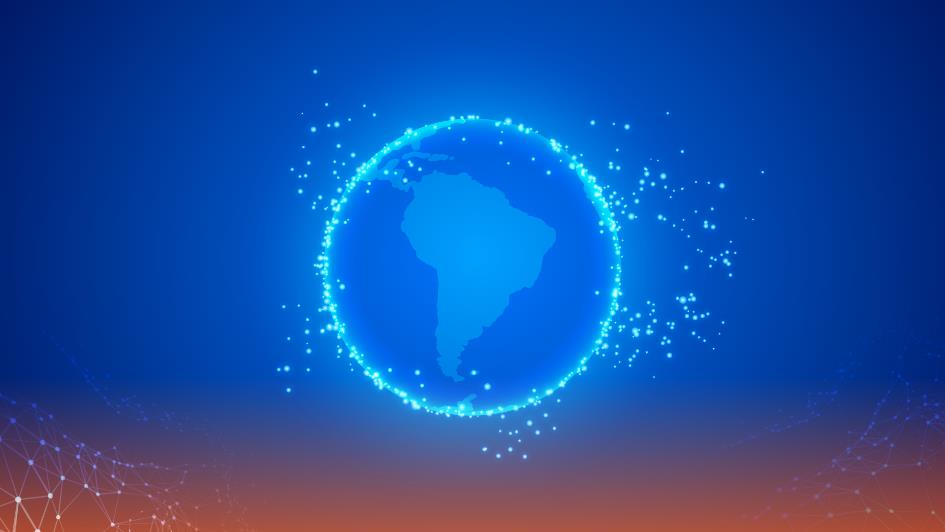 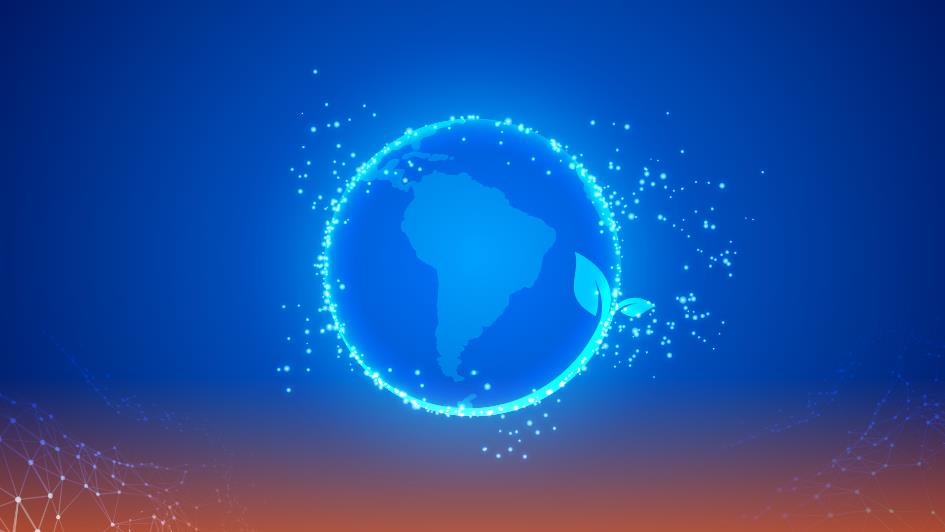 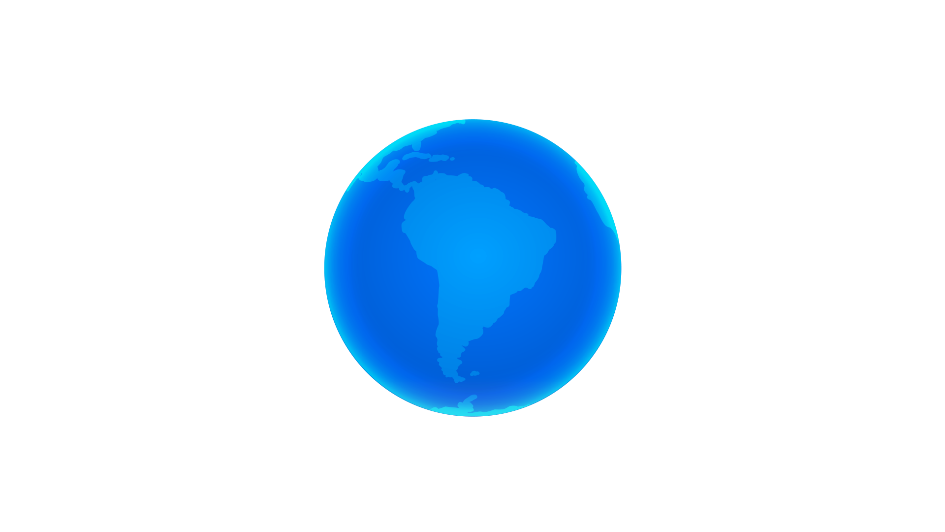 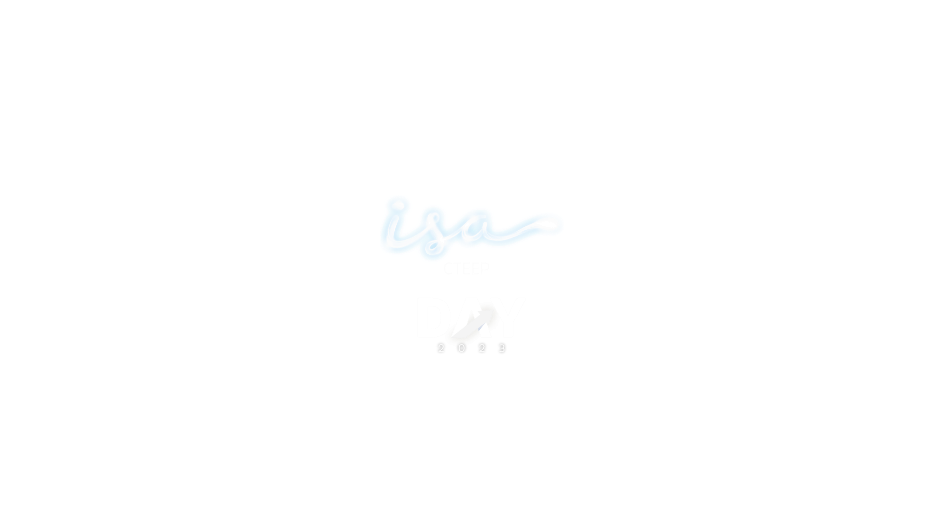 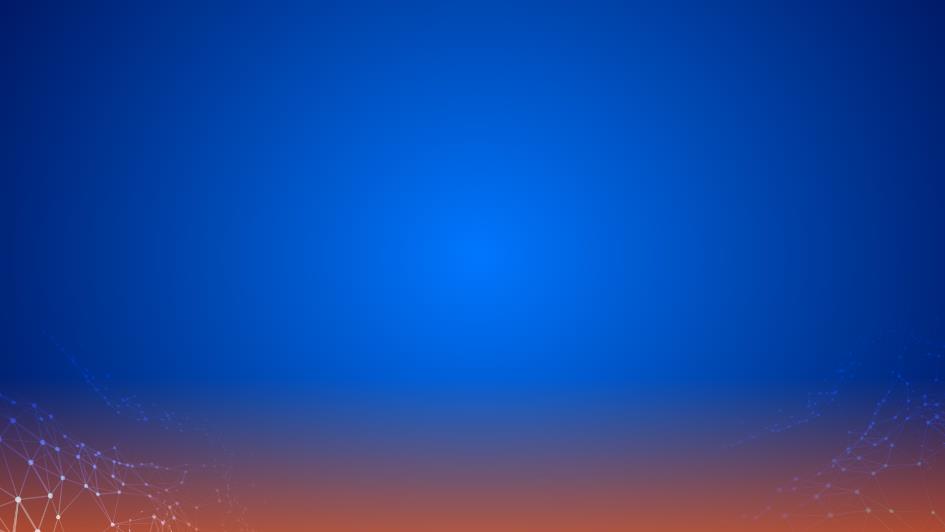 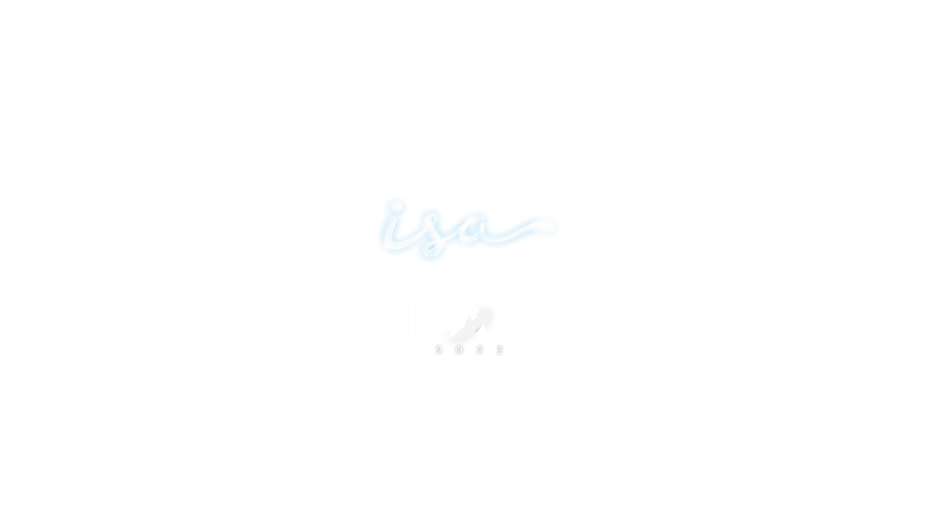 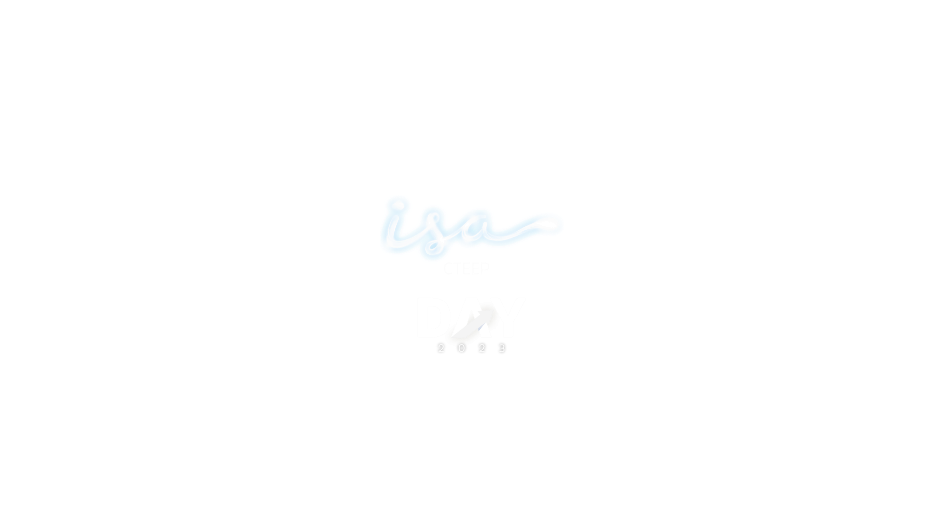 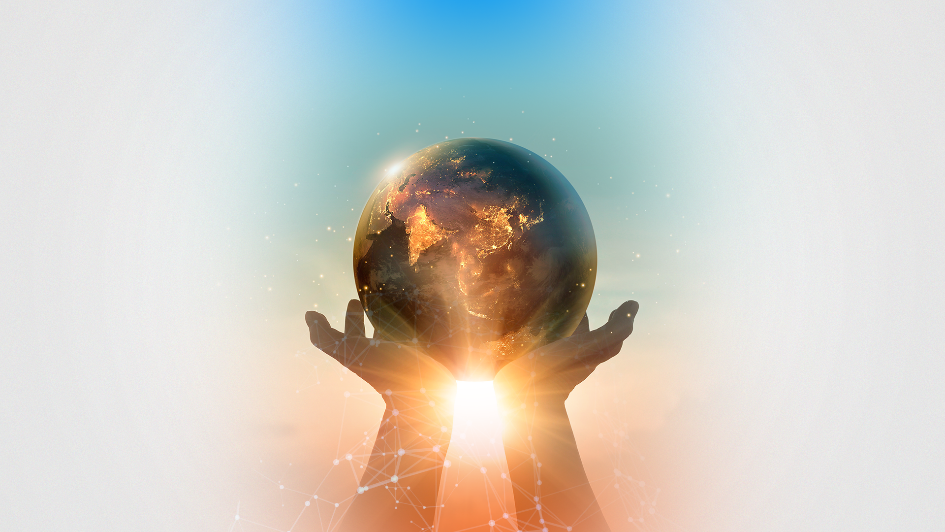 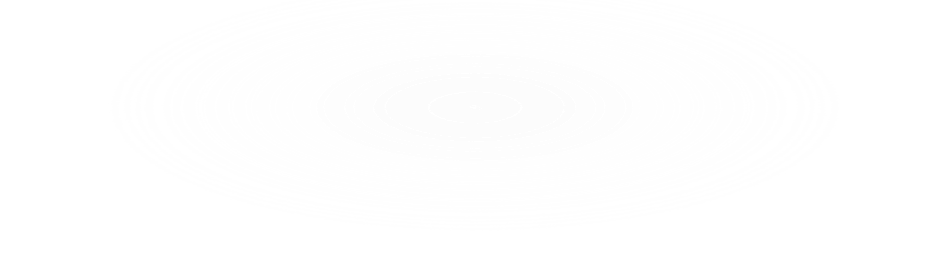 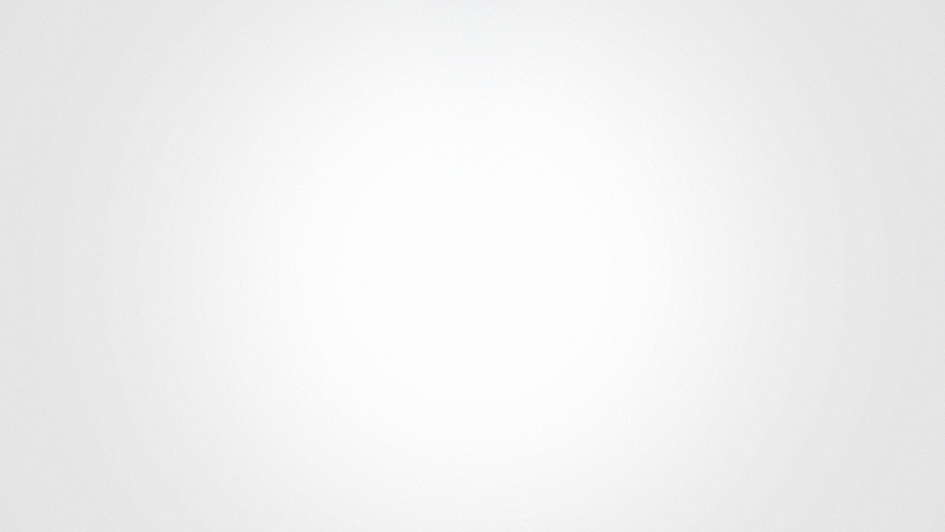 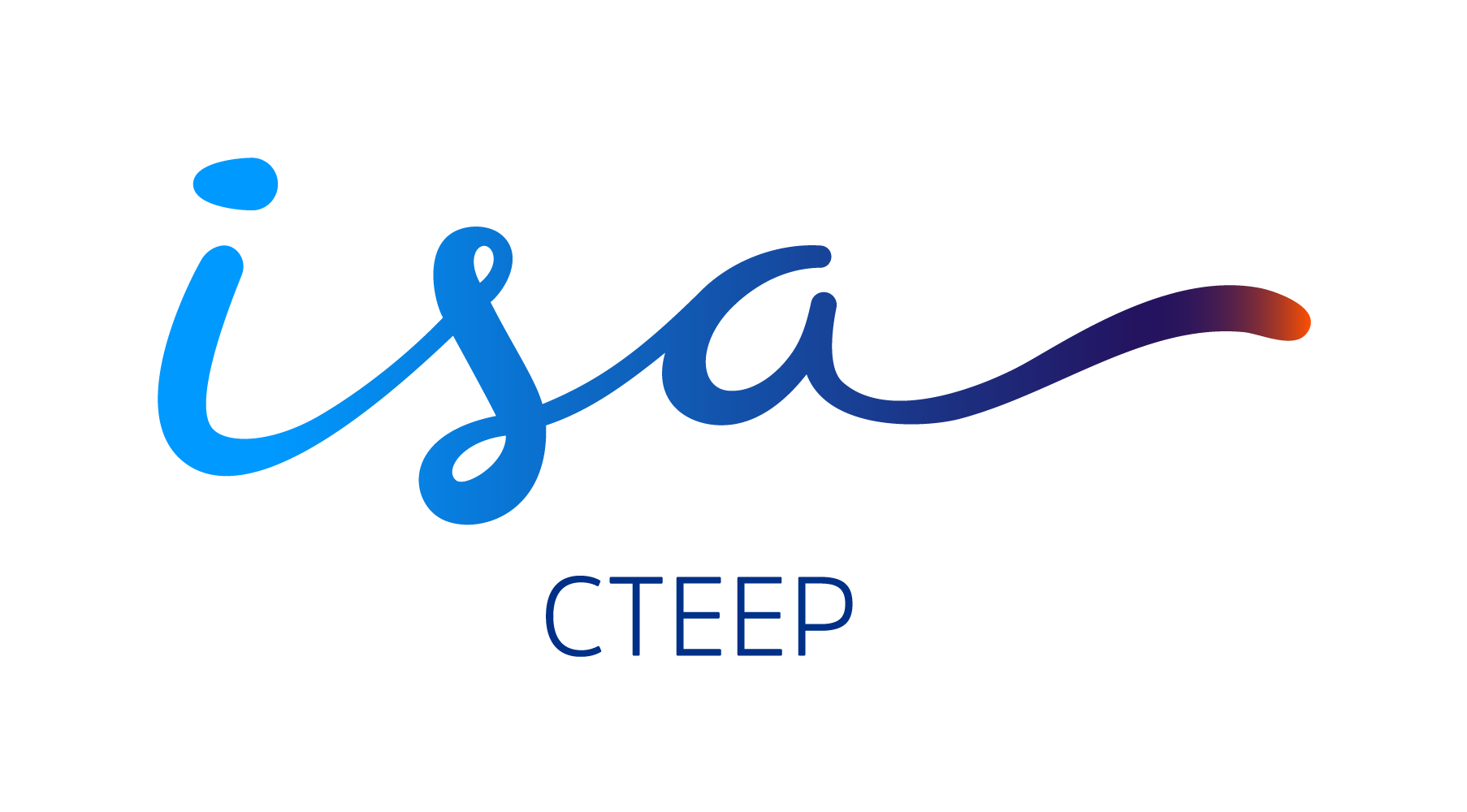 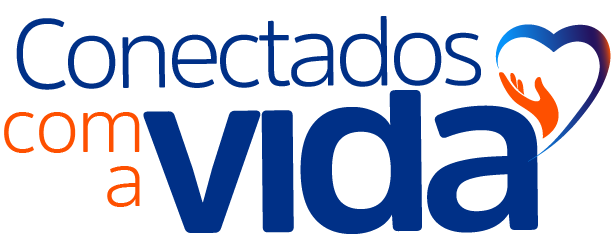 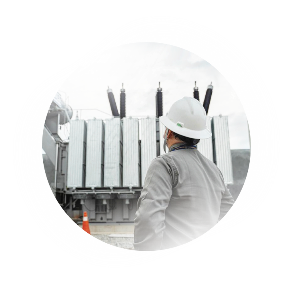 Corporate Governance
Technical field knowledge
1
5
Visible  leadership
6
2
Risk perception
Control hierarchies
7
3
Cultural rituals
Information management
4
8
Productivity
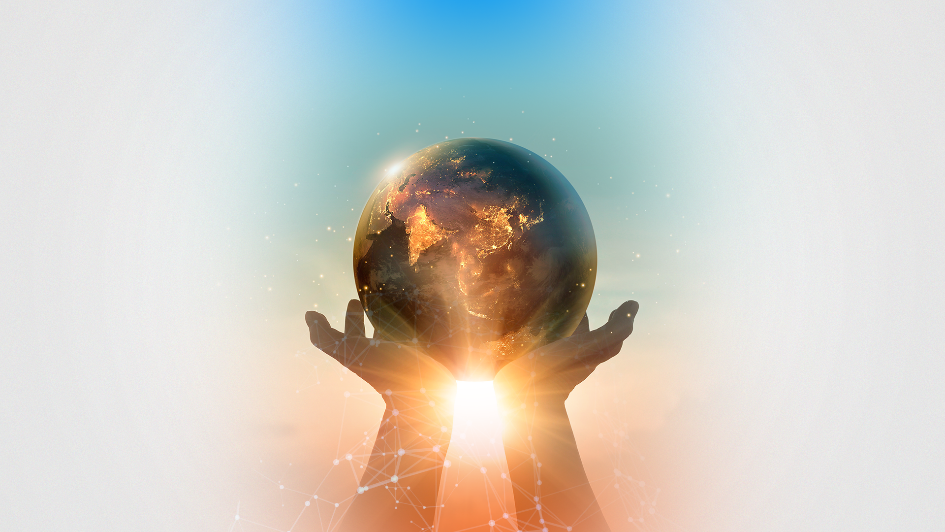 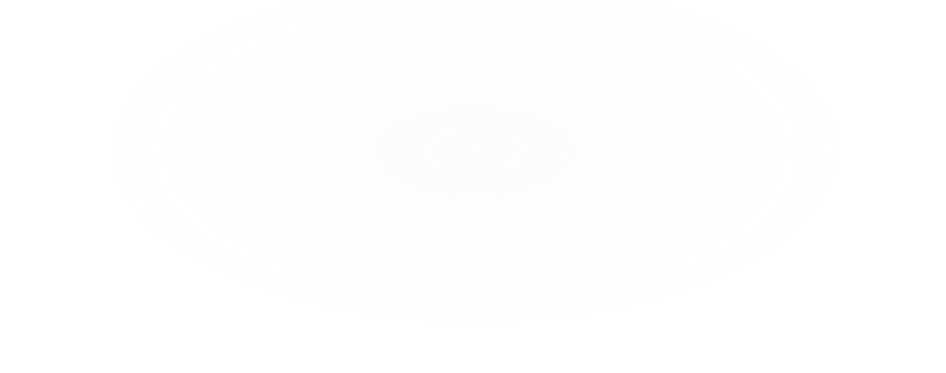 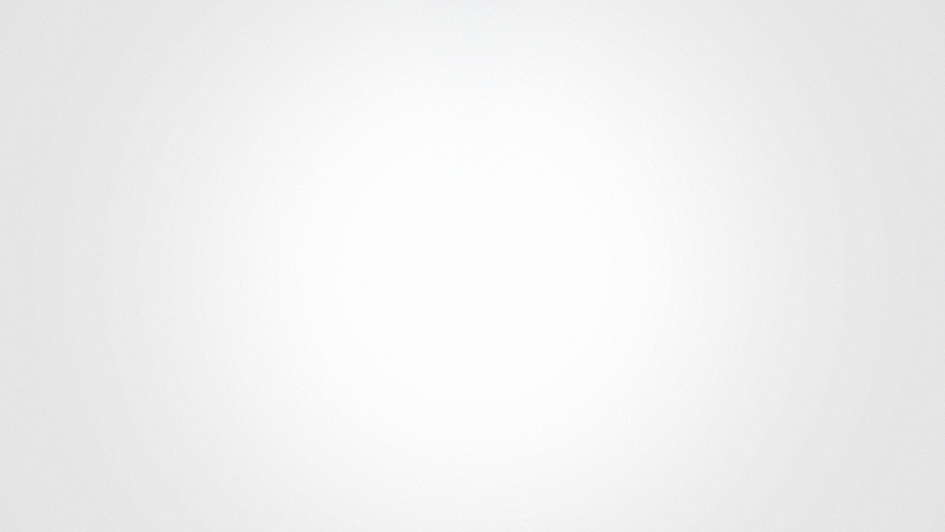 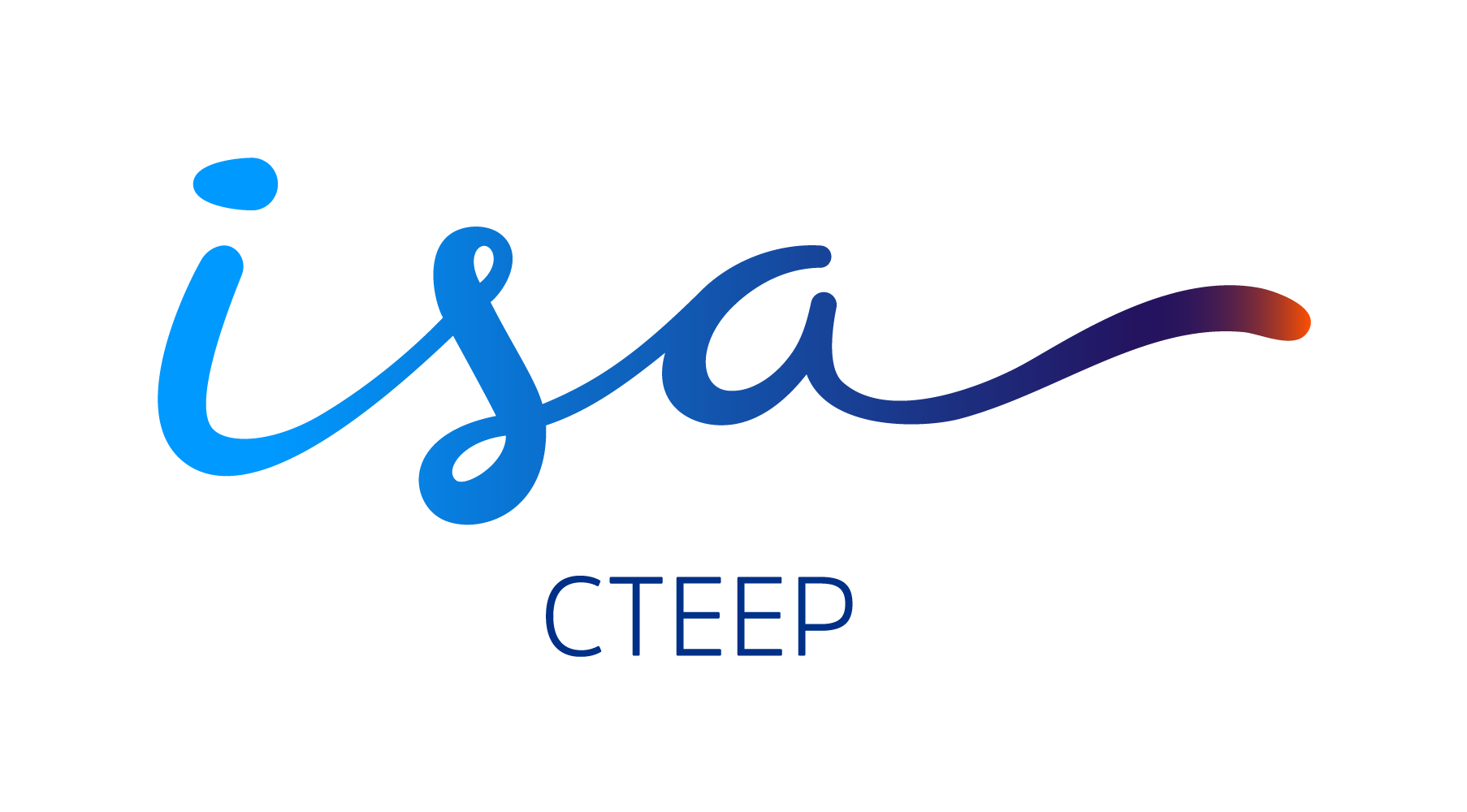 CONNECTED TO LIFE
INDUSTRY LEADERSHIP
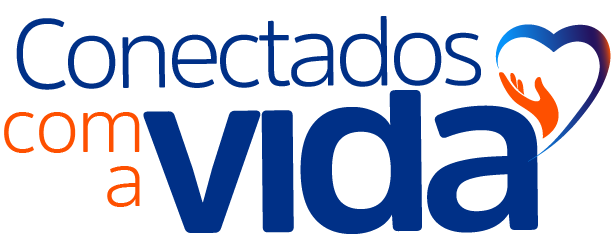 Leading the safety initiative together with ABRATE and employing joint efforts to change the industry scenario
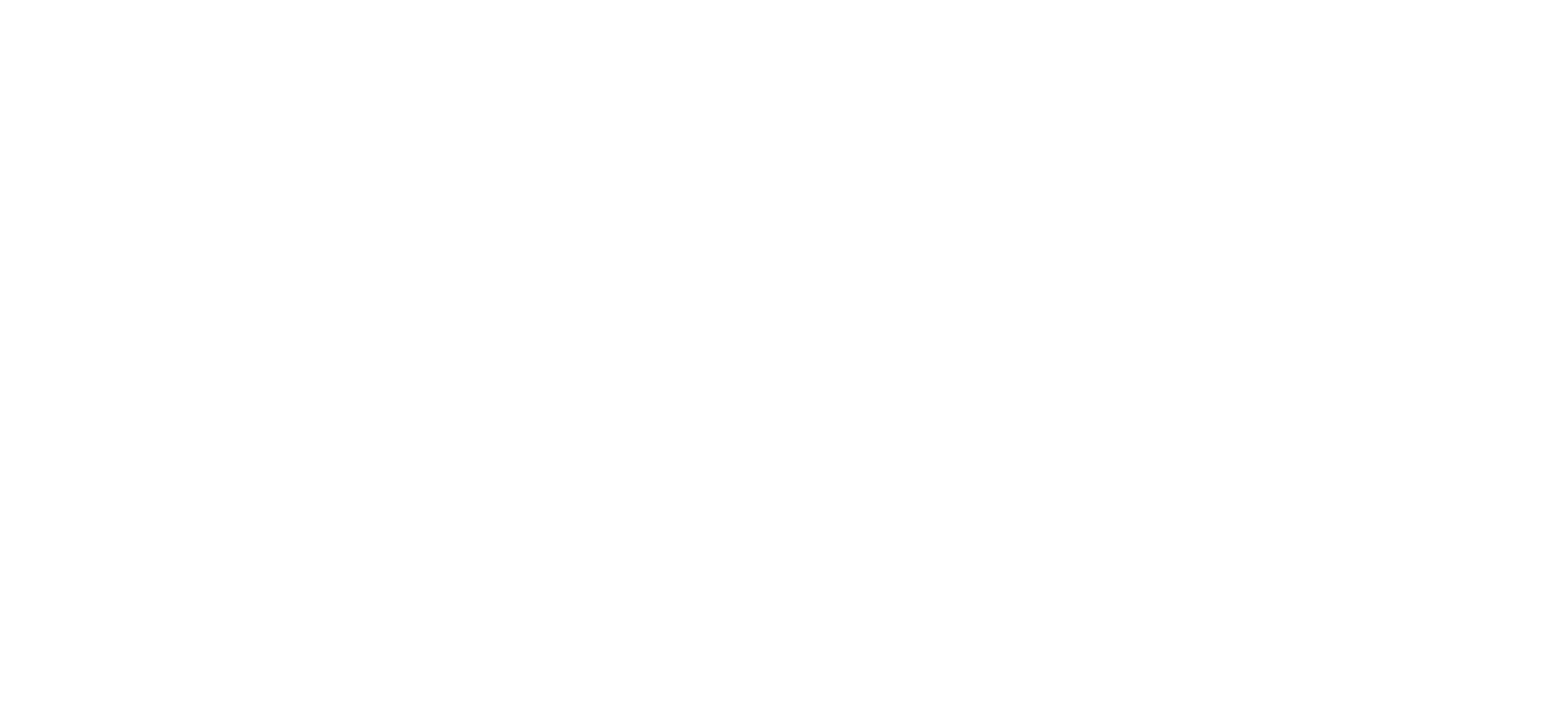 DISCLAIMER
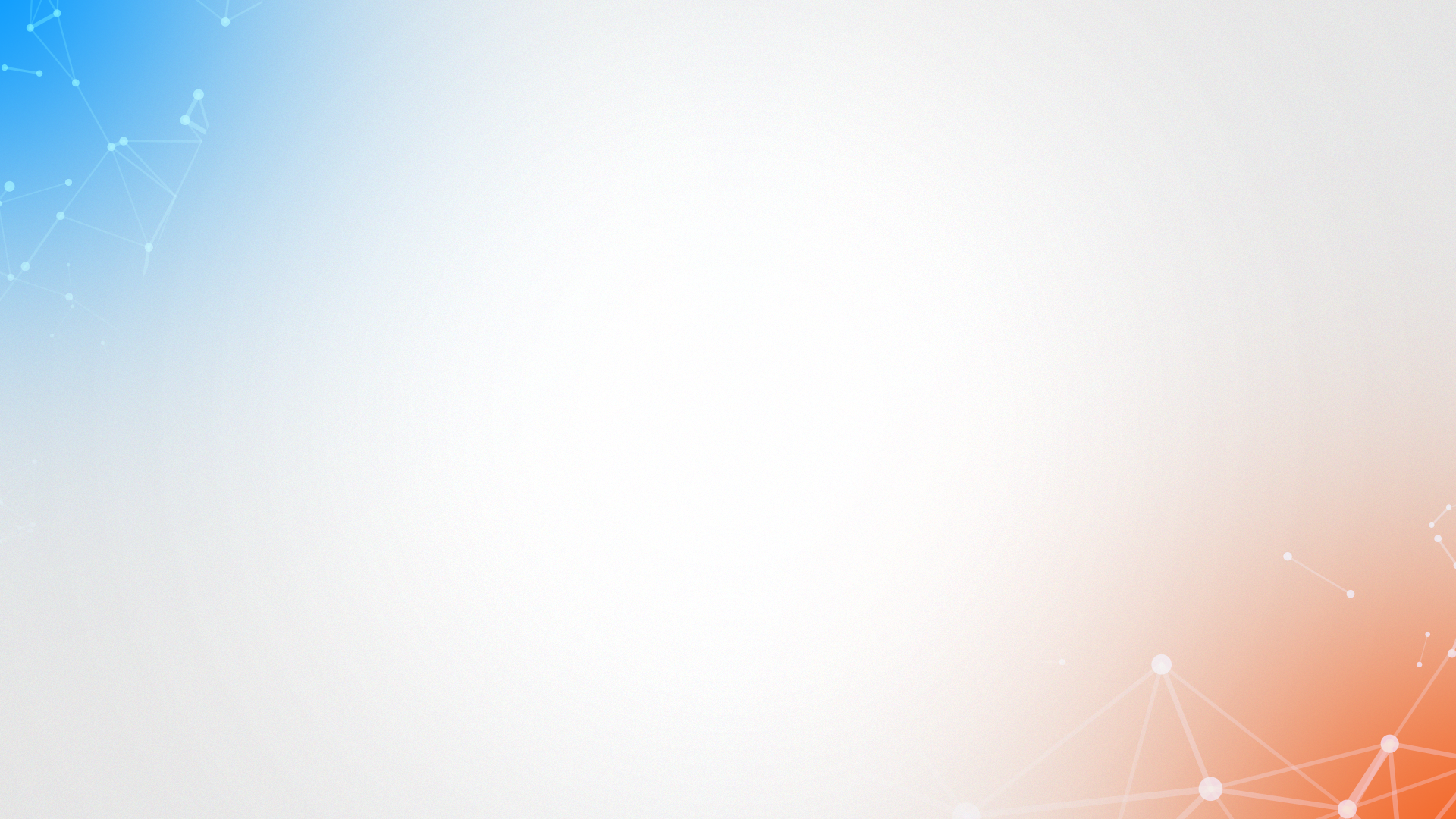 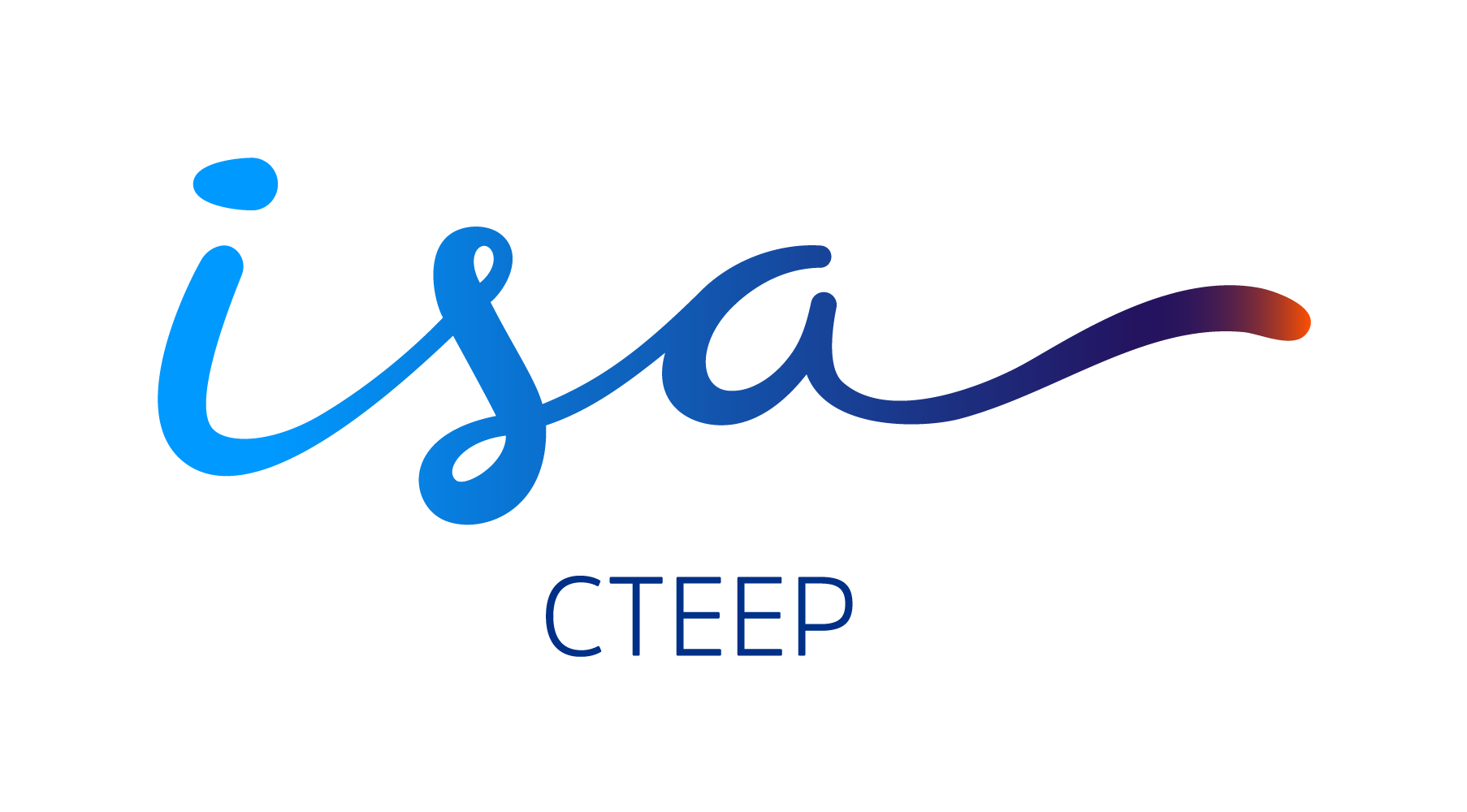 DISCLAIMER
The statements contained in this report regarding the business outlook of ISA CTEEP (“ISA CTEEP”. “CTEEP”. “Company”). the projections and their growth potential are based on mere forecasts and were based on management's expectations in regarding the Company's future. These expectations are highly dependent on changes in the market. in the general economic performance of the country. the sector and international markets. and are subject to change.
Forward considerations are not performance guarantees. They involve risks. uncertainties and assumptions. as they refer to future events and. therefore. depend on circumstances that may or may not occur.
Investors should understand that general economic conditions. market conditions and other operating factors may affect the future performance of ISA CTEEP and lead to results that differ materially from those expressed in such forward-looking statements.
The financial information was prepared in accordance with CVM (Brazilian Securities and Exchange) rules and CPCs. and it follows international accounting standards (IFRS) issued by the International Accounting Standard Board (IASB). The Regulatory Result is presented in accordance with accounting practices adopted in Brazil. The purpose of disclosing the Regulatory Result is merely to collaborate to understand ISA CTEEP's business. Sums may differ due to rounding. The Regulatory result is audited only at the end of each fiscal year by the independent auditors.
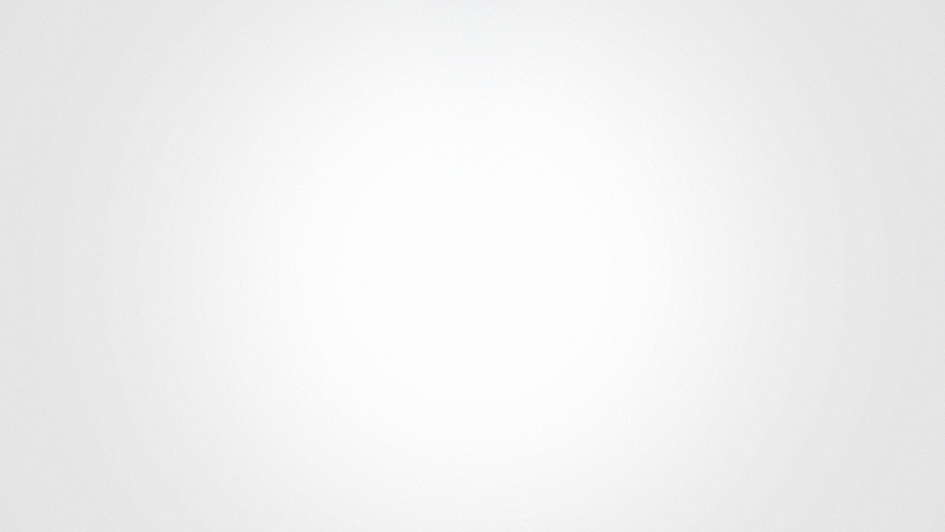 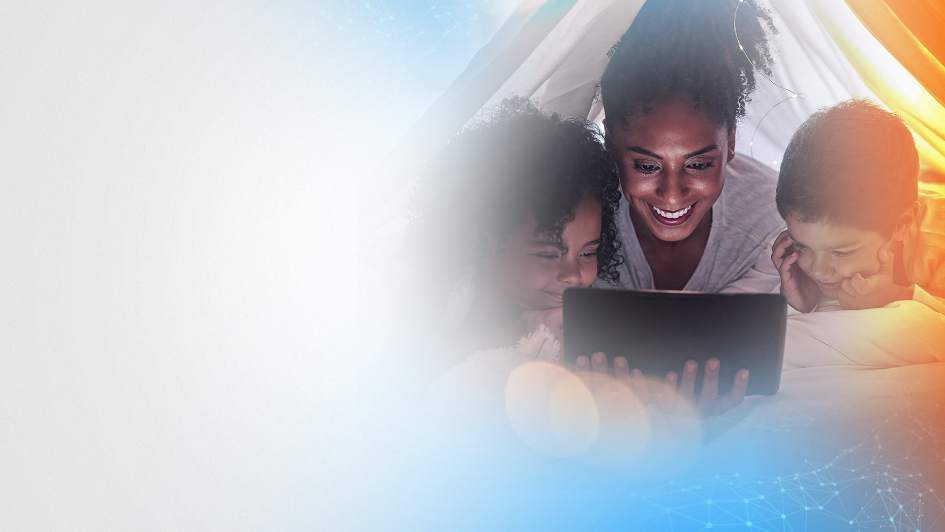 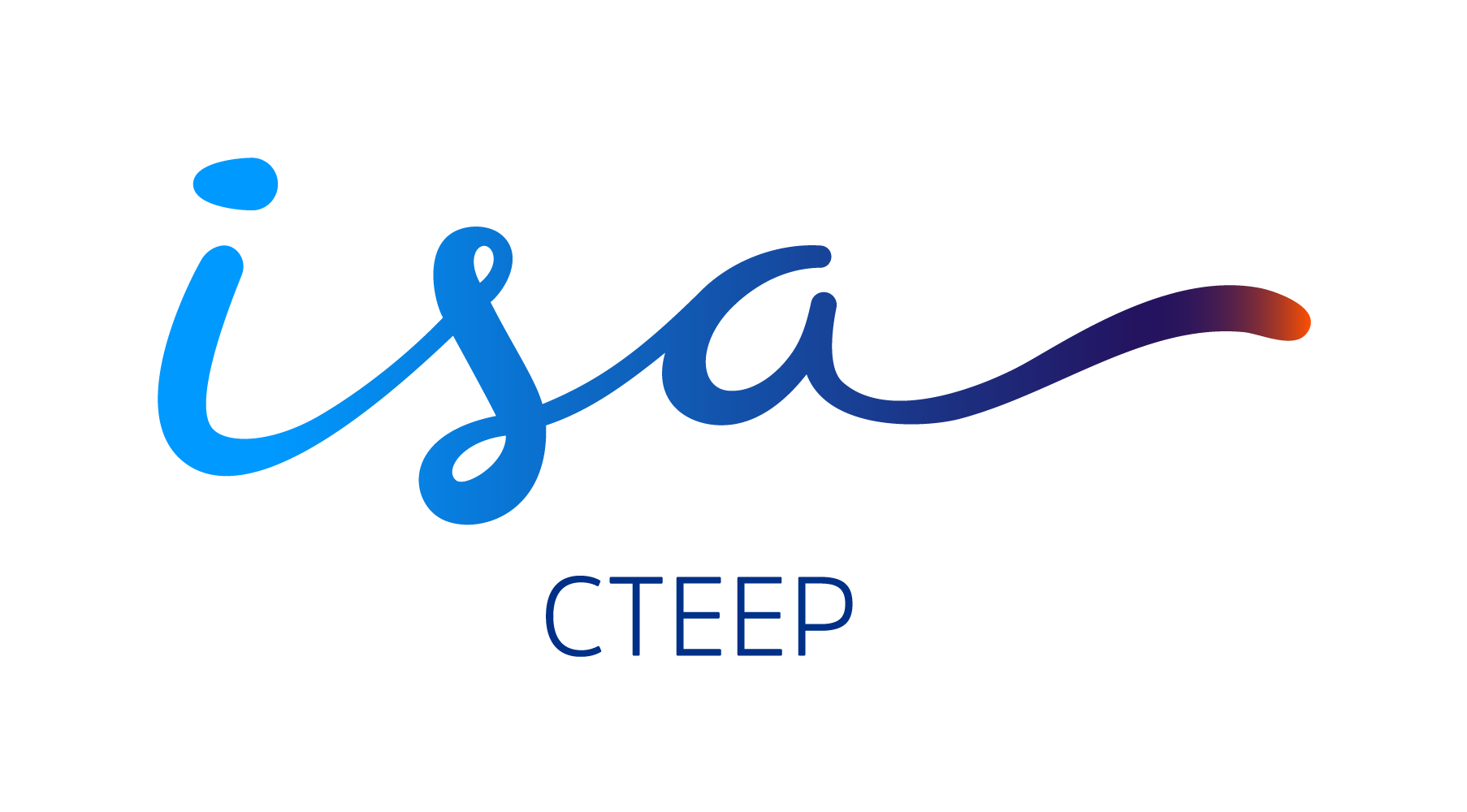 Safety culture
Bruno Laurentys
Energy transition
Luiz Barroso
Growth and sustainability
Rui Chammas
Innovation and opportunities
Silvia Wada
Discipline of structuring and executing projects
Dayron Urrego
AGENDA
Regulatory management (periodic tariff review)
Cláudio Domingorena
Prospects and sustainable value generation
Carisa Cristal
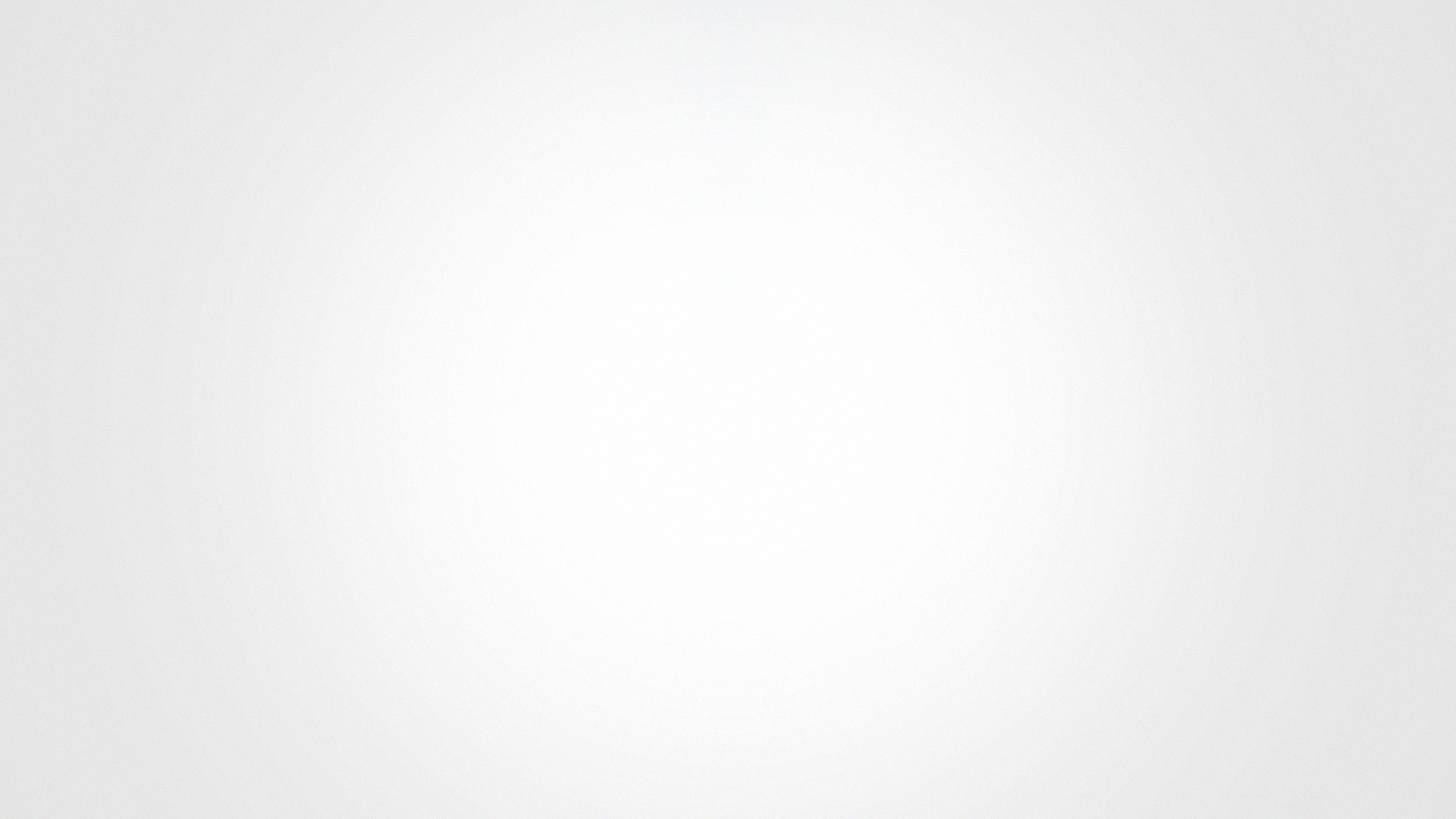 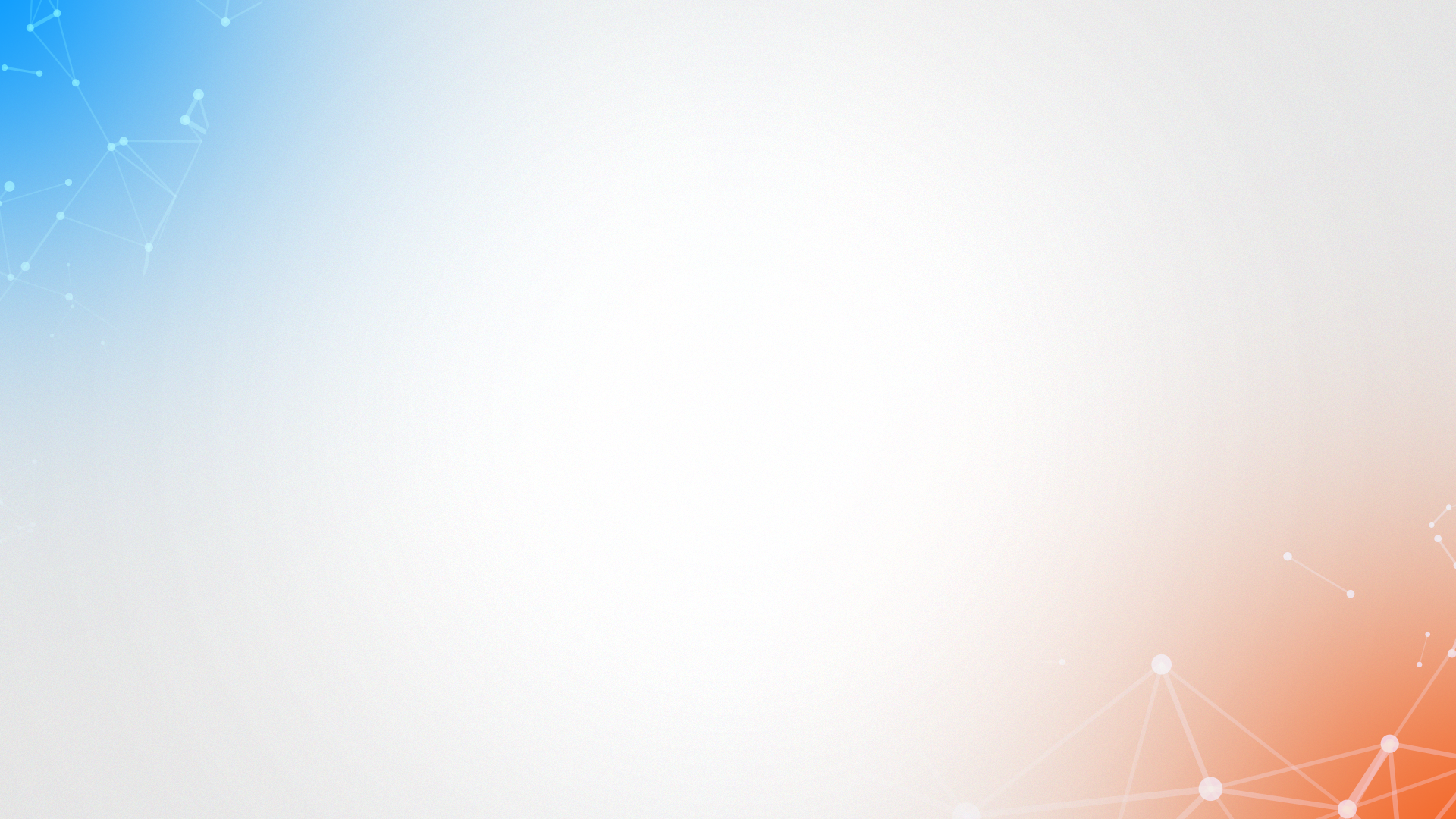 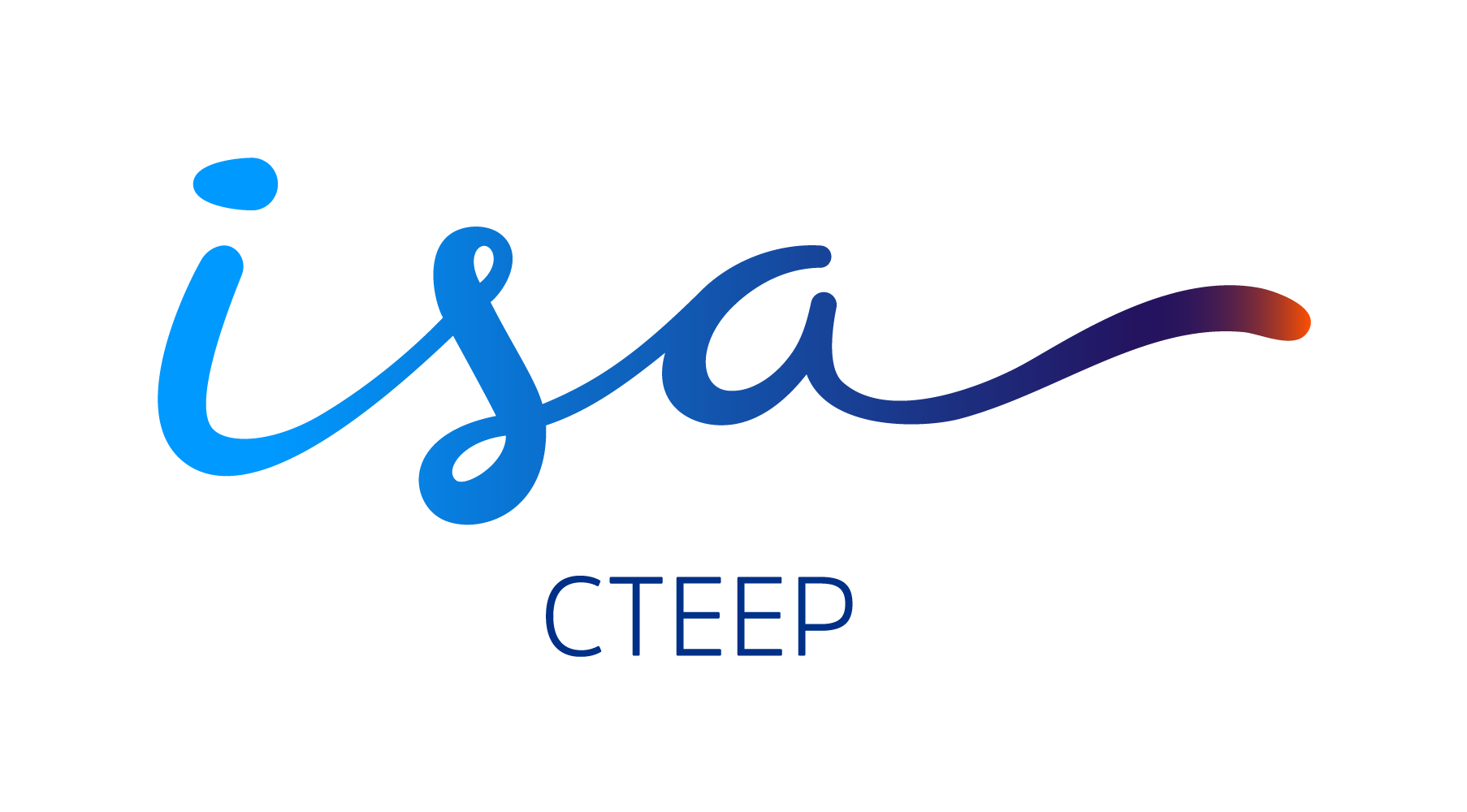 VALUE LEVERS
GROWTH
Consistent and profitable
1
SUSTAINABLE VALUE GENERATION
6
2
OUR STRATEGY
SUSTAINABILITY
Decarbonization and social value generation
Create positive social and environmental impacts
REGULATORY MANAGEMENT
Active management with competitive advantage
Ensure business longevity
Creation of value for shareholders
5
3
INNOVATION 
Provider of energy transition solutions
4
EXCELLENCE IN  PROJECT MANAGEMENT
Disciplined structuring and execution
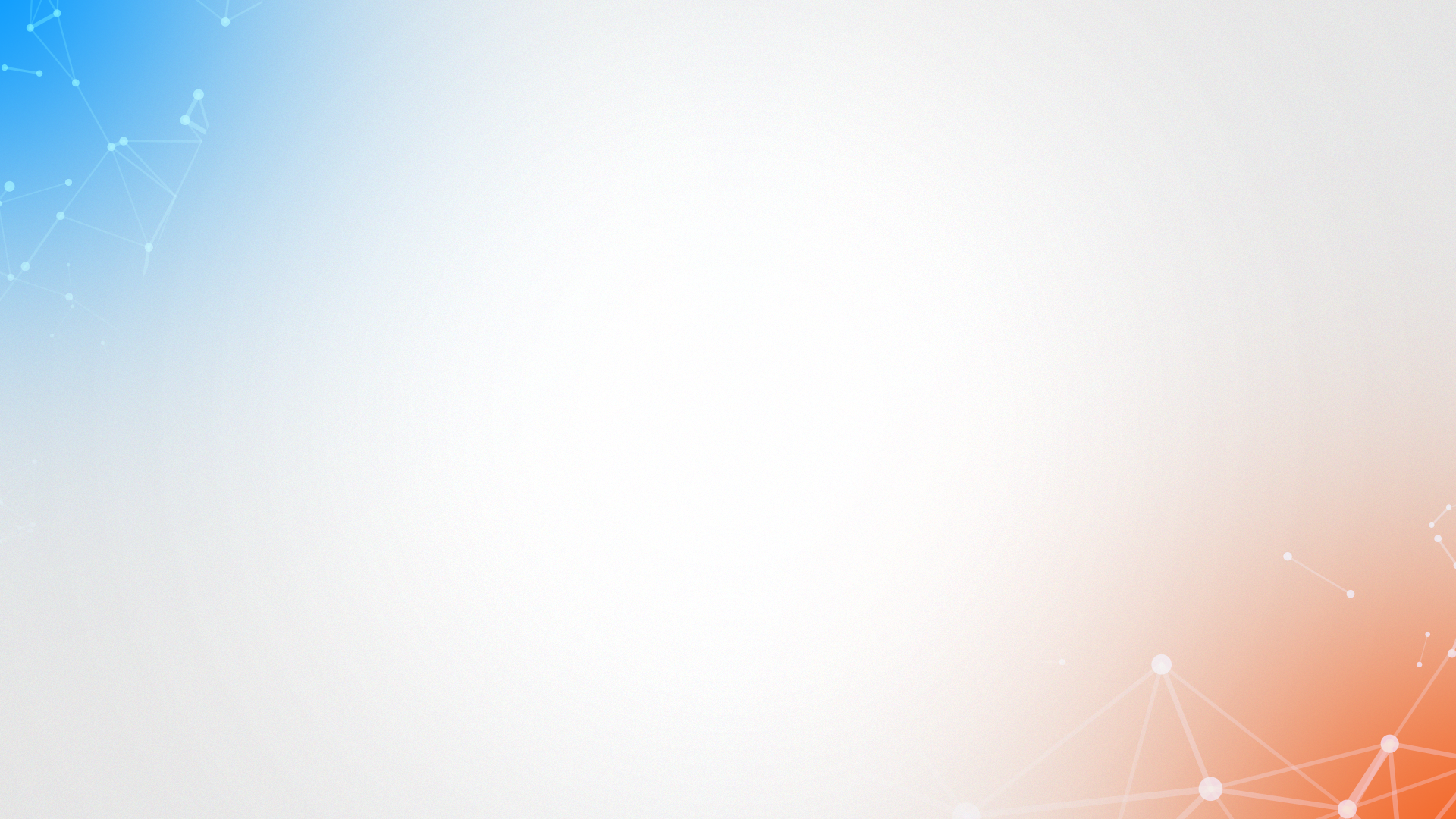 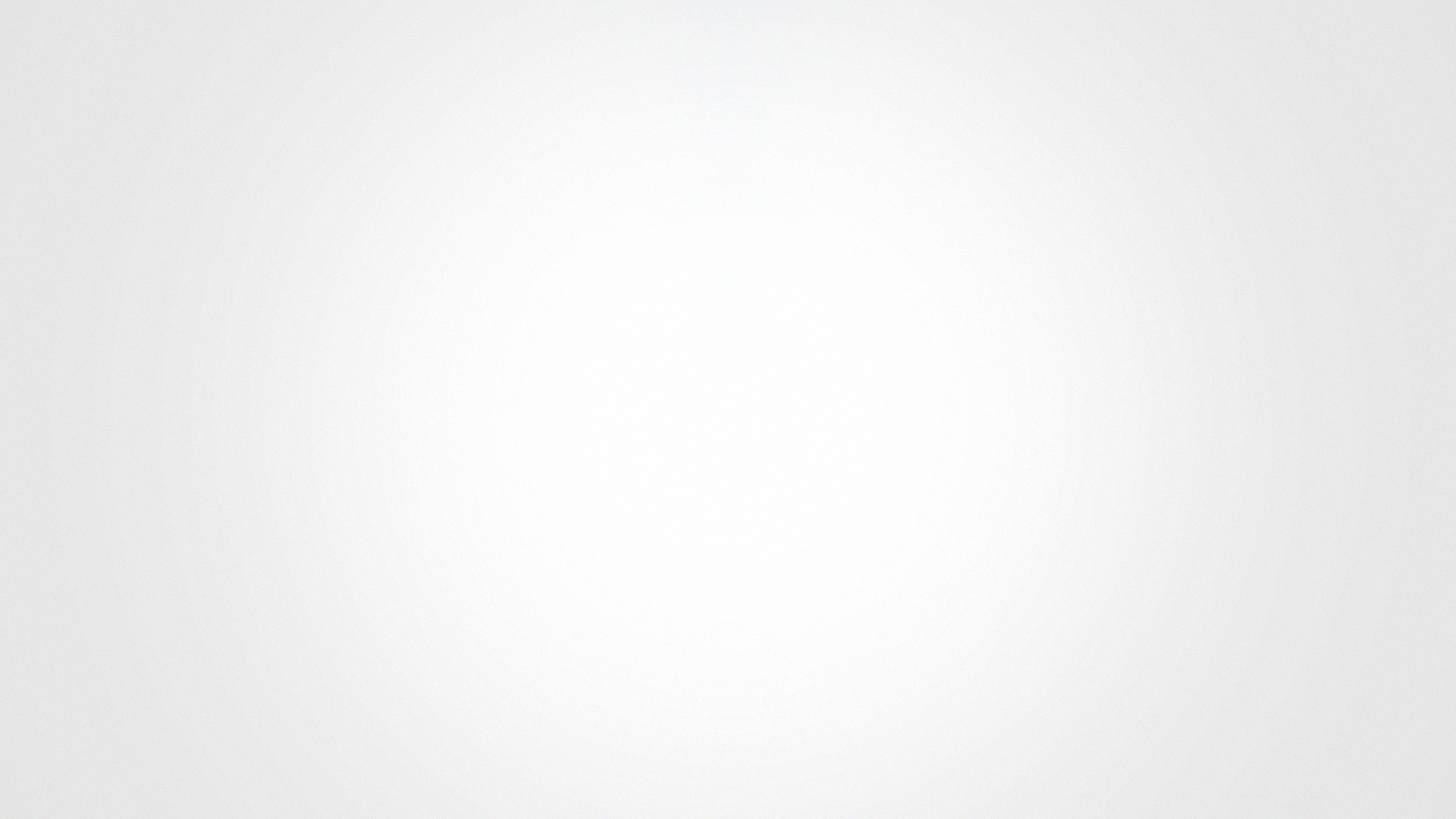 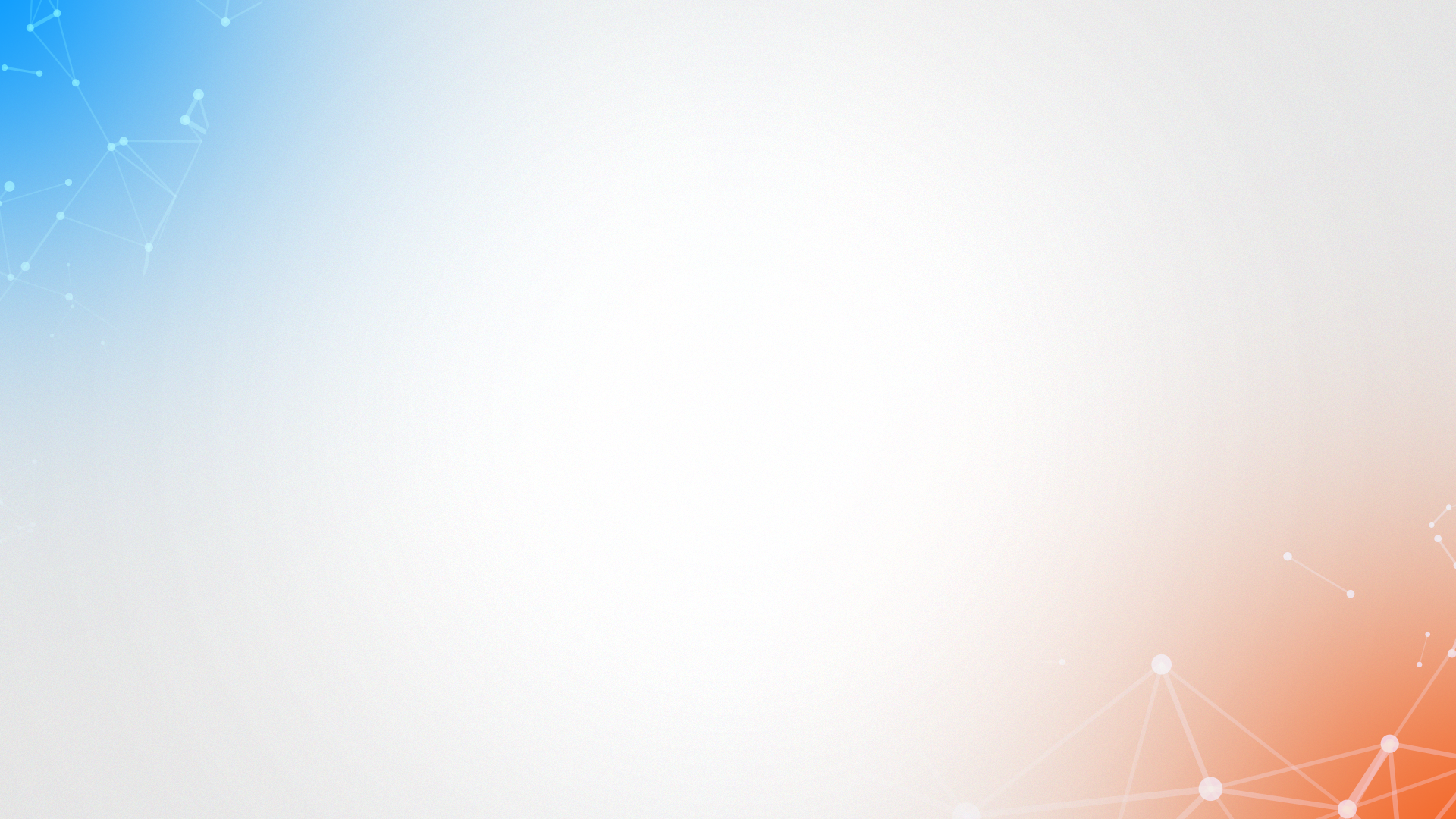 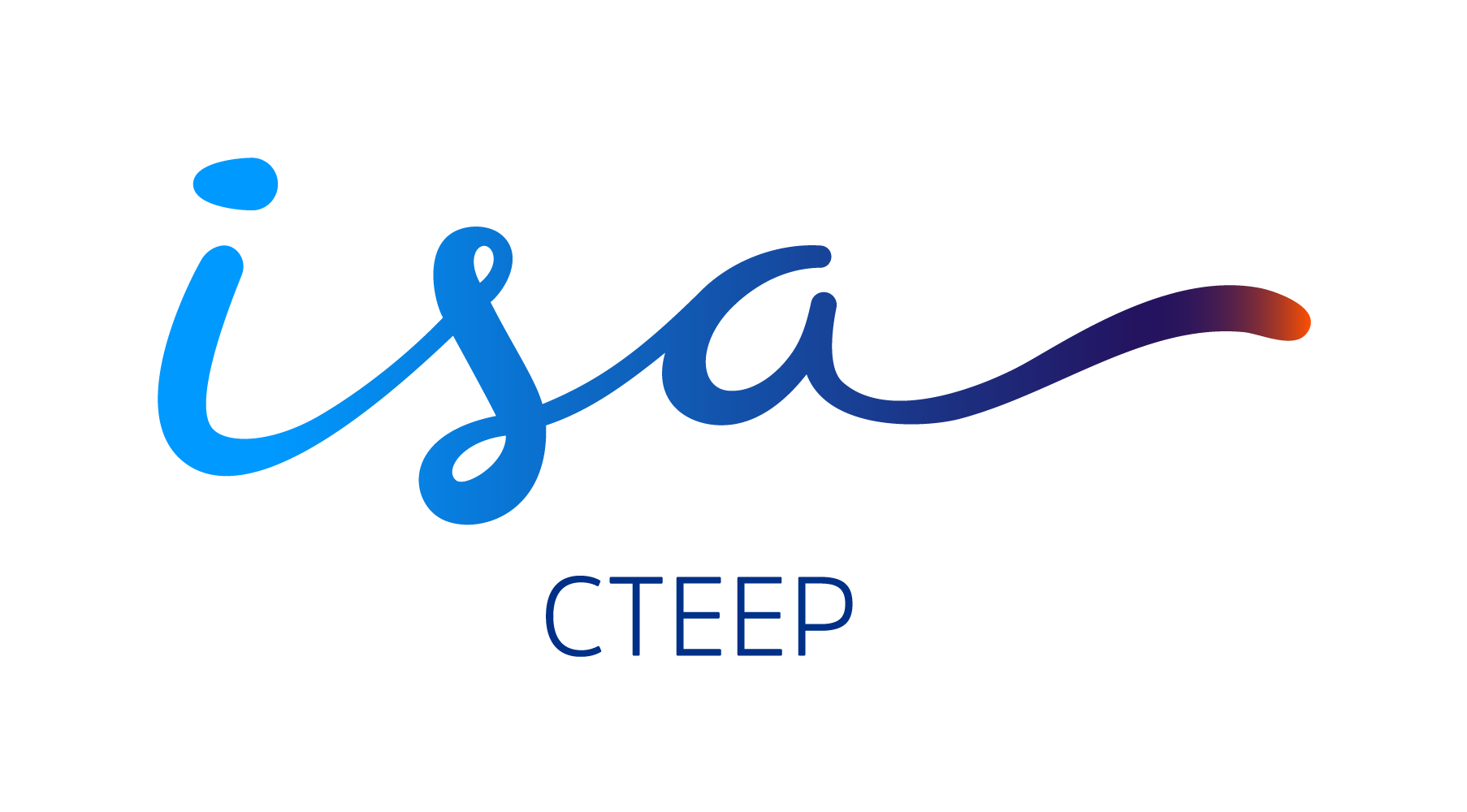 VALUE LEVERS
GROWTH
Consistent and profitable
1
SUSTAINABLE VALUE GENERATION
6
2
OUR STRATEGY
SUSTAINABILITY
Decarbonization and social value generation
Create positive social and environmental impacts
REGULATORY MANAGEMENT
Active management with competitive advantage
Ensure business longevity
Creation of value for shareholders
5
3
INNOVATION 
Provider of energy transition solutions
4
EXCELLENCE IN  PROJECT MANAGEMENT
Disciplined structuring and execution
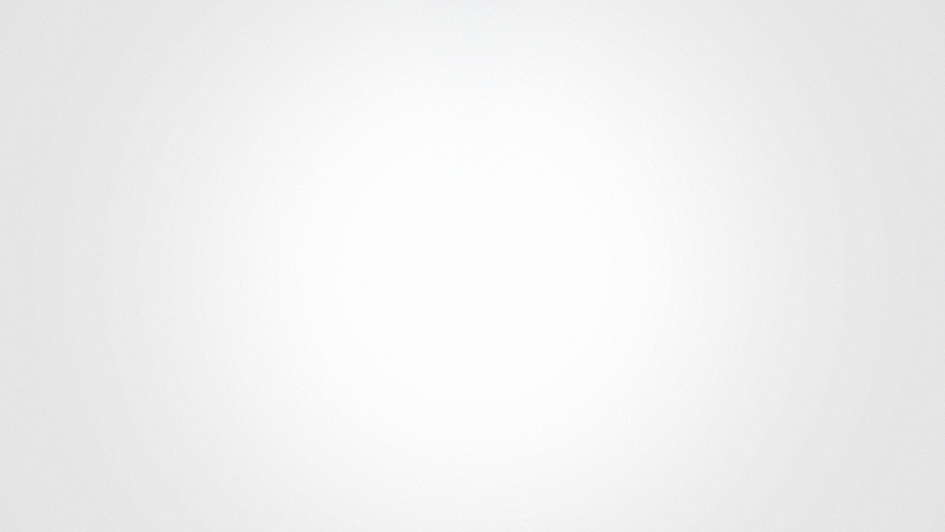 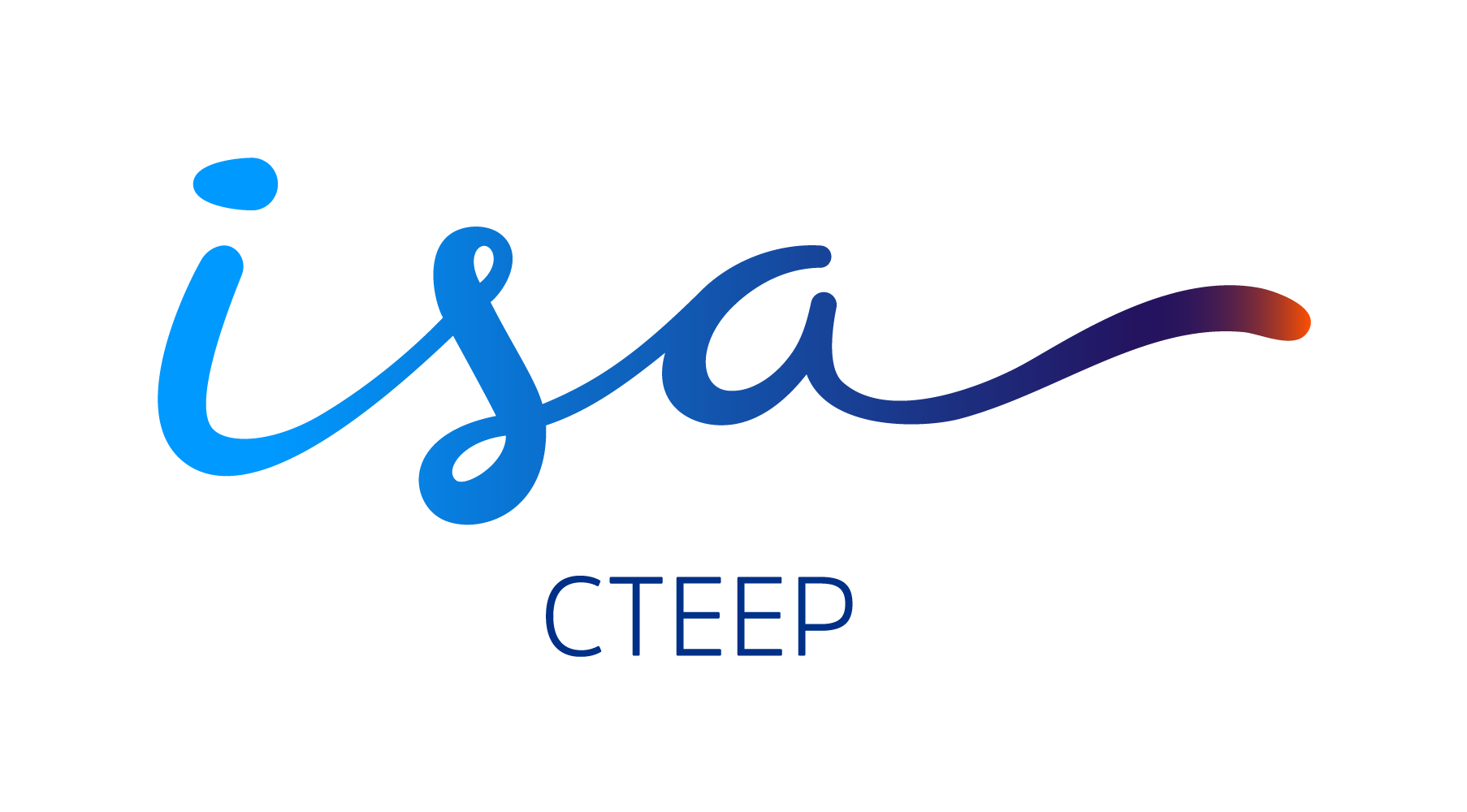 HOW DID WE GET HERE?
A DECADE OF PROFITABLE GROWTH
GROWTH
STABILIZATION
Permitted Annual Revenue¹ “RAP” 
Assets under construction and in operation
(R$ billion)
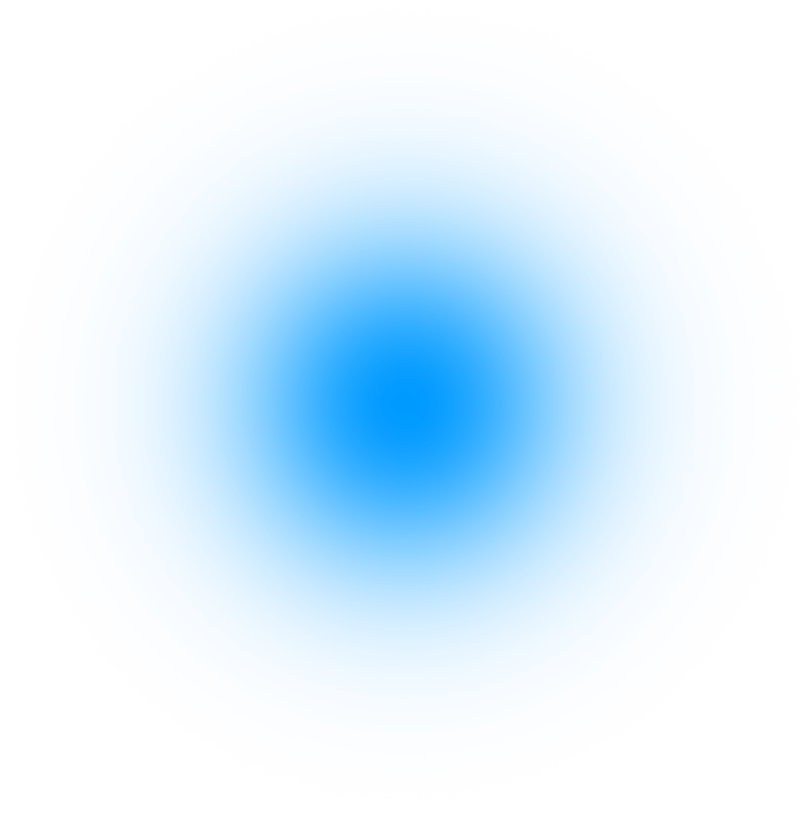 Acquisition of 1 concession
Full
Start of receipt fromExisting Basic Network System “RBSE” (059/2001)
Auction16 more lots won
2013
2014
2015
2016
2017
2018
2019
2020
2021
2022
2023
Extension of Main Agreement (059/2001) by 30 years
Conclusion of 12 bidded projects
Addition of R$ 644.8 million in Annual Revenue²
Acquisition of 4 concessions
3 Partial and 1 Full
Auction
3 more lots won
¹ RAP nominal cycle, considers RAP from RBSE and Adjustment Portion (PA) of the cycle
² RAP 2023/2024 cycle, baseline June 2023
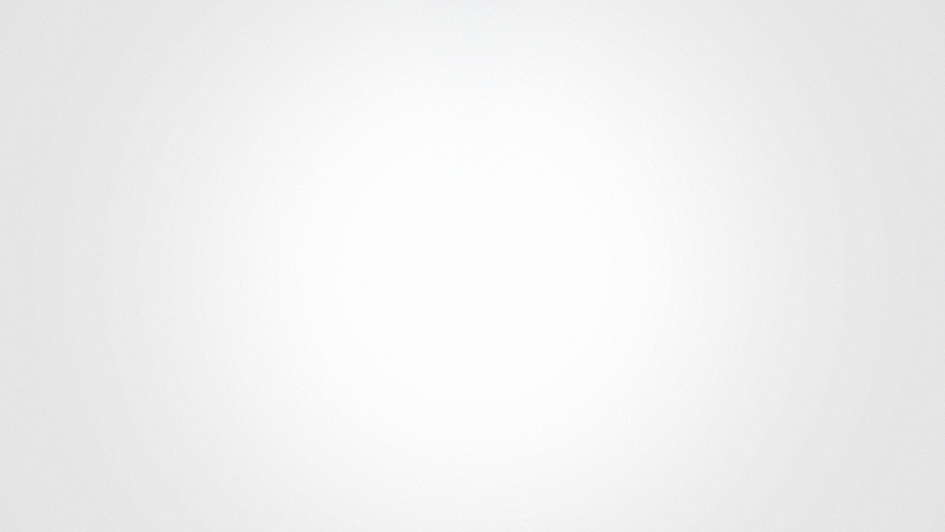 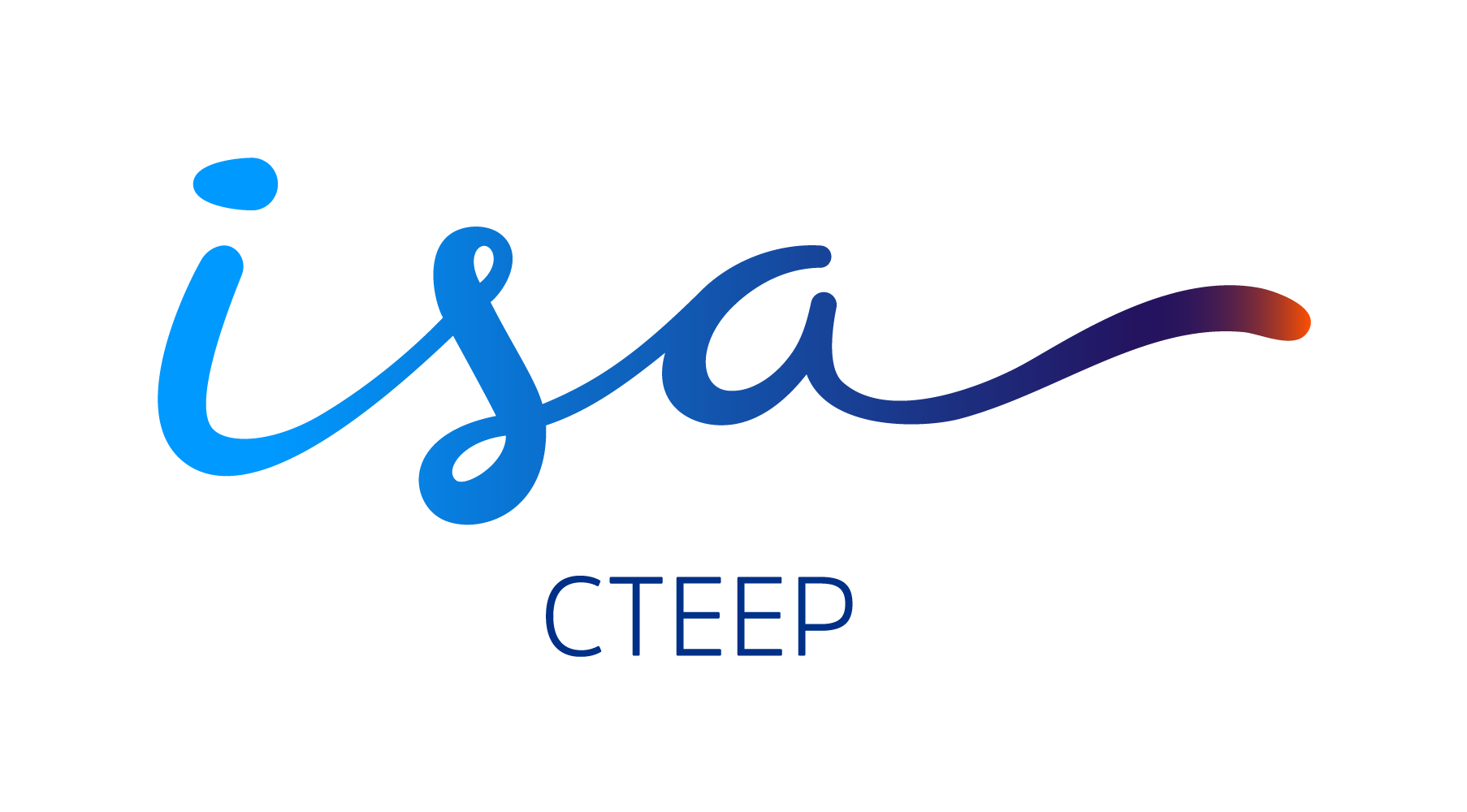 1
TRACK RECORD OF PROFITABLE GROWTH
RAP ASSETS UNDER OPERATION (ex-RBSE)¹
Balanced mix of revenue from renewed and bidded agreements
CAGR²: 12.7%
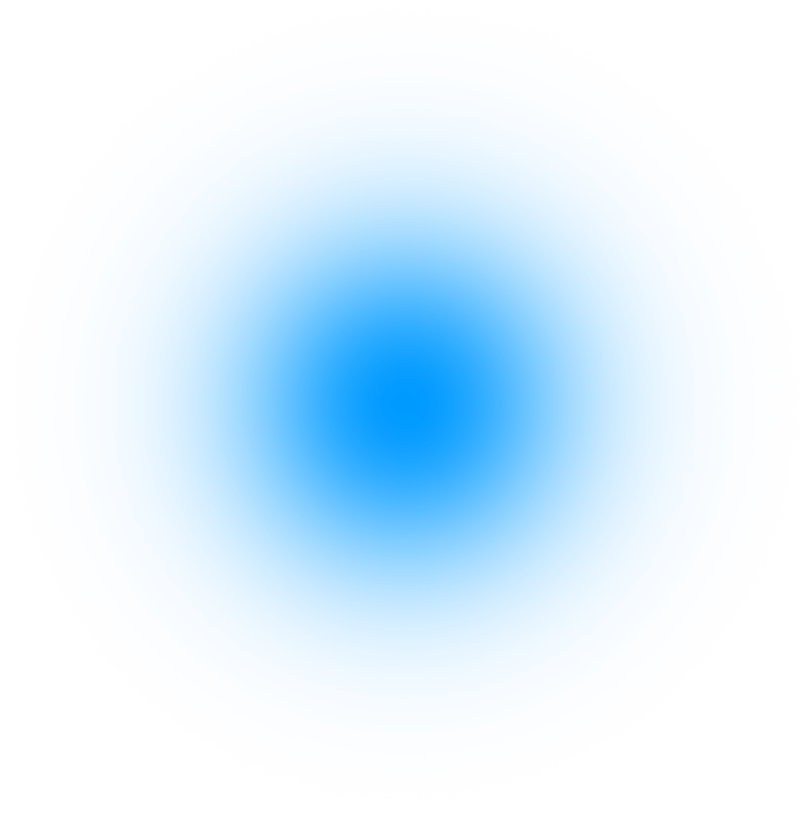 GROWTH
Consistent and profitable
R$866
million
R$2,866 
million
Revenue by type of agreement
R$ million
Diversification by type of agreement
2013/2014 Cycle
2023/2024 Cycle
CAGR²: 9.2%
CAGR²: 17.0%
CAGR² IPCA in the period: 6.1%
Agreement renewed (059)
Bidded agreements in operation
¹ Considers Adjustment Portion (PA) | ² CAGR: Compound Annual Growth Rate
35
15
Oct/45
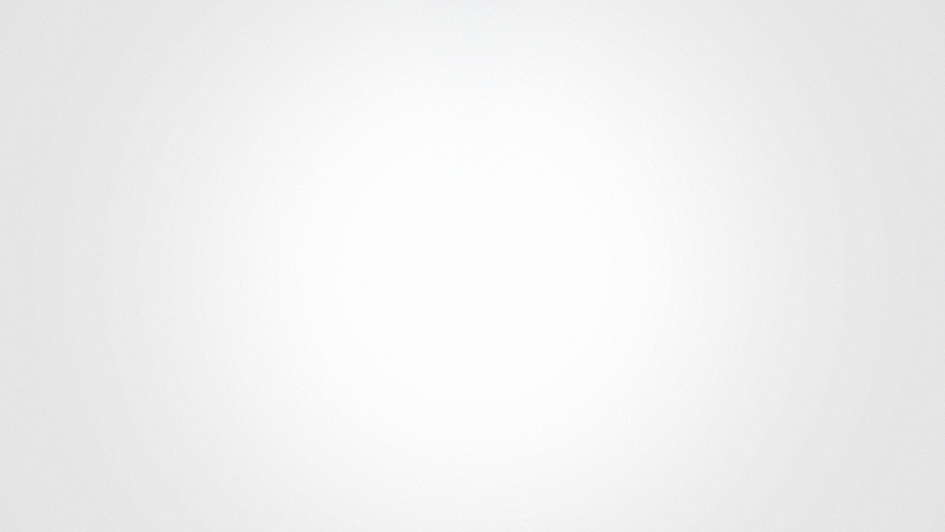 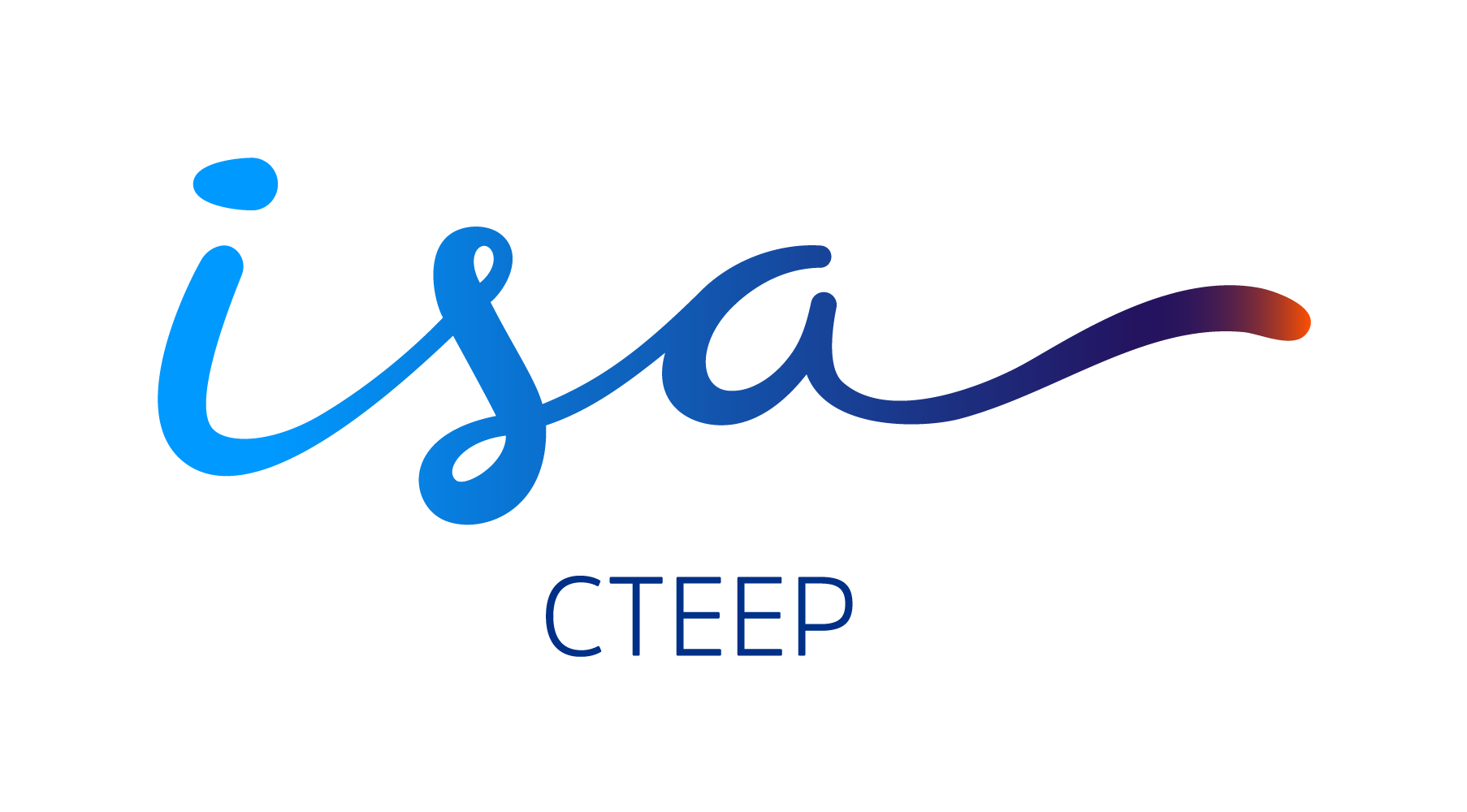 1
Jun/41
CONSISTENT GROWTH
A DECADE OF EXPANSION AND DIVERSIFICATION
12.1%
2013
2023
GROWTH
Consistent and profitable
+306 bps
Market Share¹ total RAP
137
85,000 MVA
9.0%
+52 months
Average expiry Concessions²
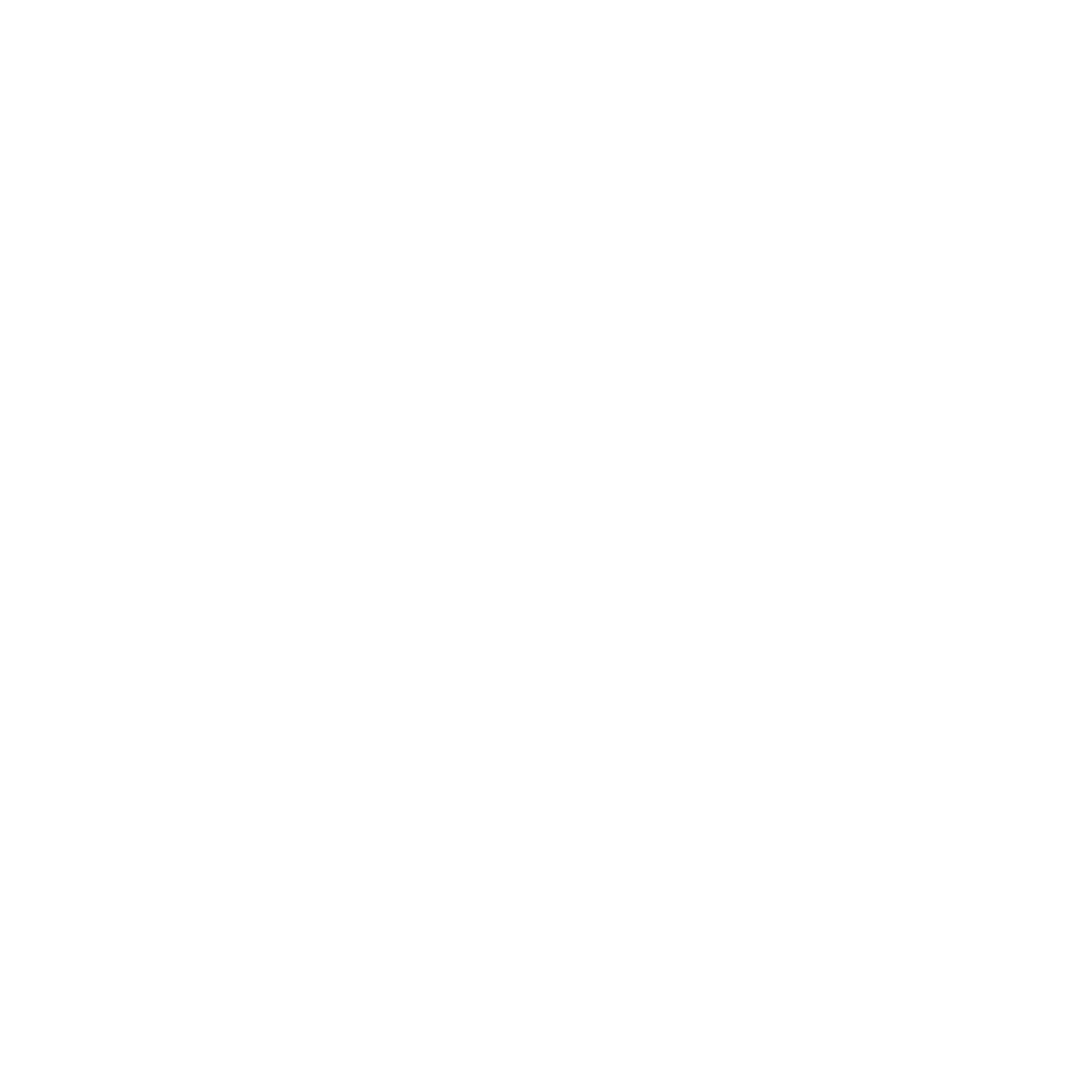 +133%
Concessions
107
46,000 MVA
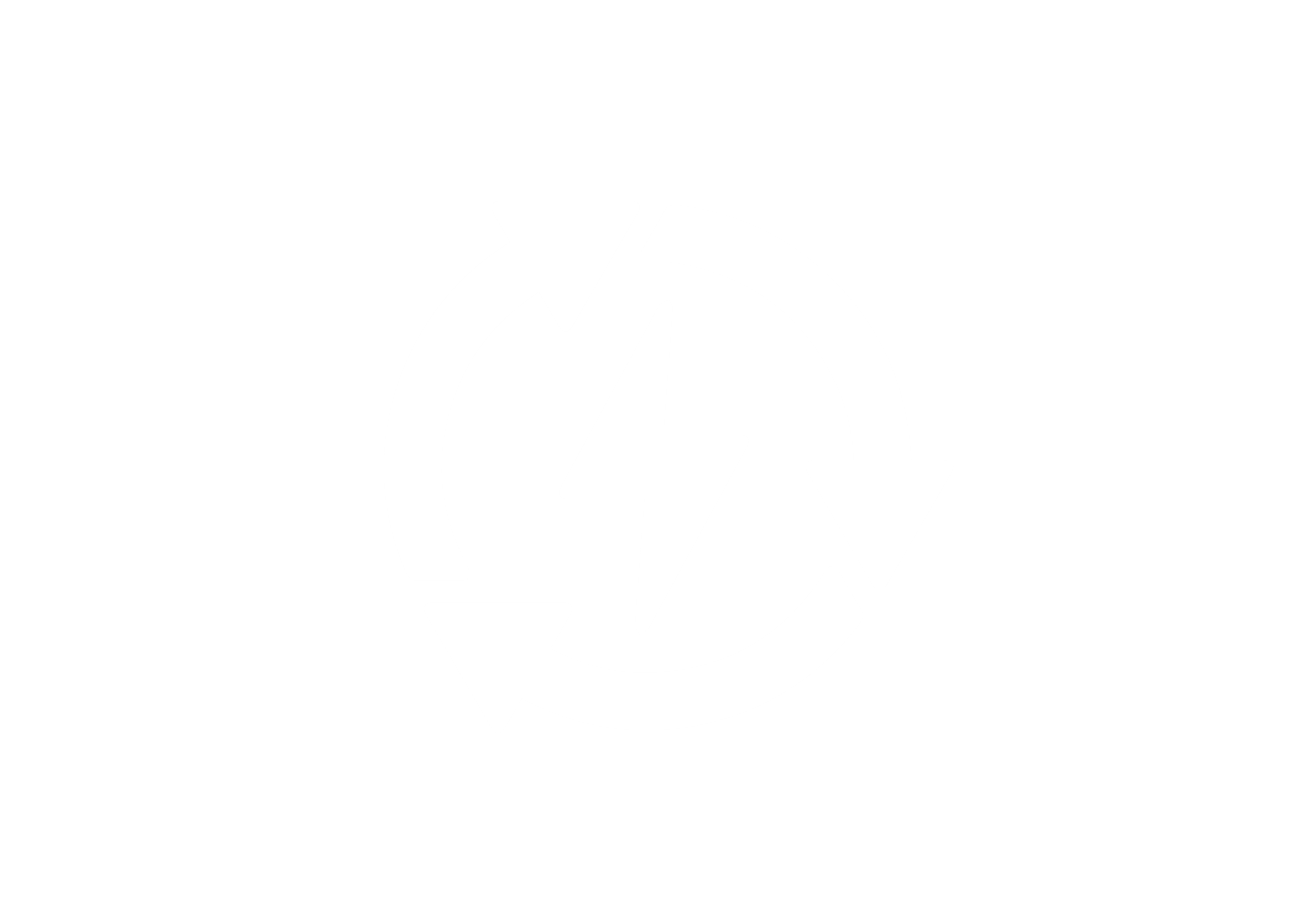 +28%
Own substations³
23,000 km
+ 86%
Transformation capacity³
Transmission lines³
+ 113%
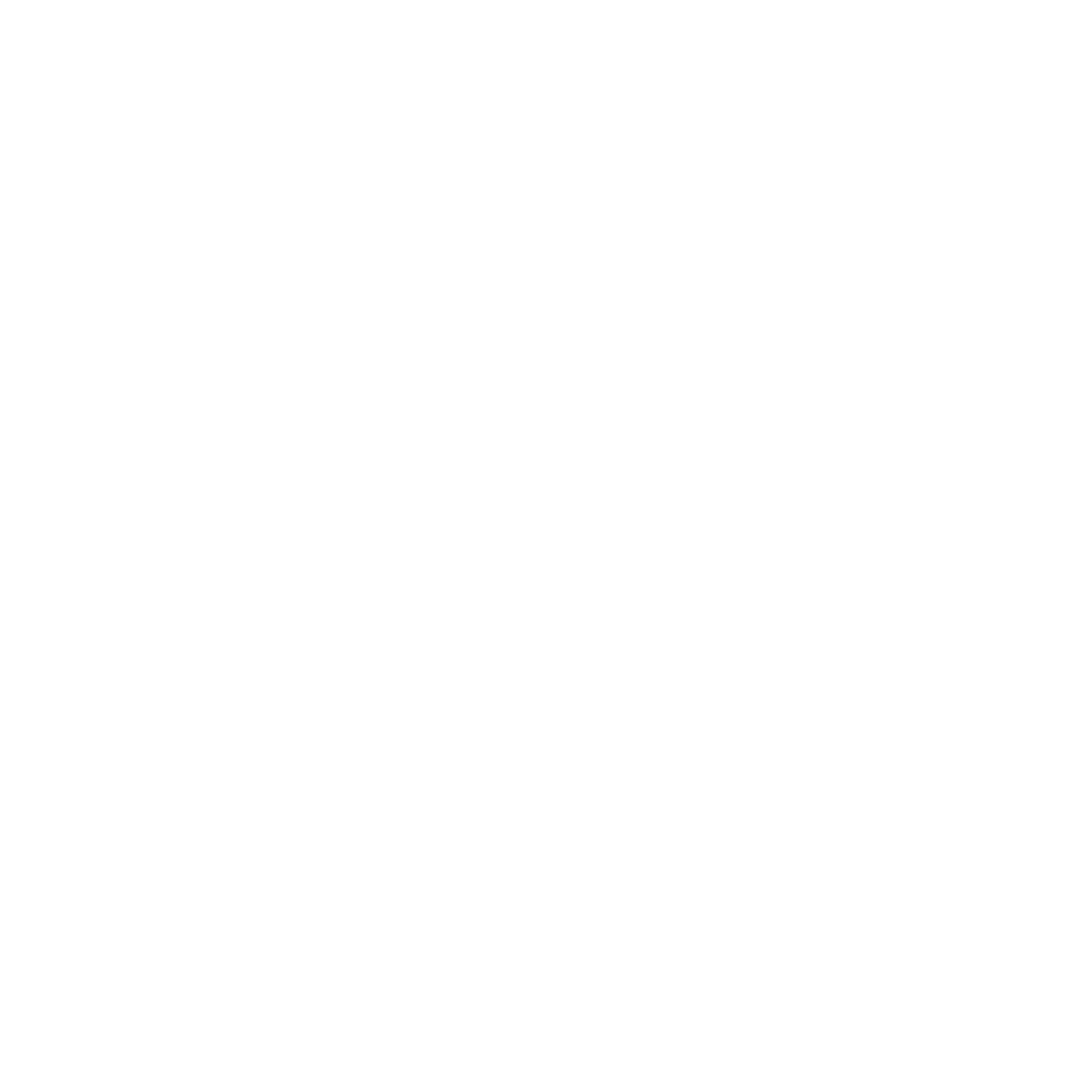 14,000 km
¹ List of ANEEL modules 2023/2024 + Auctions 02/2022 and 01/2023, baseline June/23 | ² Weighted by RAP, excluding RBSE | ³Assets in operation and under construction September 2023
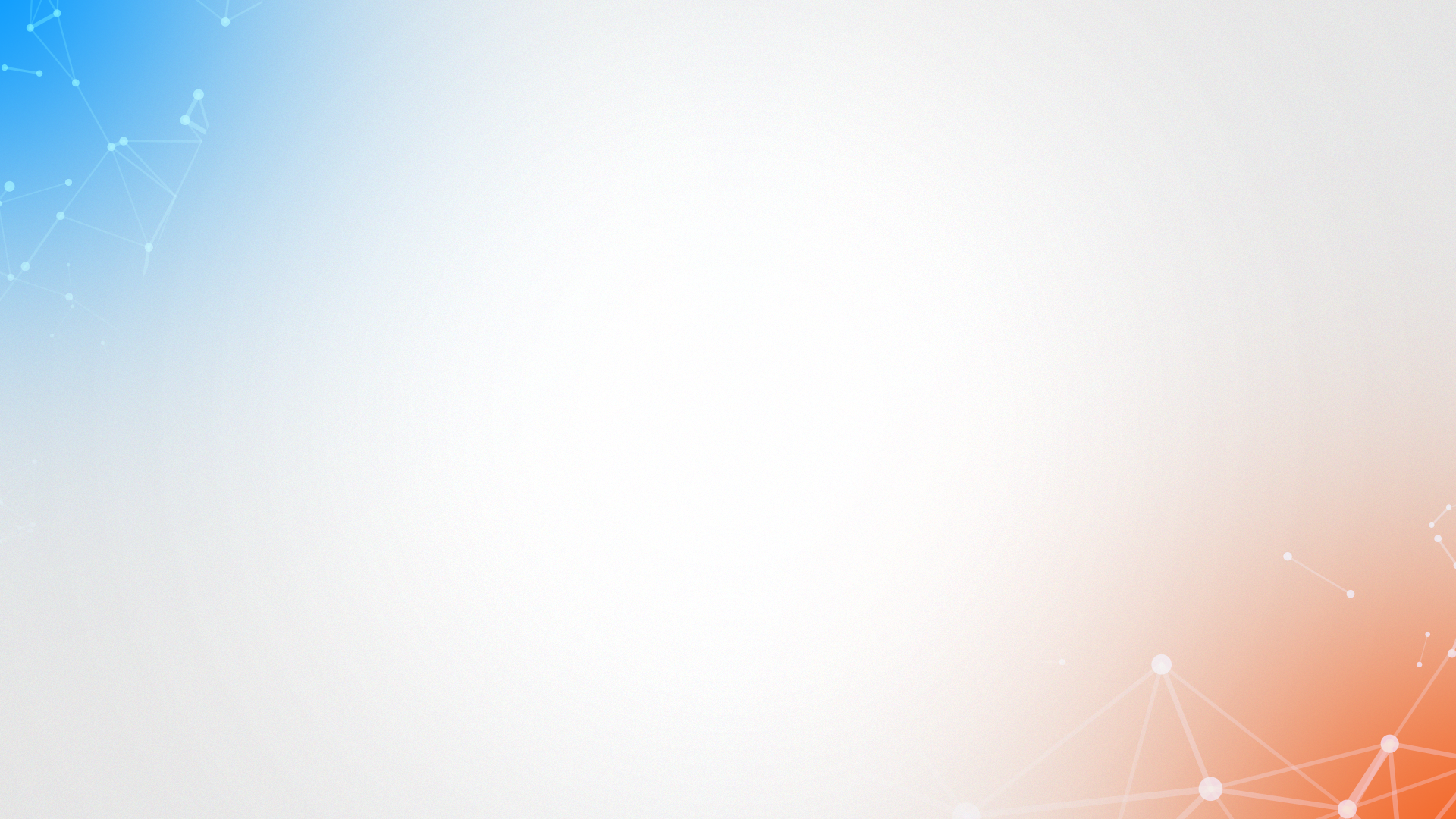 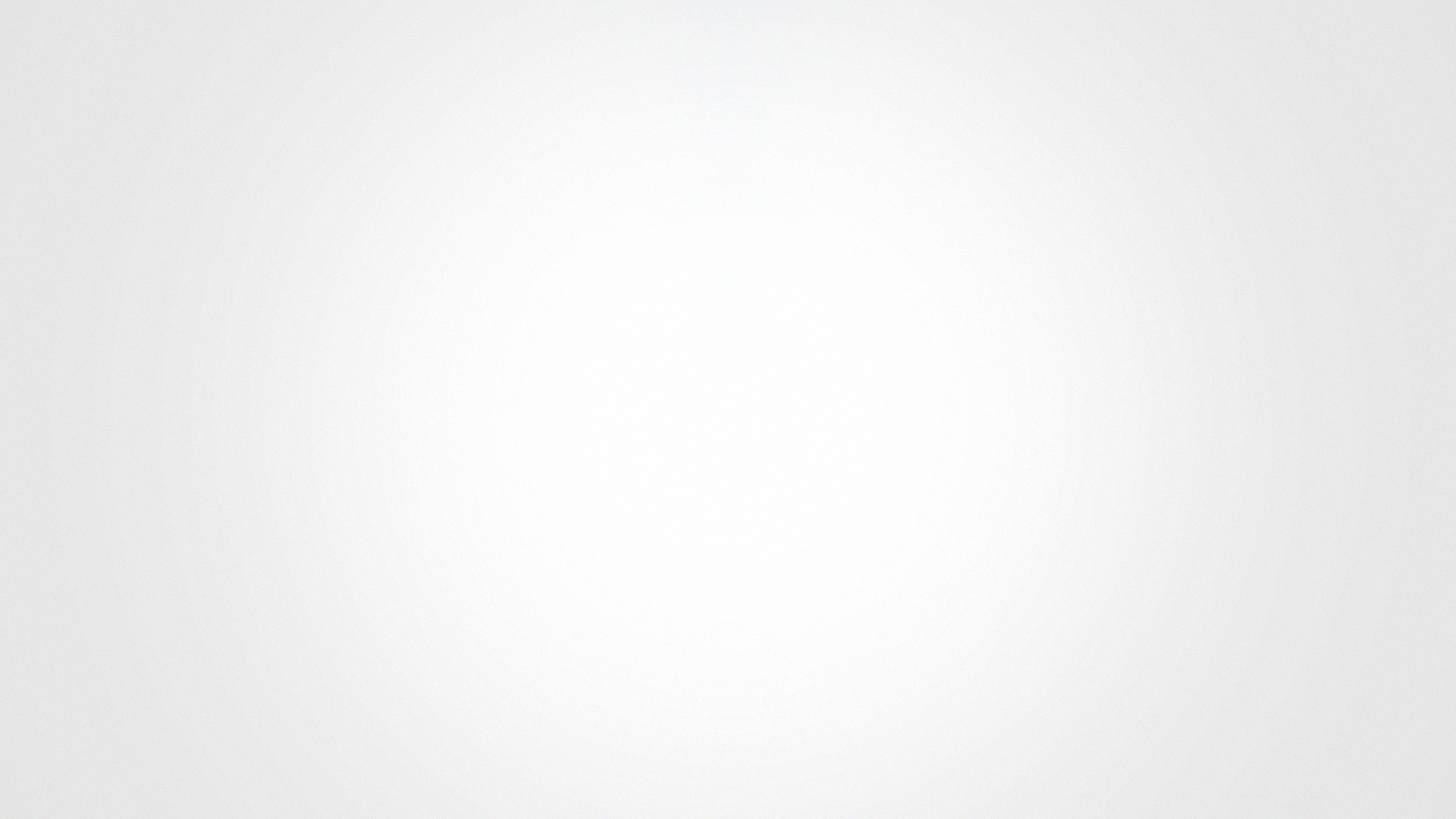 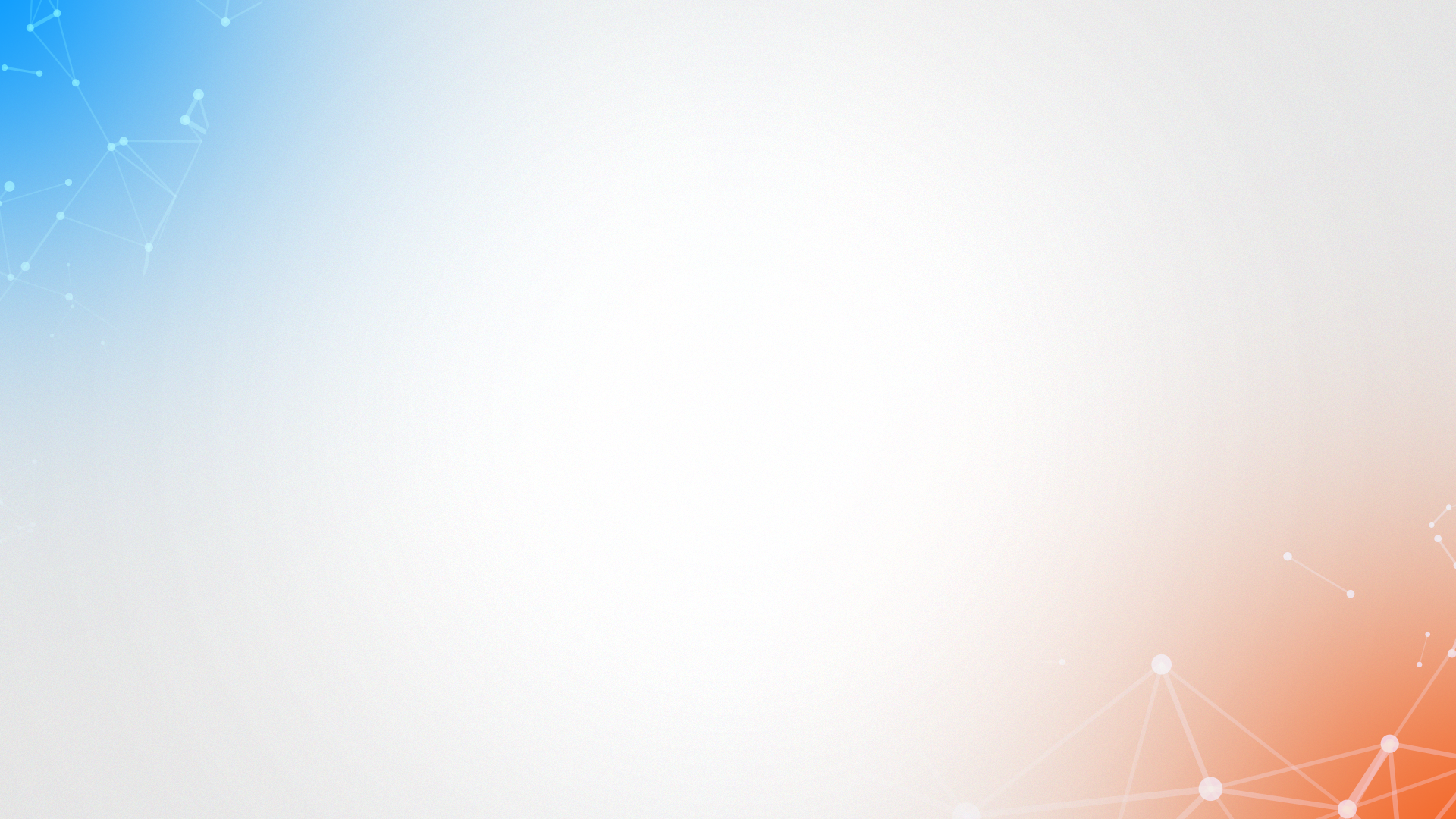 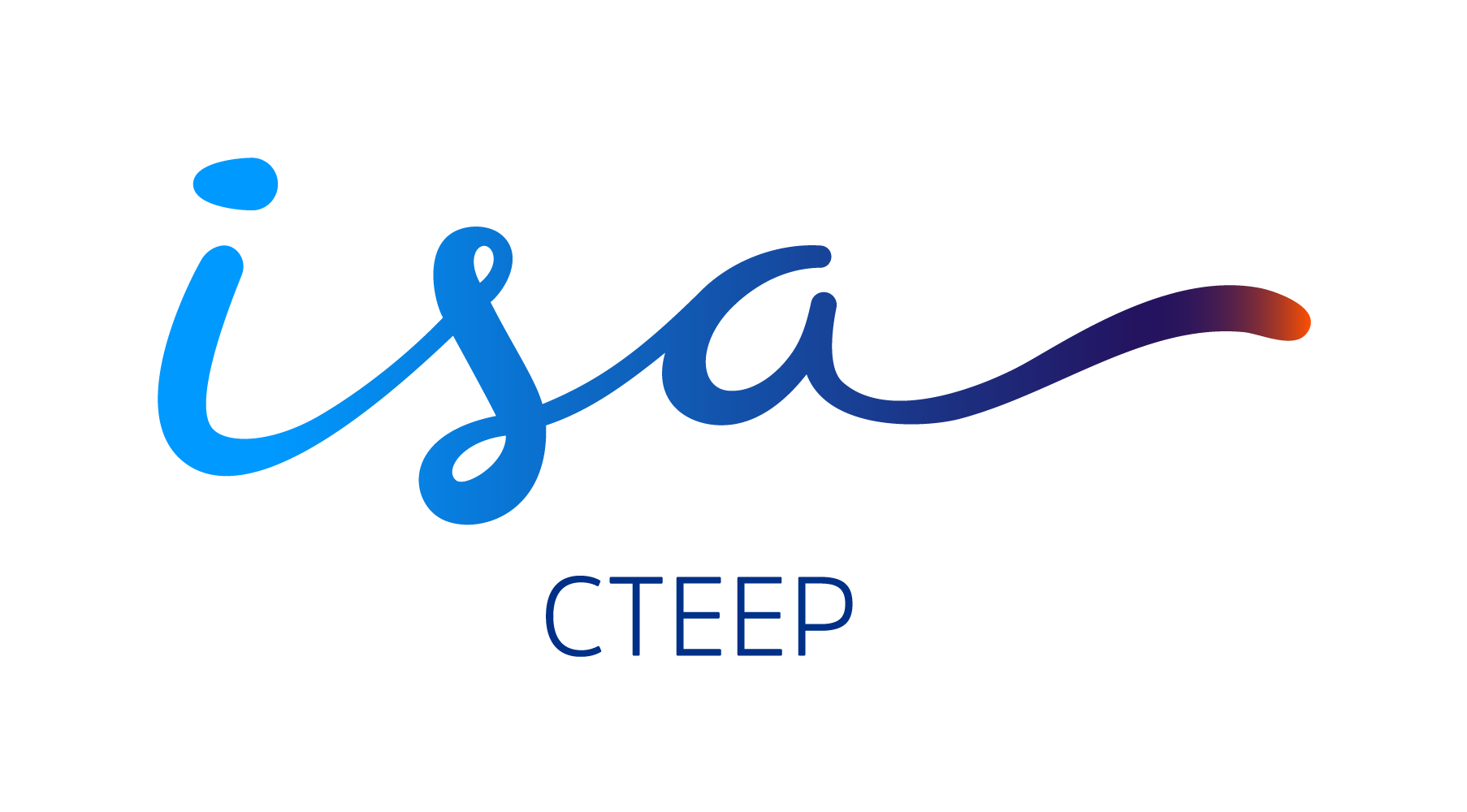 VALUE LEVERS
GROWTH
Consistent and profitable
1
SUSTAINABLE VALUE GENERATION
6
2
OUR STRATEGY
SUSTAINABILITY
Decarbonization and social value generation
Create positive social and environmental impacts
REGULATORY MANAGEMENT
Active management with competitive advantage
Ensure business longevity
Creation of value for shareholders
5
3
INNOVATION 
Provider of energy transition solutions
4
EXCELLENCE IN  PROJECT MANAGEMENT
Disciplined structuring and execution
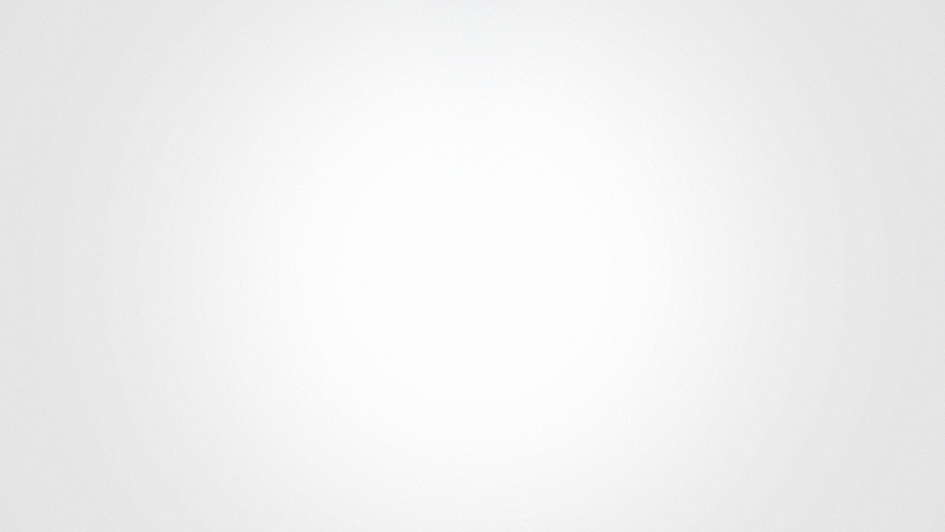 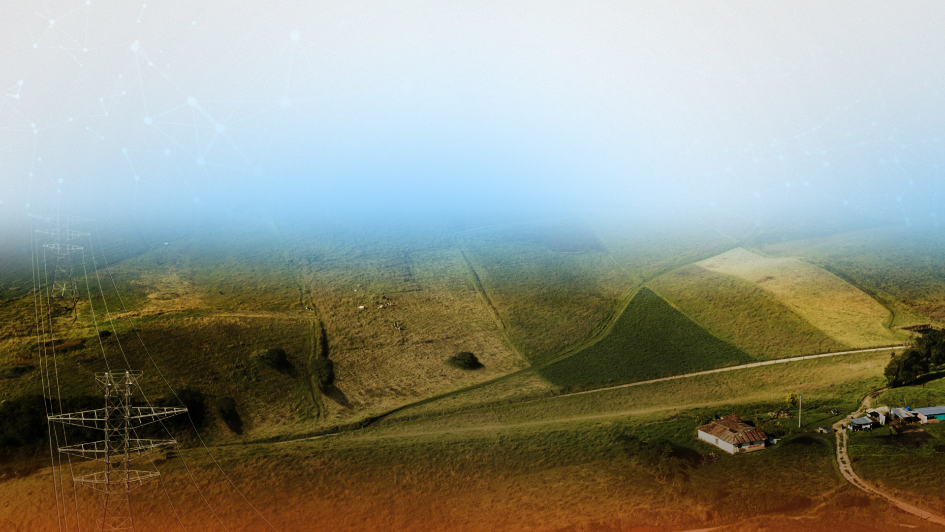 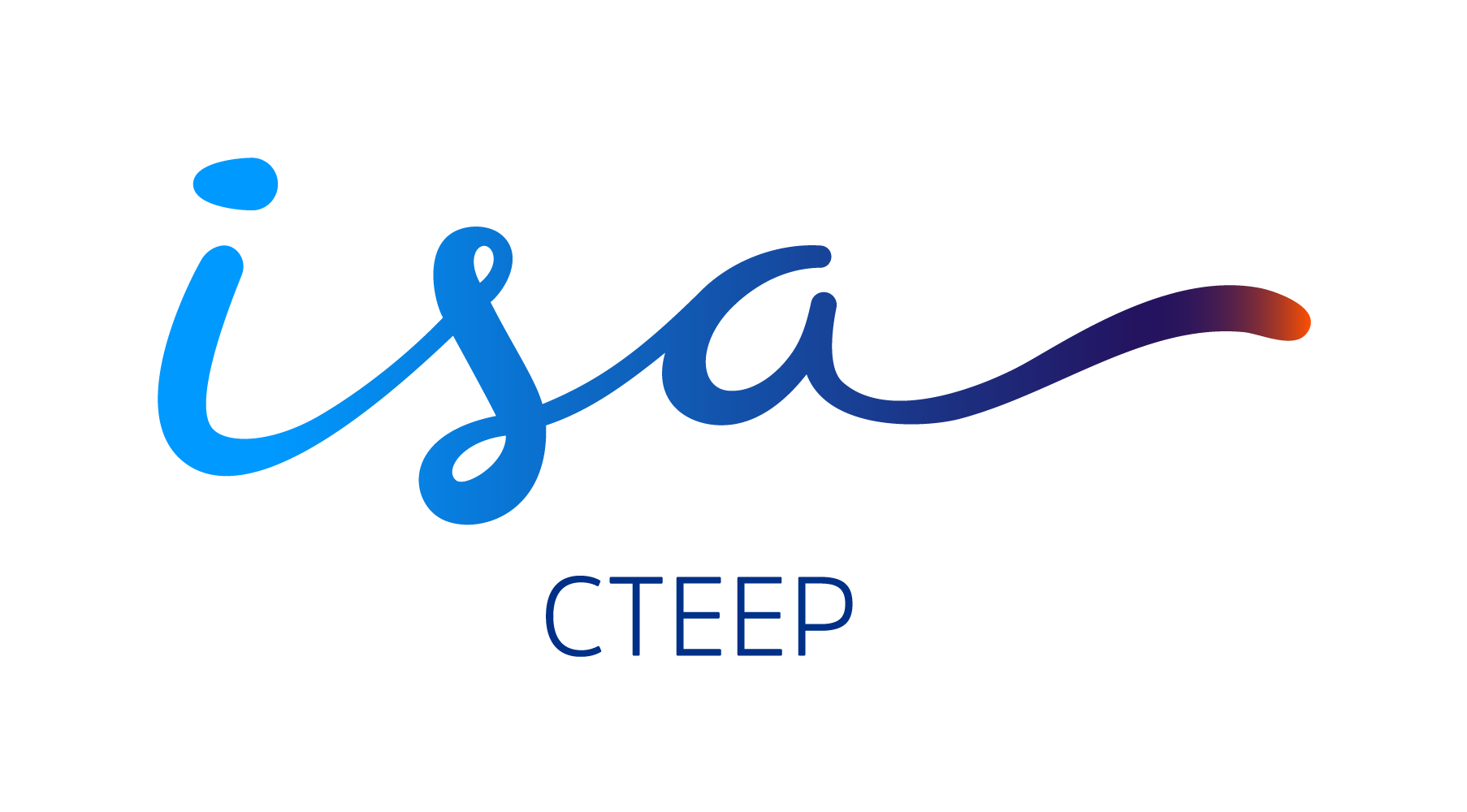 SUSTAINABILITY
Decarbonization and social value generation
2
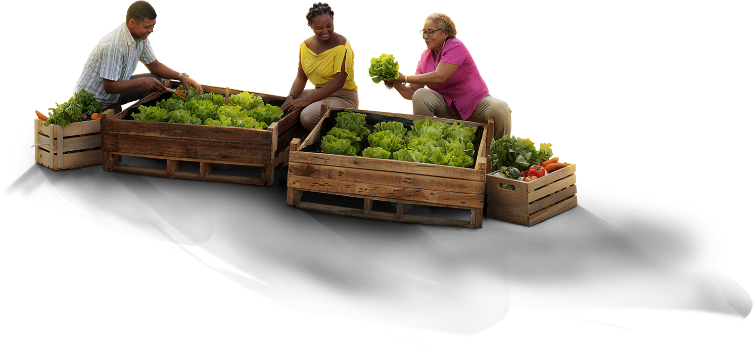 CONNECTIONS THAT INSPIRE
ENVIRONMENTAL
SOCIAL
GOVERNANCE
Generate positive environmental impacts throughour businesses
Ensure responsibleand transparent business conduct
Contribute to the development and creation of value for society
PRIORITY SUSTAINABLE DEVELOPMENT GOALS (SDGs)
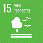 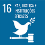 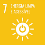 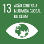 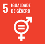 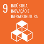 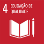 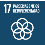 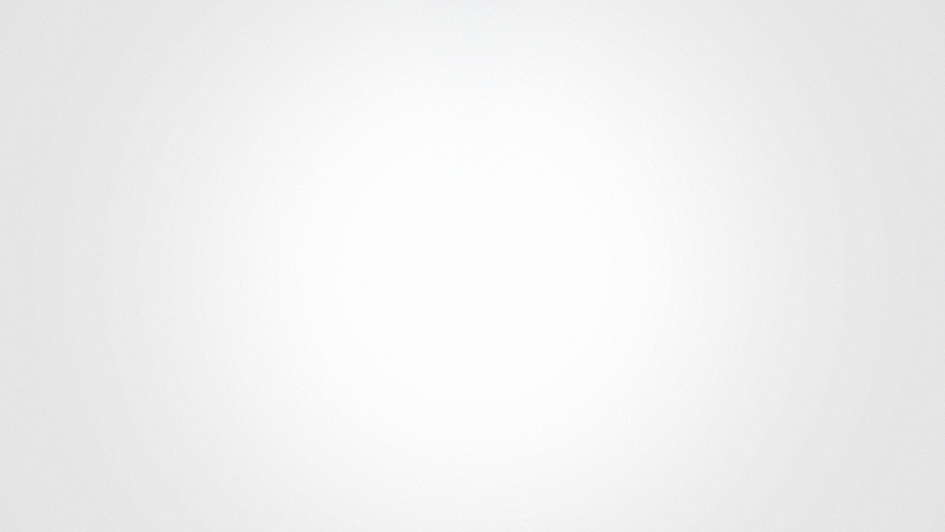 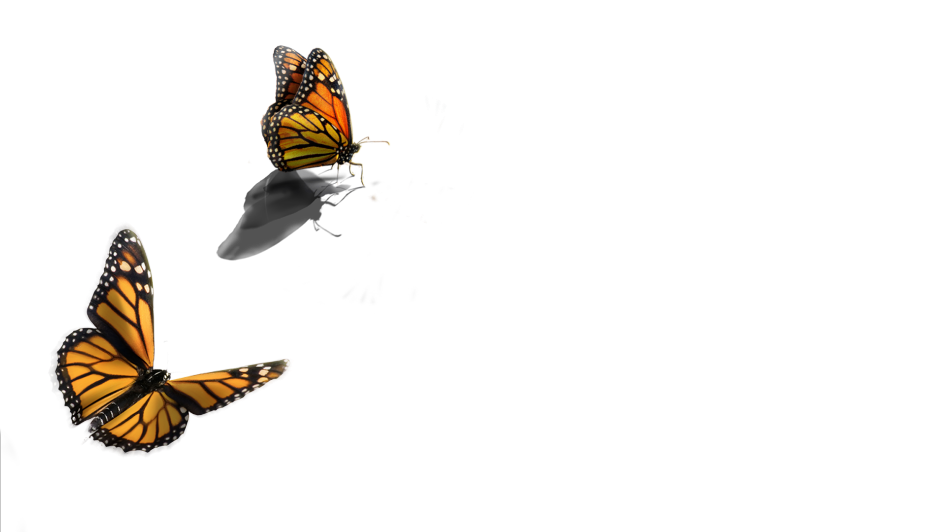 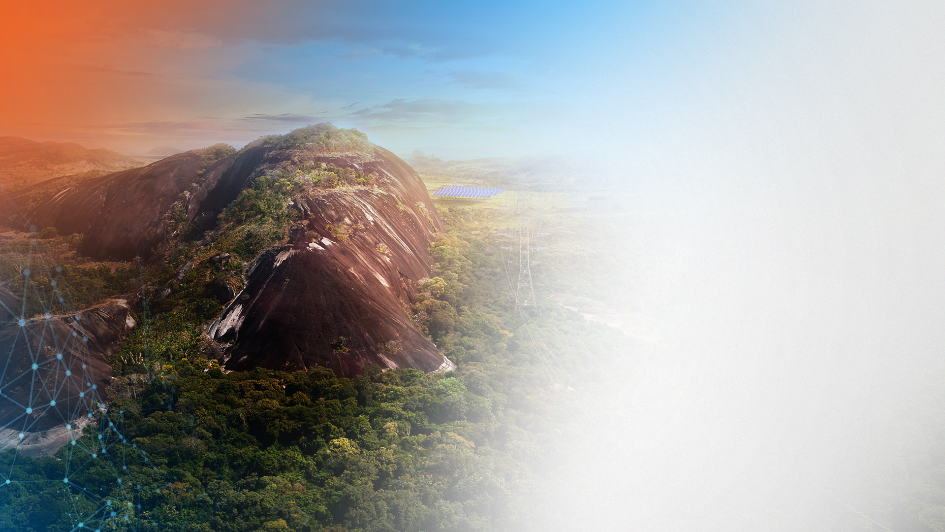 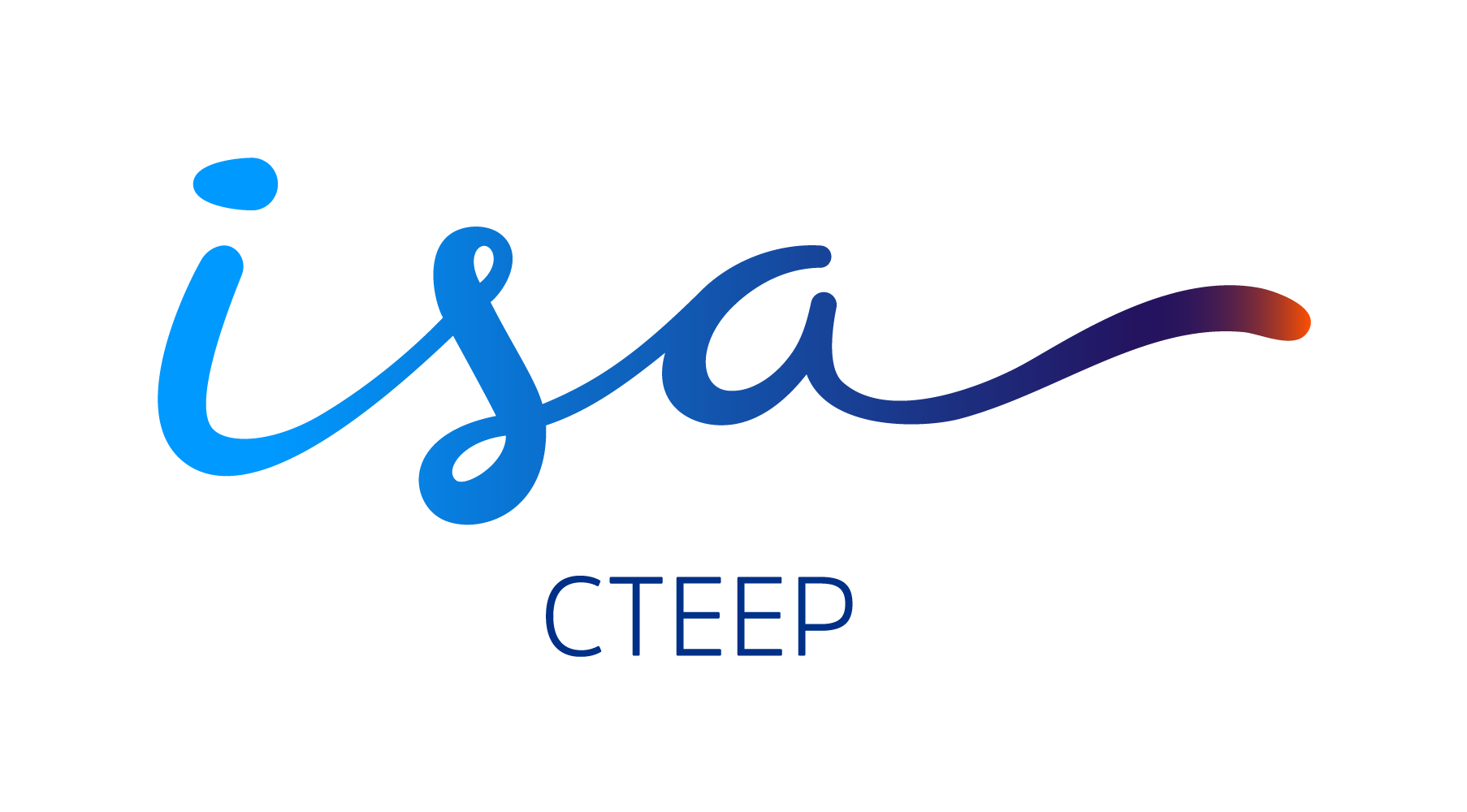 SUSTAINABILITY
Decarbonization and social value generation
2
OPERATIONAL AXES AND
¹
ENVIRONMENTAL COMMITMENTS
Sustainable operation
Low carbon technologies
Climate change and biodiversity
Long term 2030
Reduce 2 million tCO2e - Conexão Jaguar Program and eco-efficiency
Environmental management system certification for 100% of substations
Develop new technologies that help accelerate more efficient energy transition
Short medium term 2025
Reduction of SF6¹ gas losses
Electrification of light vehicle fleet
Eliminate single-use plastic
Climate adaptation and transition plan
Expand the mapping of scope 3 emissions (construction of projects)
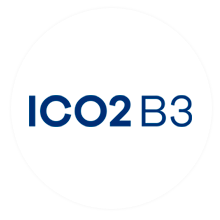 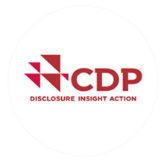 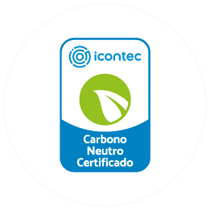 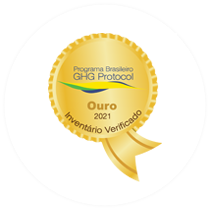 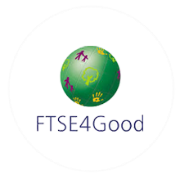 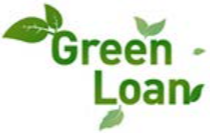 ¹SF6: Sulfur Hexafluoride
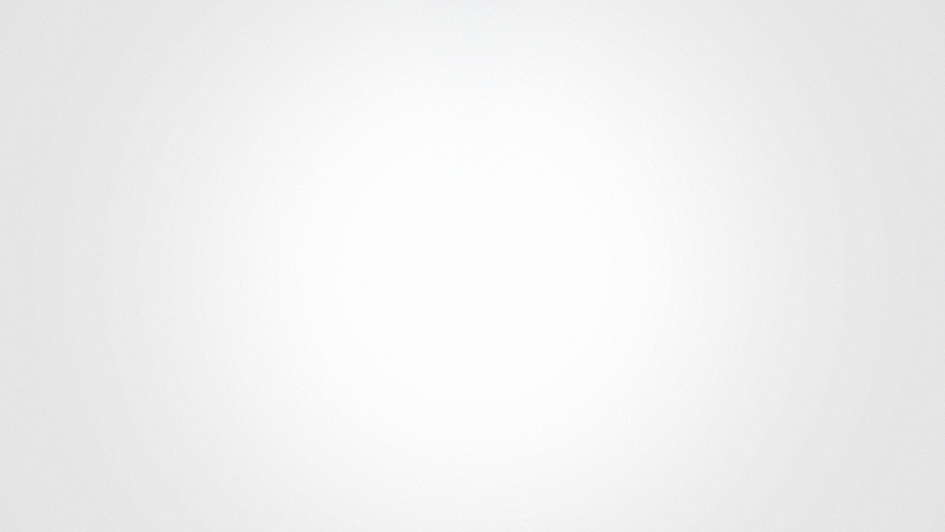 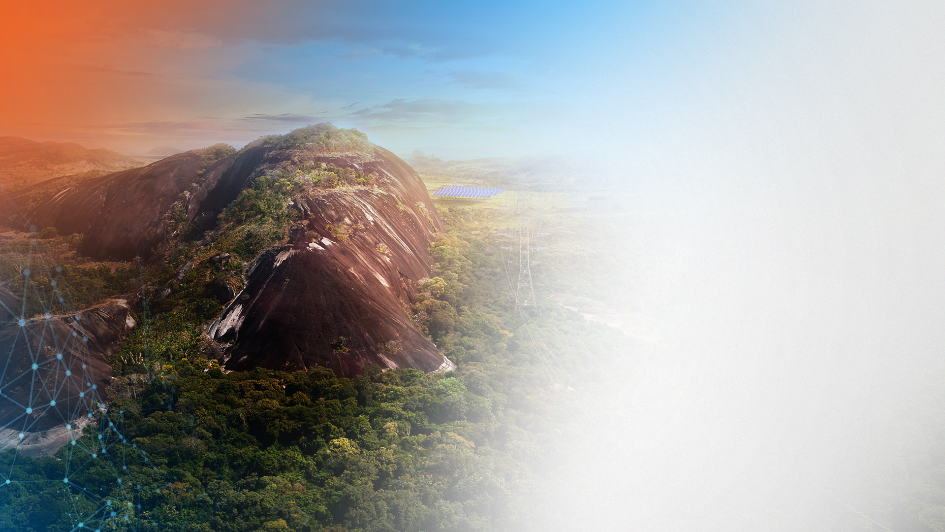 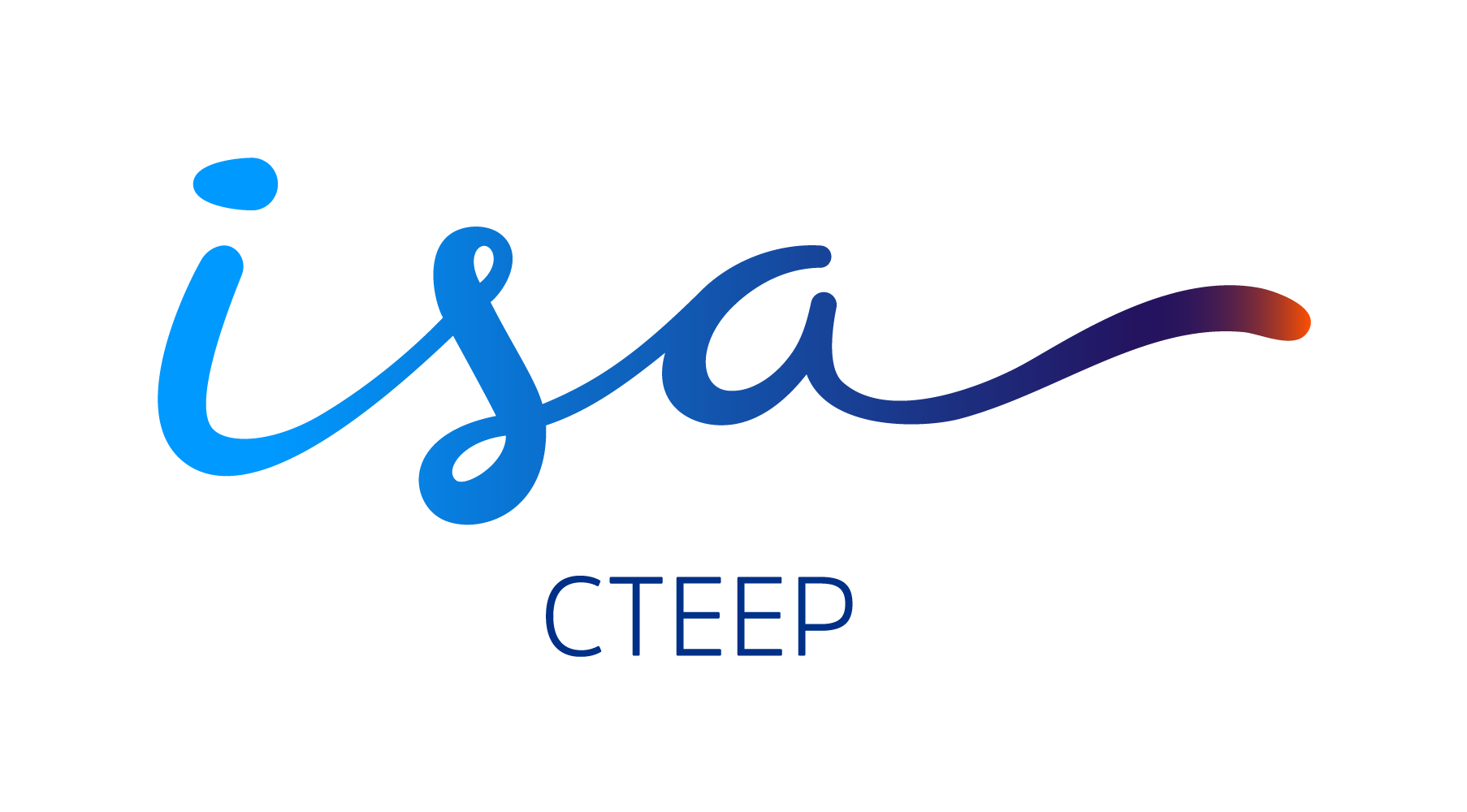 SUSTAINABILITY
Decarbonization and social value generation
OPERATIONAL AXES AND
2
SOCIAL COMMITMENTS
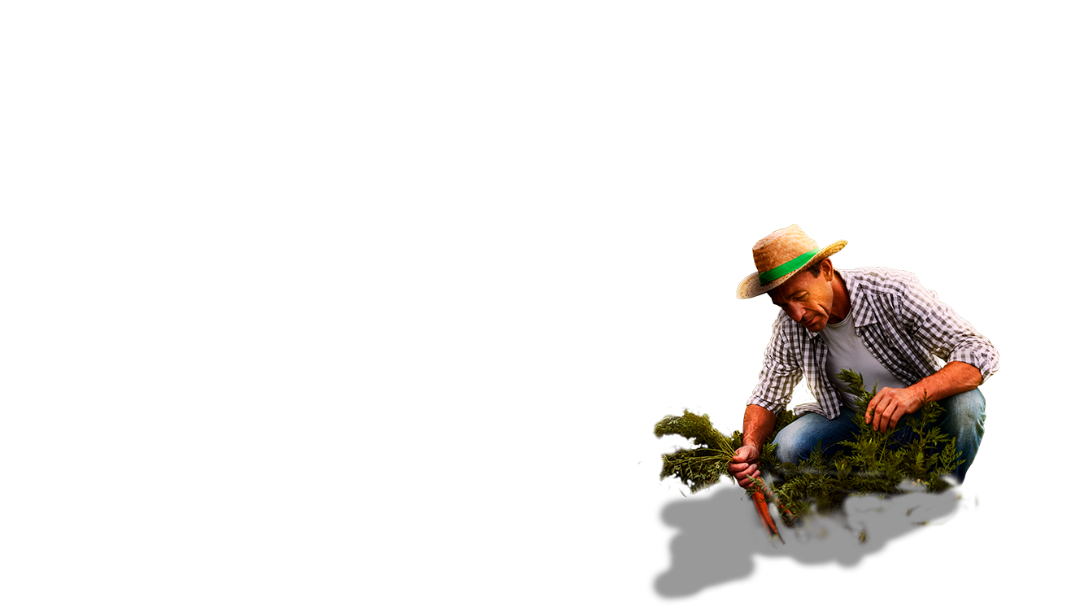 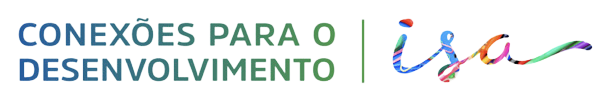 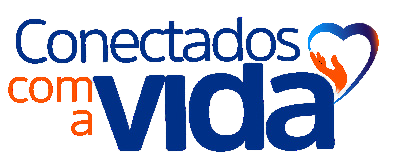 Health and safety
Communities
Diversity Inclusion
Inclusive education
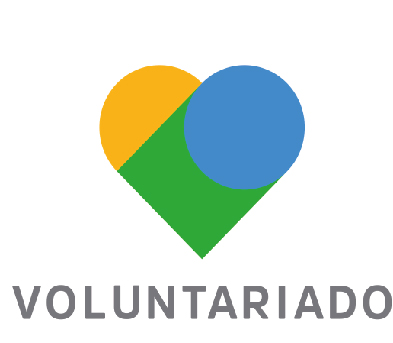 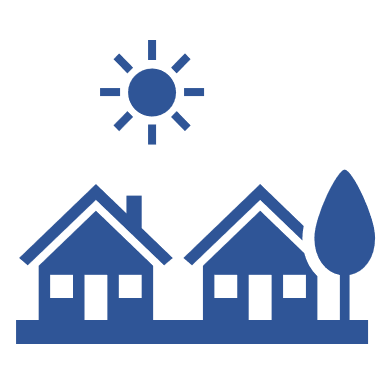 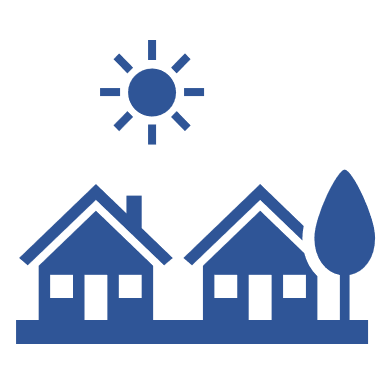 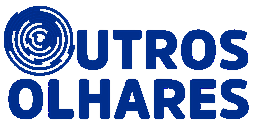 Short medium term
Strive for zero accidents
Expand private social investments
Expand sustainability culture and volunteering initiatives
Expanding diversity in the focus pillars: gender, ethnic-racial, people with disabilities (PwDs) and LGBTI+
50% of women in Trainee and Internship Programs
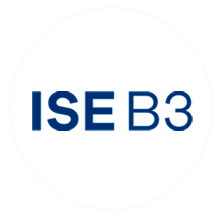 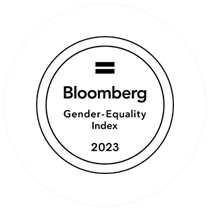 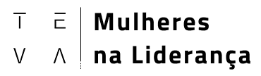 1. Science, Technology, Engineering and Mathematics
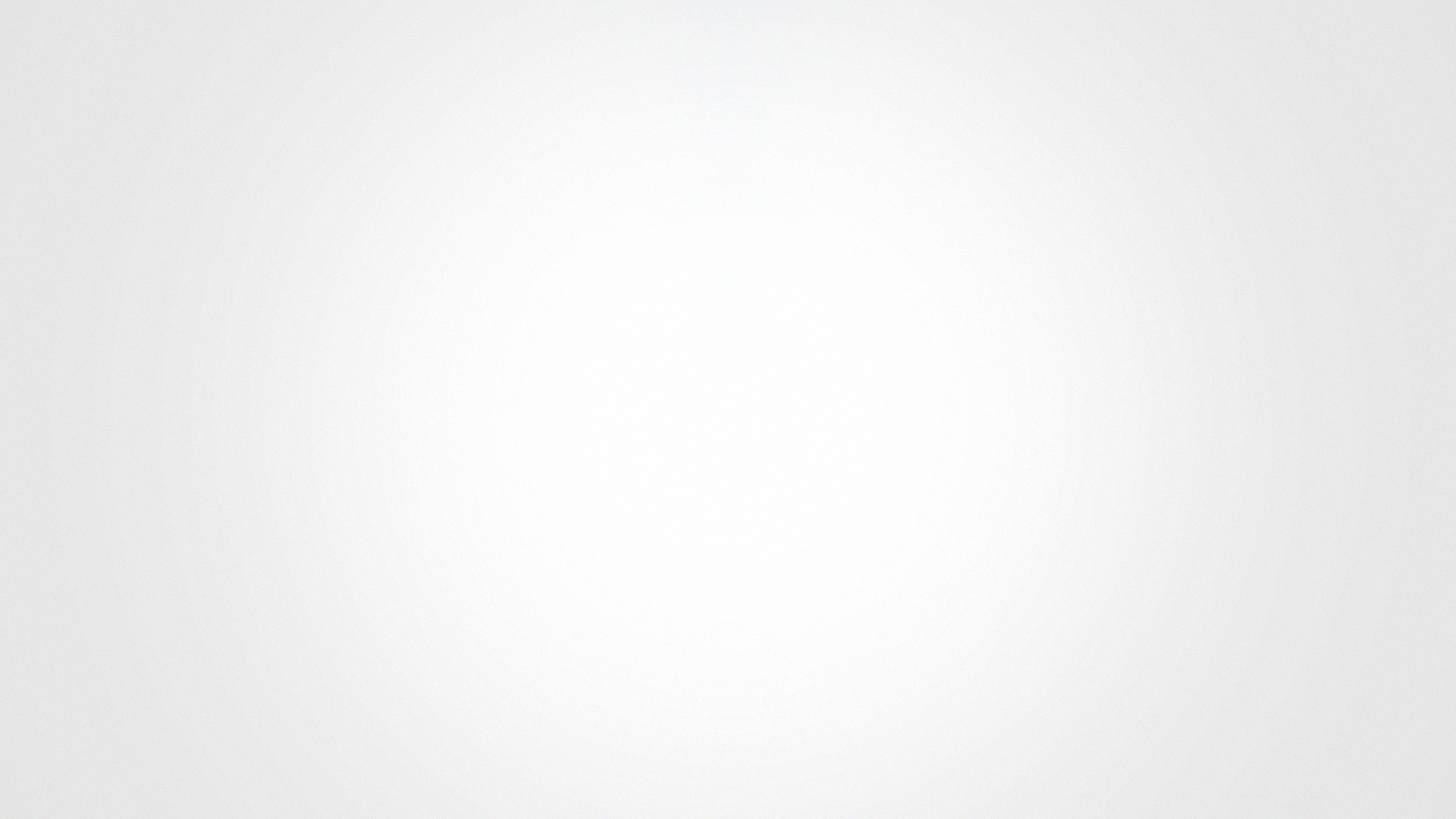 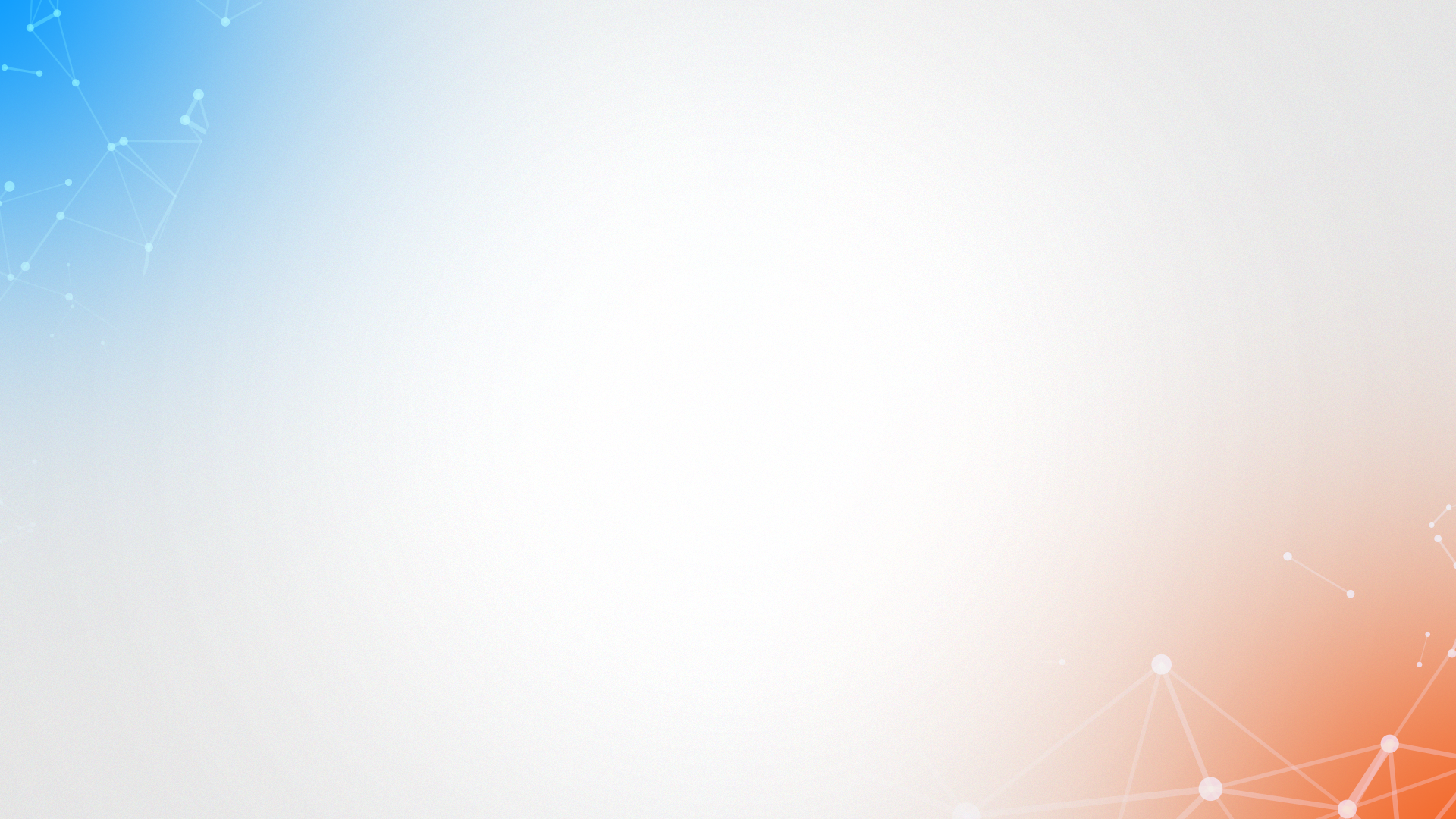 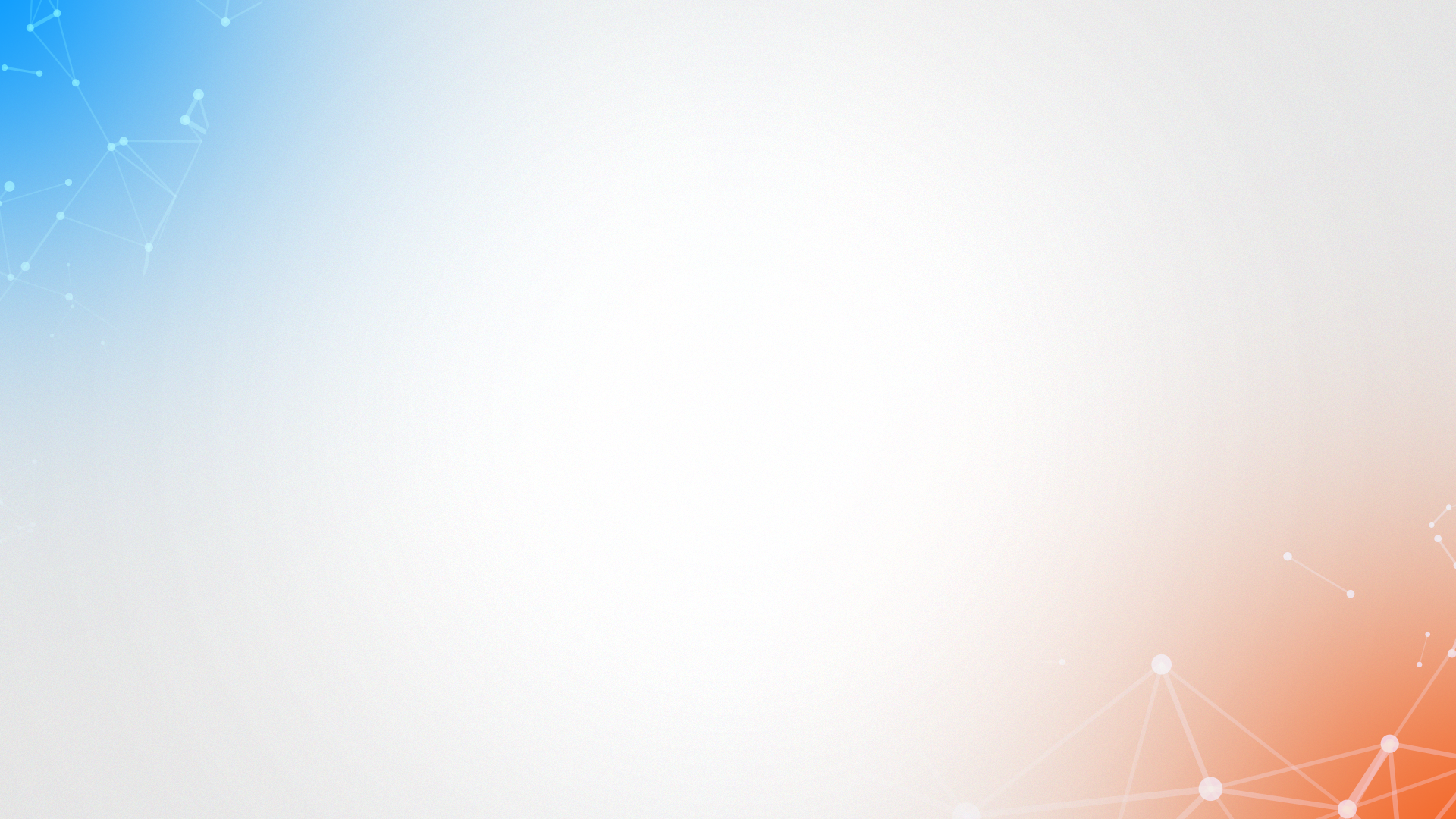 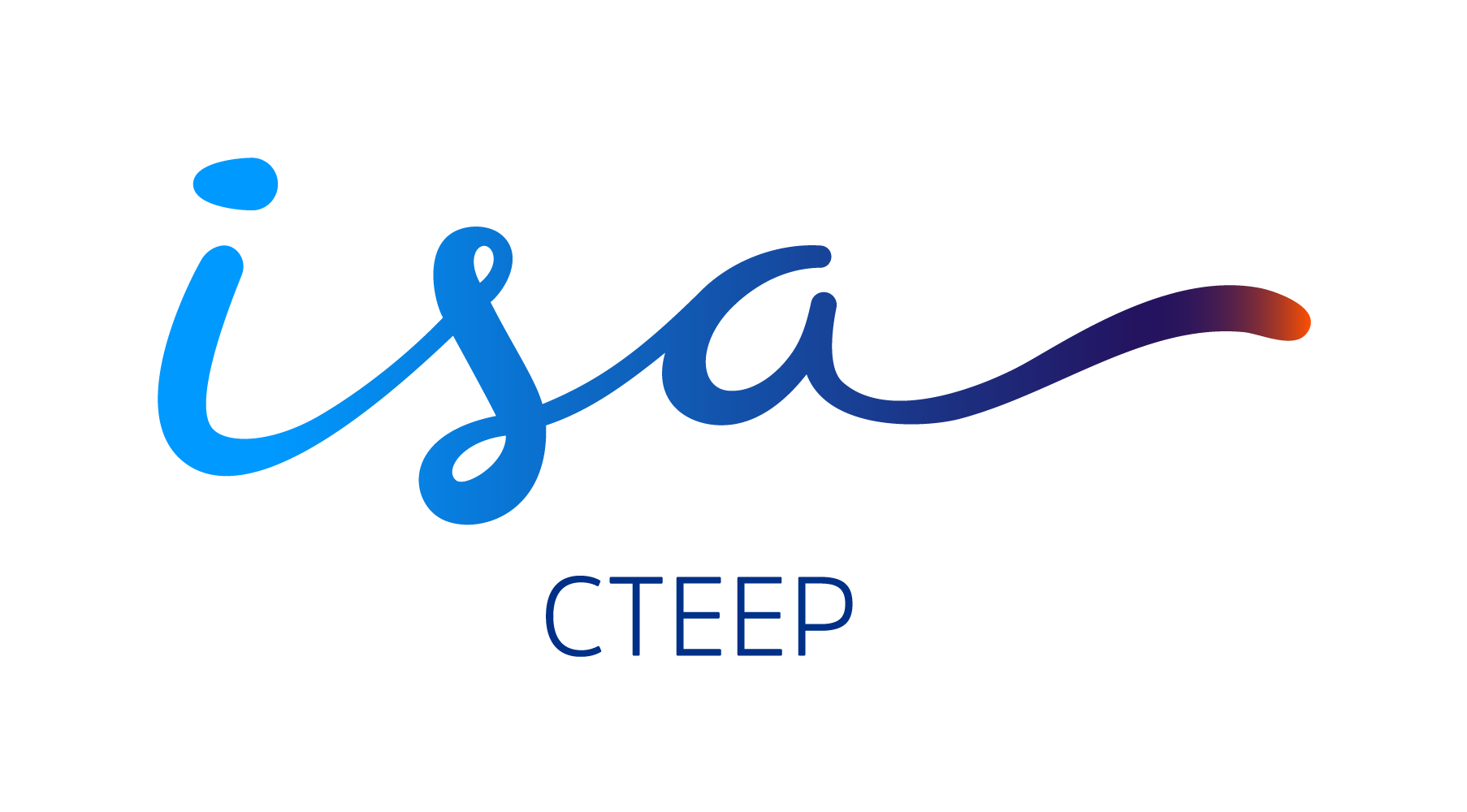 VALUE LEVERS
GROWTH
Consistent and profitable
1
SUSTAINABLE VALUE GENERATION
6
2
OUR STRATEGY
SUSTAINABILITY
Decarbonization and social value generation
Create positive social and environmental impacts
REGULATORY MANAGEMENT
Active management with competitive advantage
Ensure business longevity
Creation of value for shareholders
5
3
INNOVATION 
Provider of energy transition solutions
4
EXCELLENCE IN  PROJECT MANAGEMENT
Disciplined structuring and execution
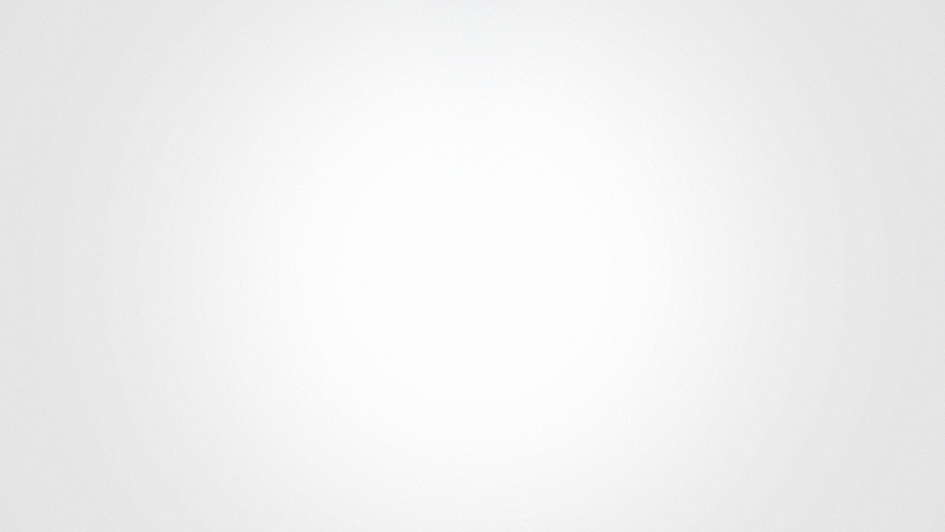 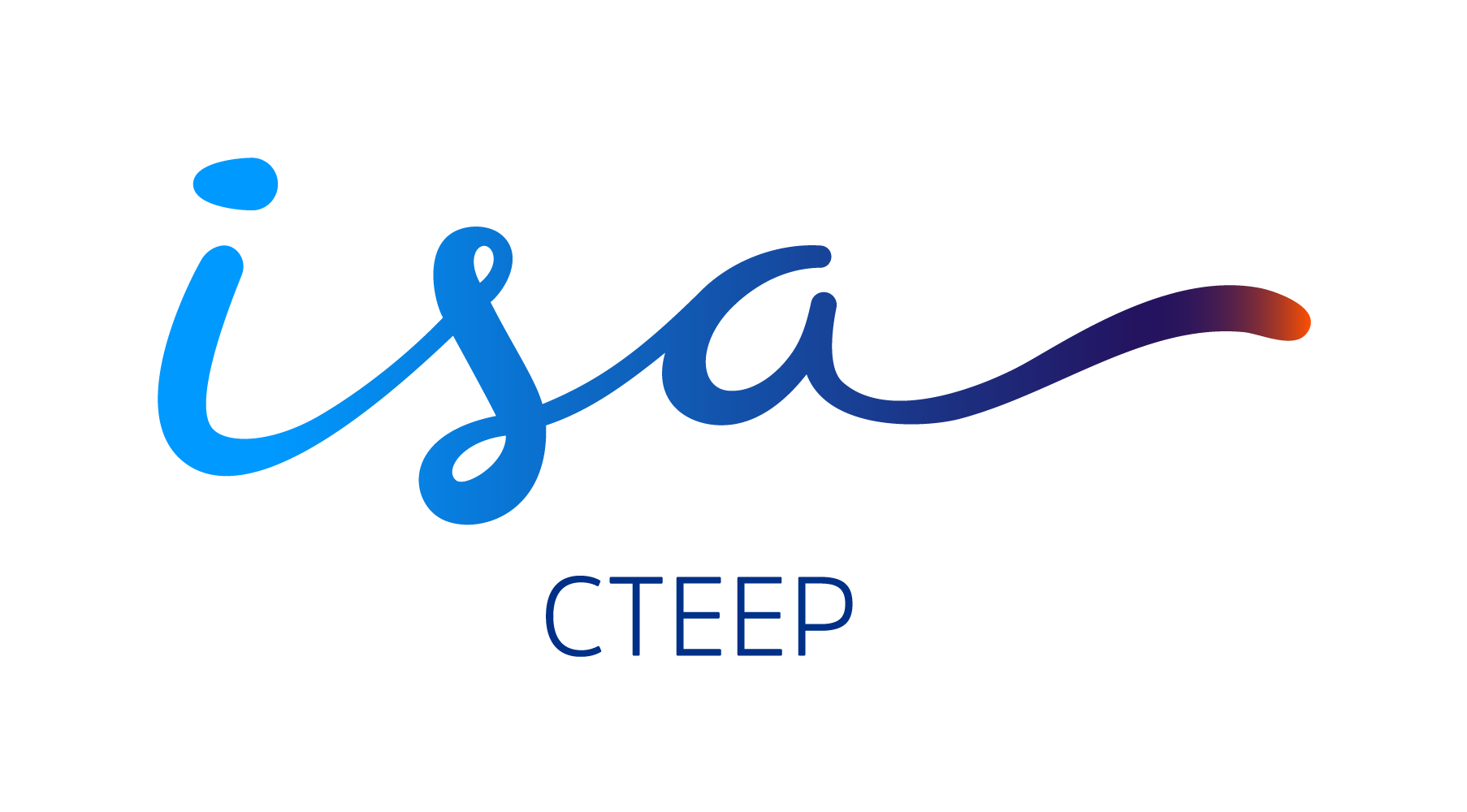 INNOVATION
Provider of energy  transition solutions
3
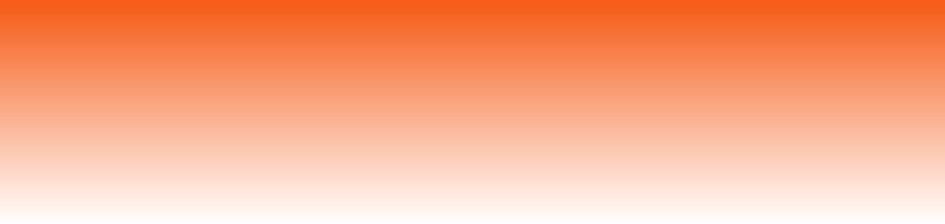 OPERATIONAL FLEXIBILITY AND MODERNIZATION
OLD SCENARIO
NEW SCENARIO
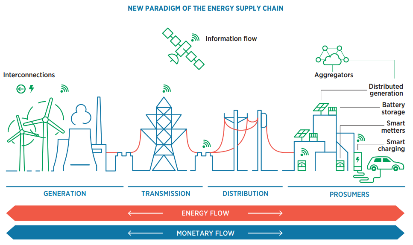 Information flow
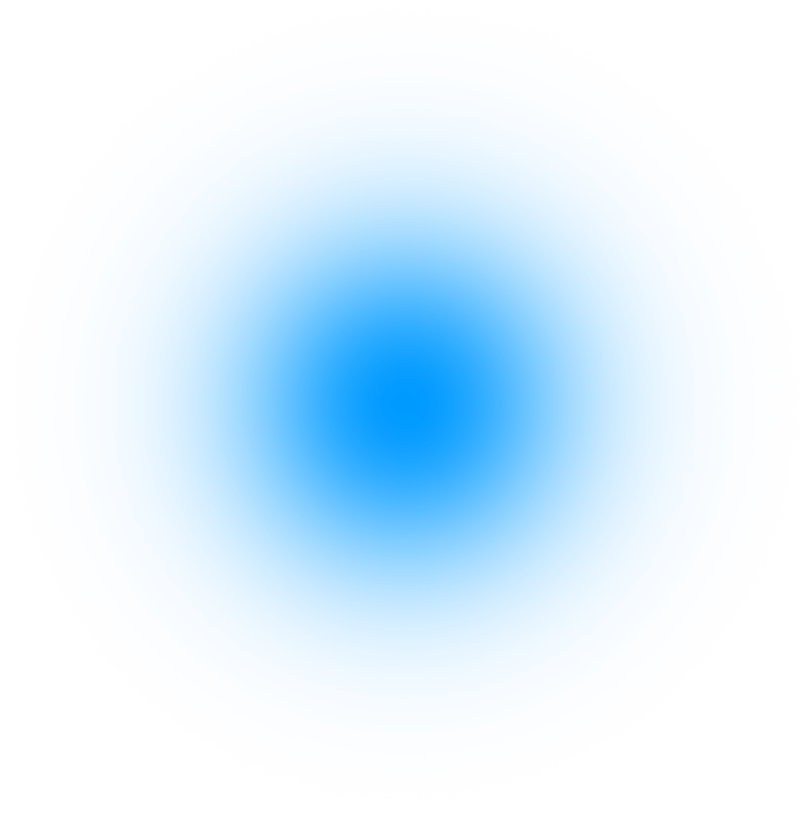 Interconnections
Aggregators
Distributed generation
Batteries
Smart meters
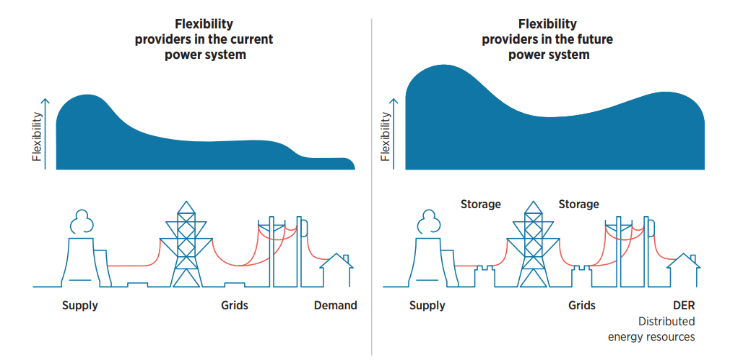 Electric vehicle chargers
Generation
Transmission
Distribution
Prosumers
Energy flow
Energy flow
Generation
Transmission
Distribution
Consumers
Predominance of conventional sources
Passive consumers 
Solutions adopted do not eliminate idleness  of the system
Predictable and stable environment 
Low use of technological innovation
Renewable and variable sources
Active consumers (Prosumer)
Adoption of solutions that eliminate idleness of the system
Dynamic and less predictable environment
Intensification of technological innovation
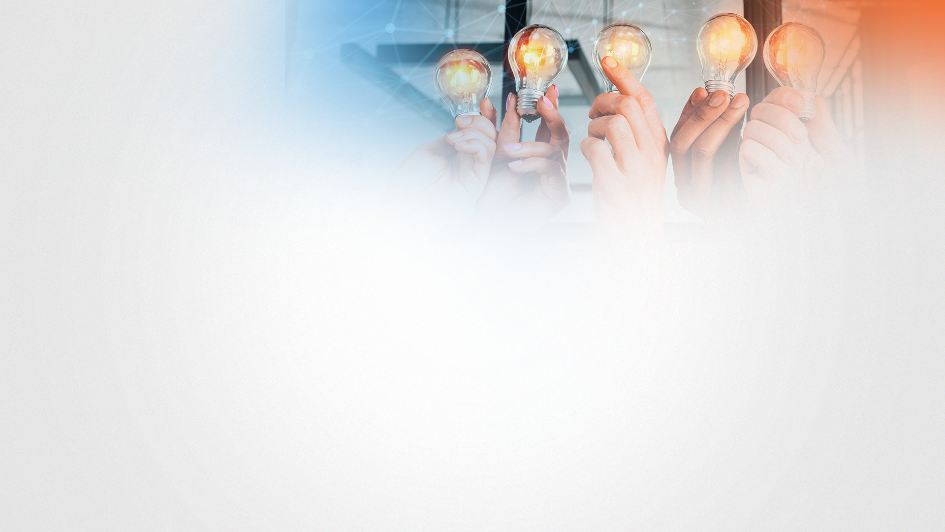 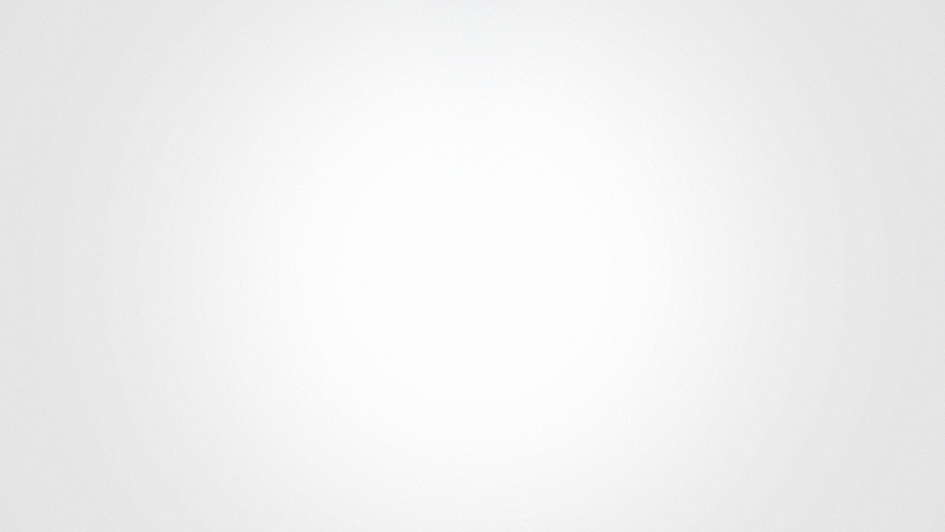 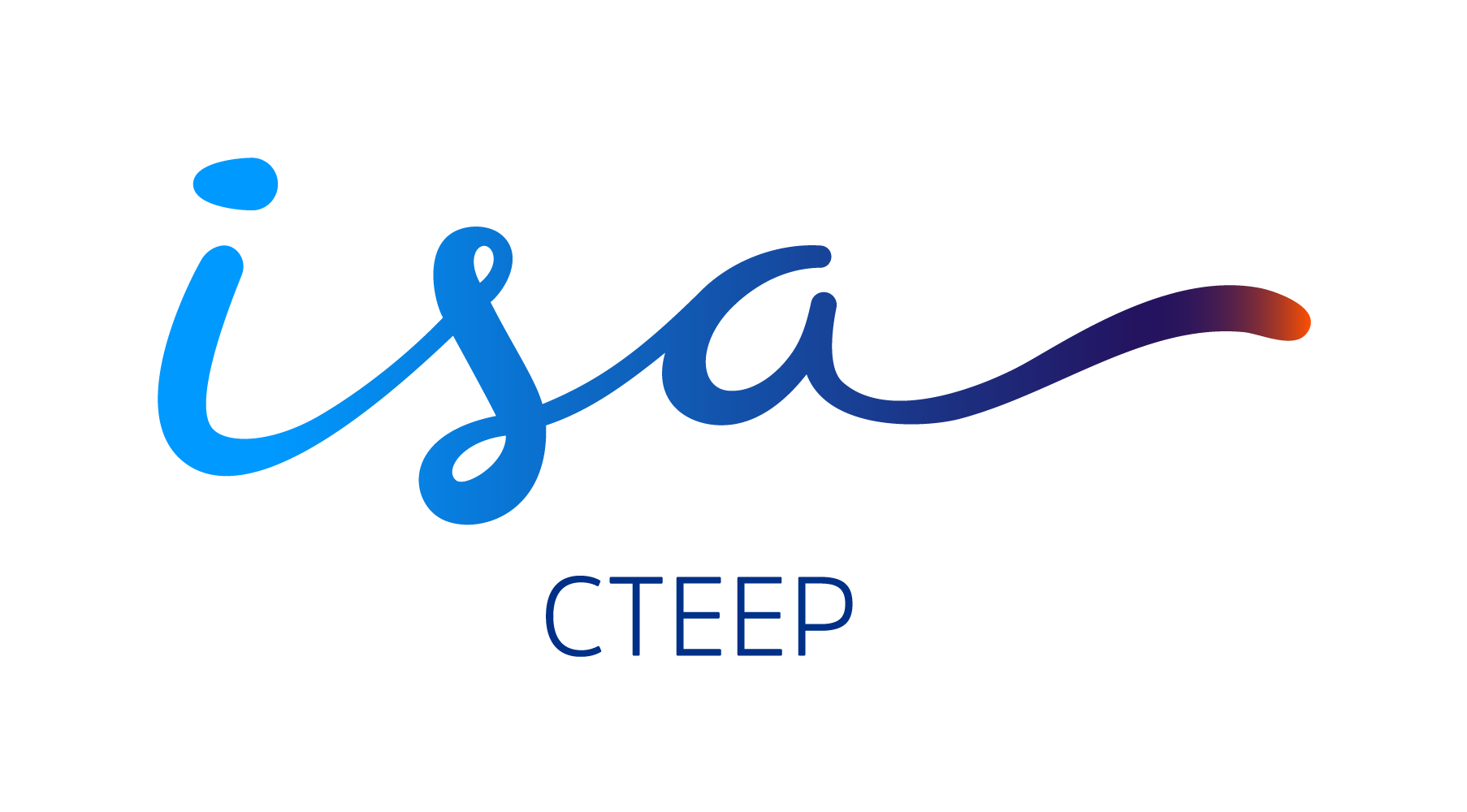 INNOVATION
Provider of energy  transition solutions
3
We align with2030 Strategy
We observe the trends
FOR ENERGY TRANSITION
SOLUTIONS PROVIDER
WE ARE A COMPANY
And we create opportunities
Technologies
Market
Sector players 
Startups 
Regulation
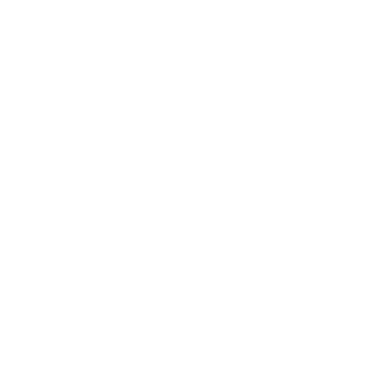 New businesses
Energy transmission
Cross-cutting issues
Projects
Energy storage
Optimum project management
Employee safety
Structuringof offerings
ESG
Innovation governance
Initiative portfolio management
R&D, open innovation, intrapreneurship, training and culture
Excellence in O&M
Productivityin maintenance
Resilience andreliability
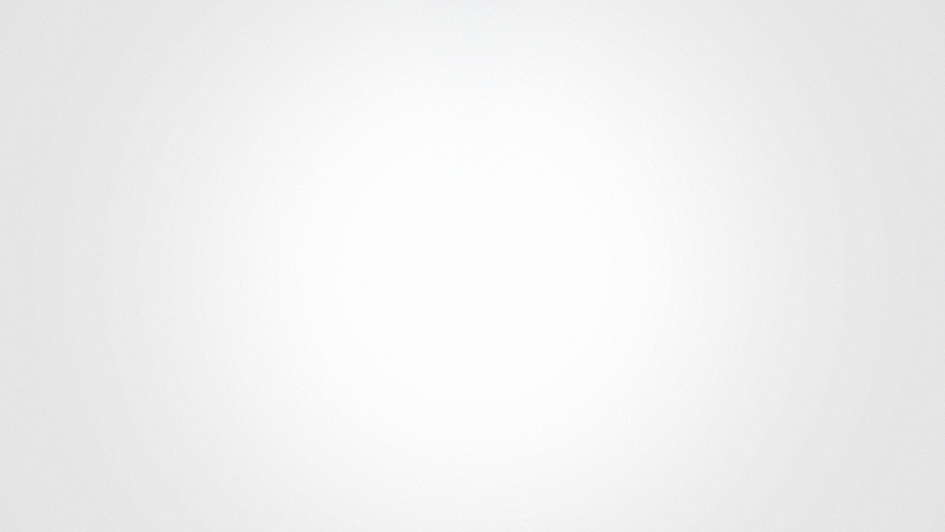 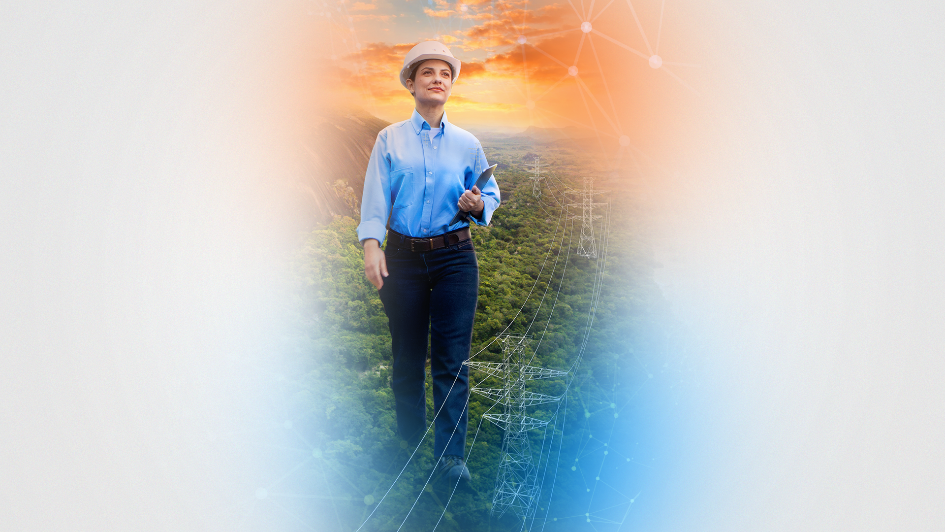 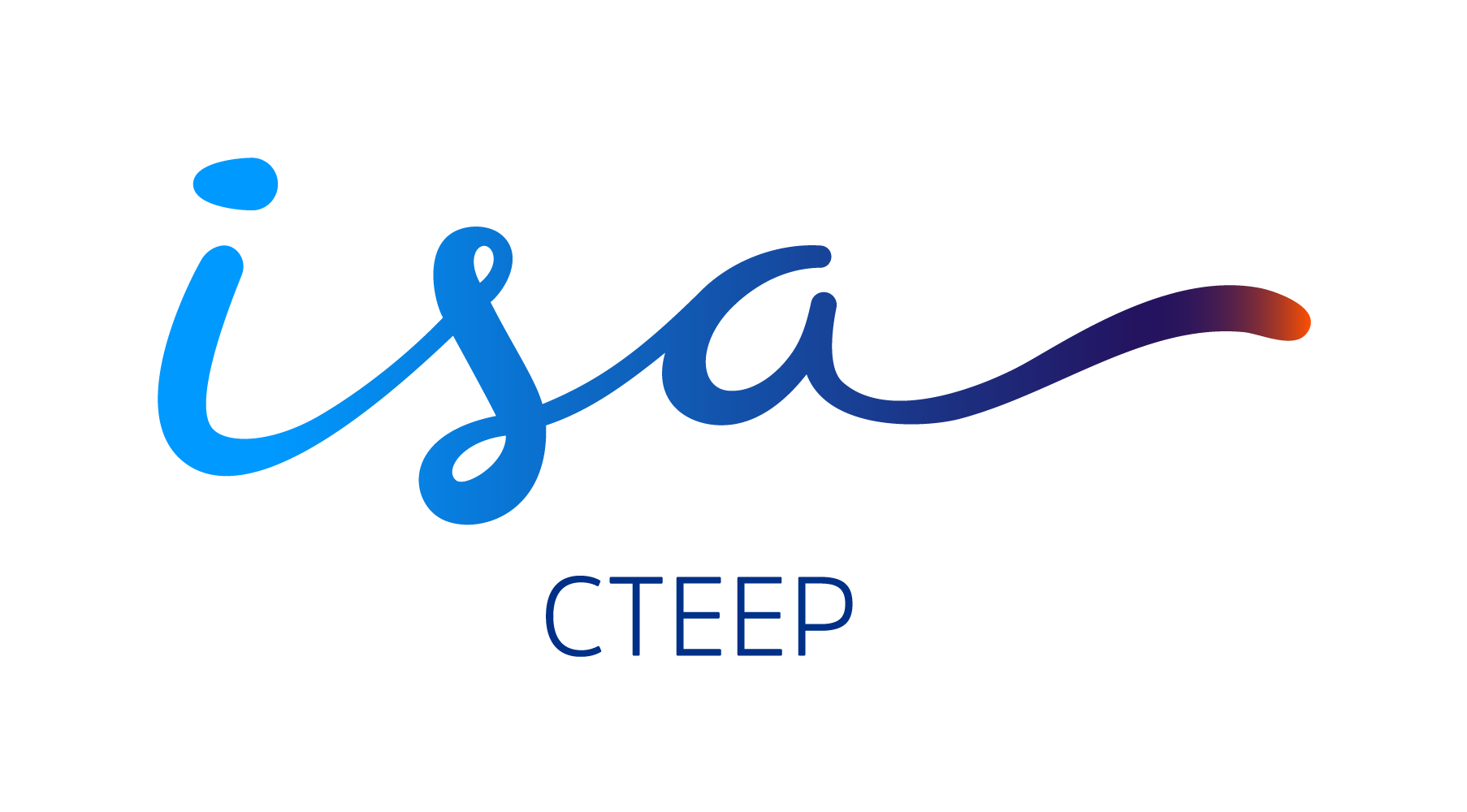 INNOVATION
Provider of energy transition solutions
3
Distributed Flexible AC Transmission System (D-FACTS)
INNOVATIVE PROJECTS AT THE FOREFRONT OF THE ENERGY SECTOR
Open Platform for Collaboration between Operational Centers in the Electricity Sector (ZACCX)
20231st Substation 4.0 in Brazil
Inclusion of New 
Technologies
20221st large-scale battery storage project
2021Brazil's 1st digital substation
Commercial implementation
Technological maturity
Research
Development
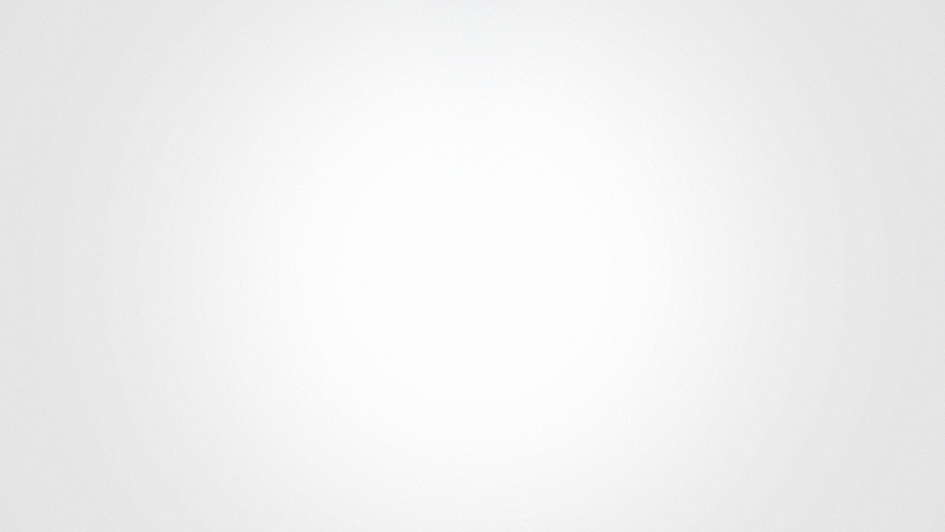 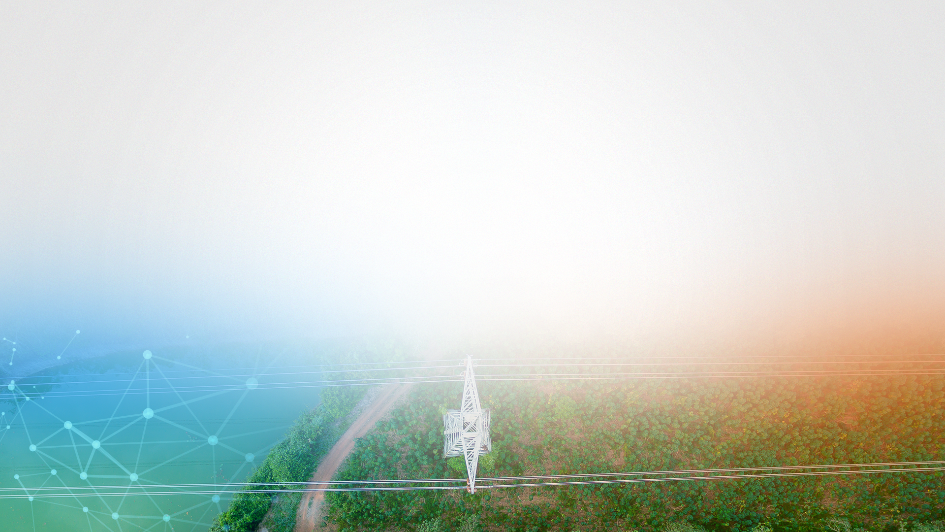 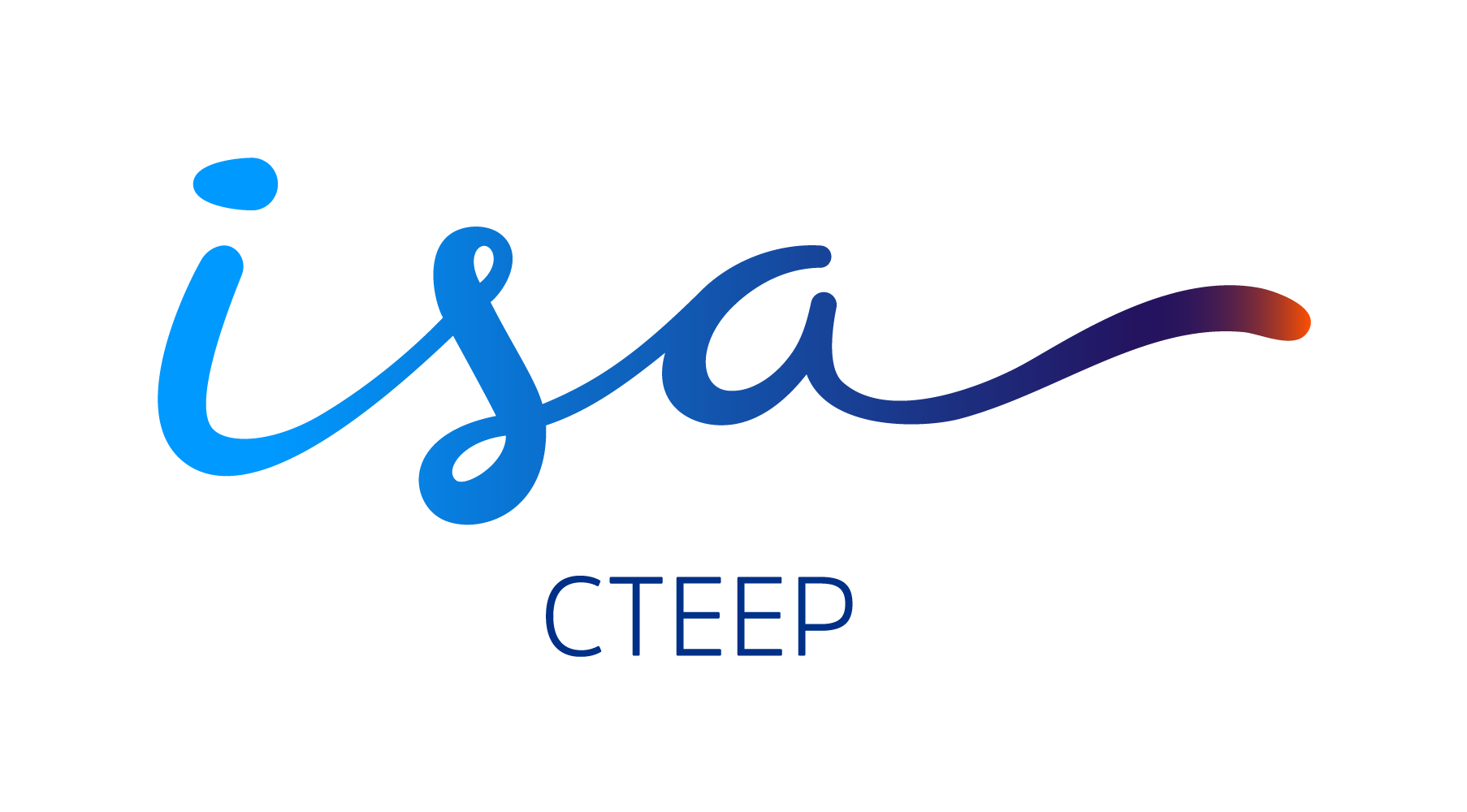 INNOVATION
Provider of energy transition solutions
3
BENEFITS AND CHALLENGES OF ENERGY STORAGE FOR THE
NATIONAL INTERCONNECTED SYSTEM (SIN)
Operational Benefits
Economic Benefits
Challenges
Lower operating costs 
Better distributionof investments
Greater system operational flexibility and reability
Greater use of non-dispatchable energy sources
Less dependence on hydroelectric plant reservoirs
Greater power reserve
Provision of ancillary services
Fast implementation
Regulation of storage activities
More agile, integrated and flexible sector planning, considering all SIN requirements (energy, power and flexibility)
Promote economic competitiveness through tax equalization with other technologies that support the energy transition
Environmental Benefits
Reduction of greenhouse gas emissions
Enables greater insertion of renewable energy
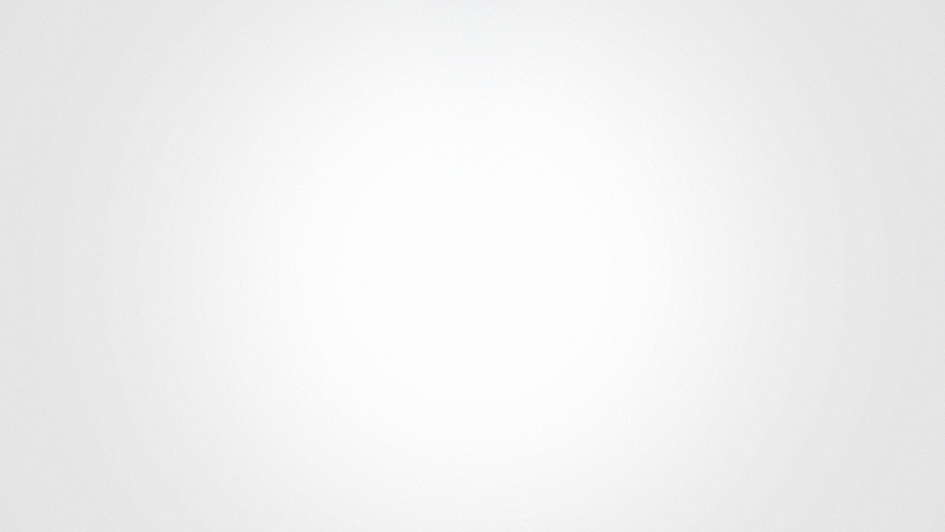 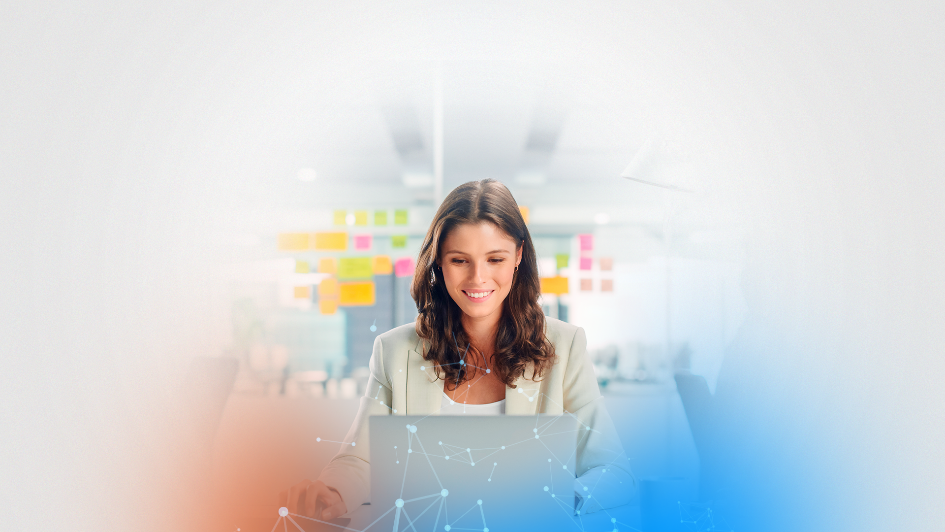 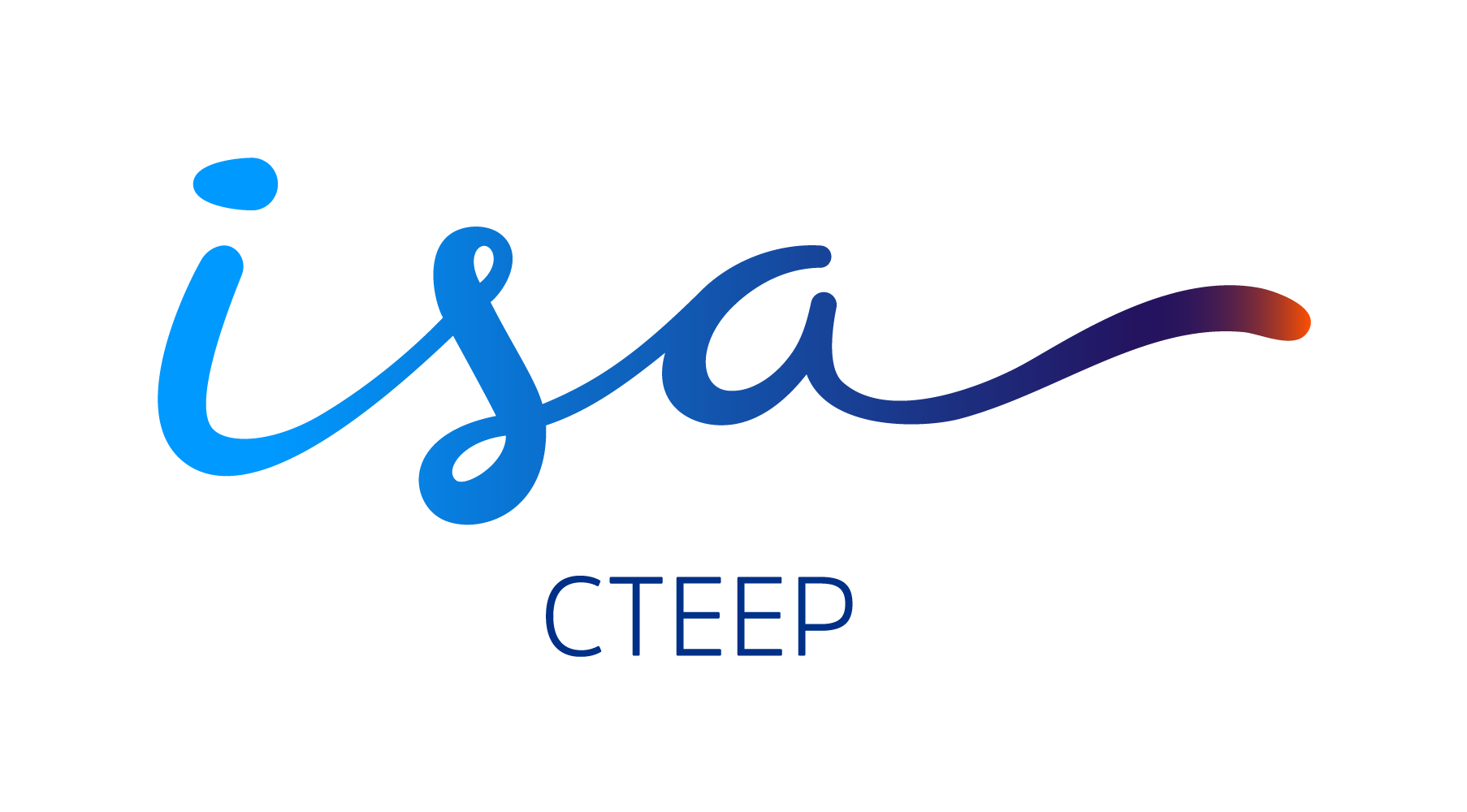 INNOVATION
Provider of energy  transition solutions
3
INTEGRATED PLANNING WITH THE EVOLUTION OF THE ENERGY TRANSITION
Future challenges
Management of risks and uncertainties
Market intelligence
R&D Market capacity for planned expansion
R&D Integrated and flexible planning
Supply chain analysis to drive transmission growth

Simulation of scenarios

Methodology for periodic monitoring
 
Recommendation of actions related to
supply chain, workforce training, environmental licensing and financing
Expansion plan portfolio to maximize flexibility and reliability of the electricity system

Computational simulation models geared to an environment of greater penetration of intermittent renewable energies
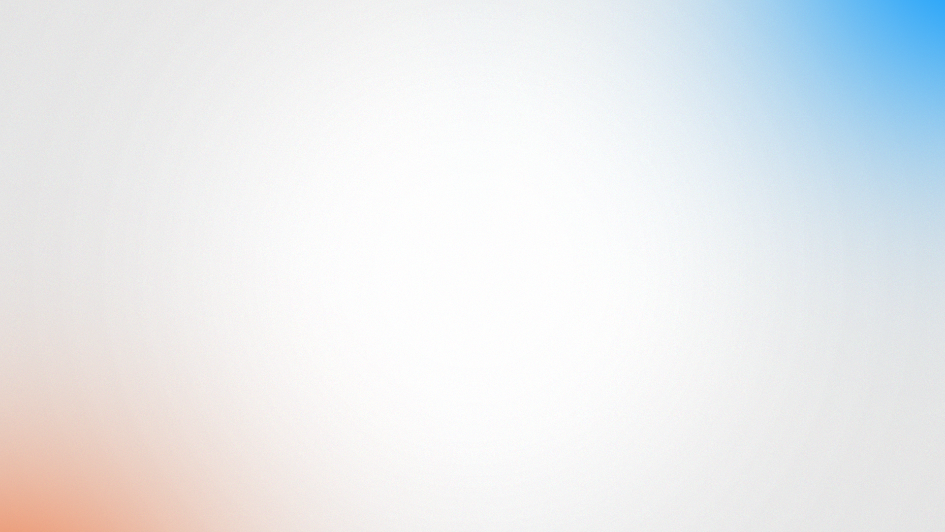 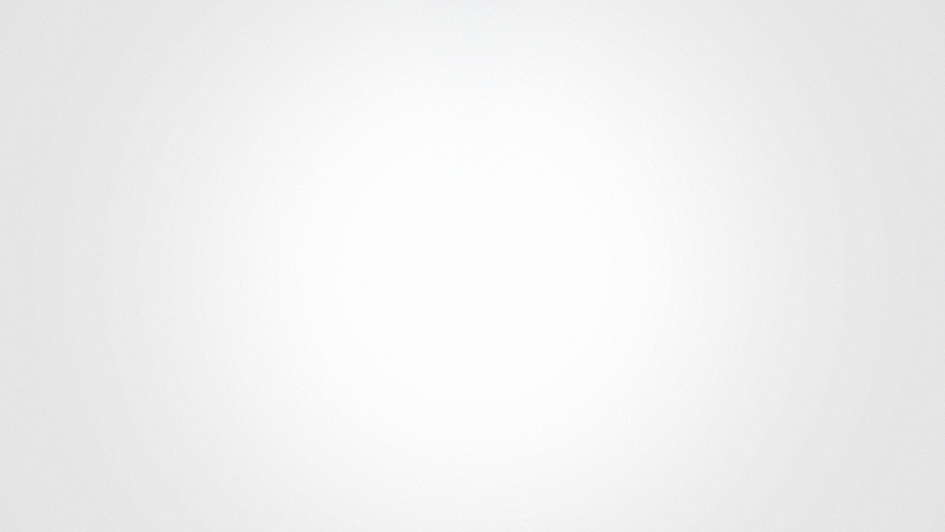 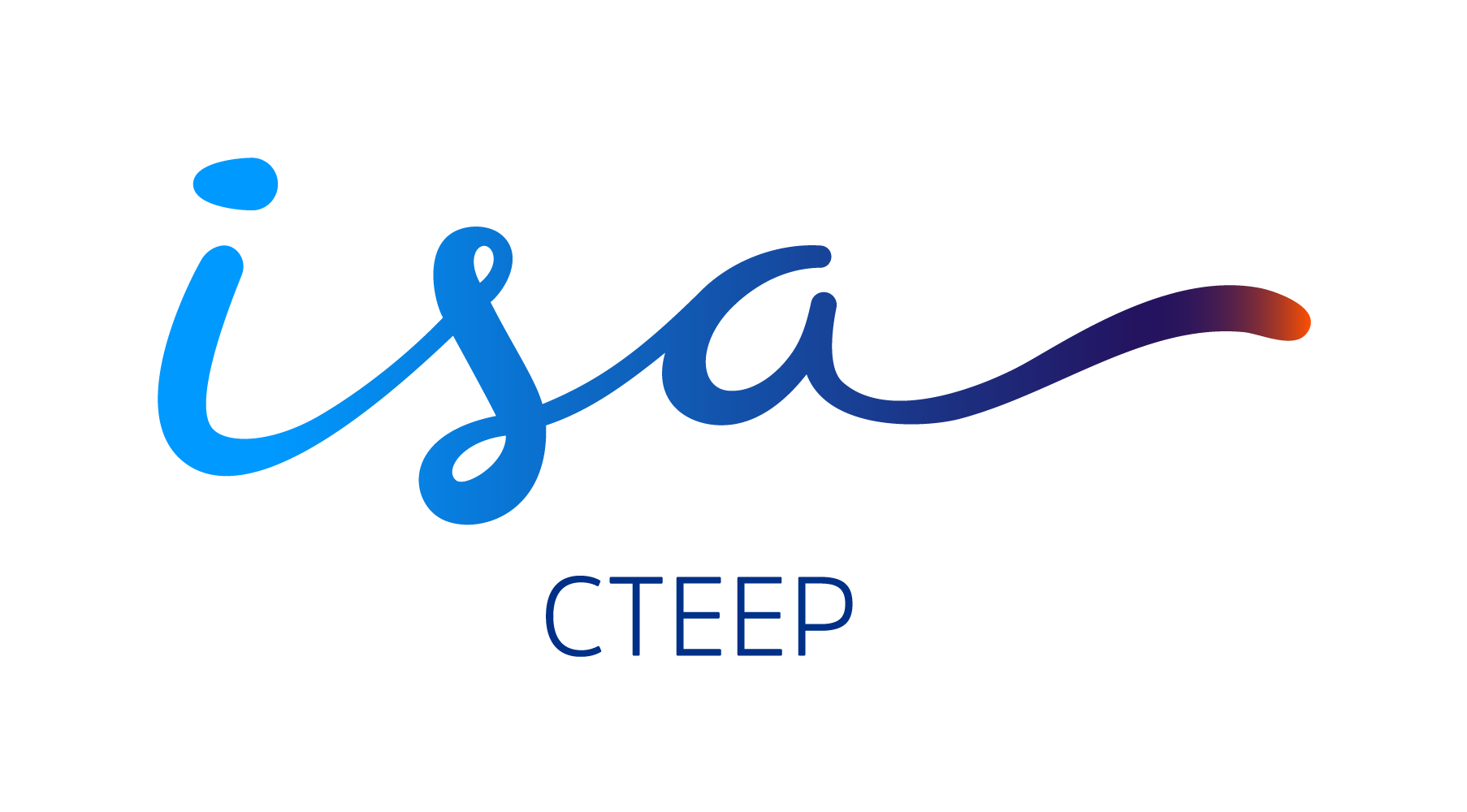 INNOVATION
Provider of energy  transition solutions
3
GAINS IN COMPETITIVINESS highly EFFICIENCY and
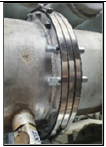 LESS ENVIRONMENTAL IMPACT
Platform for communication between operators
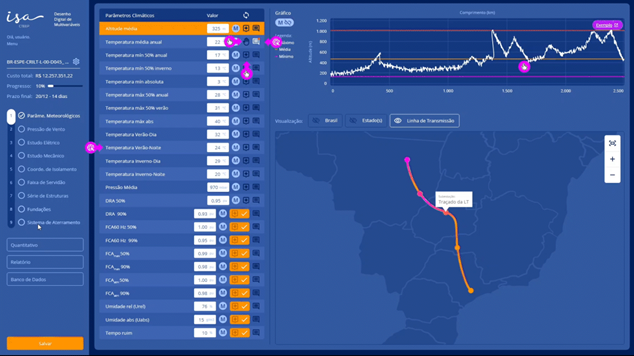 52% reduction in operator time on the phone
41% reduction in maneuver execution time
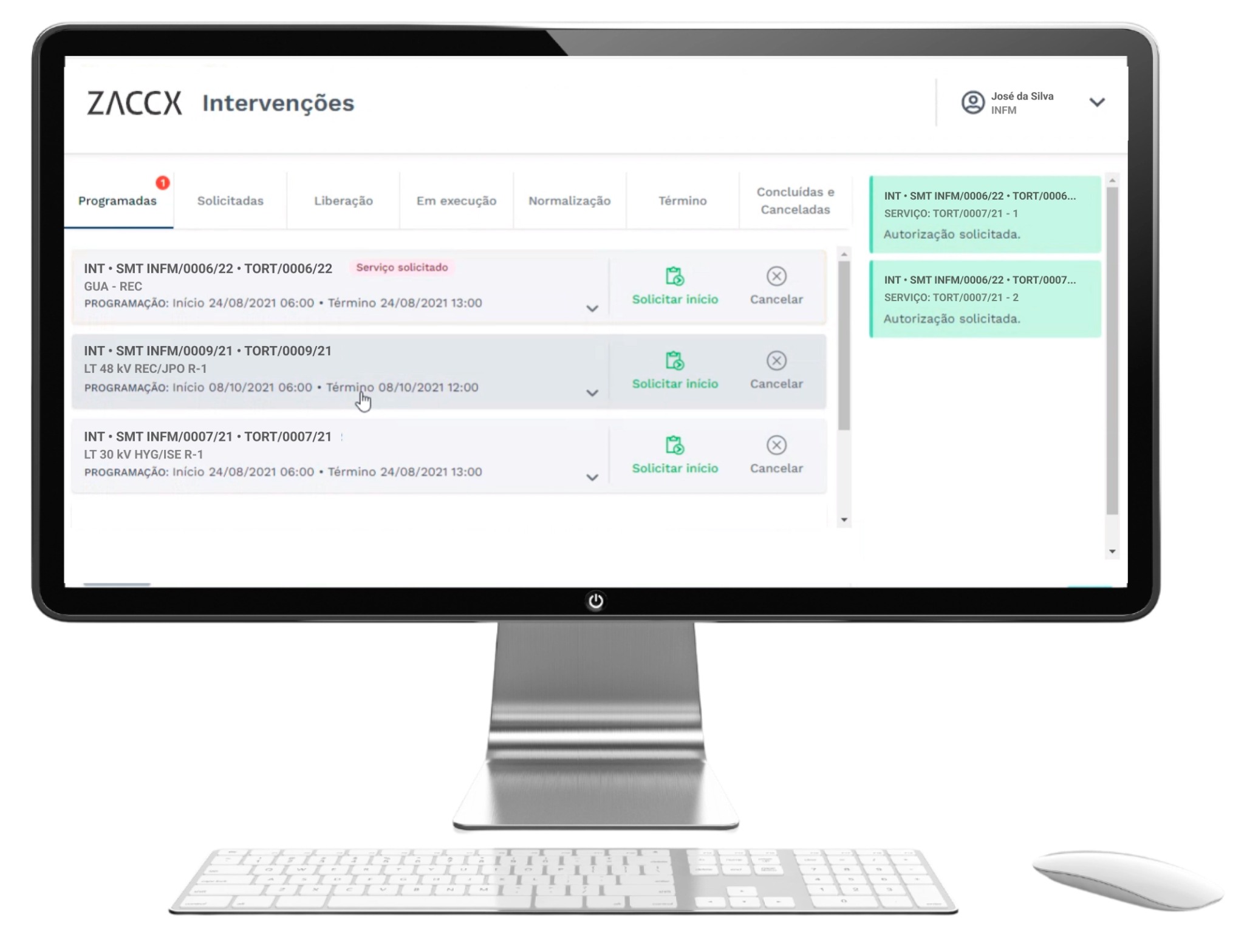 Development of devices to contain SF6² gas
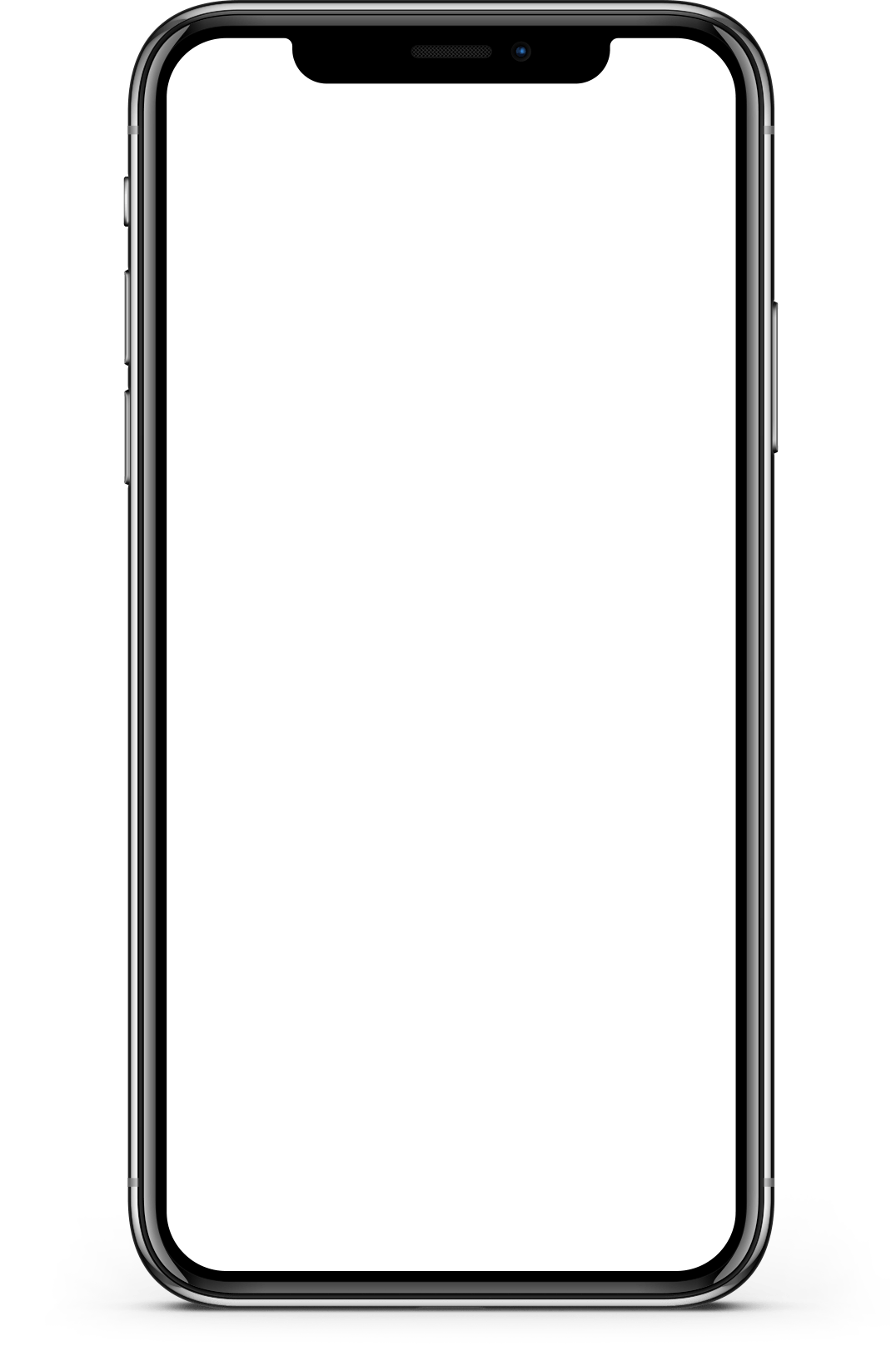 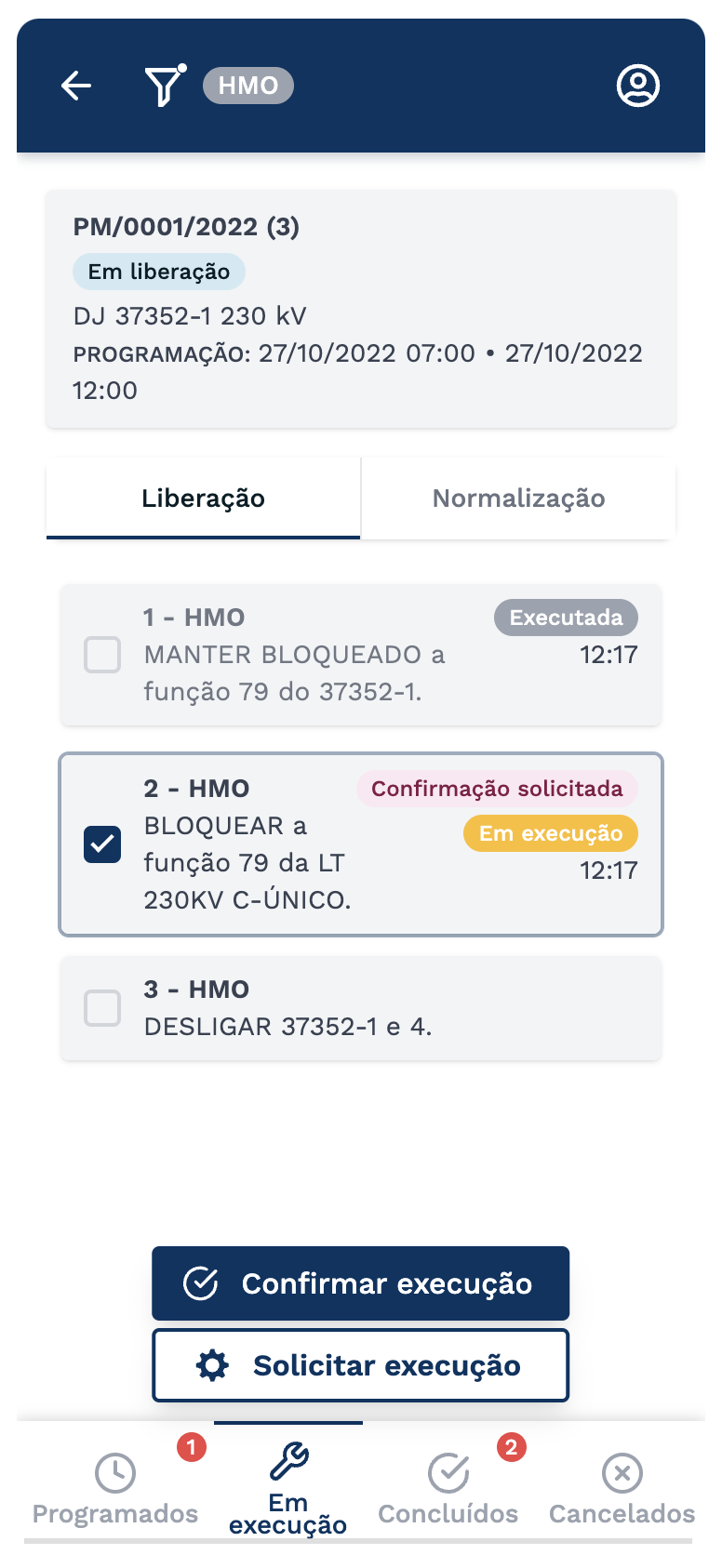 31% reduction in SF6² emissions (6,000 tCO2e avoided¹)
Platform for Optimized Development of Line Projects(Under development)
Reduces the time and costfor structuring projects
Increases competitiveness of new offerings
¹ In relation to 2021
² SF6: Sulfur hexafluoride
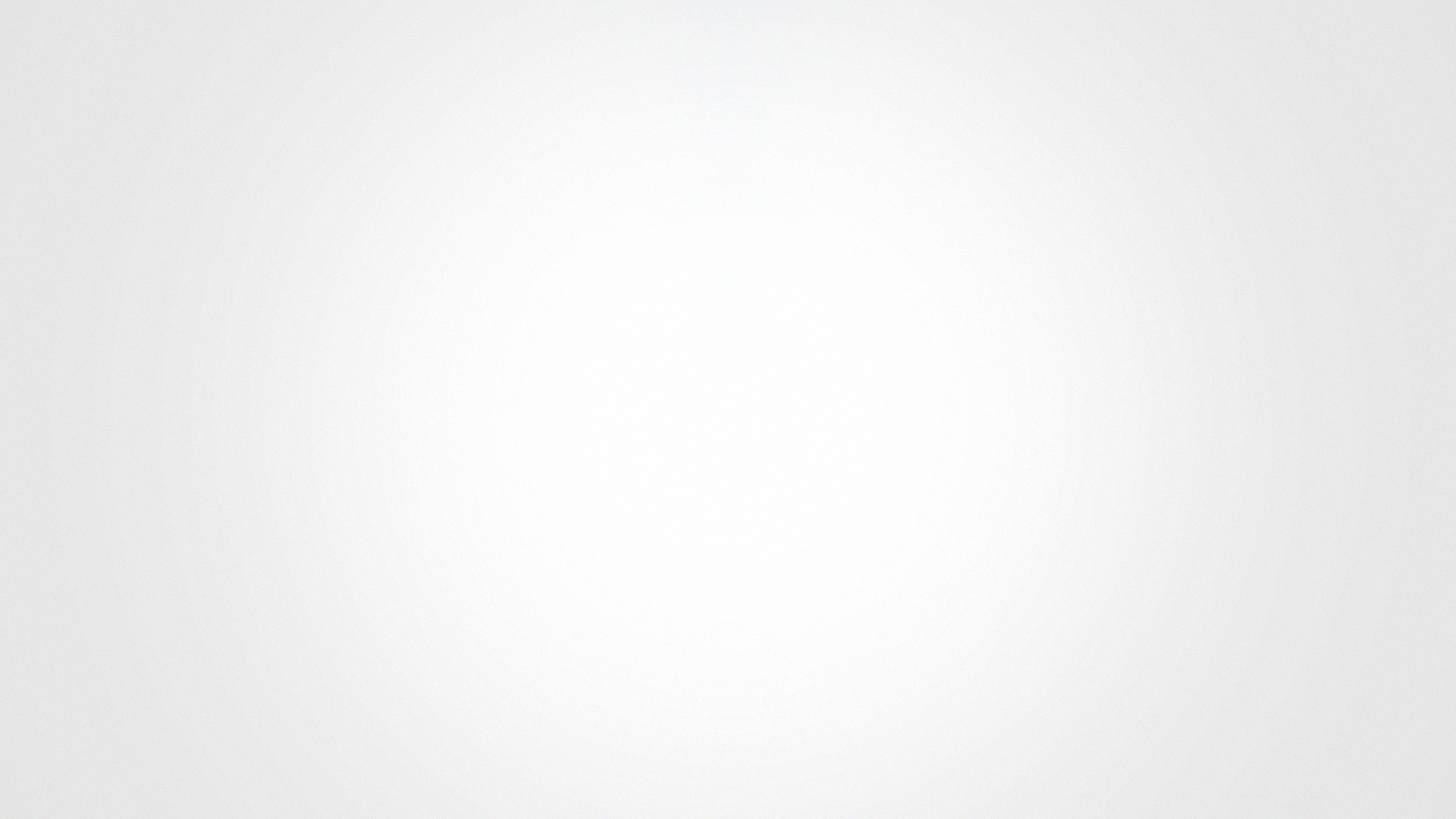 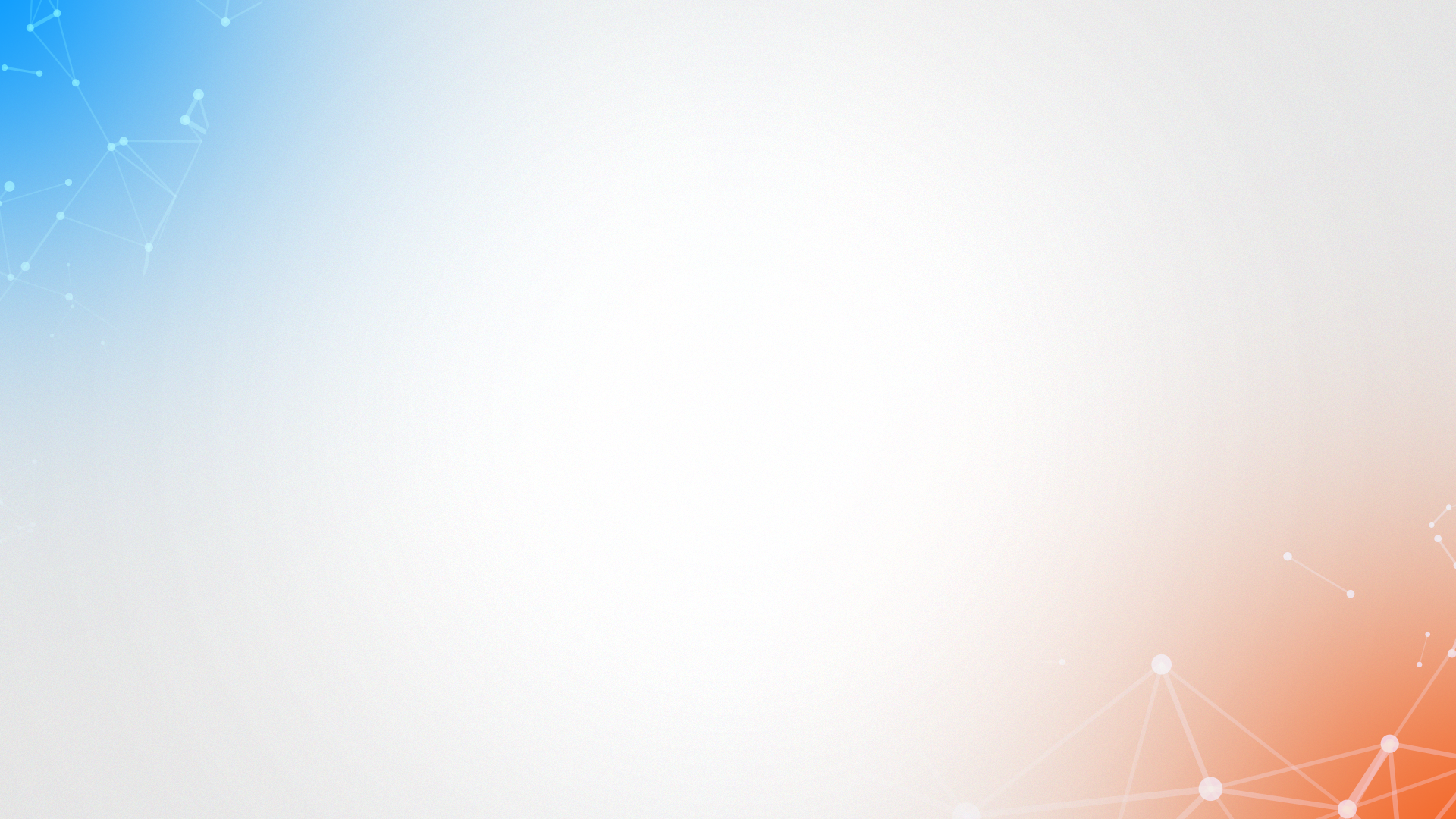 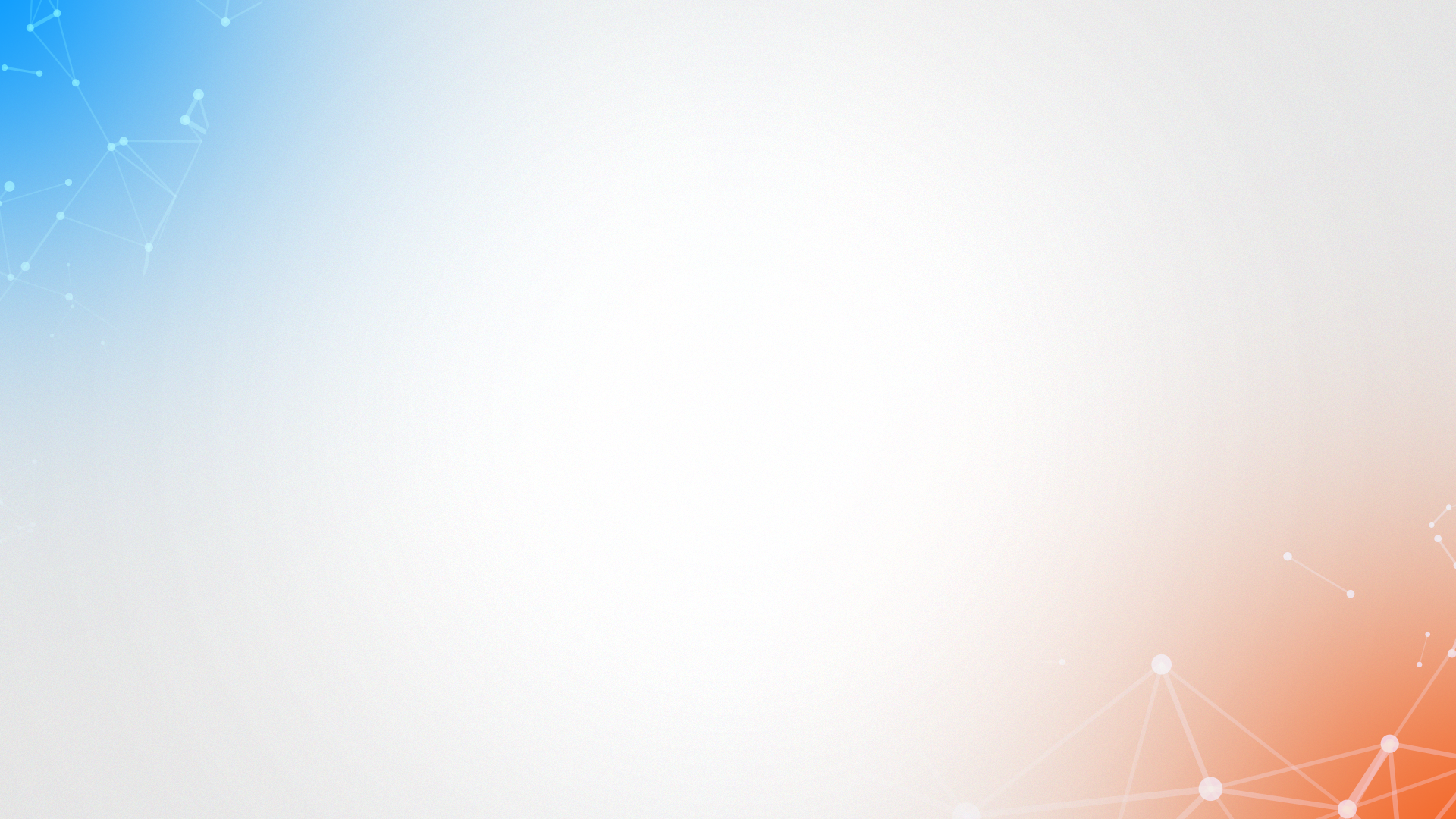 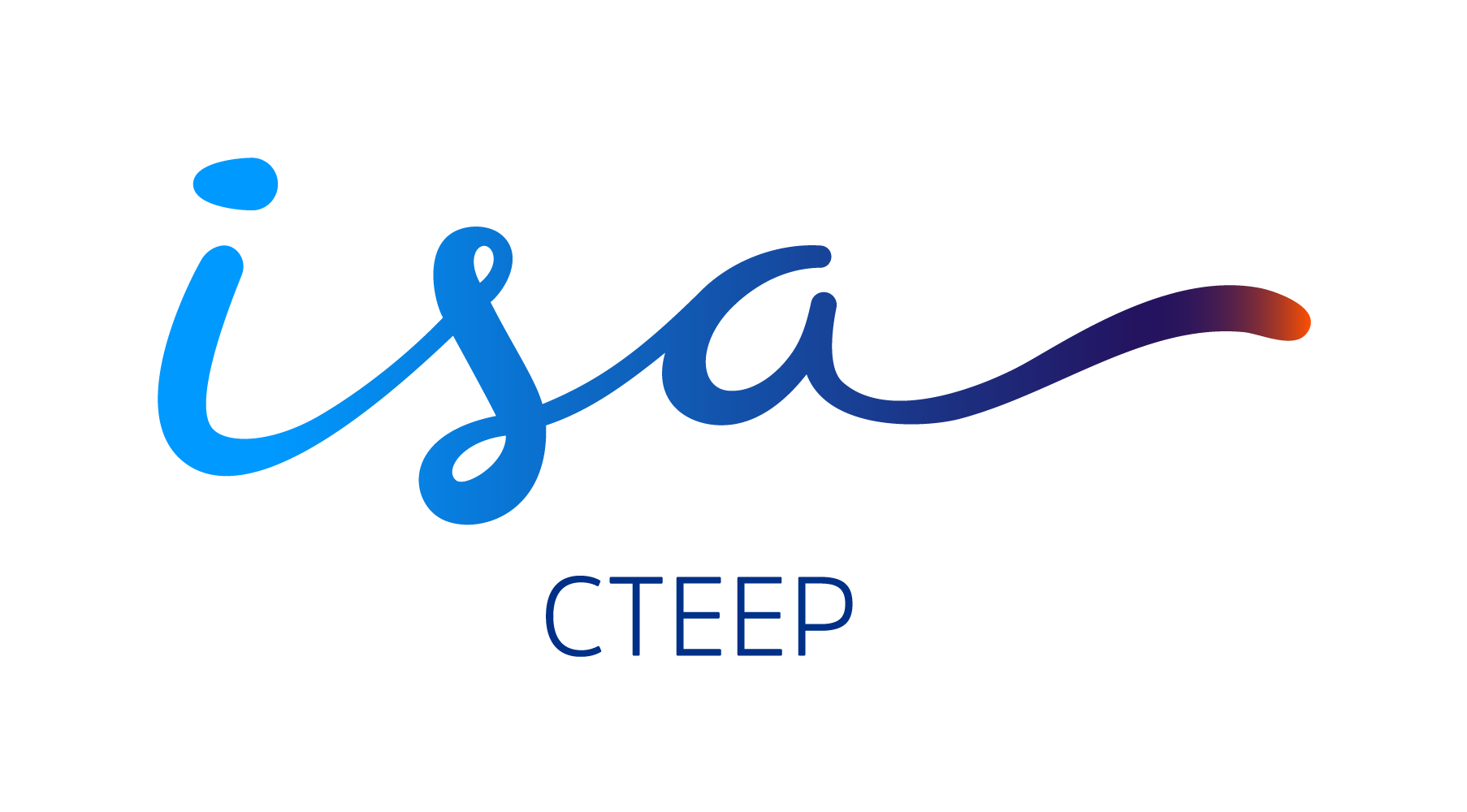 VALUE LEVERS
GROWTH
Consistent and profitable
1
SUSTAINABLE VALUE GENERATION
6
2
OUR STRATEGY
SUSTAINABILITY
Decarbonization and social value generation
Create positive social and environmental impacts
REGULATORY MANAGEMENT
Active management with competitive advantage
Ensure business longevity
Creation of value for shareholders
5
3
INNOVATION 
Provider of energy transition solutions
4
EXCELLENCE IN  PROJECT MANAGEMENT
Disciplined structuring and execution
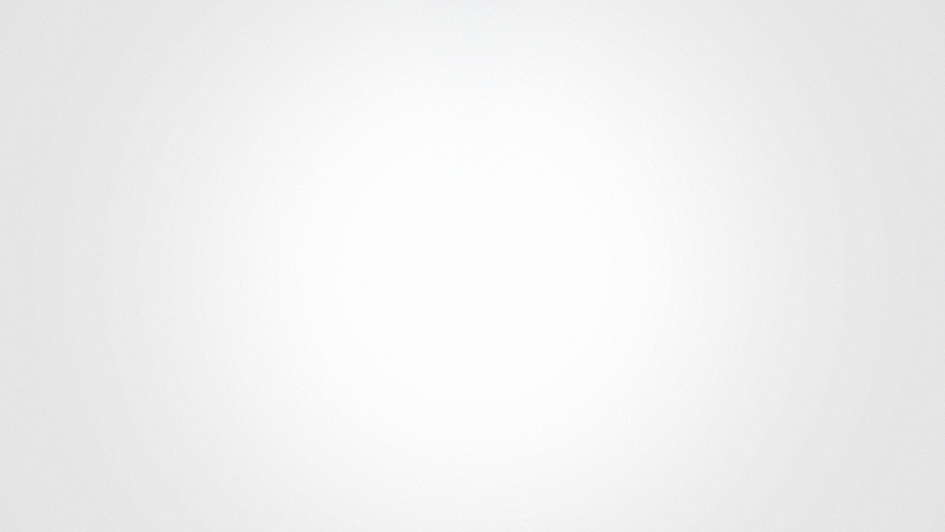 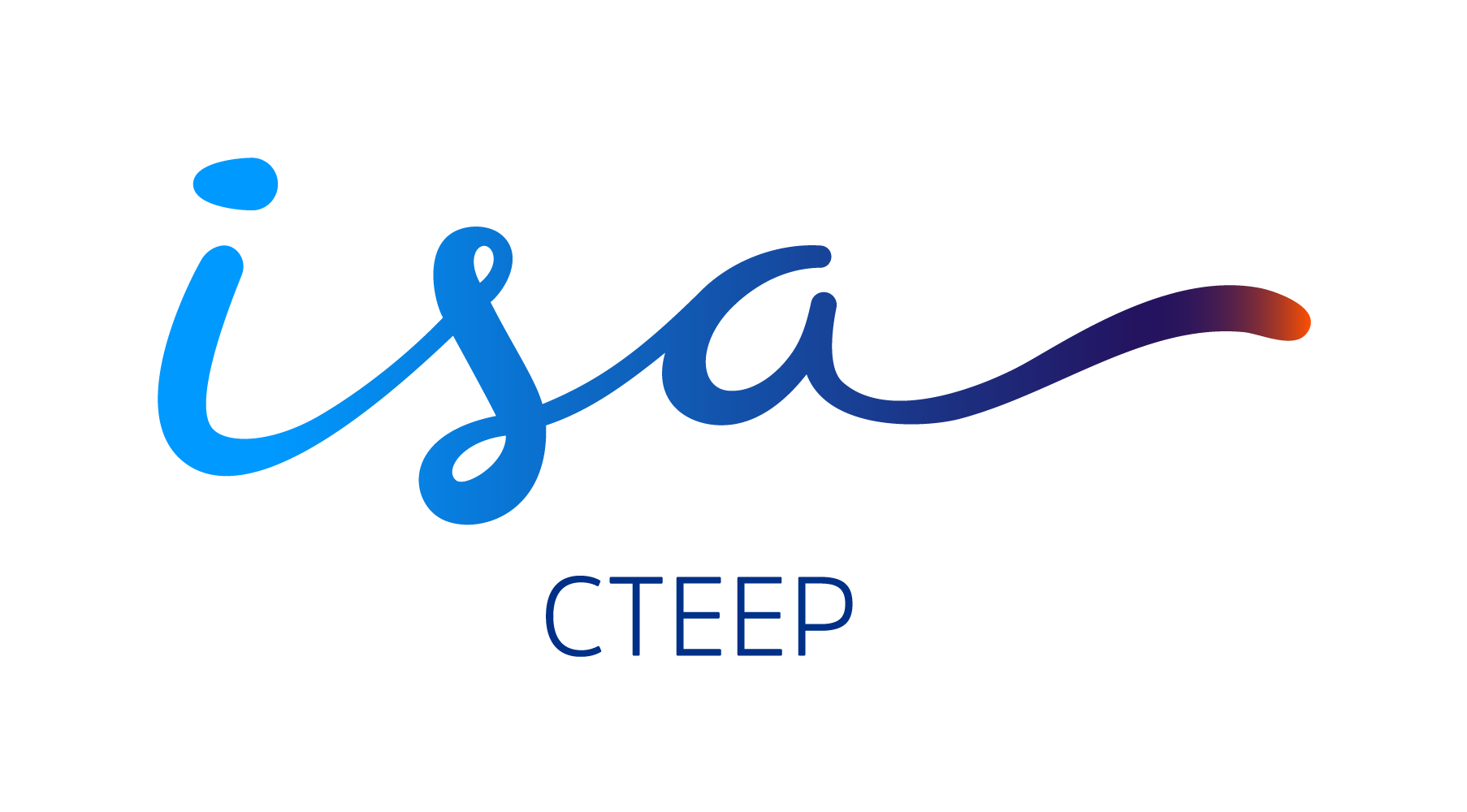 EXCELLENCE INPROJECT MANAGEMENT
Disciplined structuring and execution
4
TRANSMISSION AUCTIONS
STRUCTURING OF
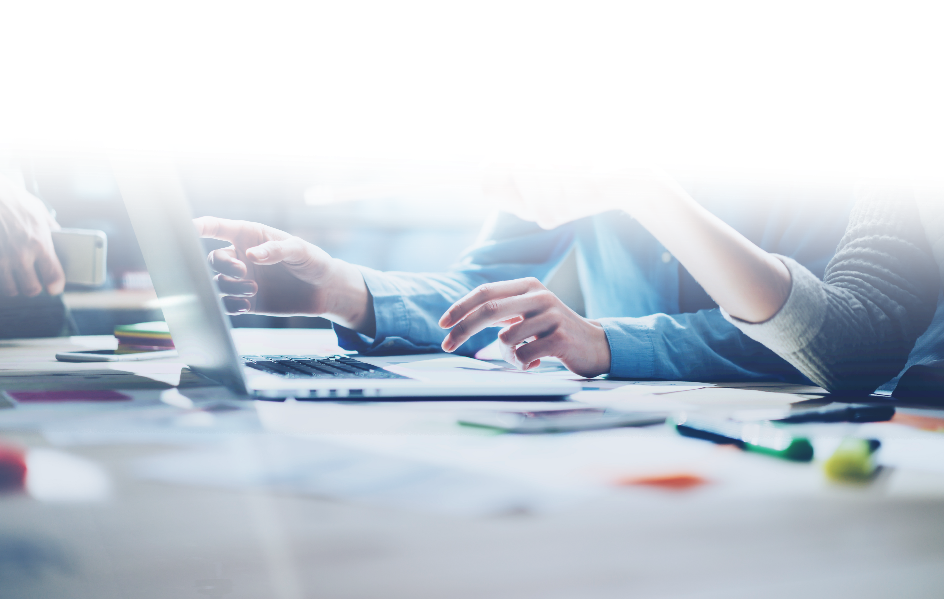 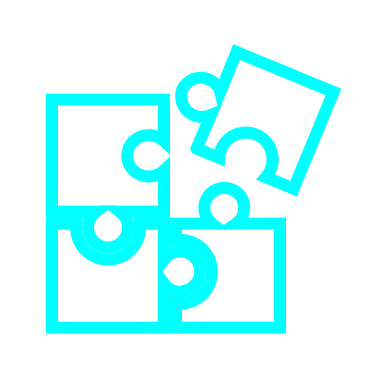 Quotations and signing of contracts/
agreements
Risks 
Validation
Efficient calculation and pre-contracting of CapEx¹
Risks
analysis
Studies and Pre-
engineering
Preparationof schedules
Strategy definition
Identification of opportunities and prioritization of projects
¹ Capital expenditure
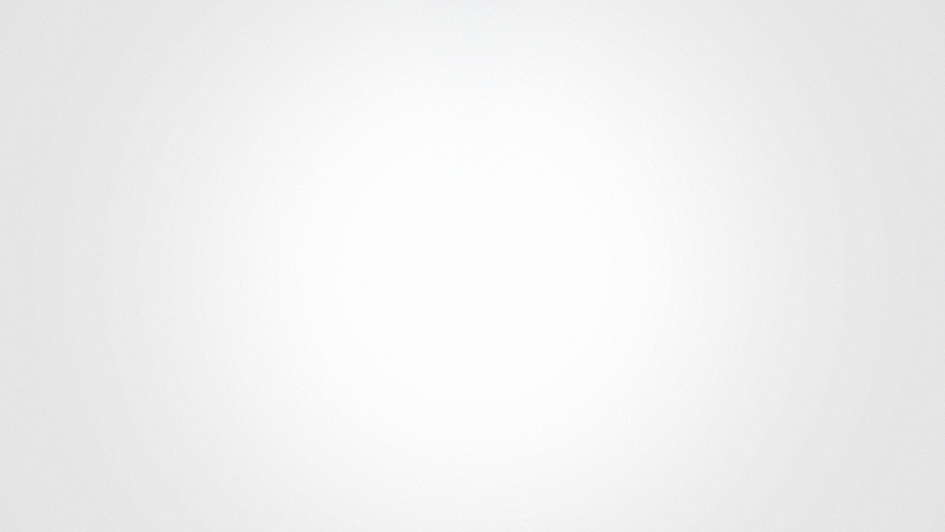 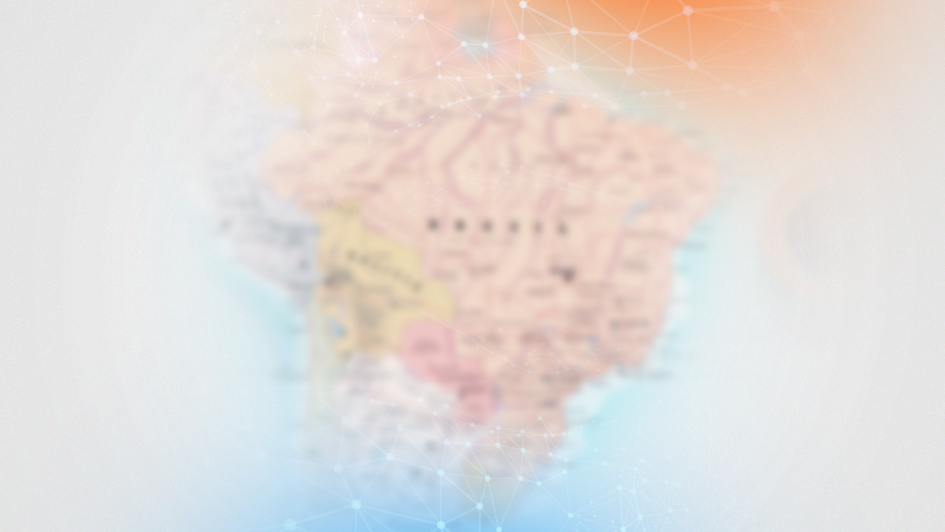 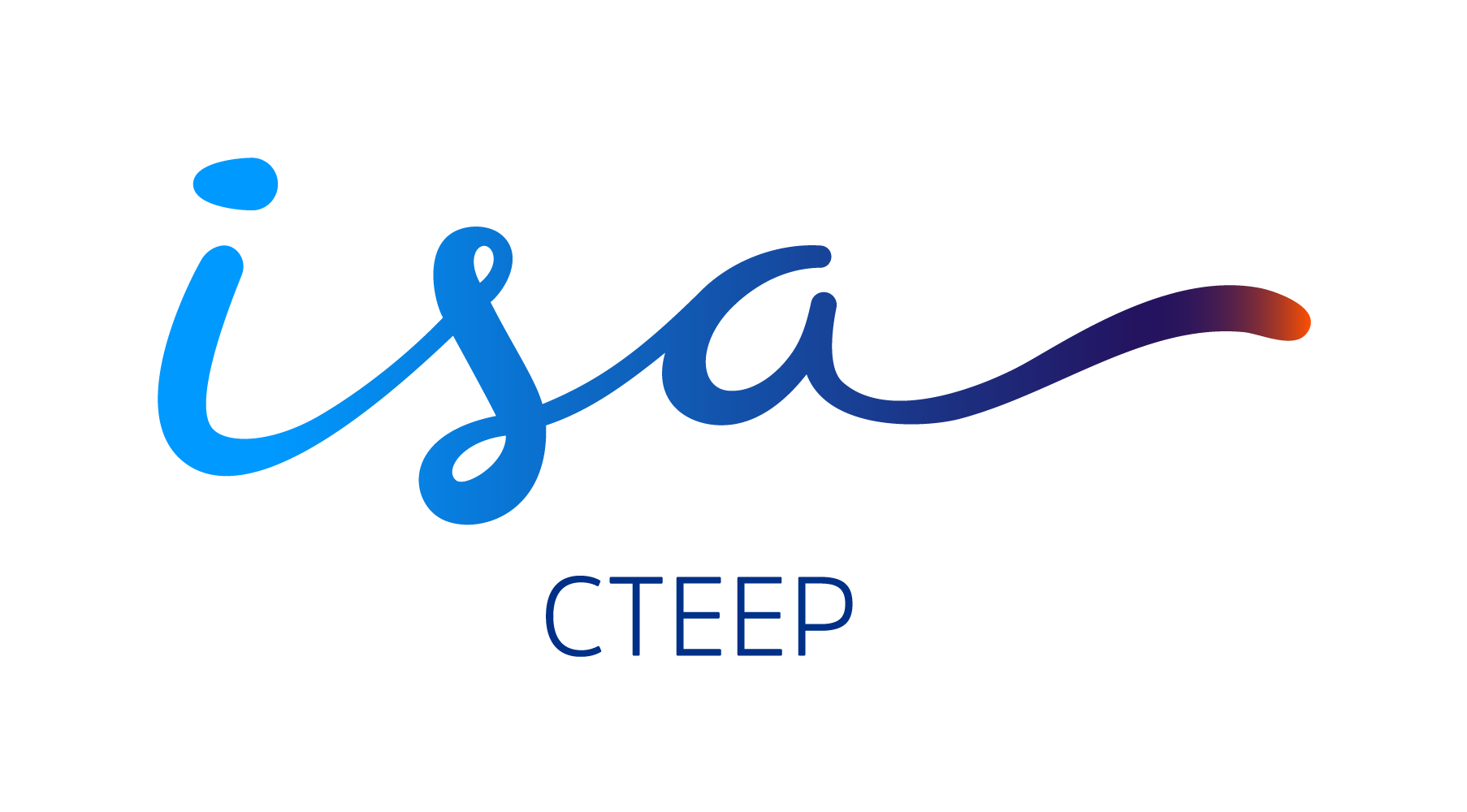 EXCELLENCE INPROJECT MANAGEMENT
Disciplined structuring and execution
4
A UCTION 01/2023
LOTS WON
LOT 1
LOT 9
ÁGUA VERMELHA PROJECT
ITATIAIA PROJECT
SERRA DOURADA PROJECT
ANEEL CapexR$3.1 billion
RAPR$283.8 million
StateBahia and Minas Gerais
Transmission Lines1,116 km
Jobs5,739
ANEEL term66 months
StateMinas Gerais
Jobs313
ANEEL CapexR$94 million
RAPR$7.8 million
ANEEL term36 months
SS Campo Formoso 3
SS Juazeiro 3
SS Buritirama
SS Barra 2
SS Correntina
SS Arinos 2
SS Governador Valadares 6
SS Água Vermelha
SS Leopoldina 2
LOT 7
SS Terminal Rio
StateRio de Janeiro and Minas Gerais
Transmission Lines522 km in double circuit,totaling 1,044 km
ANEEL term66 months
Jobs4,182
ANEEL Capex R$2.3 billion
RAPR$218.9 million
Possibility ofaverage advancement of between 12 and 24 months(vs. ANEEL term)
Solar
Wind
Bidded substation
Existing Substation
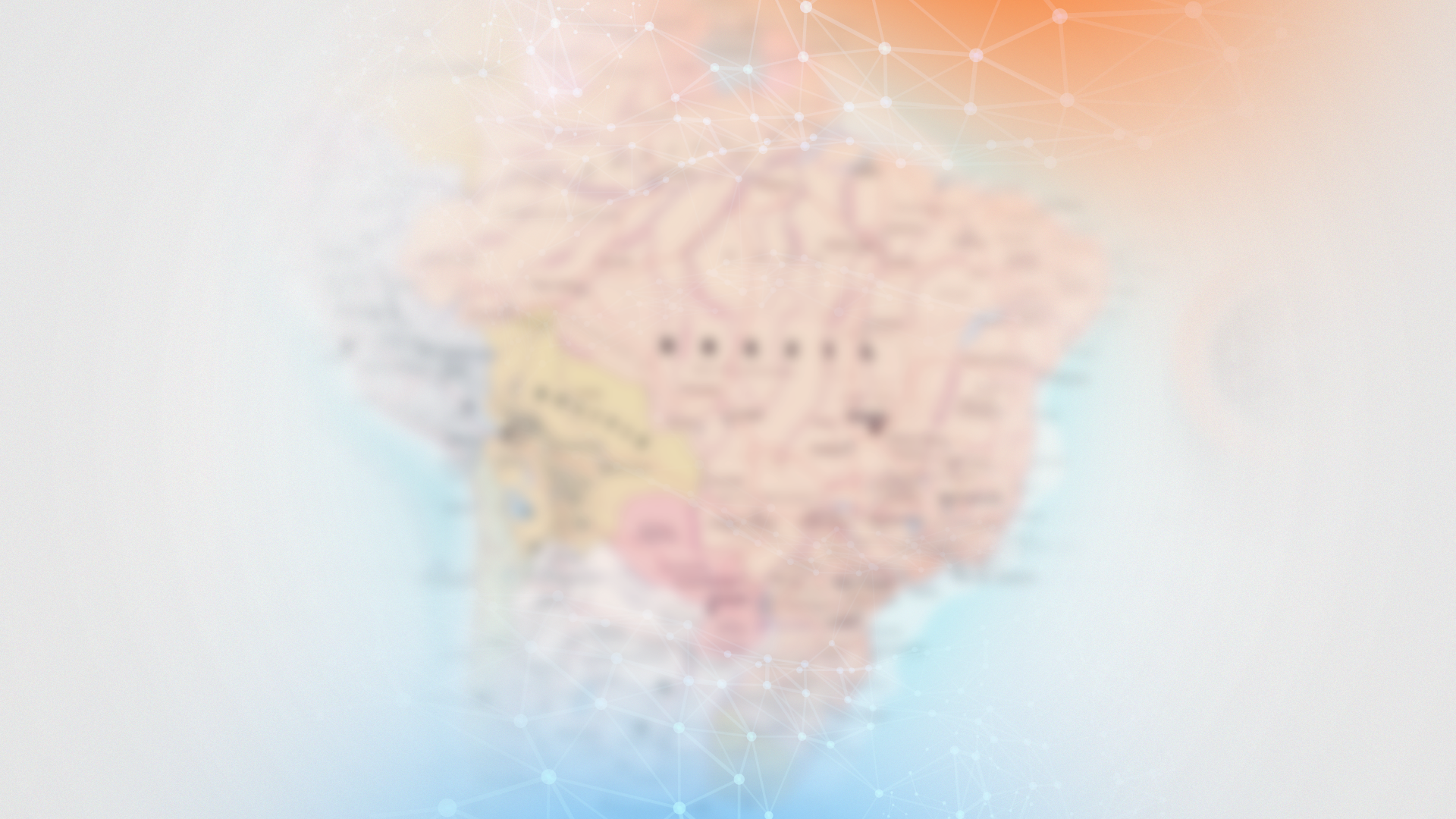 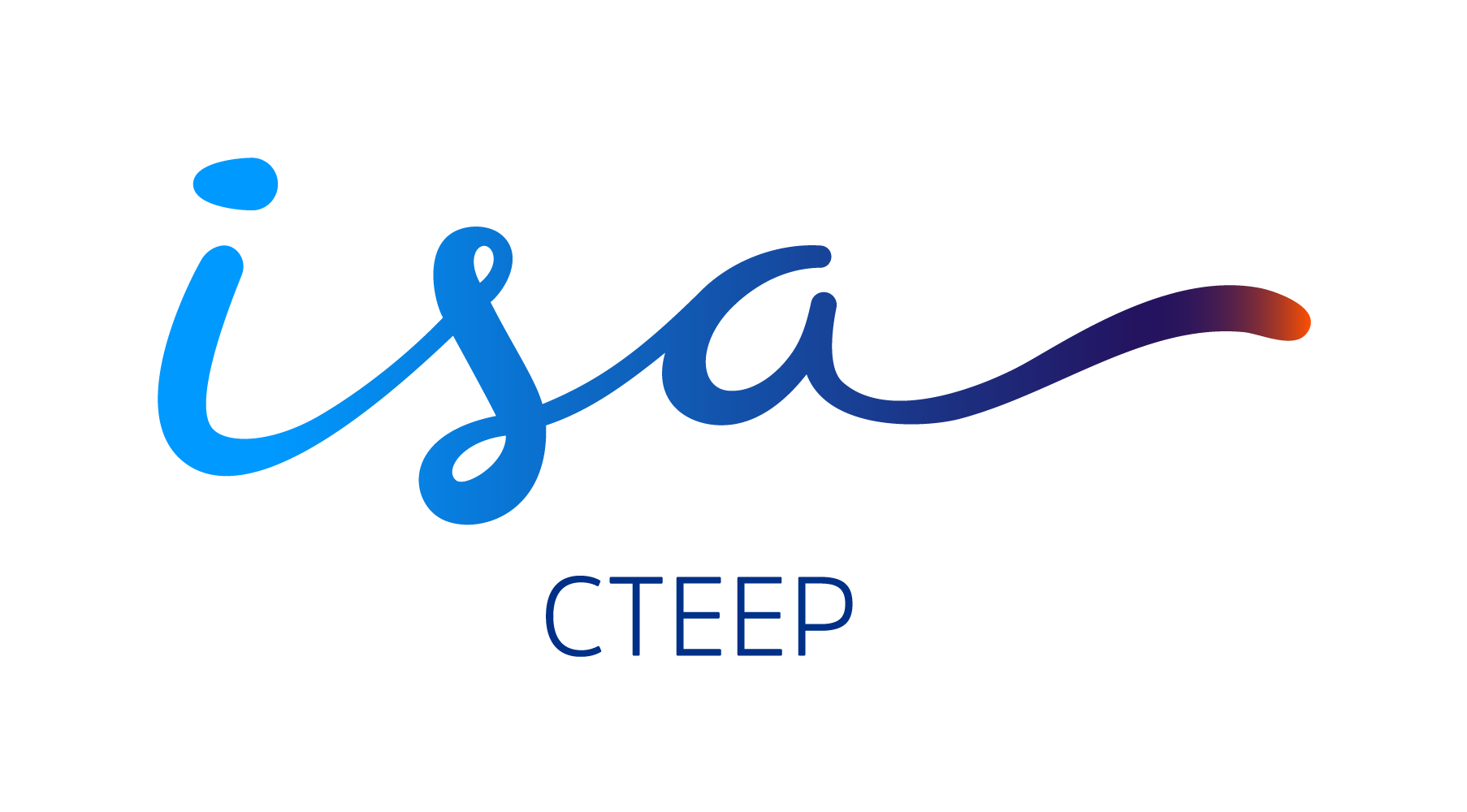 EXCELLENCE INPROJECT MANAGEMENT
Disciplined structuring and execution
4
PORTFOLIO OF OWNED PROJECTS
UNDER EXECUTION
7 units under execution
RAP: R$283.8 million¹
2.7 mil km of transmission lines²
7.1 mil MVA in transforming capacity²
8 substation 
CAPEX ANEEL R$10.6 billion
RAP R$972 million¹
RAP: R$313.5 million¹
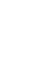 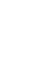 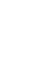 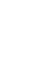 Água Vermelha
RAP: R$7.5 million¹
RAP: R$218.9 million¹
Serra Dourada
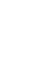 RAP: R$14.7 million¹
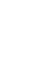 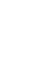 RAP: R$48.3 million¹
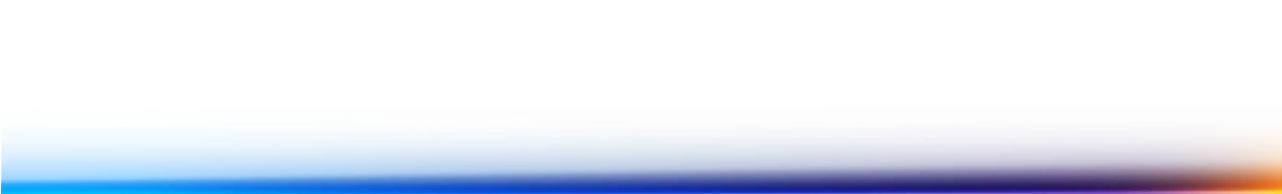 RAP: R$85.1 million¹
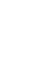 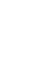 Substation (SE)
¹ Annual Permitted Revenue (RAP) cycle 2023/2024, proportional through ISA CTEEP’s participation
² Considers Project (100%)
Itatiaia
Piraquê
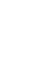 Jacarandá
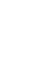 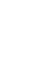 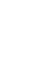 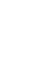 Transmission Lines (TL)
Minuano
Riacho Grande
[Speaker Notes: (unidades em construção – destacar leilões):]
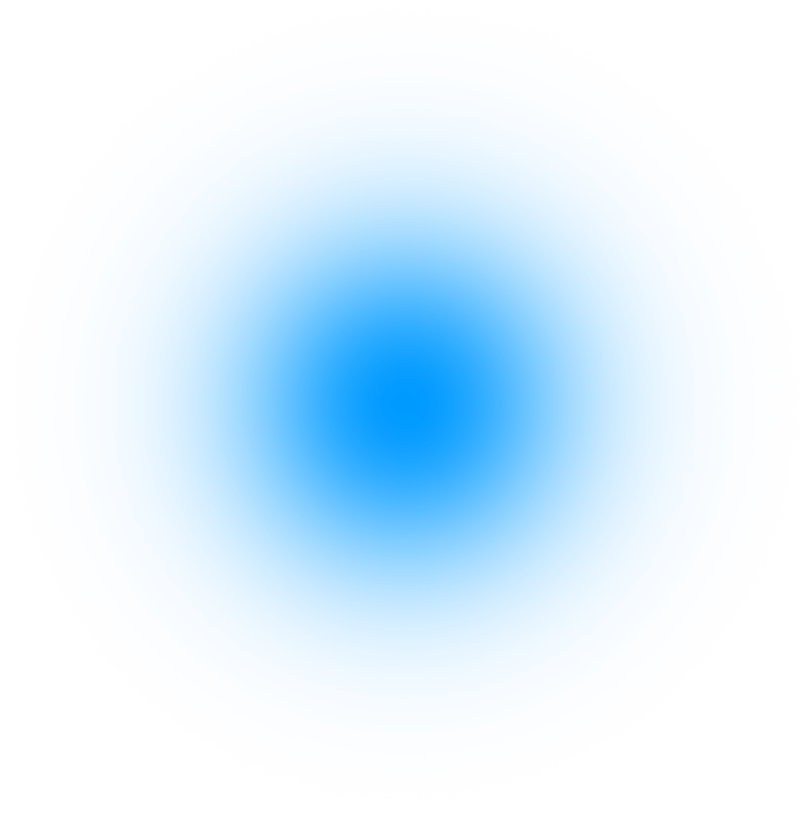 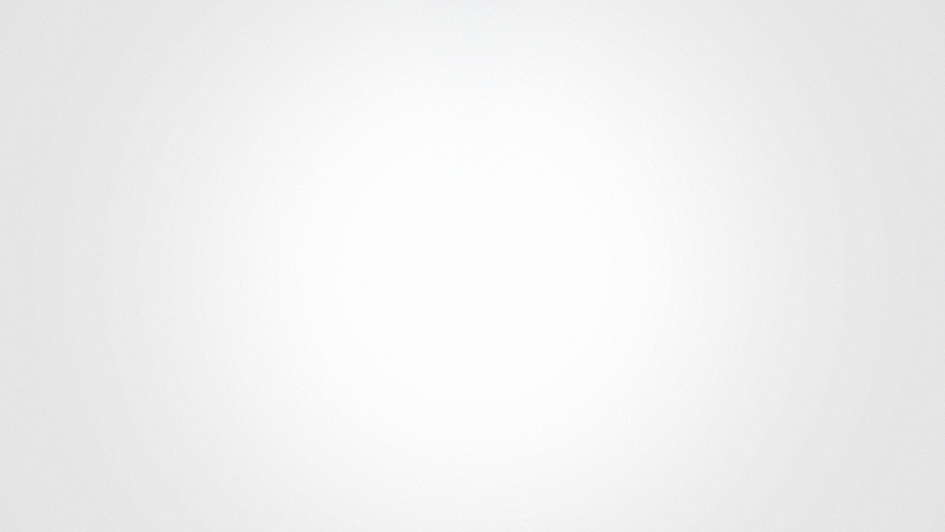 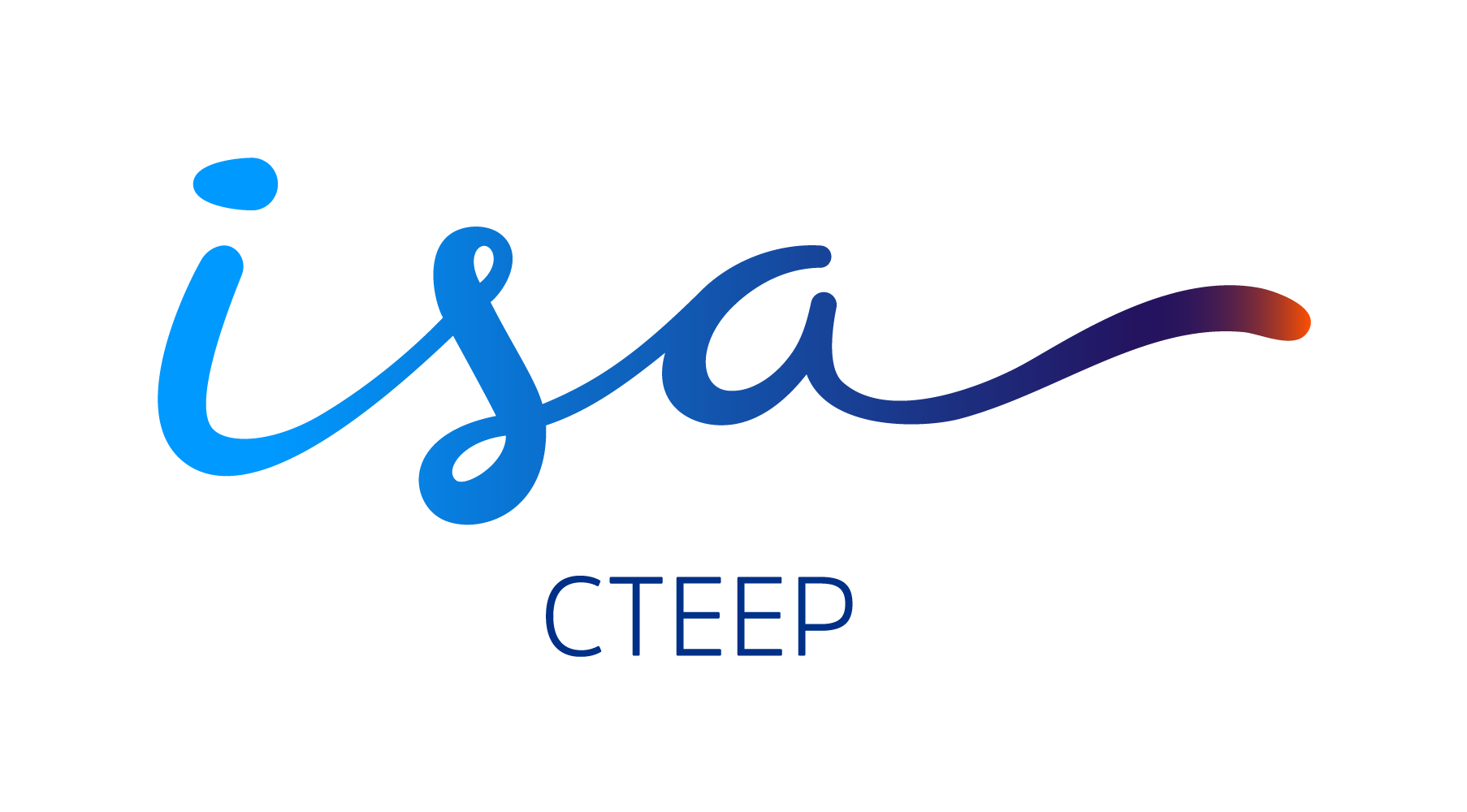 EXCELLENCE INPROJECT MANAGEMENT
Disciplined structuring and execution
4
COMMITMENT TO CREATING SUSTAINABLE VALUE
Pipeline of investment projects
Evolution of investments¹
Projects authorized through 2028
Retrofitting projects
R$5.0 billion
250 projects
R$15.6 billion
257 projects
Greenfield
R$10.6 billion
7 projects
R$ million
CAGR³:
+49.5%
3,297
1,901
1,929
1,306
1,104
771
1,029
1,074
386
24
219
232
133
142
2018
2019
2020
2021
2022
2023
2024
2025
2026
2027
2028
Brownfield²
Greenfield
Retrofitting projects
¹ Cost of Construction, IFRS Accounting |  ² Enterprise Value (EV) | ³ CAGR: Compound Annual Growth Rate
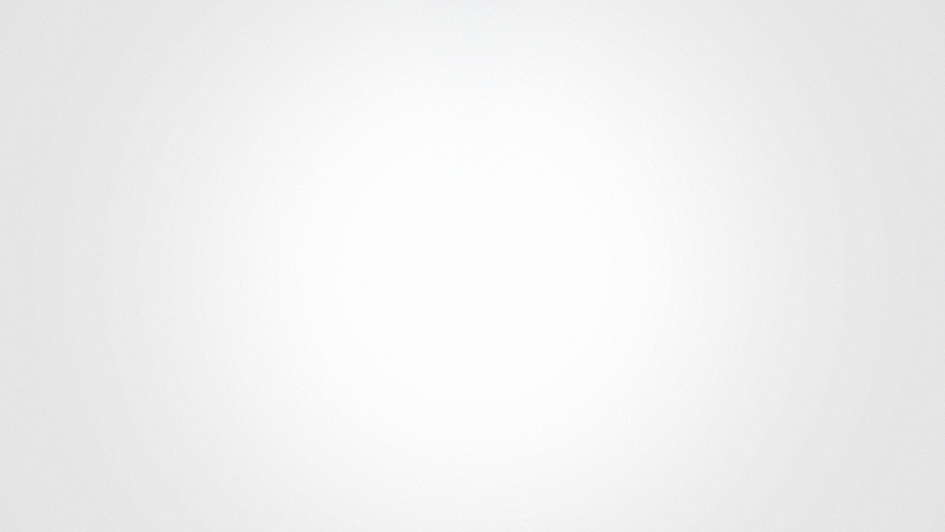 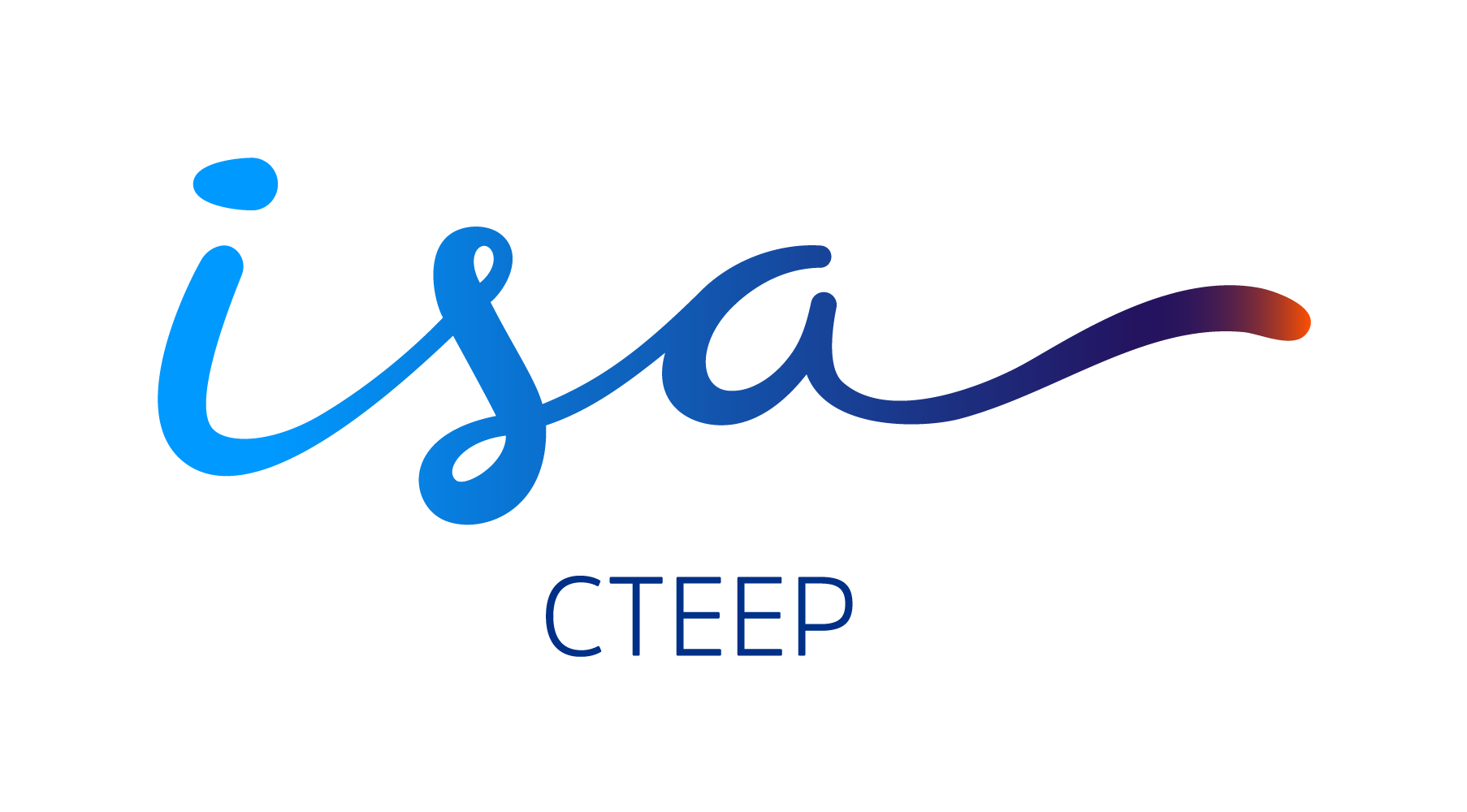 EXCELLENCE INPROJECT MANAGEMENT
Disciplined structuring and execution
4
PROJECTS CONCLUDED
WITH EXCELLENCE IN CONSTRUCTION
Energized Projects
2019 - 2023
12
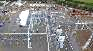 Itapura Bauru
RAP²: R$13.5 million
2019
Investment¹
R$ billion 
3.8
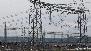 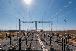 Tibagi
RAP²: R$21.5 million
Itaquerê
RAP²: R$62.9 million
2020
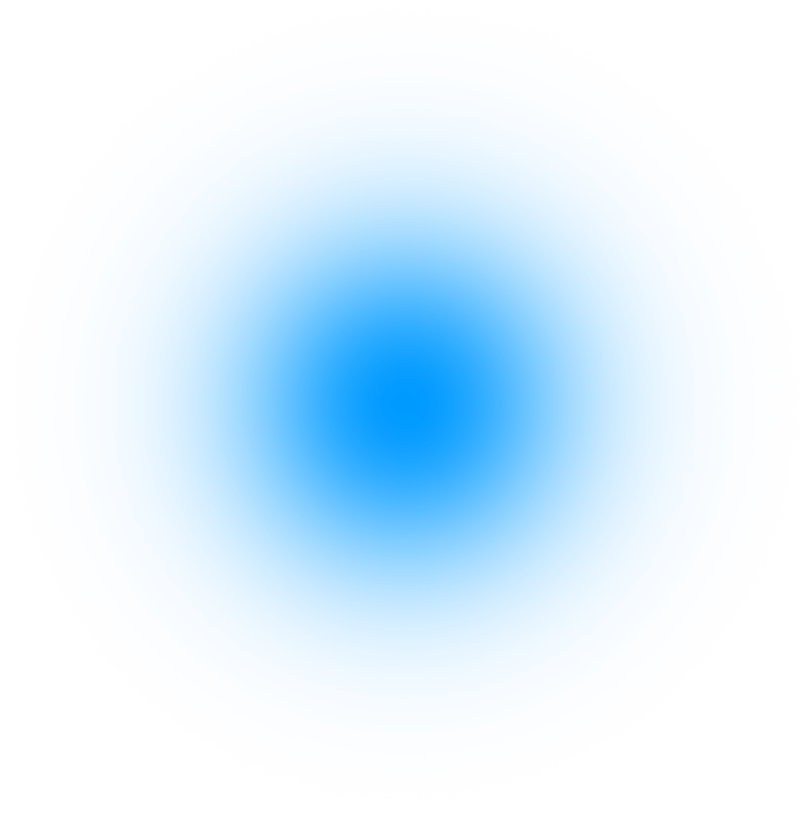 RAP²
R$ million
644.8
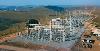 Itapura Lorena
RAP²: R$14.3 million
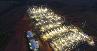 Aguapeí
RAP²: R$74.2 million
2021
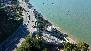 Biguaçu
RAP²: R$49.5 million
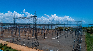 Reference in the sector: 
Projects 100% controlled by ISA CTEEP concluded 7 months in advance³ and with average Capex efficiency of 37%4
Três Lagoas
RAP²: R$5.8 million
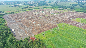 Ivaí (50%)
RAP²: 
R$181.3 million
2022
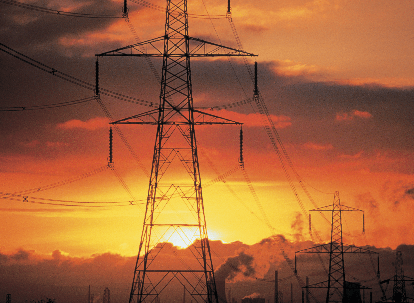 Paraguaçu (50%)
RAP²: R$66.8 million
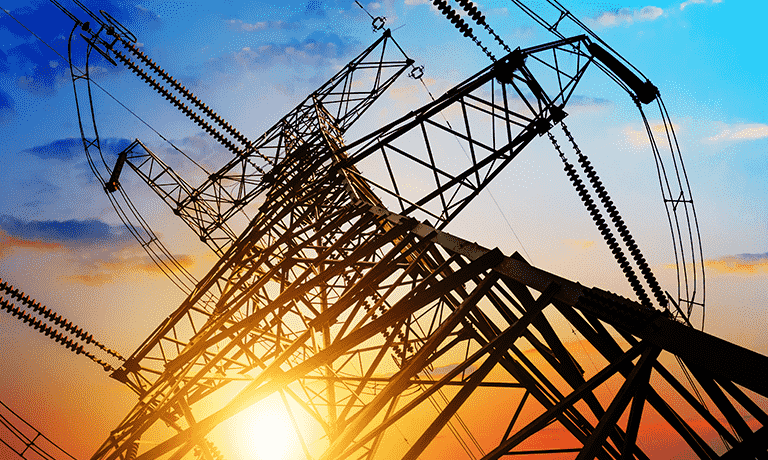 Aimorés (50%)
RAP²: R$47.9 million
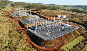 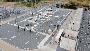 Triângulo Mineiro
RAP²: R$42.1 million
Itaúnas
RAP²: R$65.0 million
¹ Nominal (IFRS) Cost of Construction.
² RAP 23/24 cycle, weighted by ISA CTEEP's stake.
³ In relation to ANEEL's term.
4  Actual investment, baseline June/23, compared to ANEEL Capex.
2023
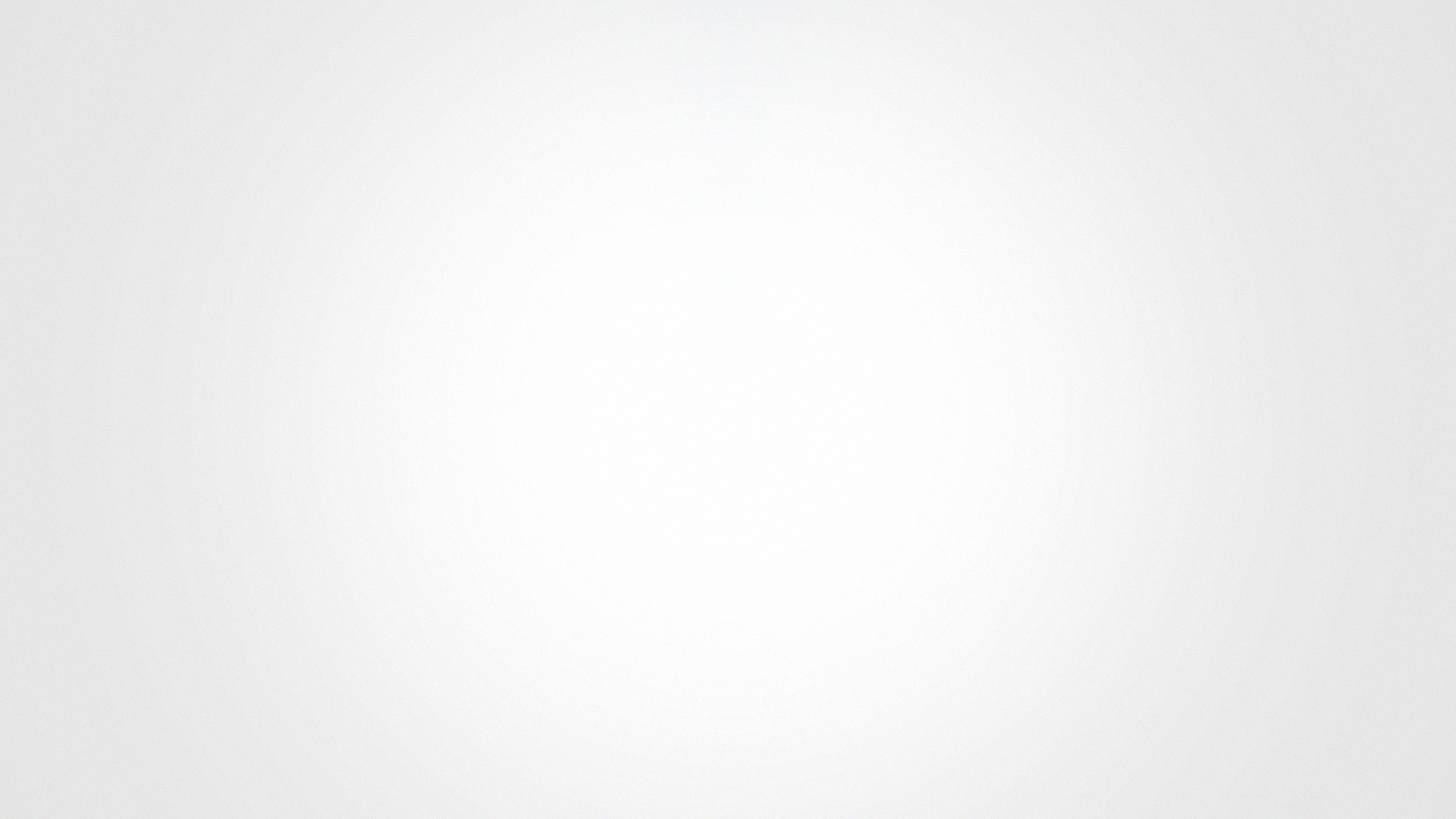 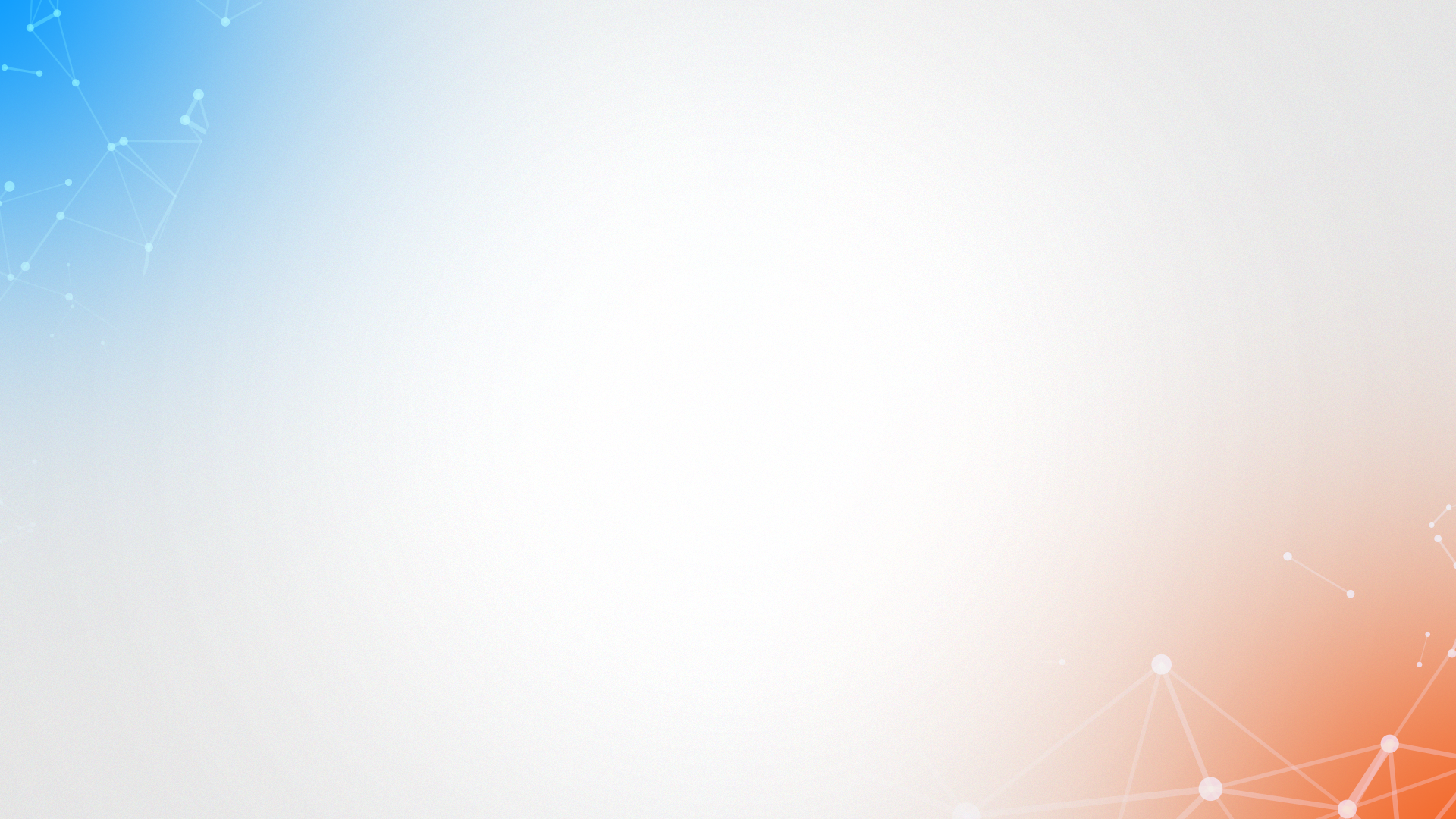 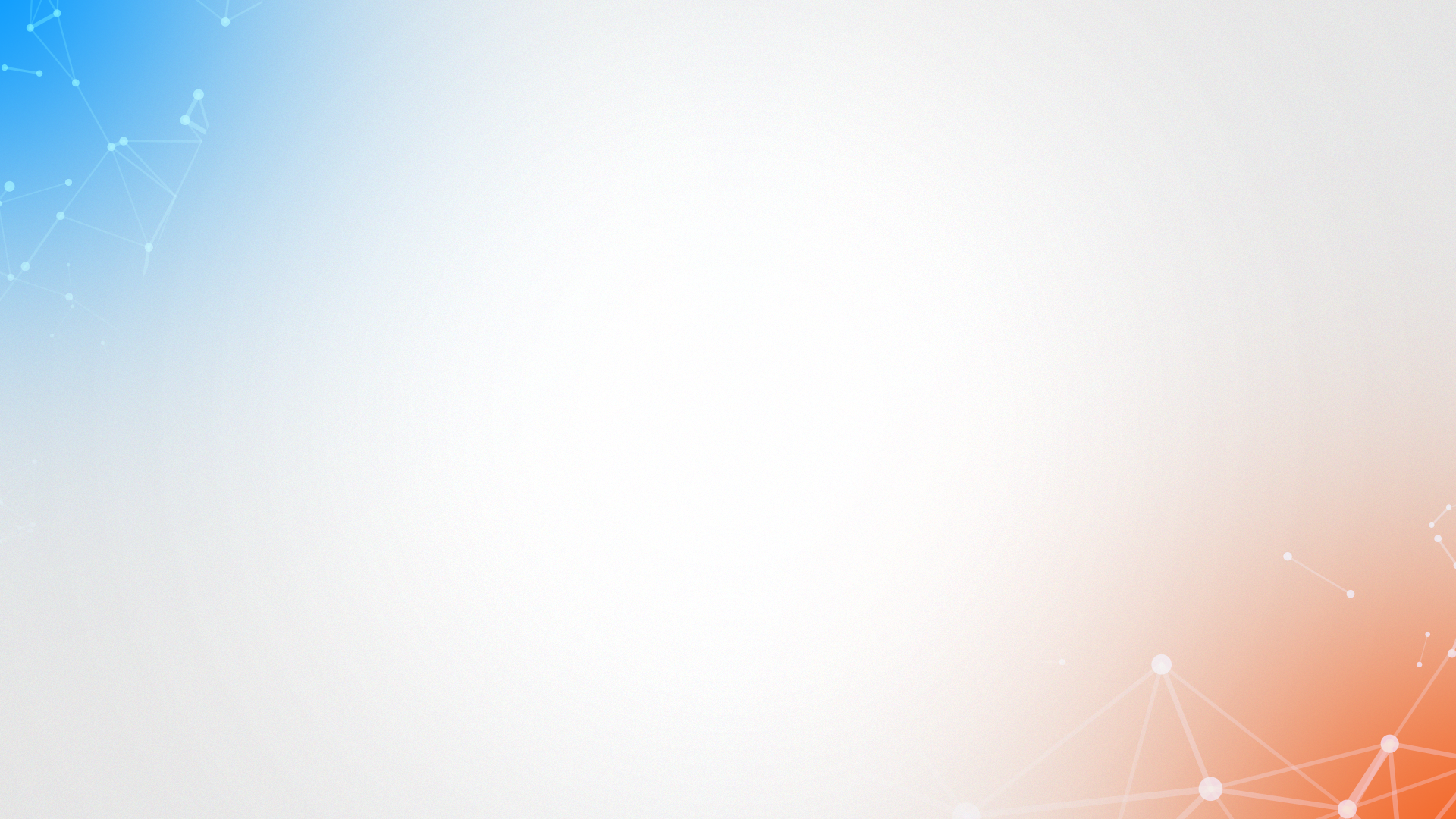 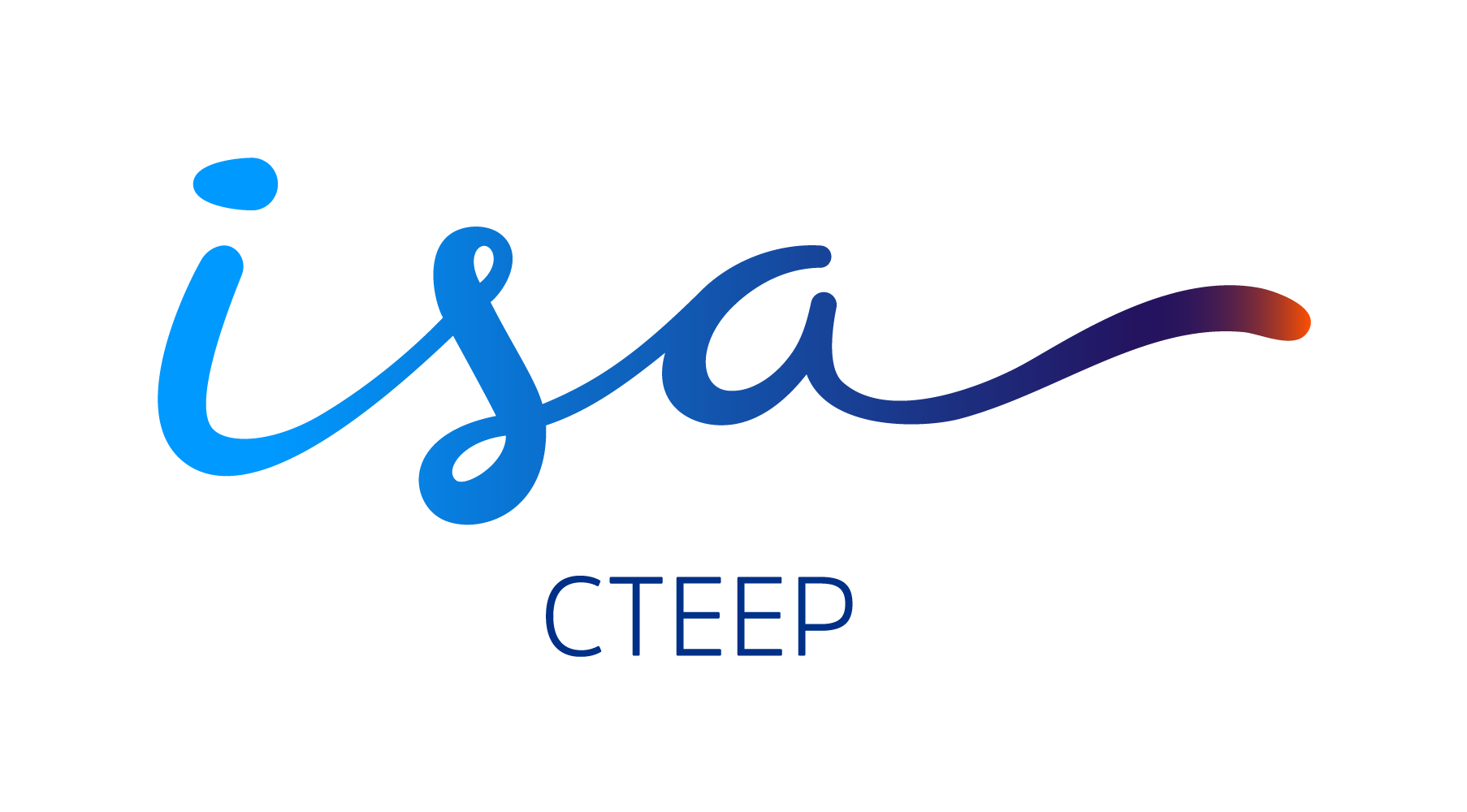 VALUE LEVERS
GROWTH
Consistent and profitable
1
SUSTAINABLE VALUE GENERATION
6
2
OUR STRATEGY
SUSTAINABILITY
Decarbonization and social value generation
Create positive social and environmental impacts
REGULATORY MANAGEMENT
Active management with competitive advantage
Ensure business longevity
Creation of value for shareholders
5
3
INNOVATION 
Provider of energy transition solutions
4
EXCELLENCE IN  PROJECT MANAGEMENT
Disciplined structuring and execution
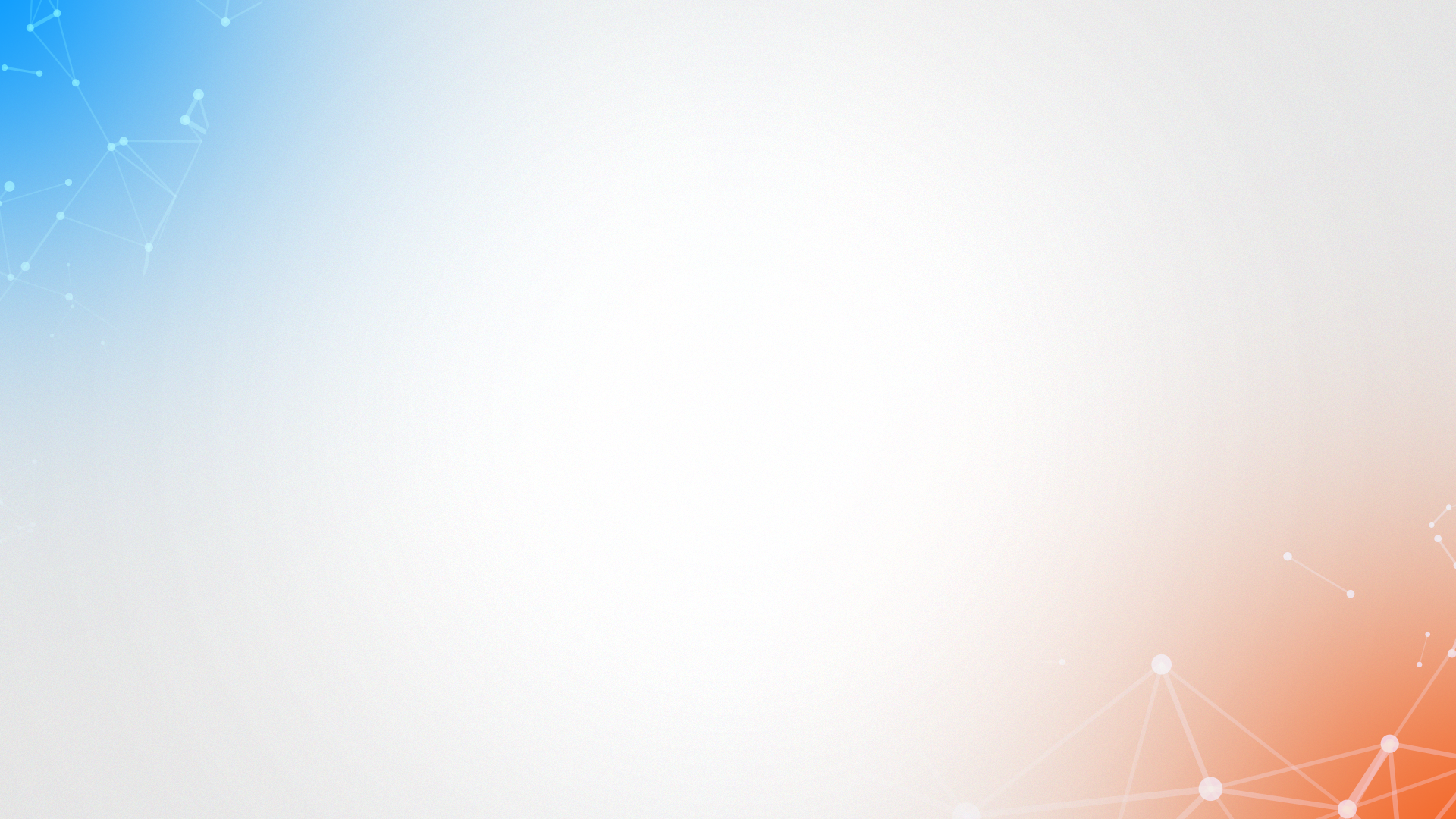 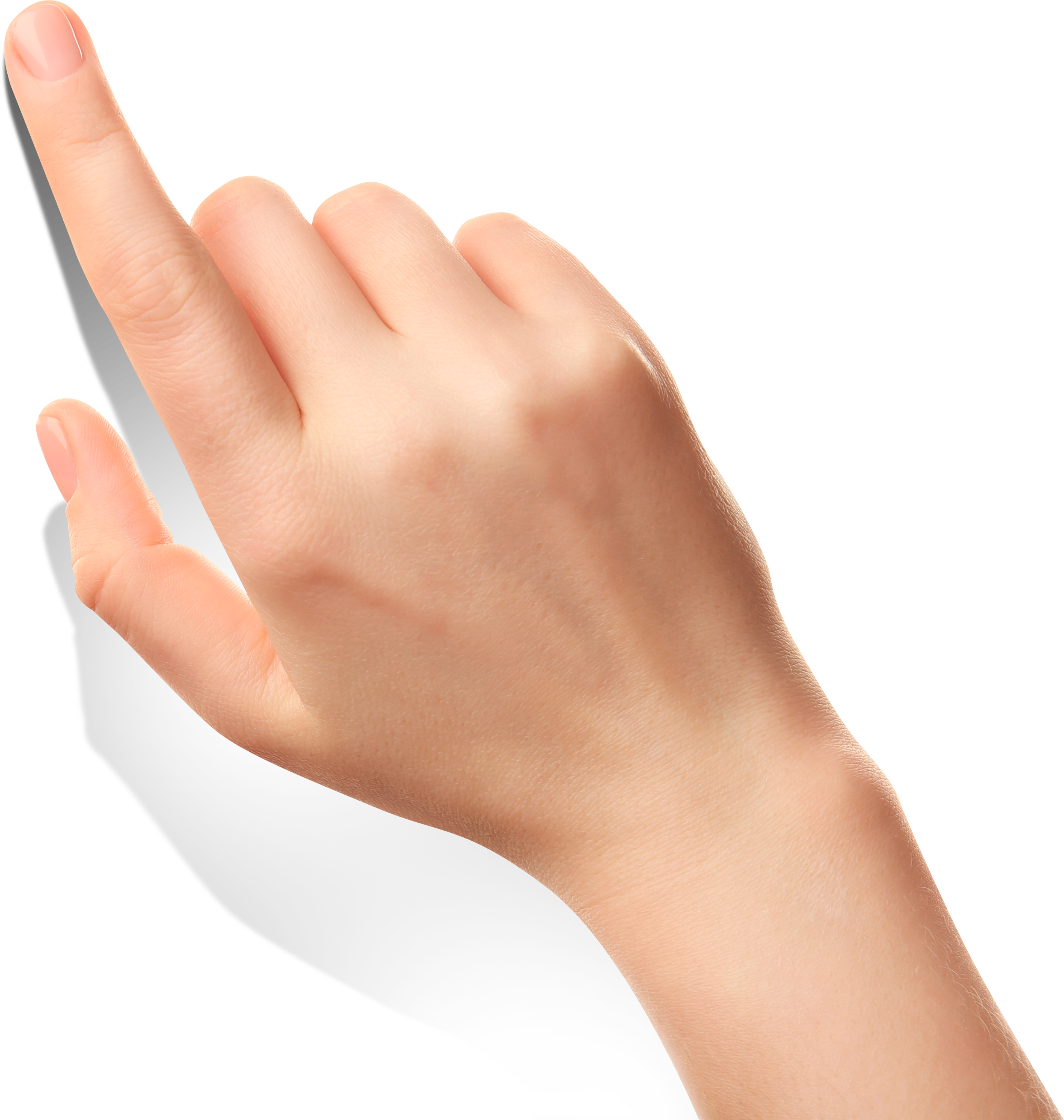 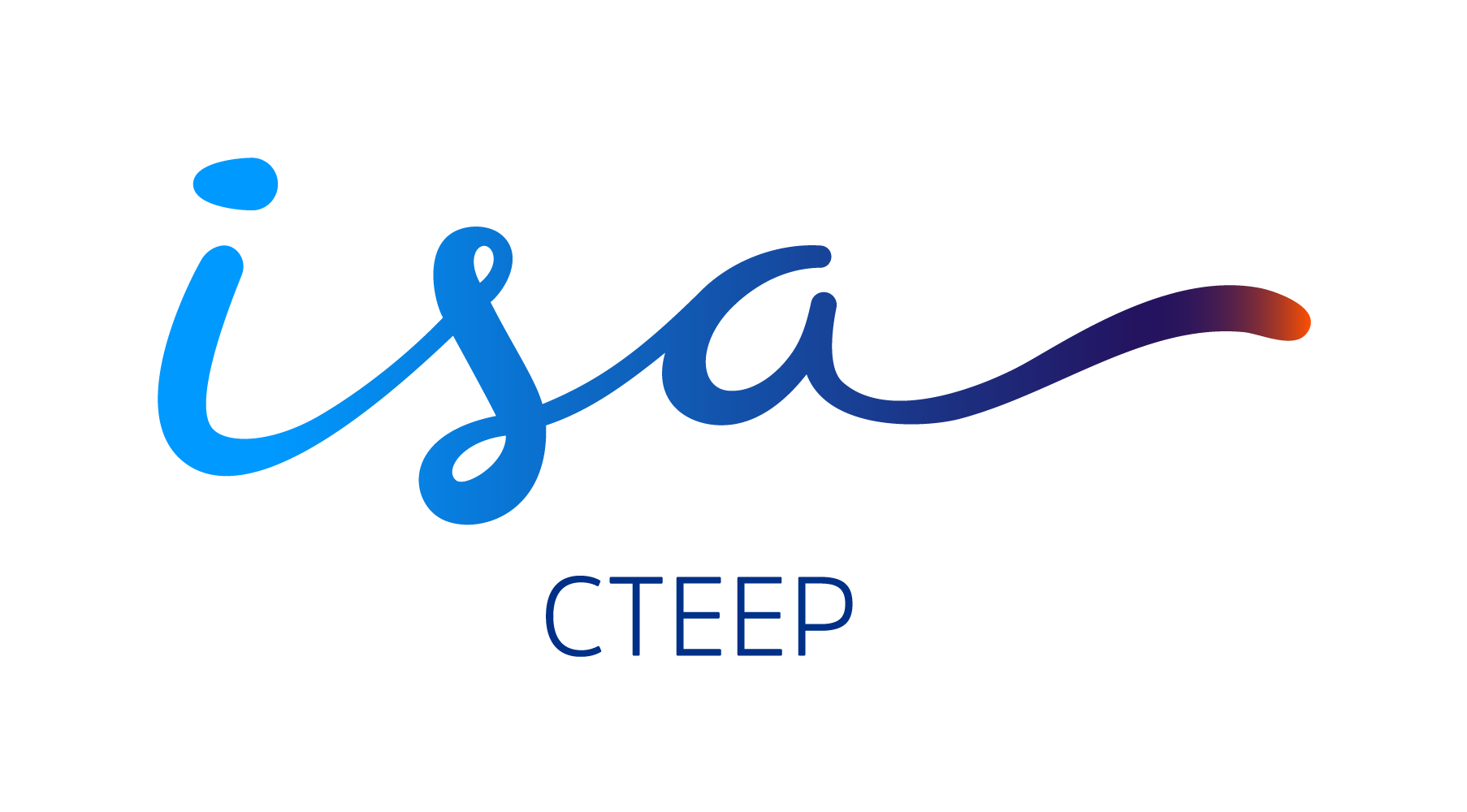 REGULATORY MANAGEMENT
Active management with competitive advantage
5
RTP
PERIODIC TARIFF REVIEW (RTP)
Outros
Administrative costs and Other revenues
Renewed Contract (059/2001)
E
(Weighted Capital Average Cost) WACC
Investment Remuneration
Review of Tariff Parameters every 5 years
RAP Improvements
Provisional Recipe for Improvements
Definition of Recipes for Reinforcements and Improvements
C
D
O&M
Coverage of Operation and Maintenance (O&M) Costs
Regulatory Remunaration Base (BRR)and Price Database (BP)
Final income from realized investments
A
B
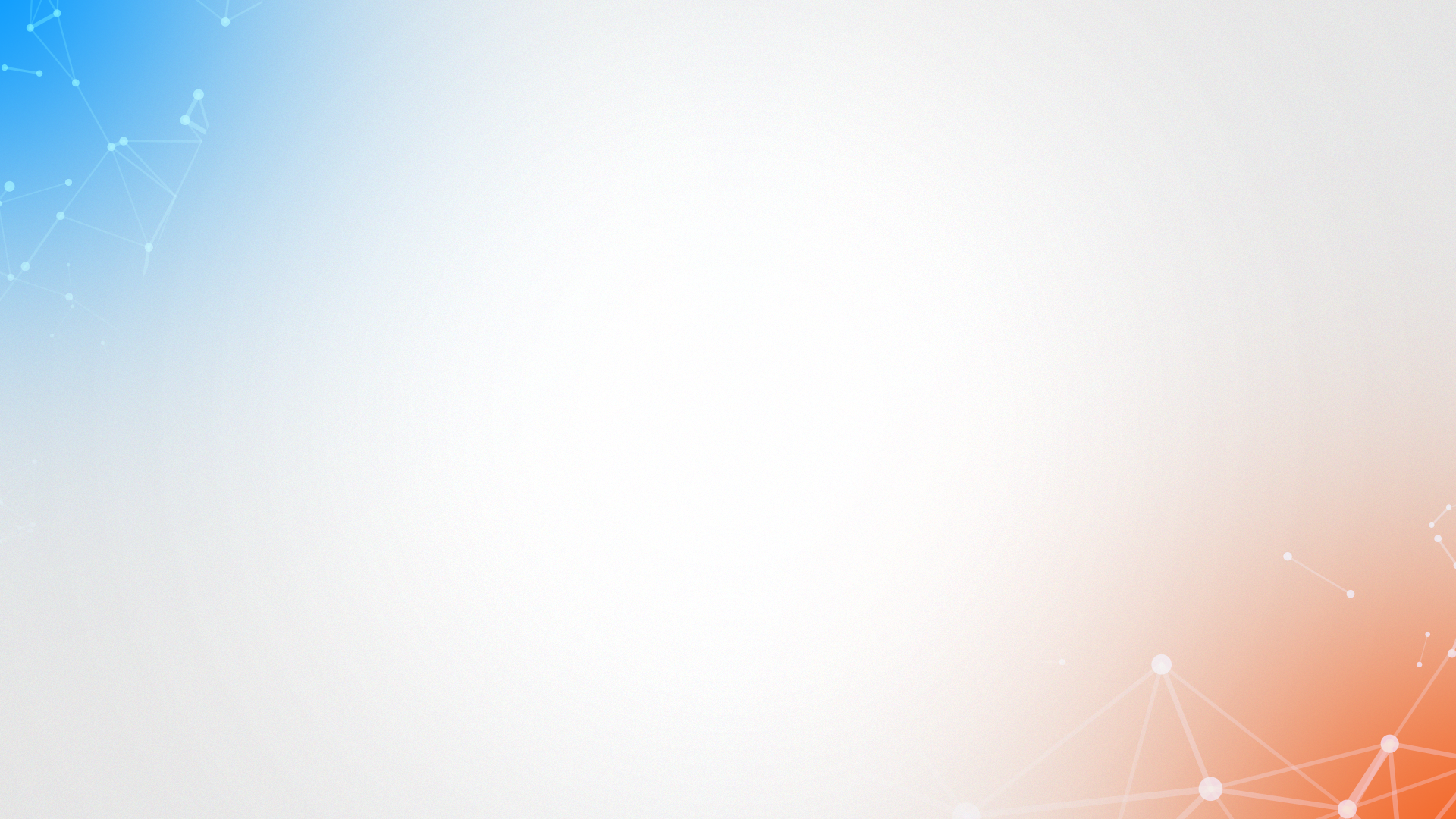 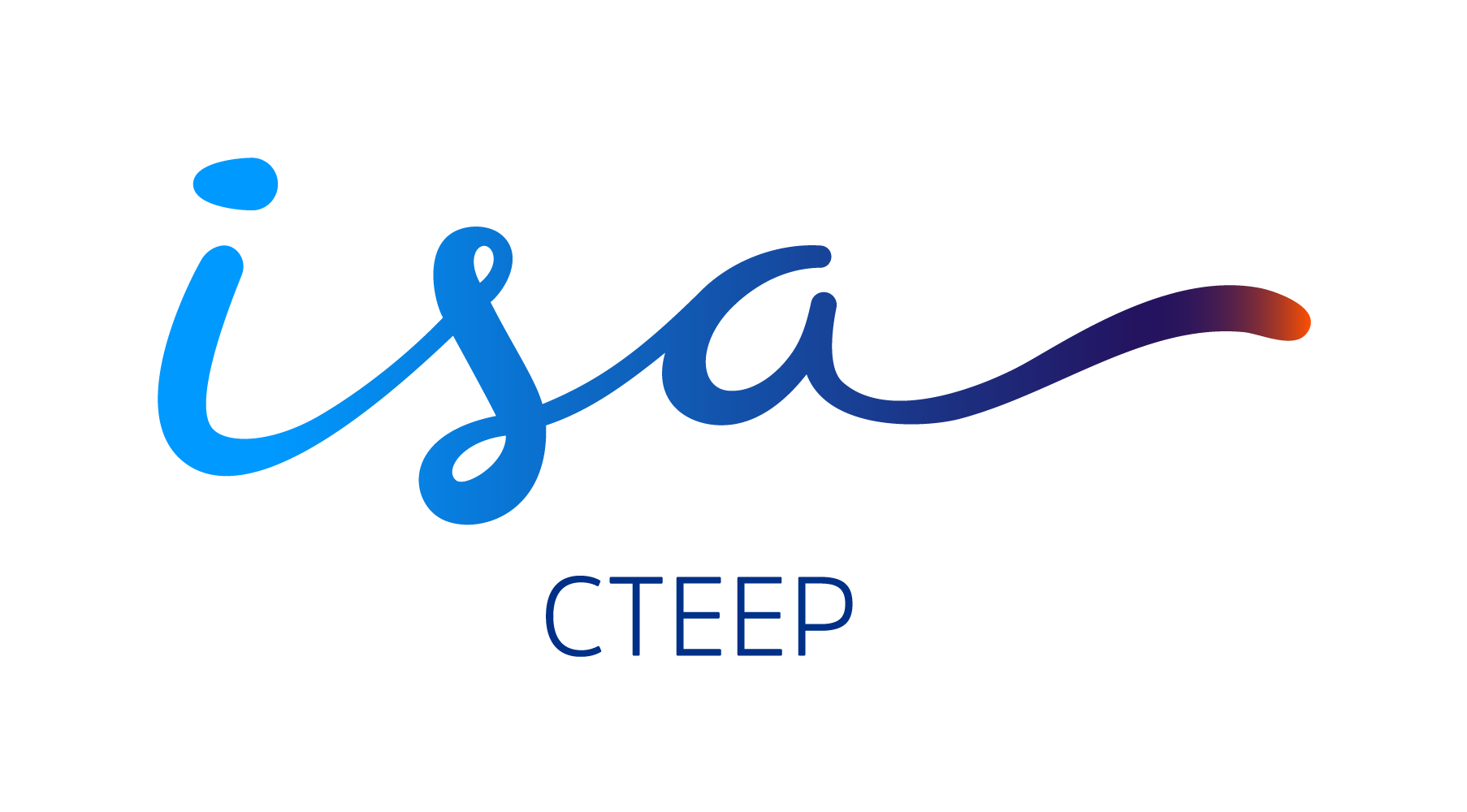 REGULATORY MANAGEMENT
Active management with competitive advantage
5
Renewed Contract: competitive advantage and organic growth
PERIODIC TARIFF REVIEW (RTP)
Expectation of recognizing the level of efficiency in RTP
Regulatory Remunaration Base (BRR) and Price Database (BP)
RTP 2018  -  Reinforcements and Improvements Investments (R&M) 2013 -2017
R$ million
+32%
Others
WACC
RAPImprovements
RTP 2023  -  Investments R&M 2018 -2022
Investment (updated boook value)  R$ 1,3 billion
RTP 2028  -  Investimentos R&M 2023 -2027
Authorized Investments > R$ 5 billion
BRRBP
O&M
*Values in Jan/2023 database
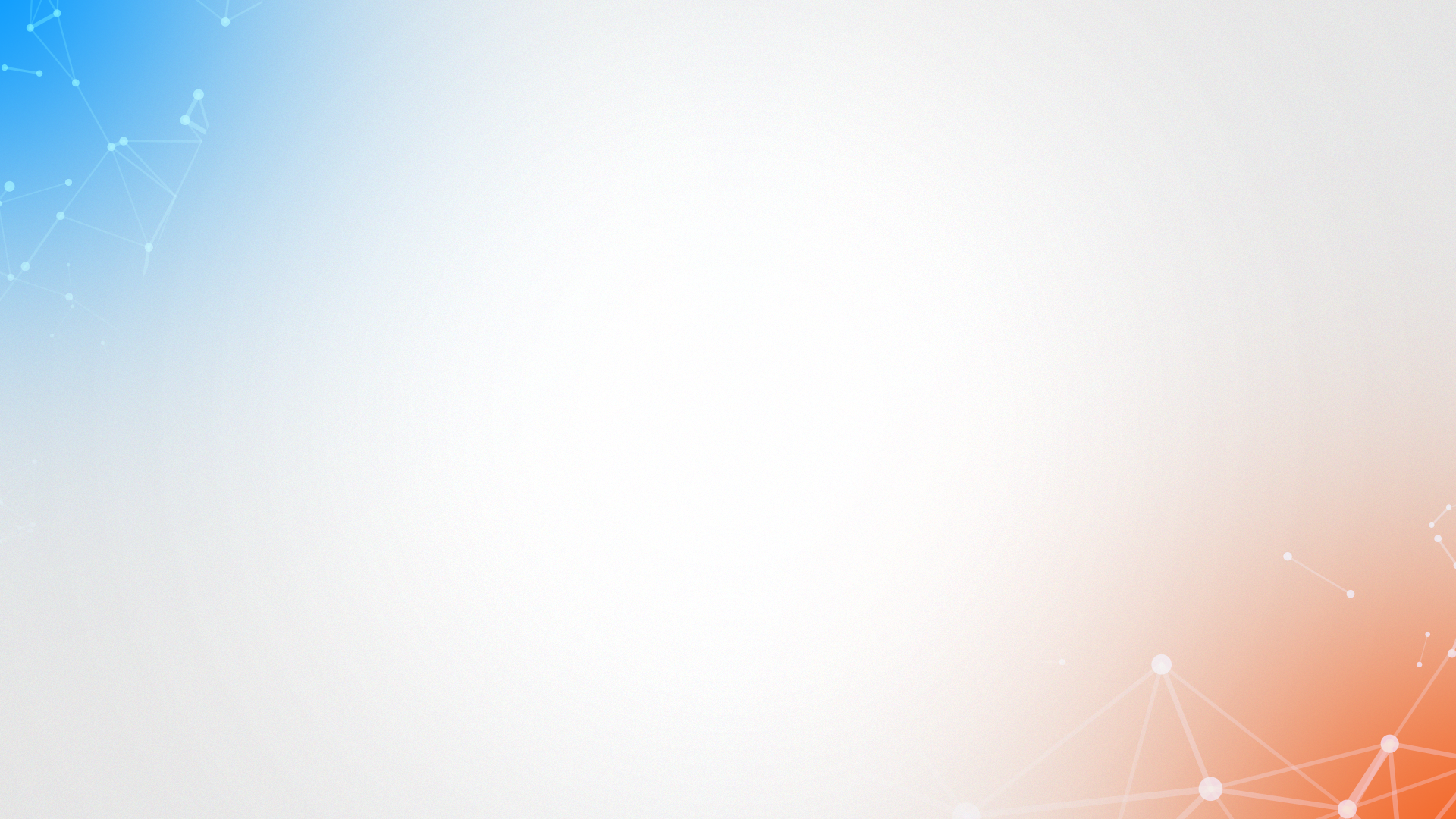 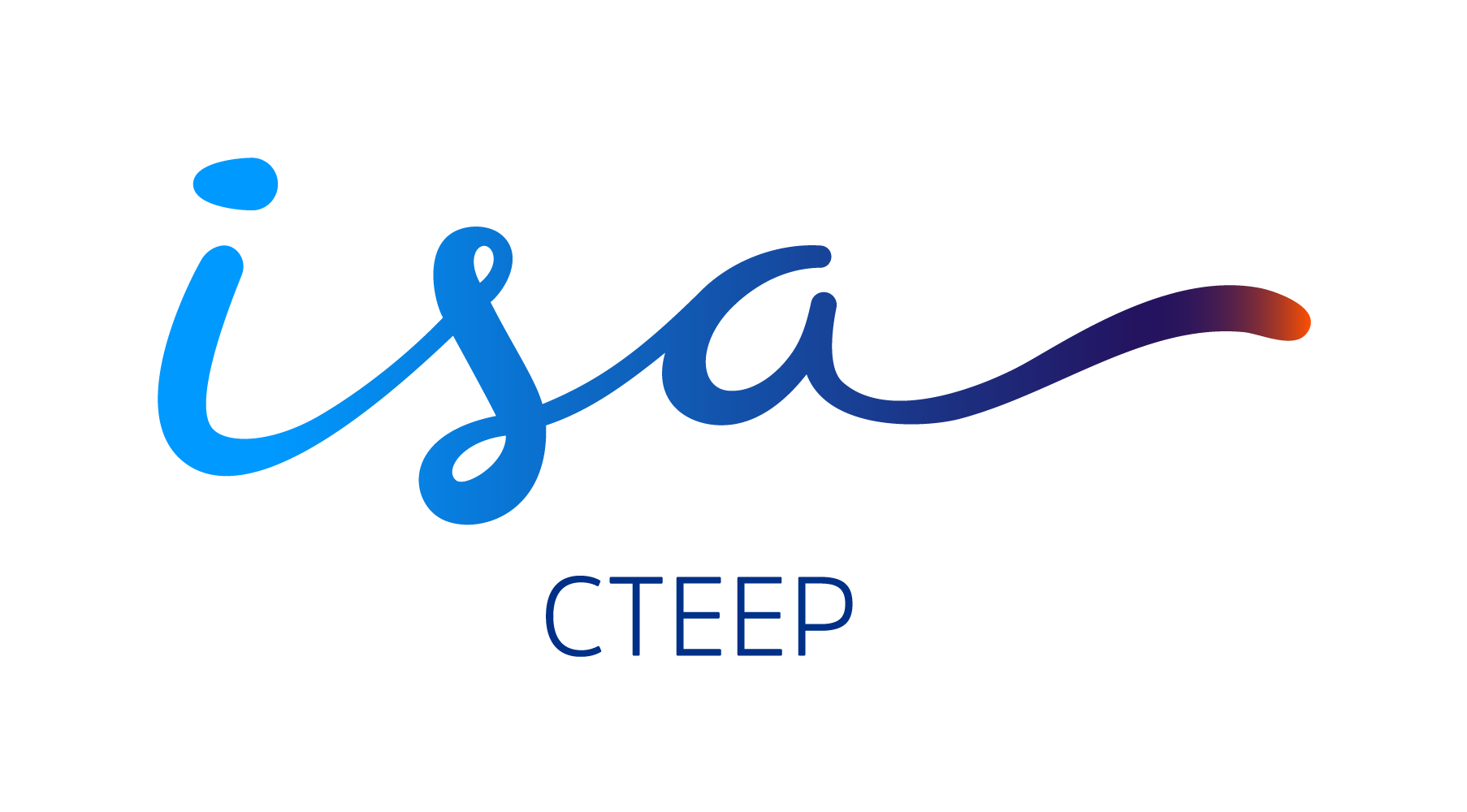 REGULATORY MANAGEMENT
Active management with competitive advantage
5
PERIODIC TARIFF REVIEW (RTP)
O&M Costs Benchmarking
RAP TOTAL (R$ billion)
Expectation of Efficiency Award recognition
Operation and Mantainance (O&M)
RTP Public Consult
Signaling 117% O&M cost recognition
CAAE¹2.9
Others
WACC
RAPImprovements
RAP Reajustment
(1+ IPCA)
FATOR X:
Captures sectoral productivity across RTPs
O&M0.8
BRRBP
O&M
(1+ IPCA – 0.812%)
¹ Annal costs of electrical assets
*Values in Jan/2023 database
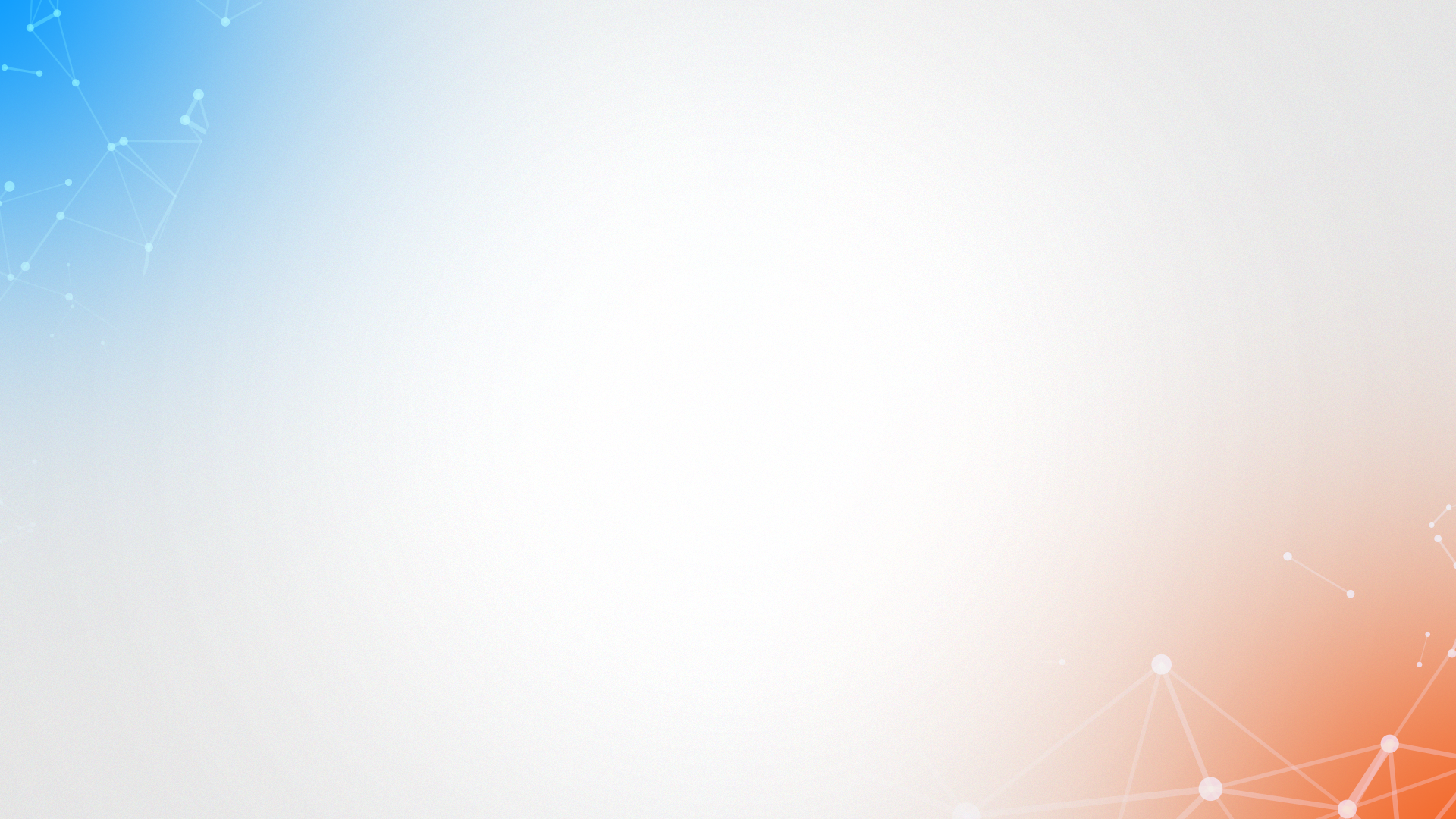 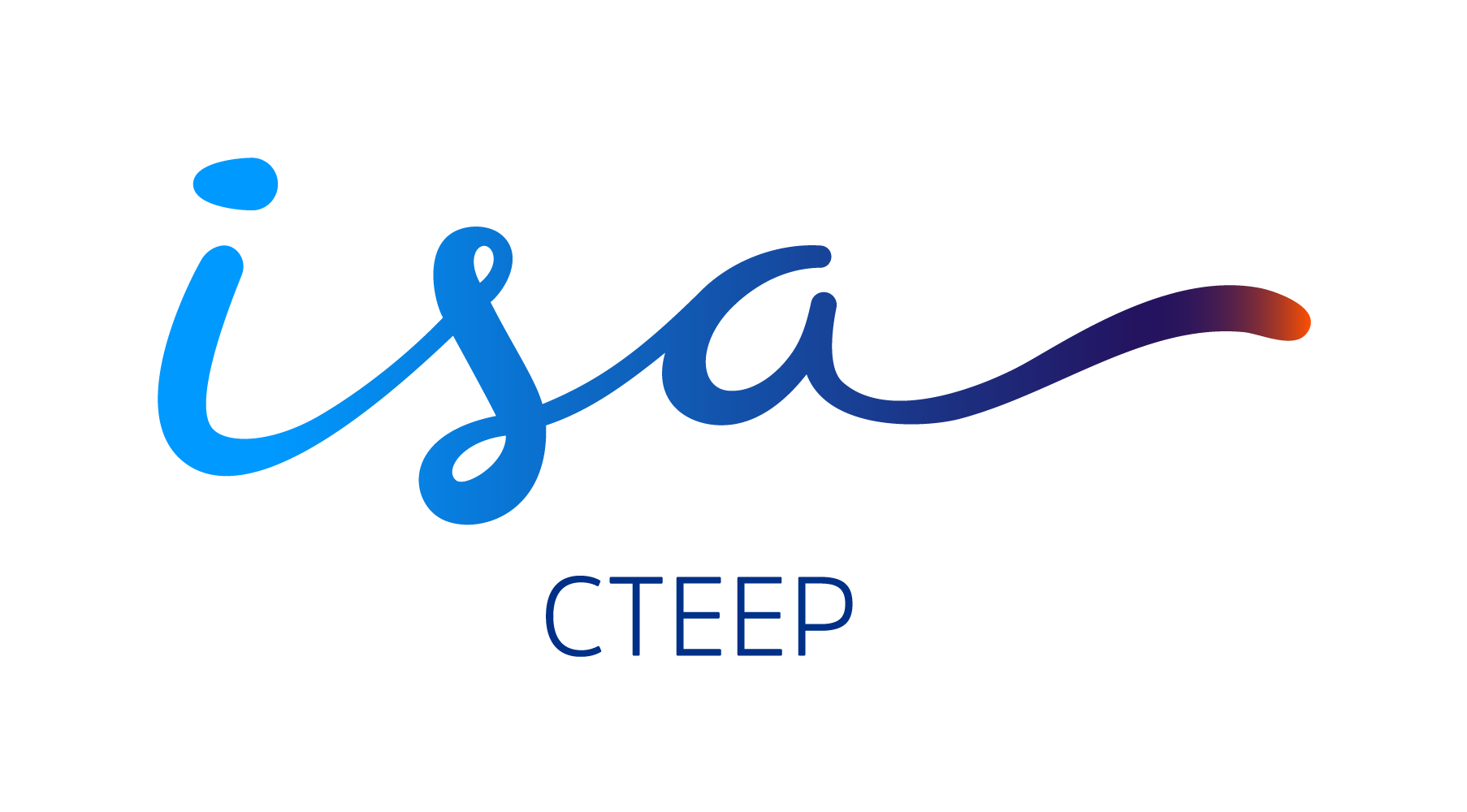 REGULATORY MANAGEMENT
Active management with competitive advantage
5
PERIODIC TARIFF REVIEW (RTP)
RAP Melhorias
Tariff Regulation Procedures (PRORET) provides for regulatory annuity for small improvements with definitive review in the RTP (retroactive adjustment)
Revenue from Improvements between Tariff Cycles
RTP Public Consult
Does not include alternative proposal to PRORET
Others
Action Plan
Leadership in sectoral action to present a proposal to improve PRORET
WACC
RAPImprovements
BRRBP
O&M
*Values in Jan/2023 database
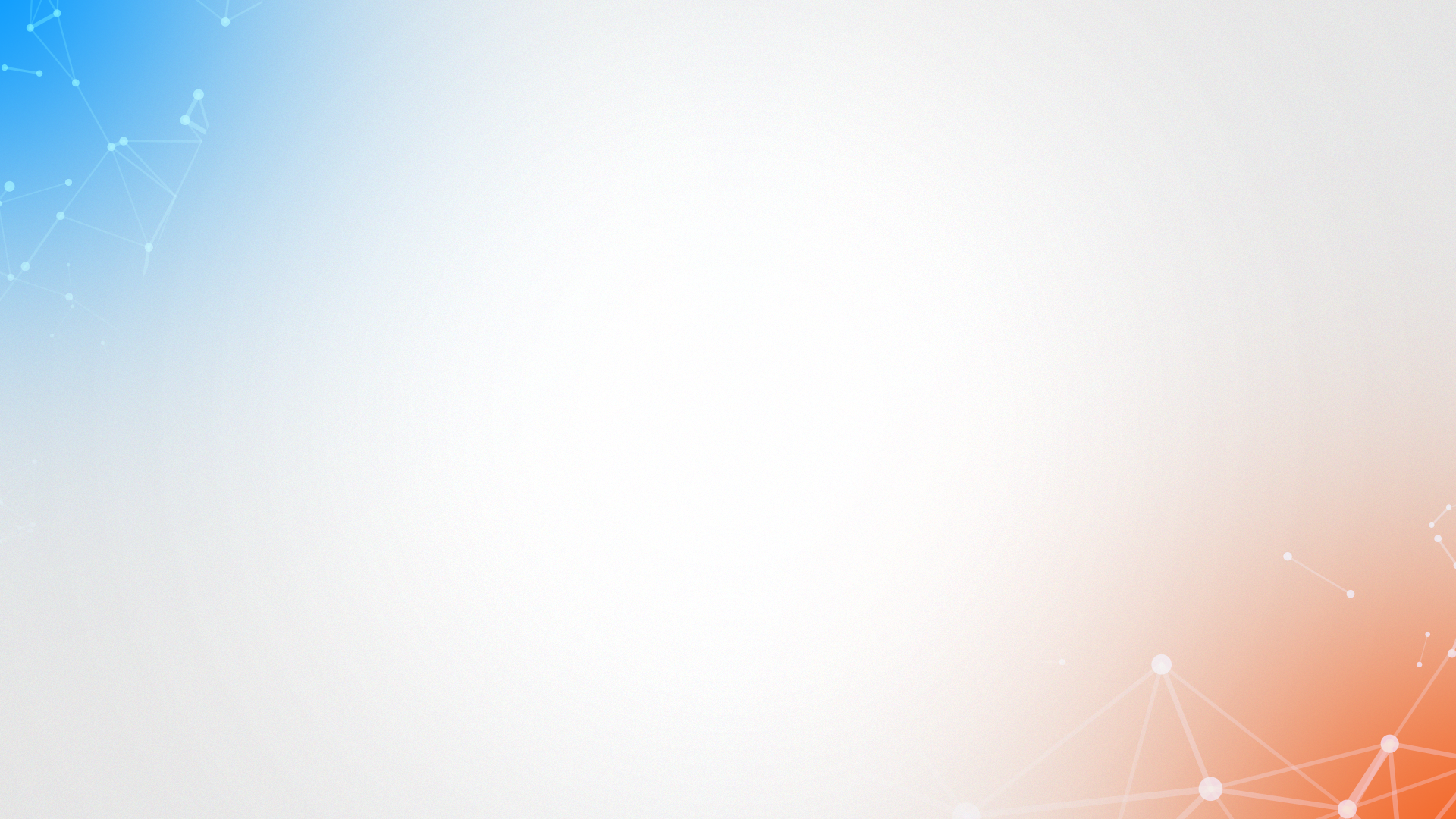 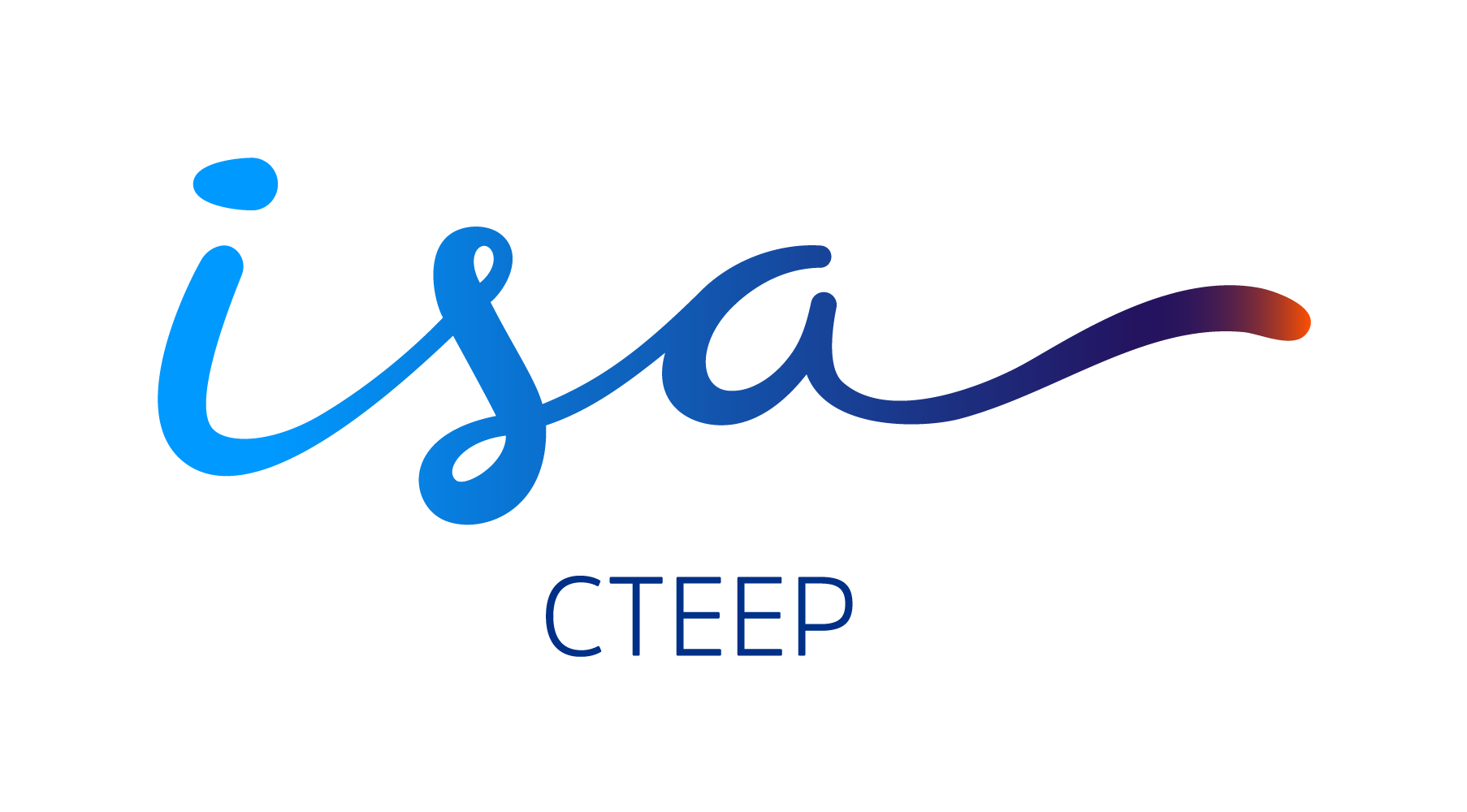 REGULATORY MANAGEMENT
Active management with competitive advantage
5
Investment Remuneration by Regulatory WACC
PERIODIC TARIFF REVIEW (RTP)
WACC Regulatory¹
Maintained the 2018 calculation methodology for RTP 2023:
Variation from 2018 to 2023 =- 0,5 p.p main explanatory factor is the American beta
Capital structure: ~ 55% (equity), ~ 45% (third party capital)
Ke Shielding: historical series CAPM calculation (long window)
WACC (Weighted Average Cost of Capital)
Others
WACC
RAPImprovements
BRRBP
O&M
*Values in Jan/2023 database
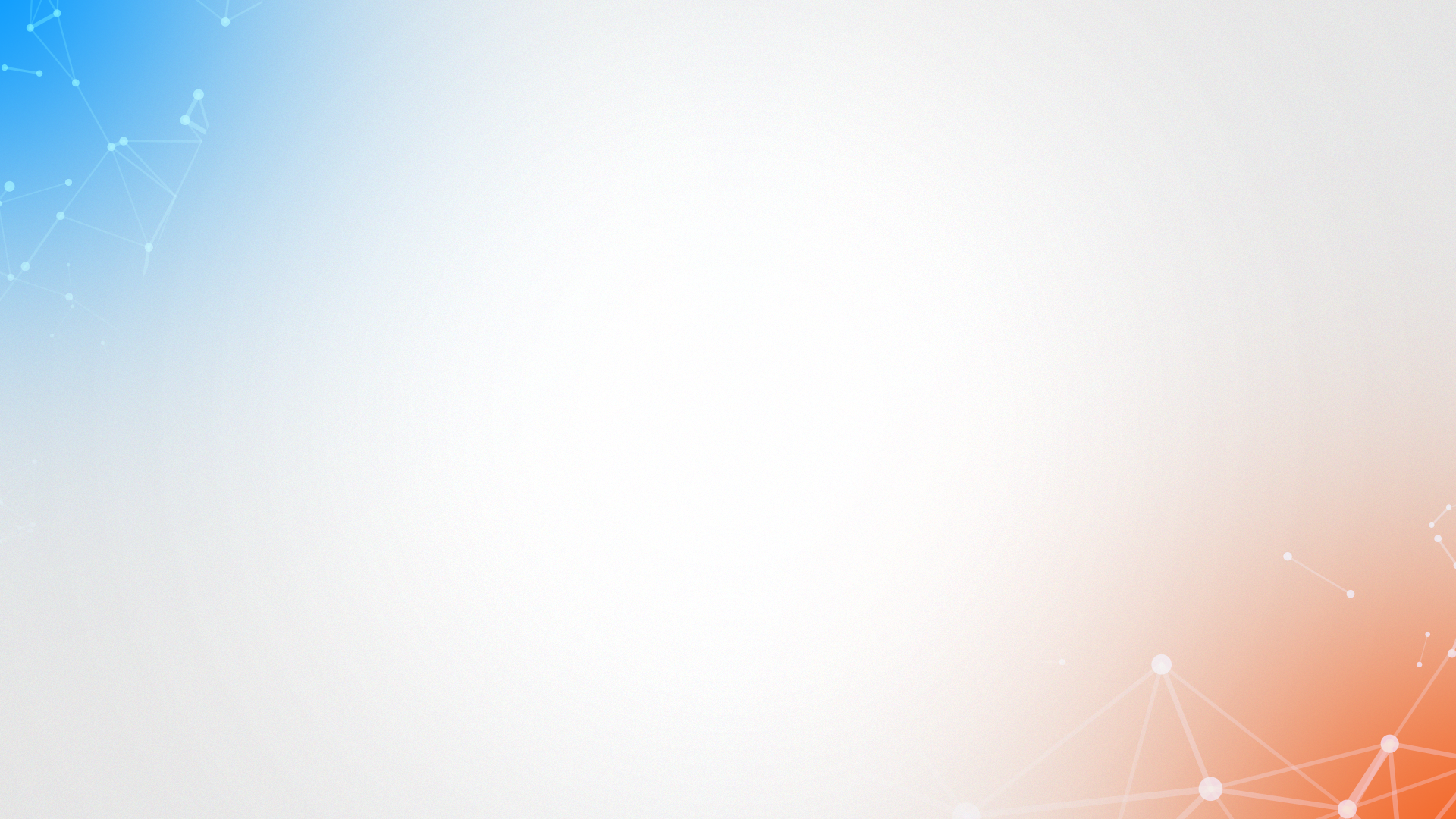 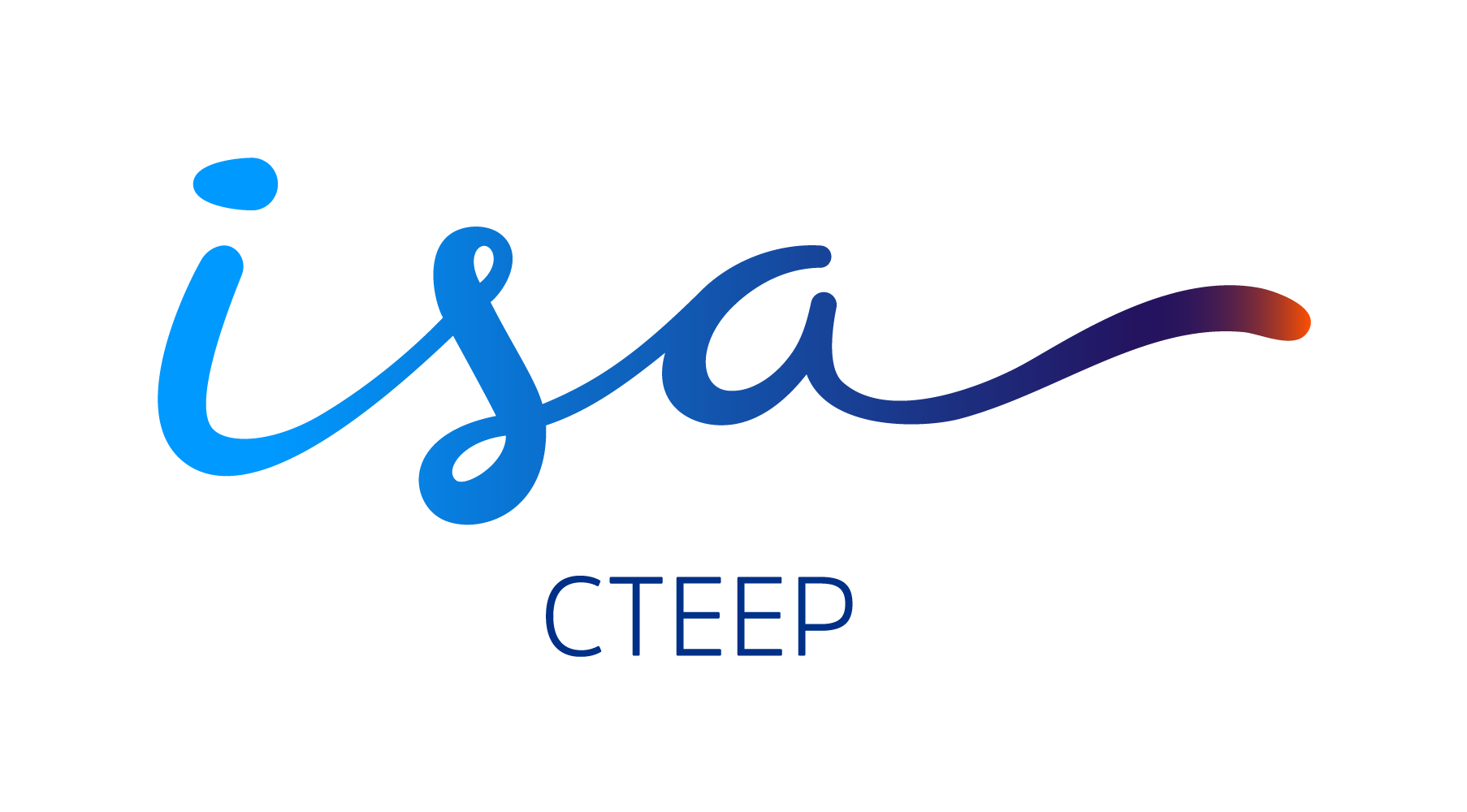 REGULATORY MANAGEMENT
Active management with competitive advantage
5
PERIODIC TARIFF REVIEW (RTP)
Others
Administrative Cost
Impact: + R$ 1 million p.y.
R$ 18 million
The Company is efficient in relation to regulatory administrative costs

Public Consultation RTP recognizes additional value for Reinforcements of Tendered Contracts
Others
WACC
RAPMelhorias
Other Revenues
Maintained the current methodology (PRORET)
Total value of current contracts:
BRRBP
O&M
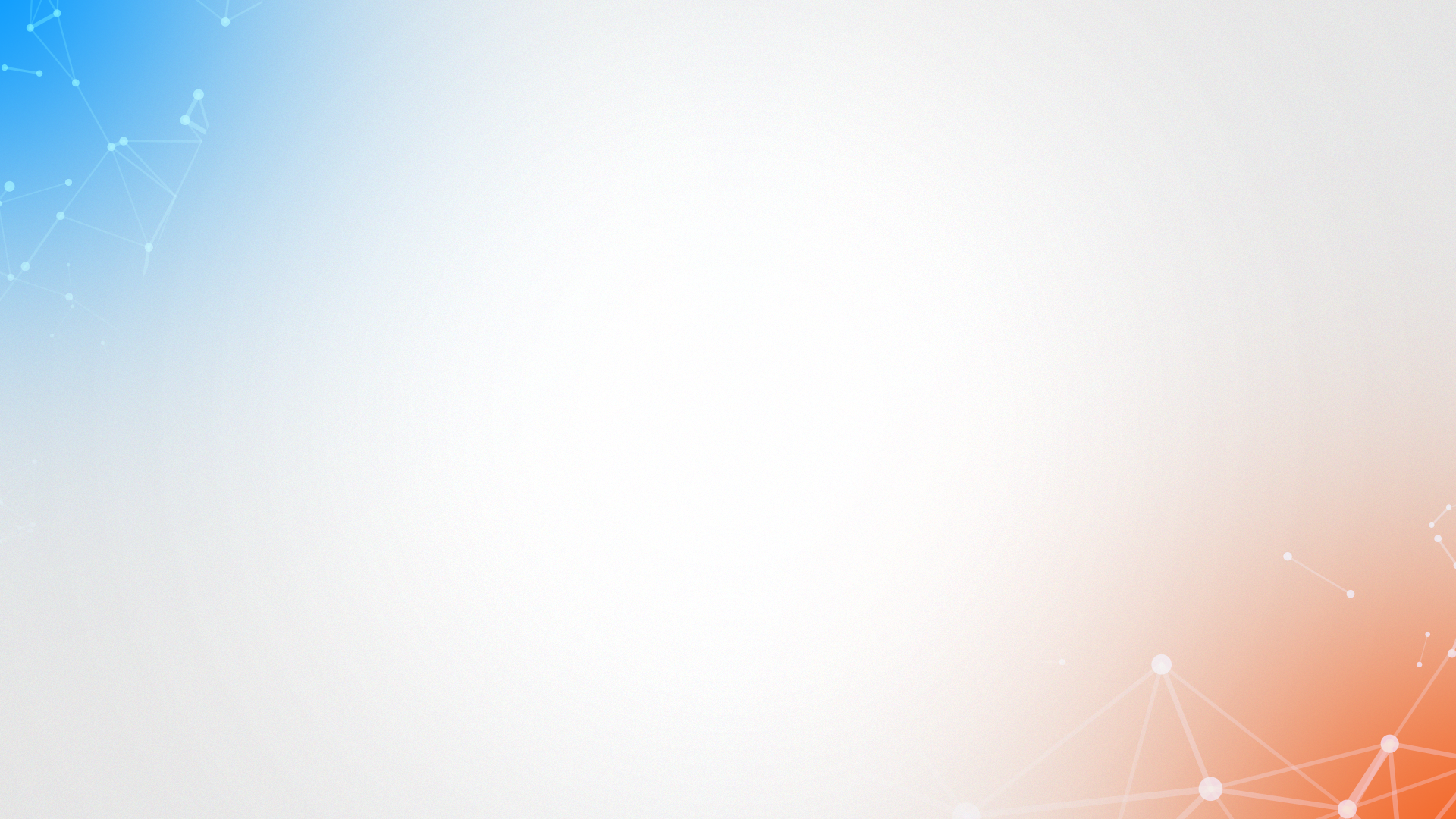 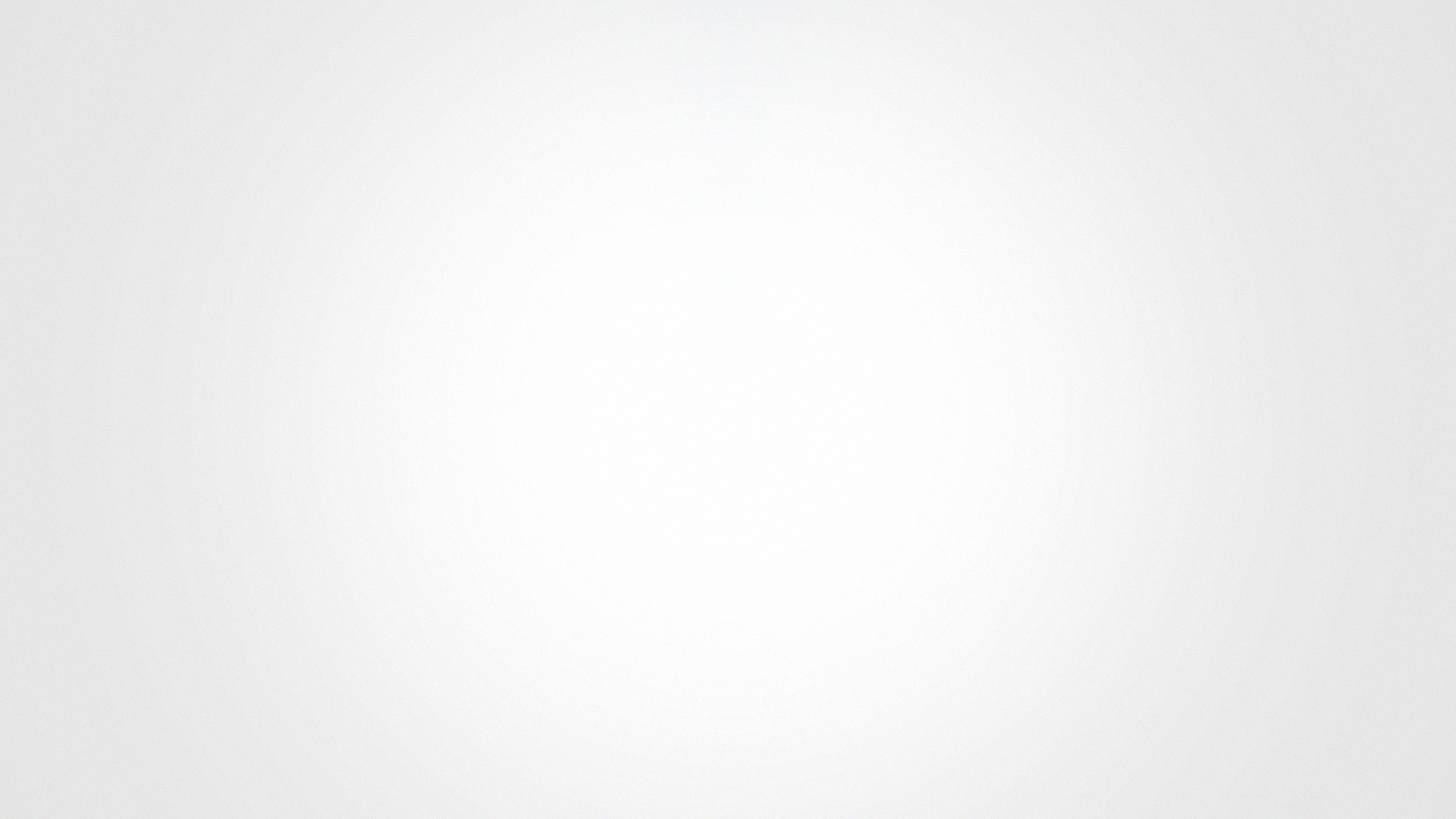 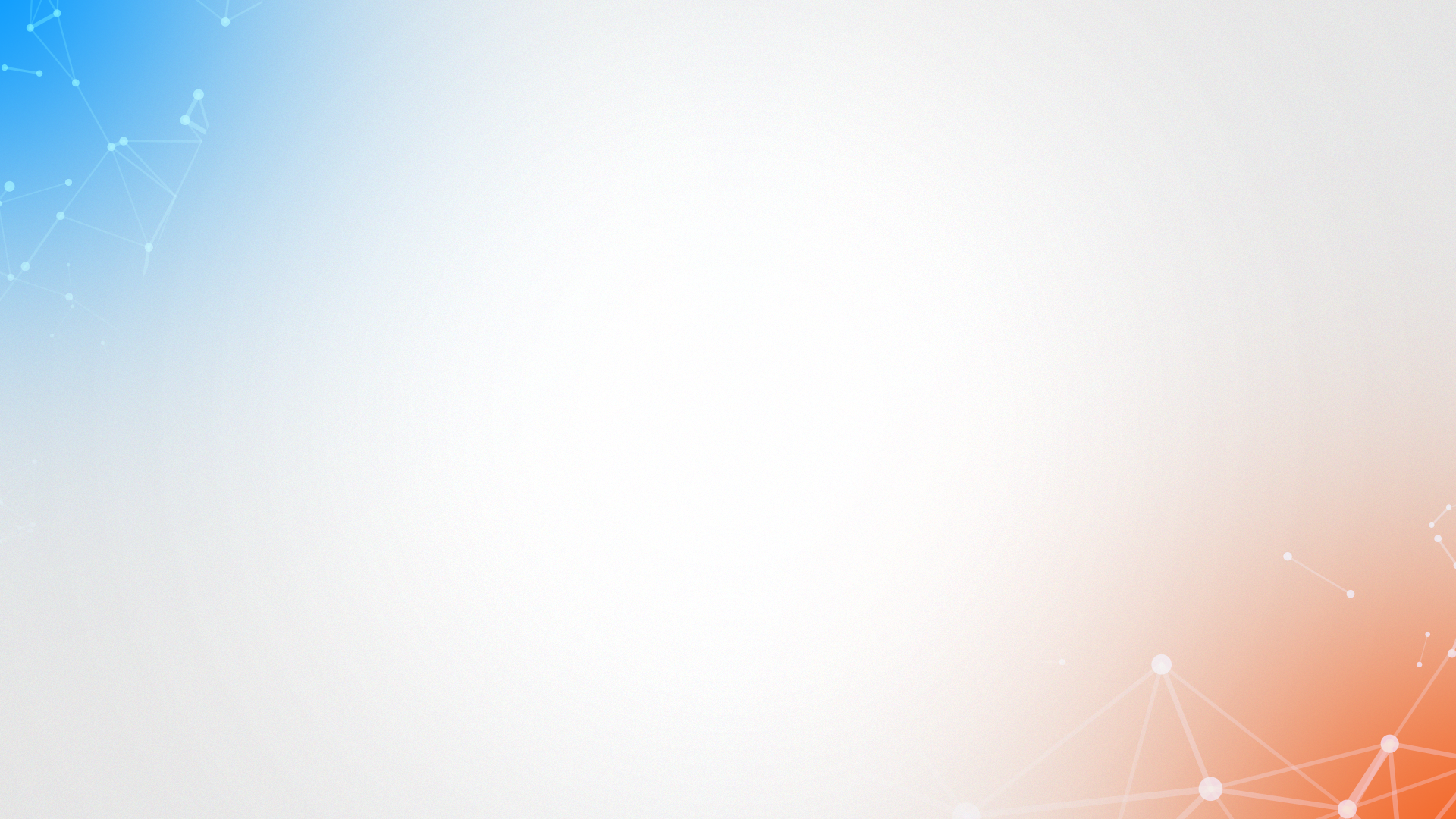 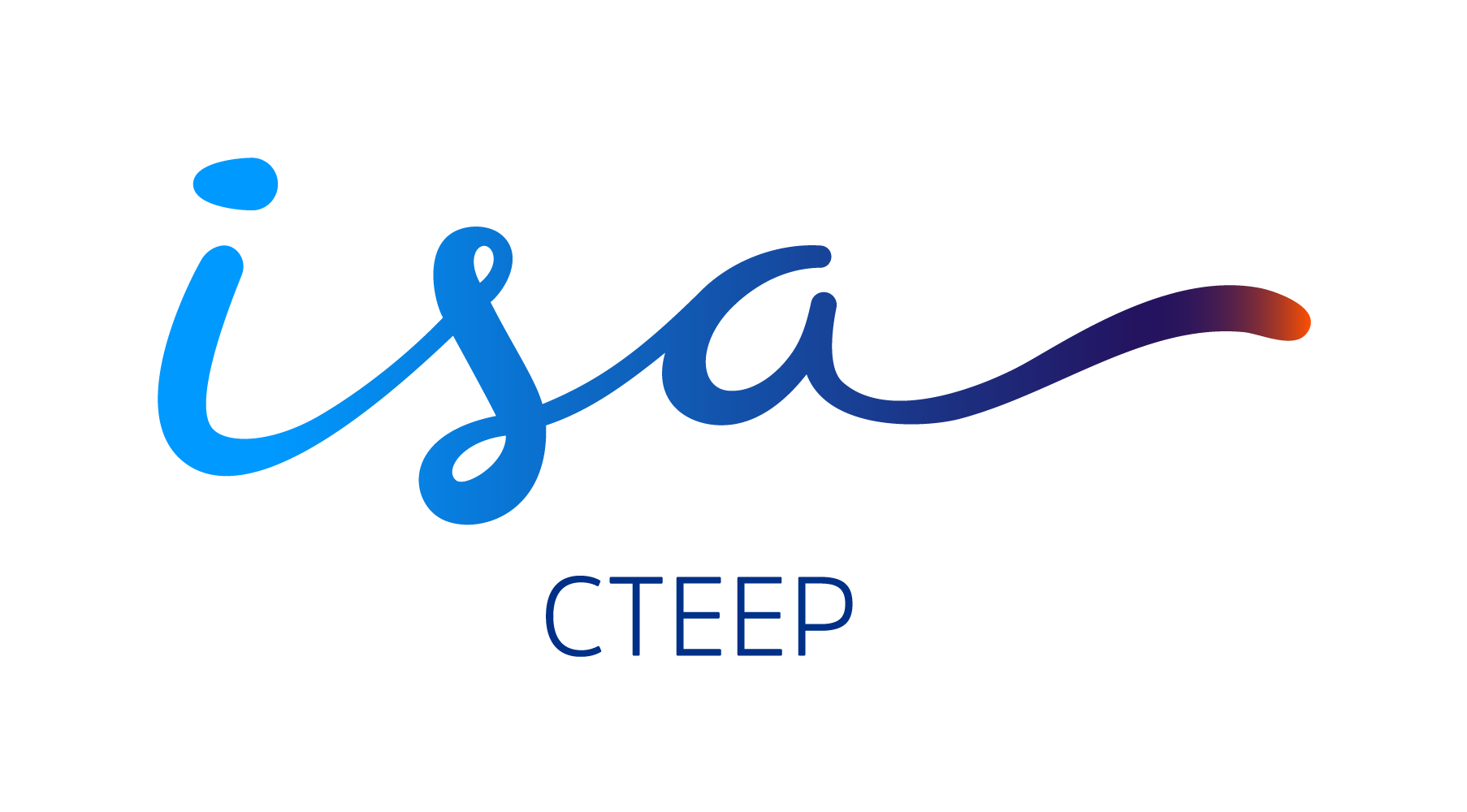 VALUE LEVERS
GROWTH
Consistent and profitable
1
SUSTAINABLE VALUE GENERATION
6
2
OUR STRATEGY
SUSTAINABILITY
Decarbonization and social value generation
Create positive social and environmental impacts
REGULATORY MANAGEMENT
Active management with competitive advantage
Ensure business longevity
Creation of value for shareholders
5
3
INNOVATION 
Provider of energy transition solutions
4
EXCELLENCE IN  PROJECT MANAGEMENT
Disciplined structuring and execution
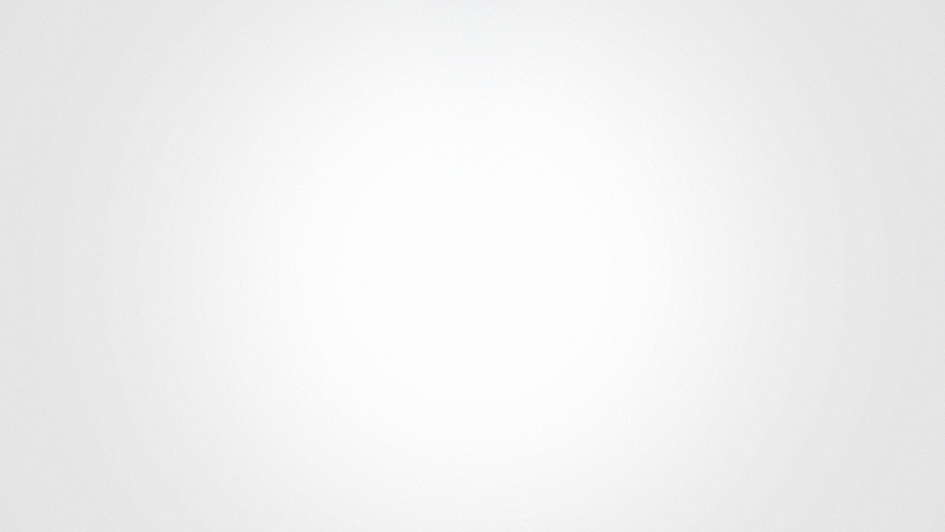 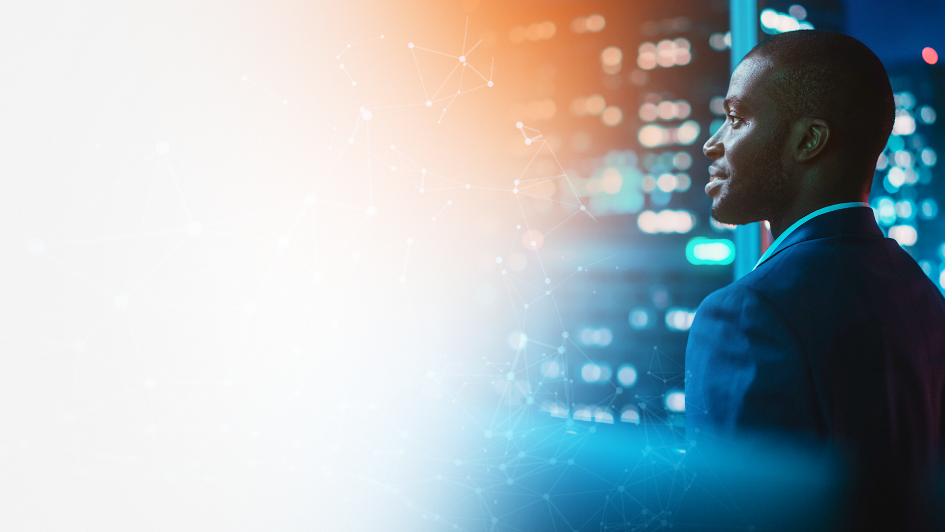 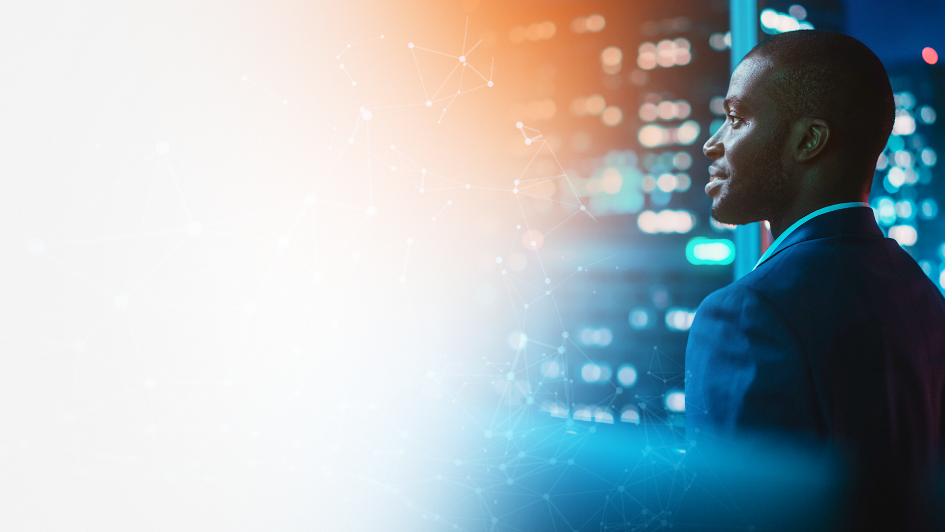 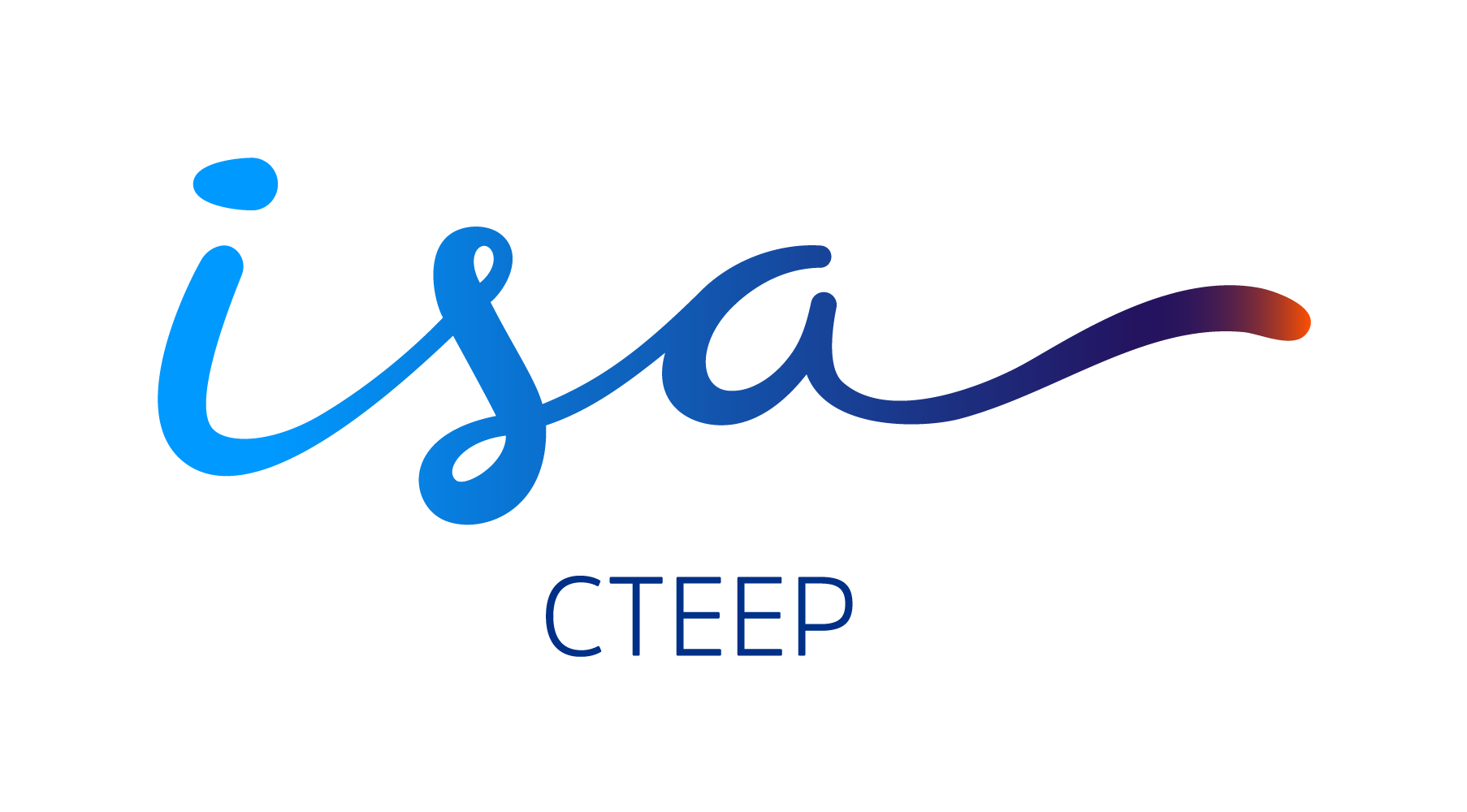 SUSTAINABLE VALUE GENERATION
RAP/CAPEX of 12% to 17%
6
OUTLOOK  FOR
REVENUE GROWTH
Revenue growth with profitability and longevity
Double-digit real IRR for shareholders
BIDDED
RETROFITTING PROJECTS
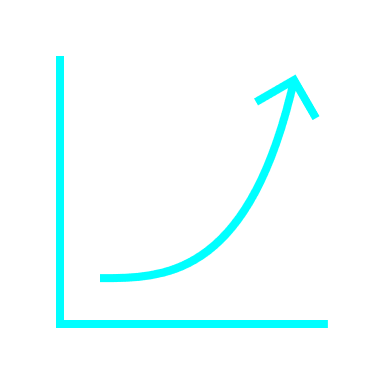 Greater Profitability
Greater Longevity
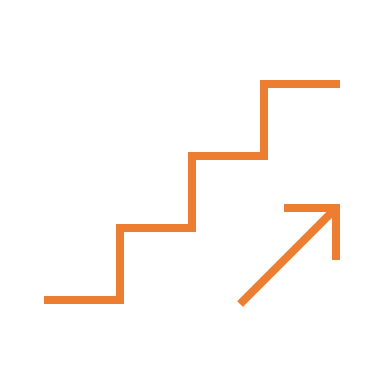 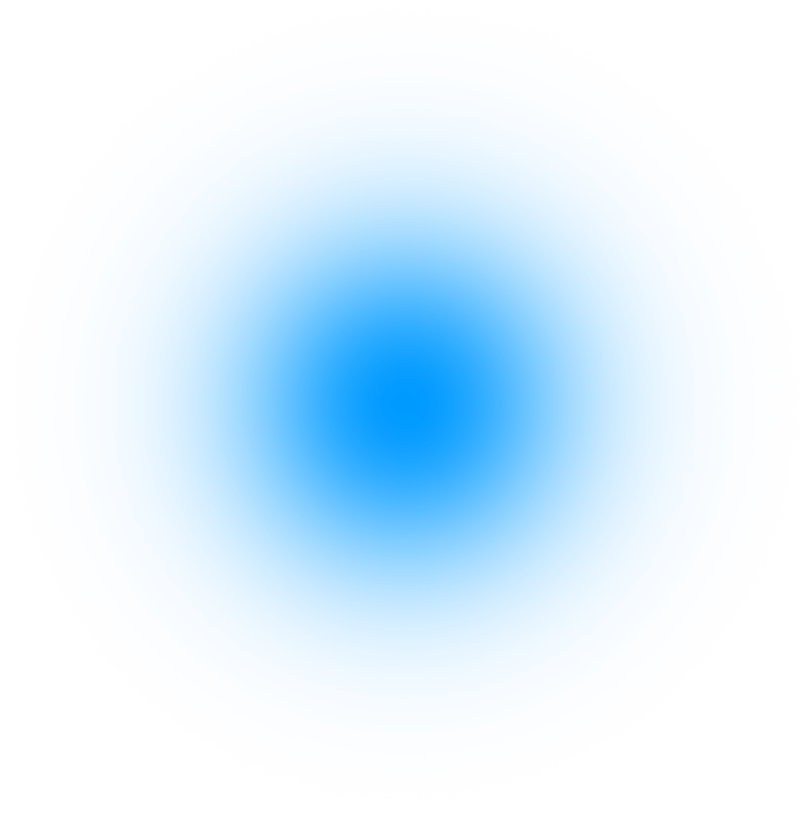 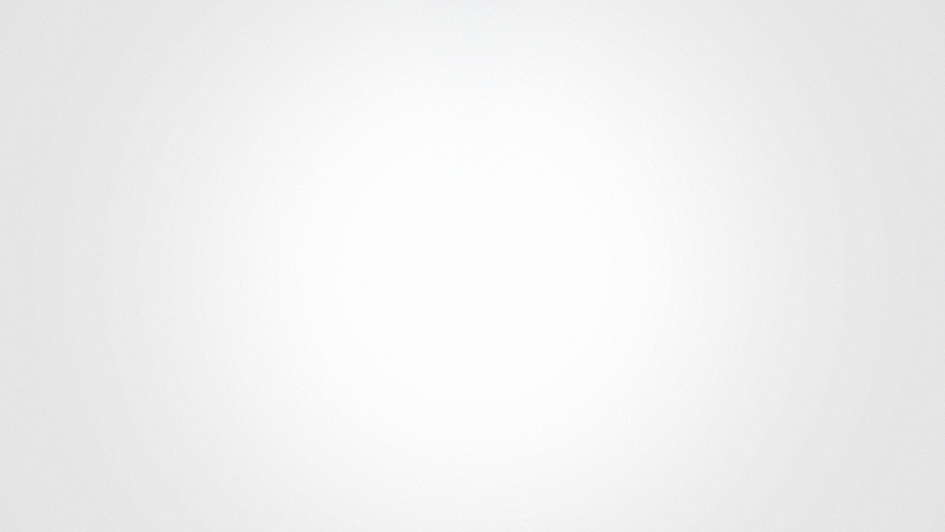 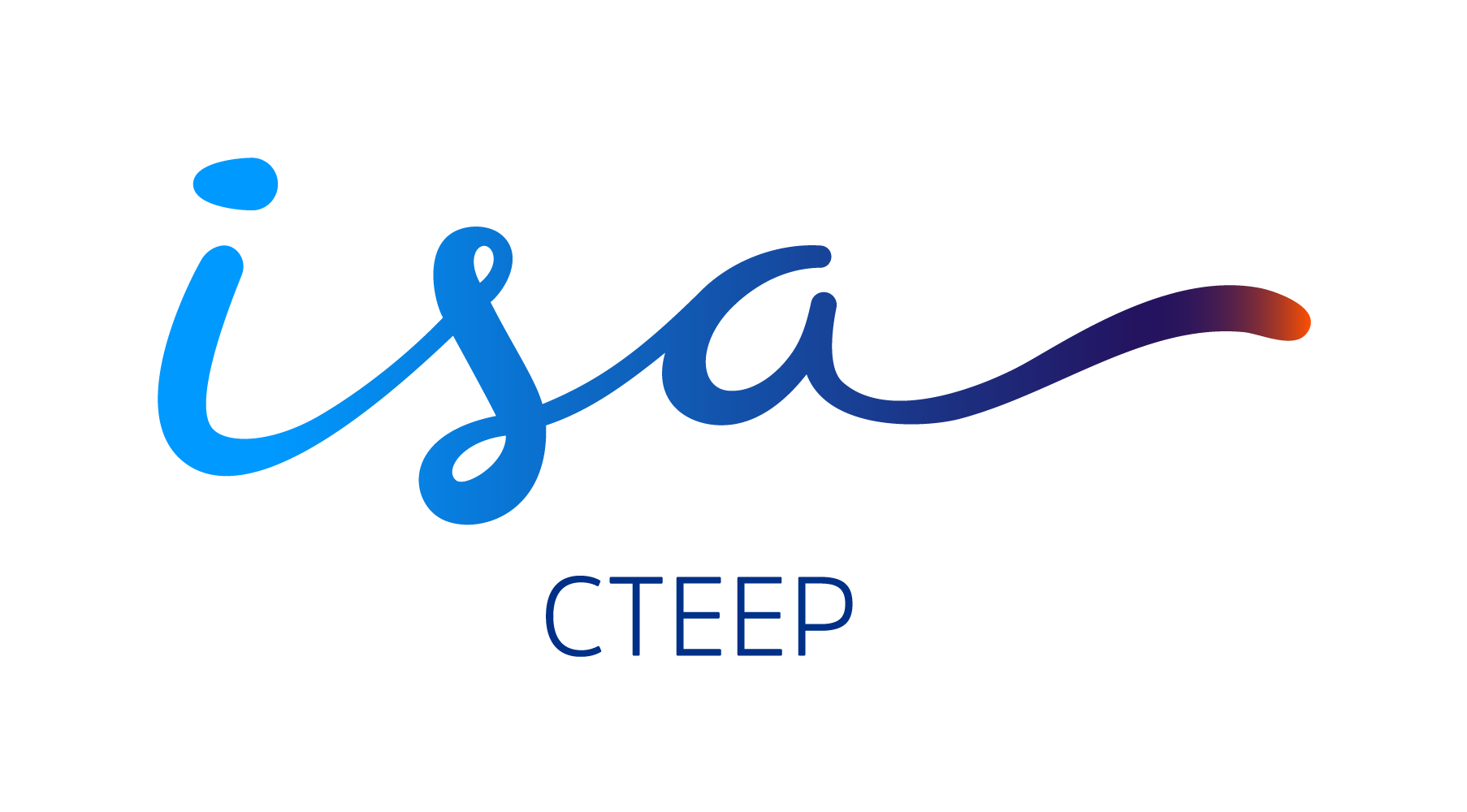 SUSTAINABLE VALUE GENERATION
6
Operating efficiency
FIXED COSTS AND EXPENSES
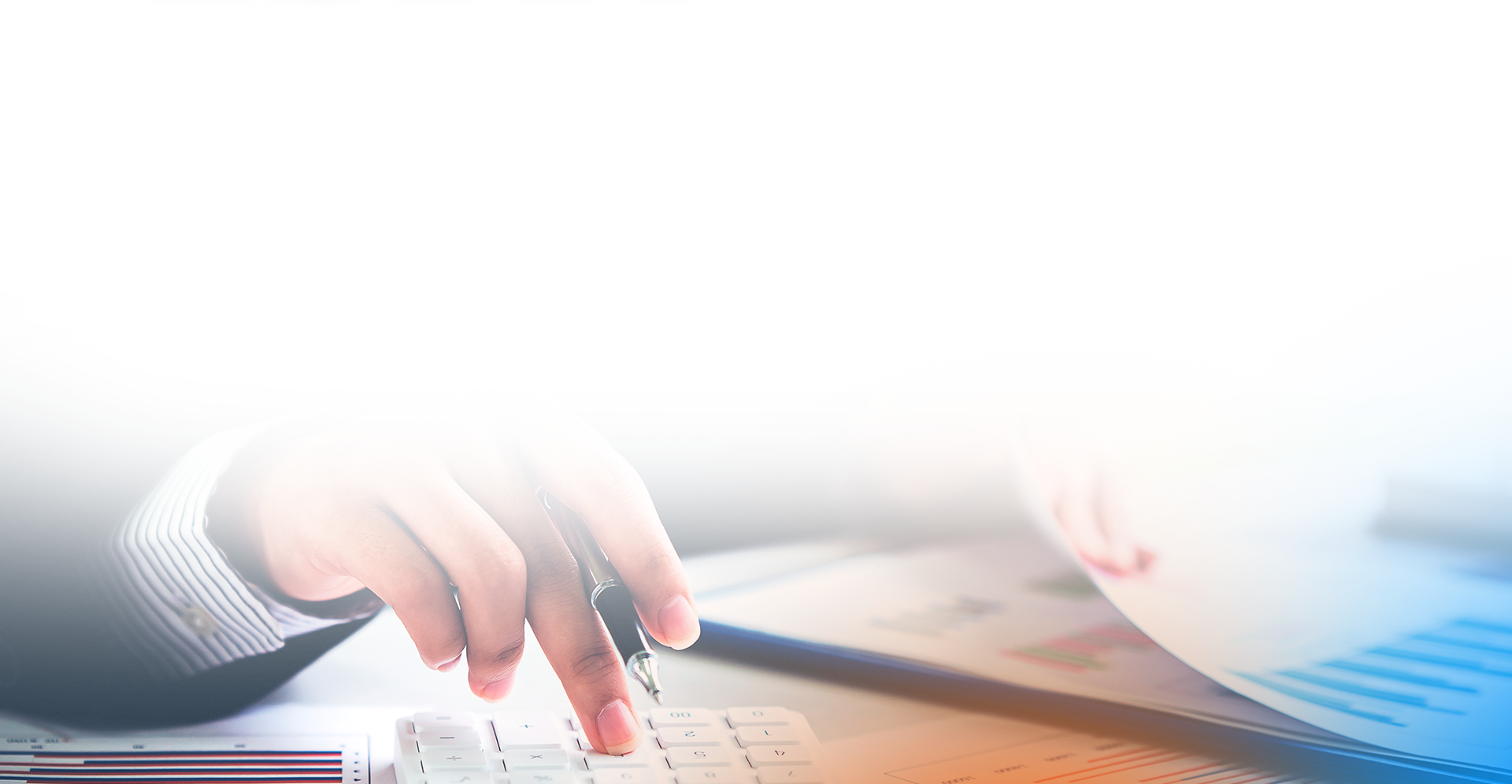 CONTROLLED EVOLUTION
CAGR³:
Operating Cash Generation
jan-jun/23
R$ 1,5 billion
46%
36%
49%
47%
40%
85%
52%
54%
38%
48%
2013
2014
2015
2016
2017
2018
2019
2020
2021
2022
+2.9%
Fixed Costs and Expenses² (R$ million)
Fixed Costs and Expenses / Net Operating Revenue (ex-RBSE)
Period CAGR¹ IPCA 6.1%
NET MARGEIN
jan-jun/23
32%
EBITDA MARGIN
jan/23 - jun/23
80%
¹ CAGR: Compound Annual Growth Rate | ² Costs and expenses with personnel, material, services and others (PMSO)
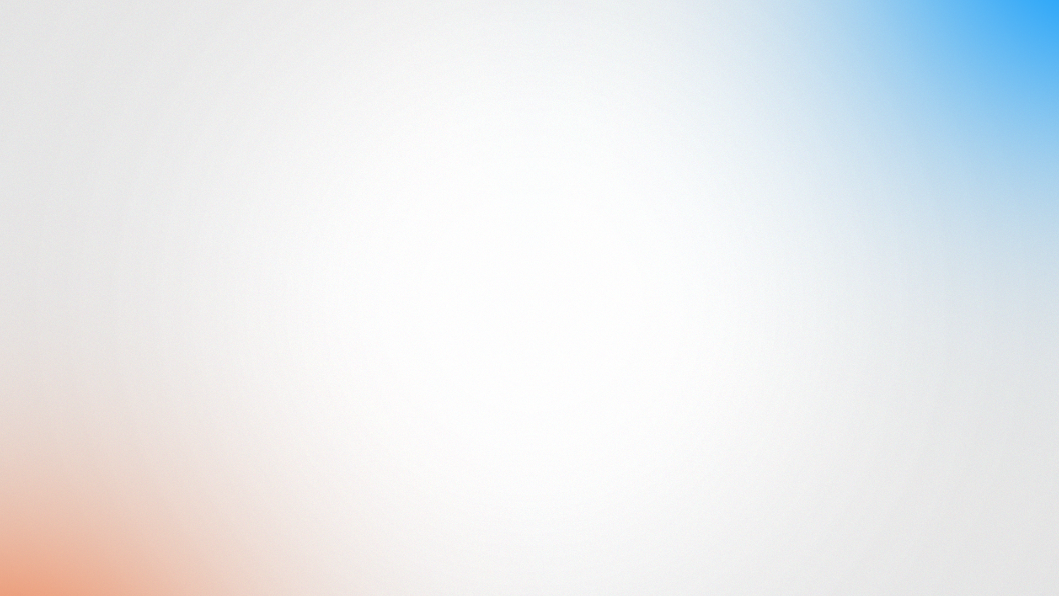 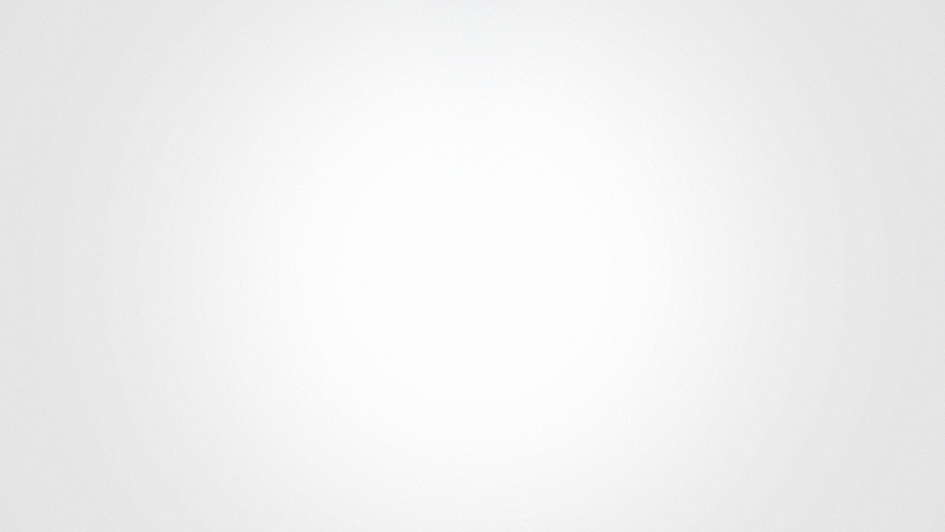 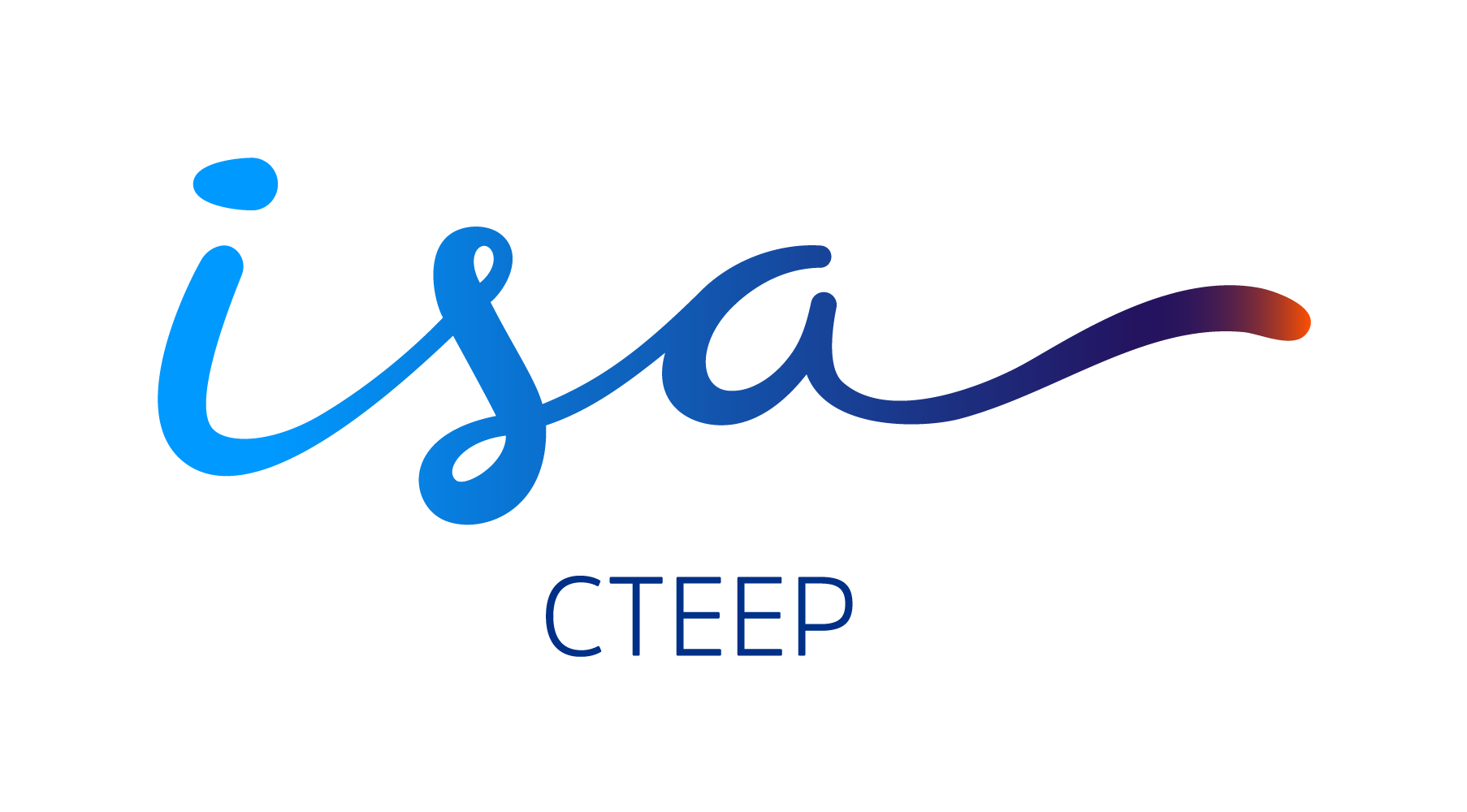 SUSTAINABLE VALUE GENERATION
6
STOCK PERFORMANCE
in the last decade
Stock appreciation
Shareholder remuneration
+ than R$15 reais
earnings per share distributed¹
(from 2013 to 2023)
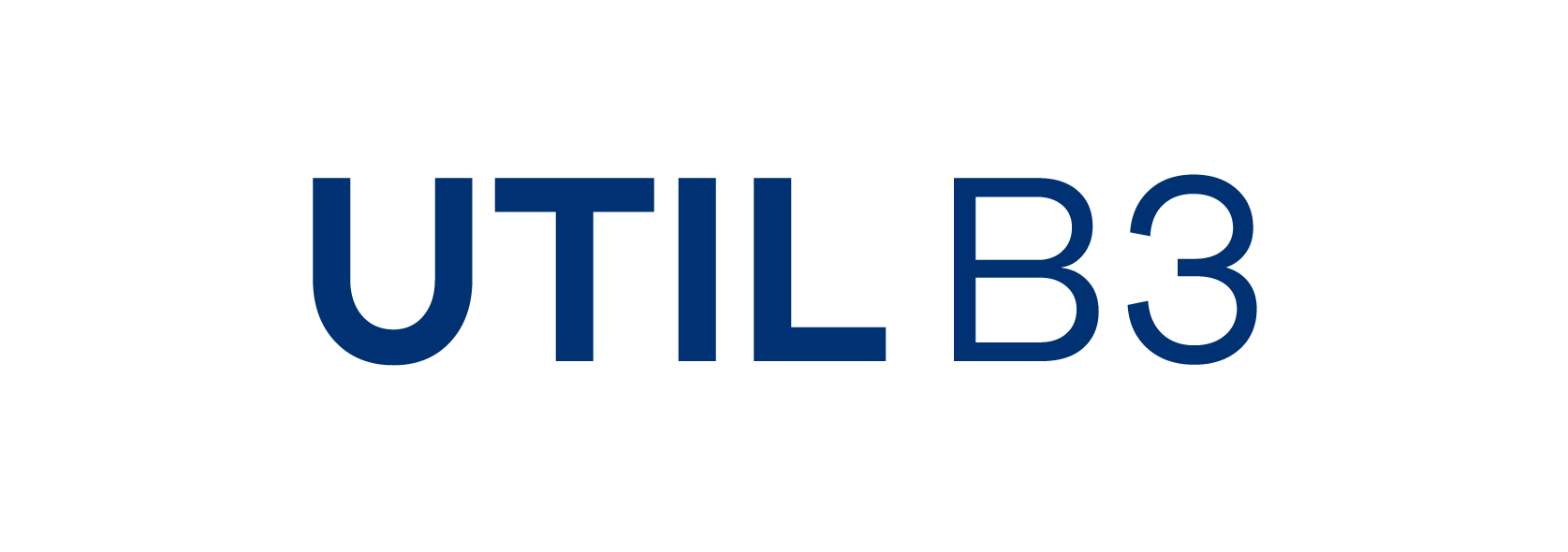 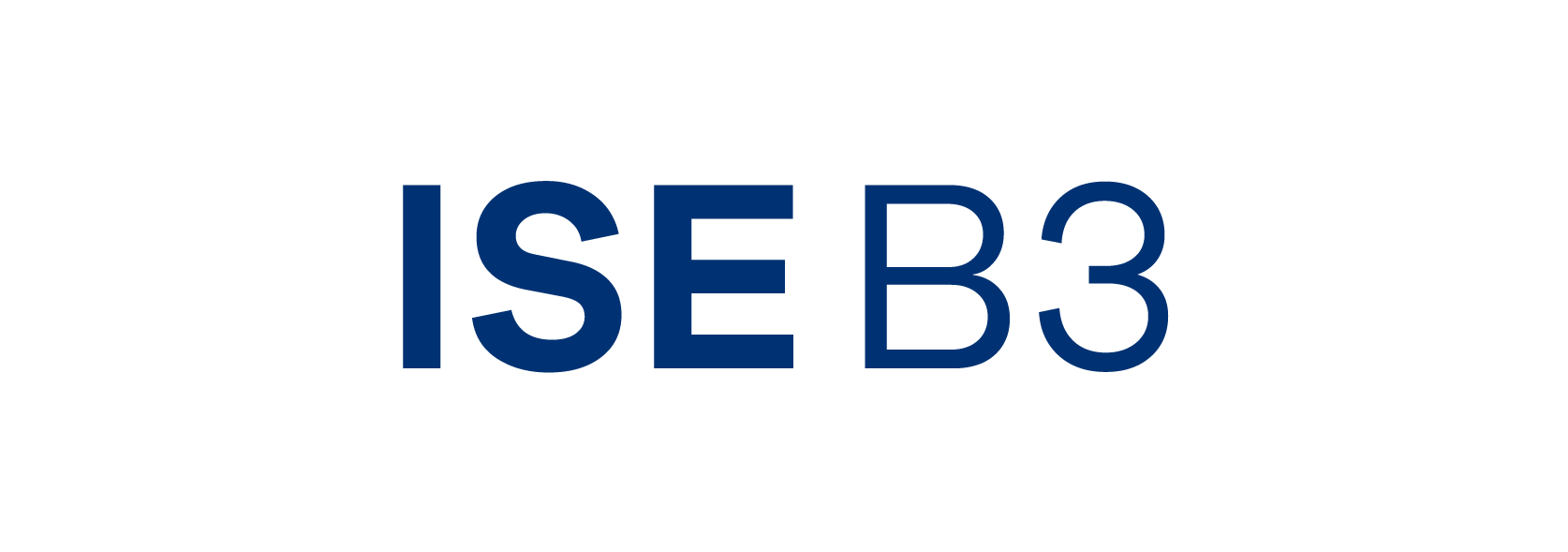 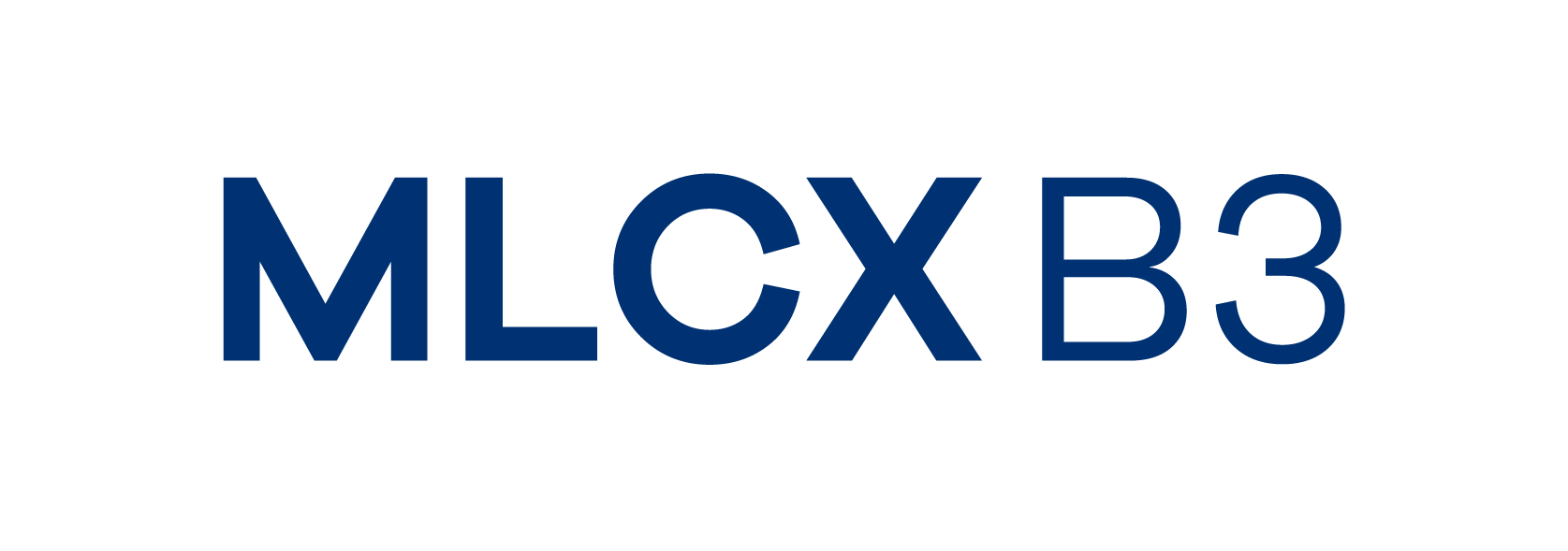 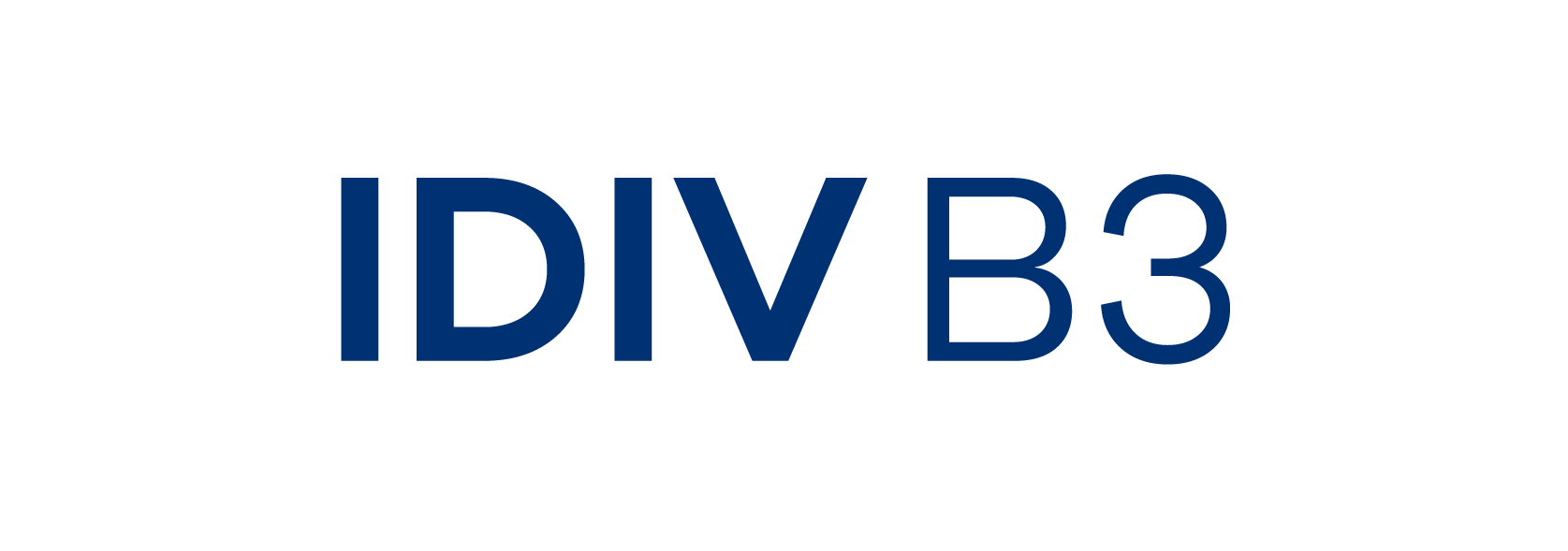 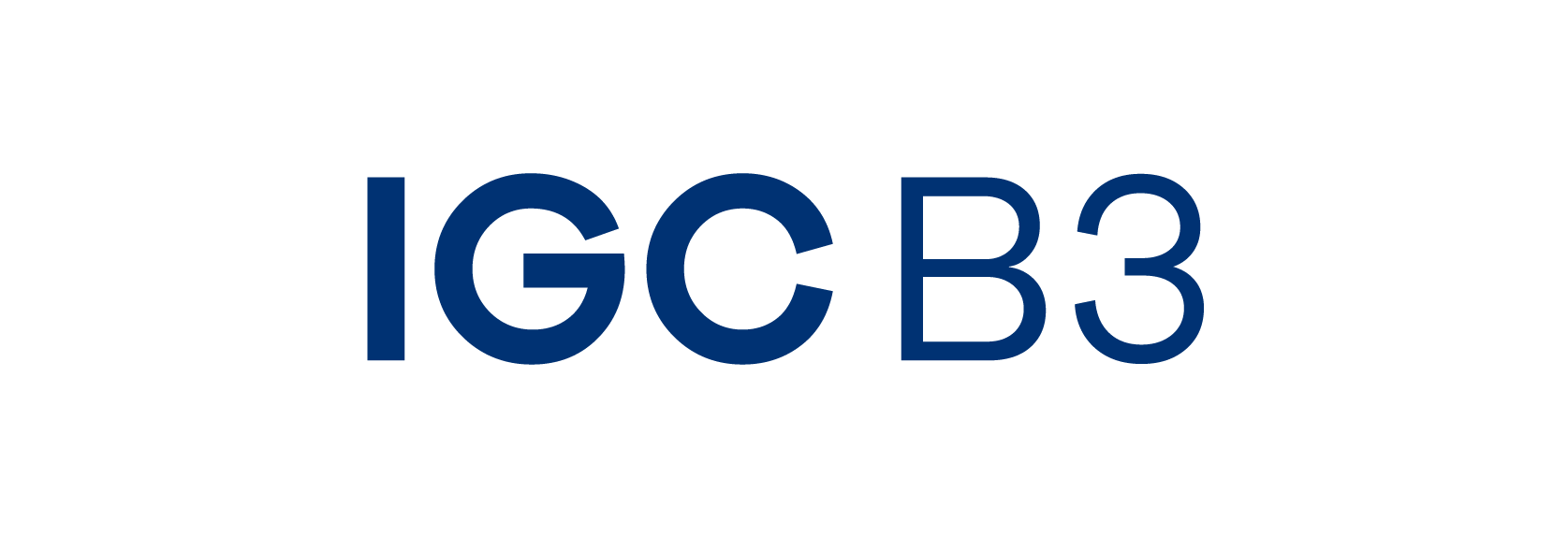 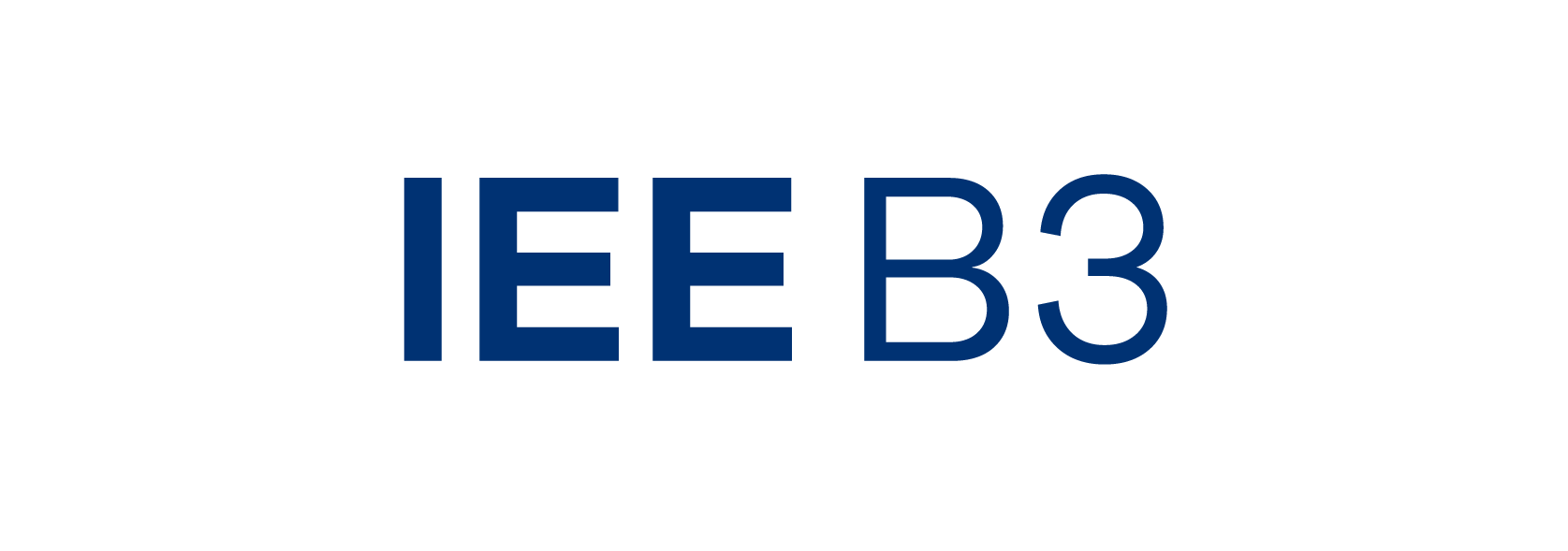 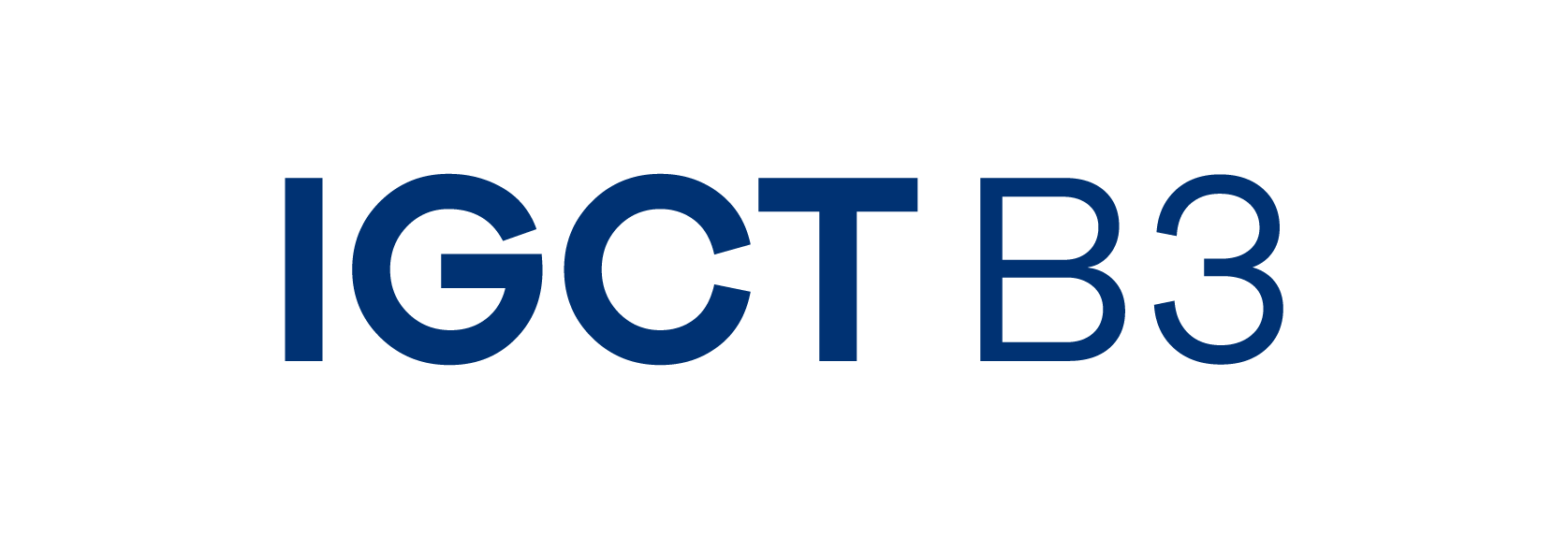 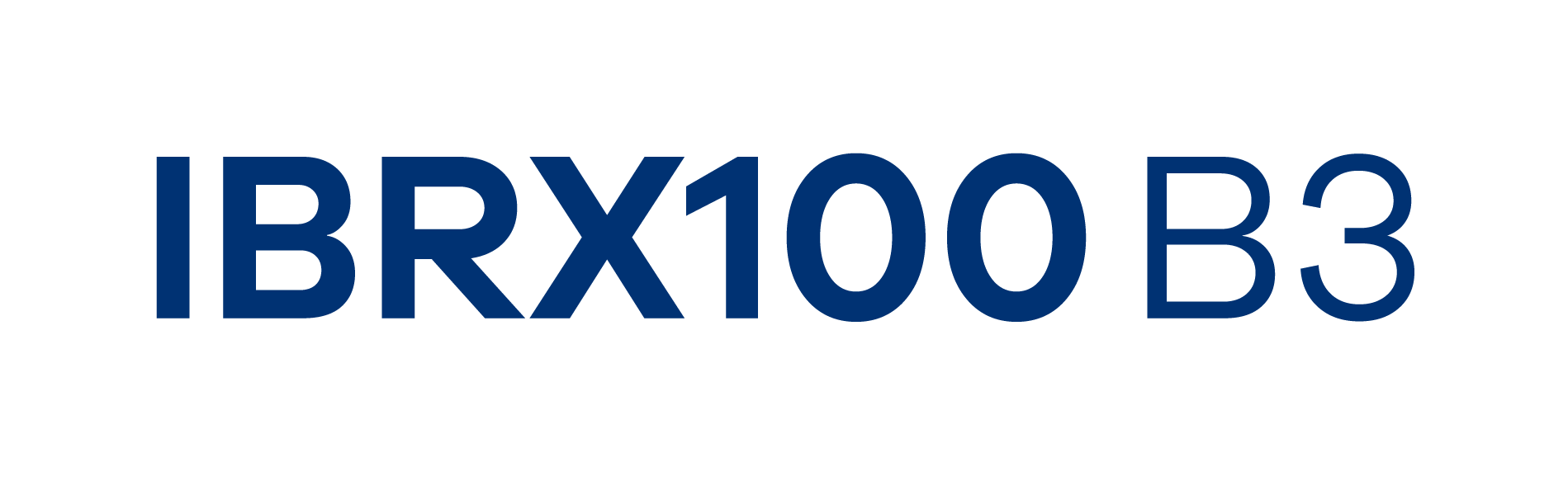 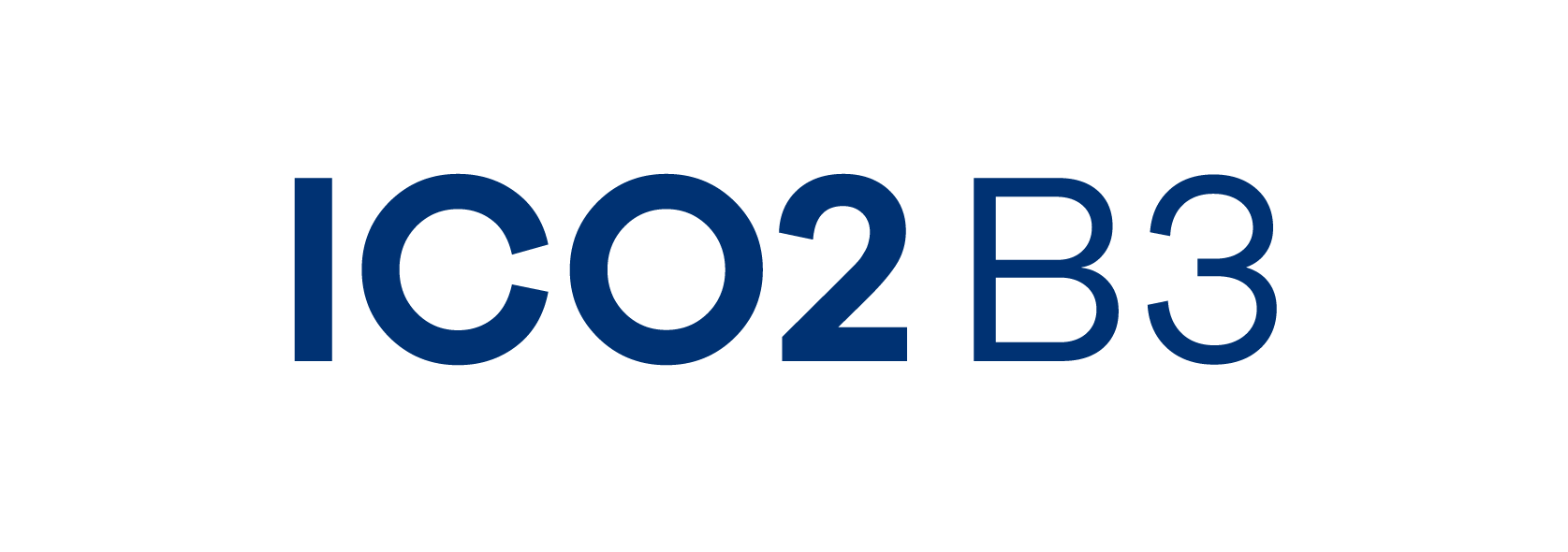 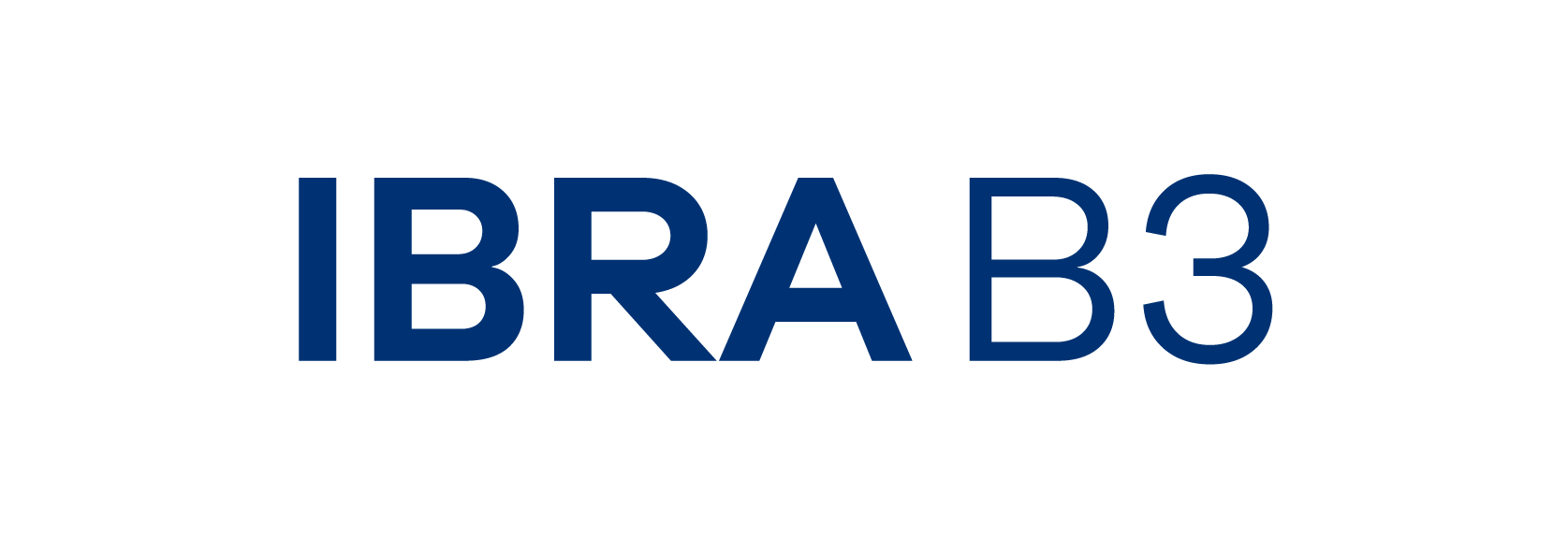 ¹ Real terms, database jun/23
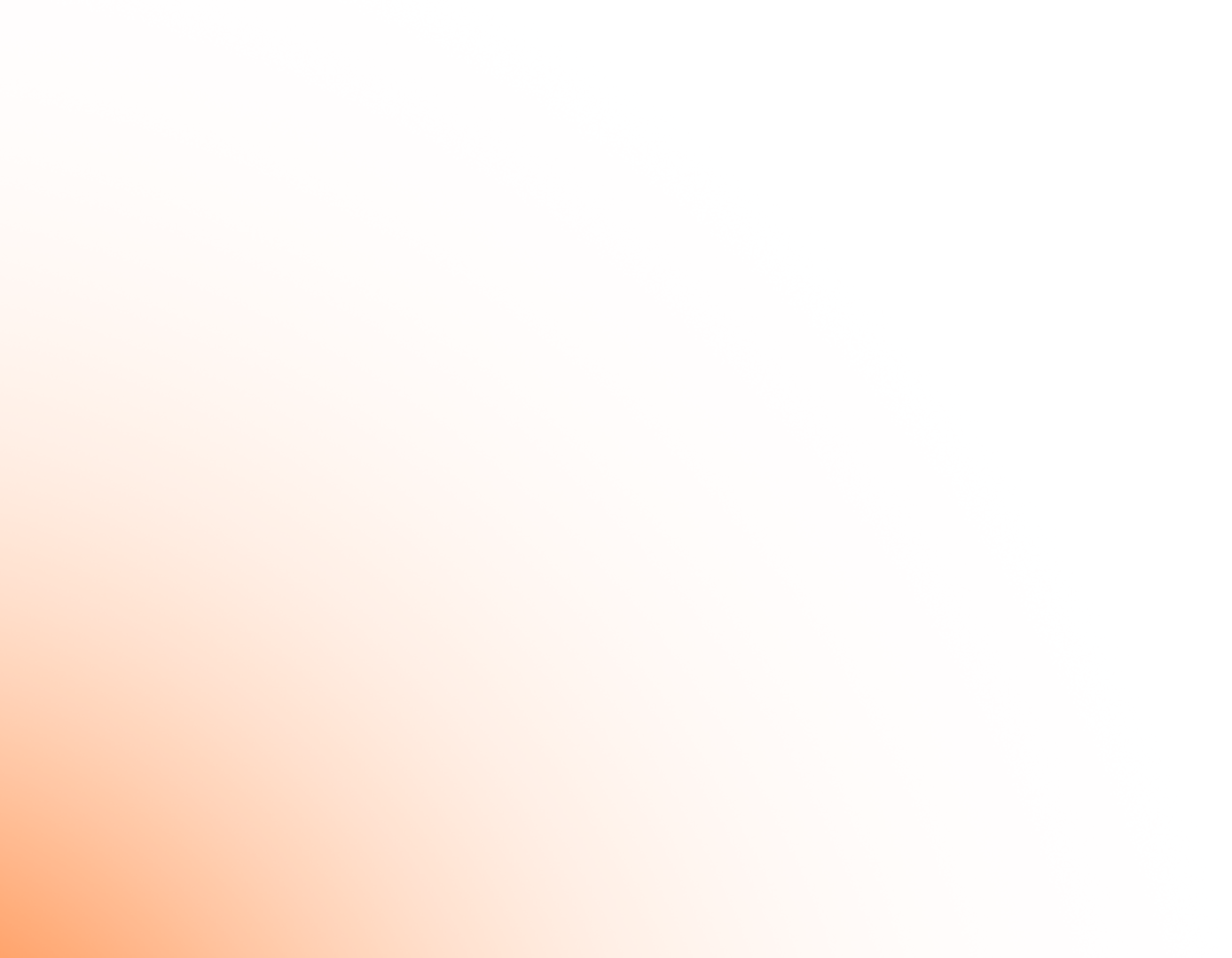 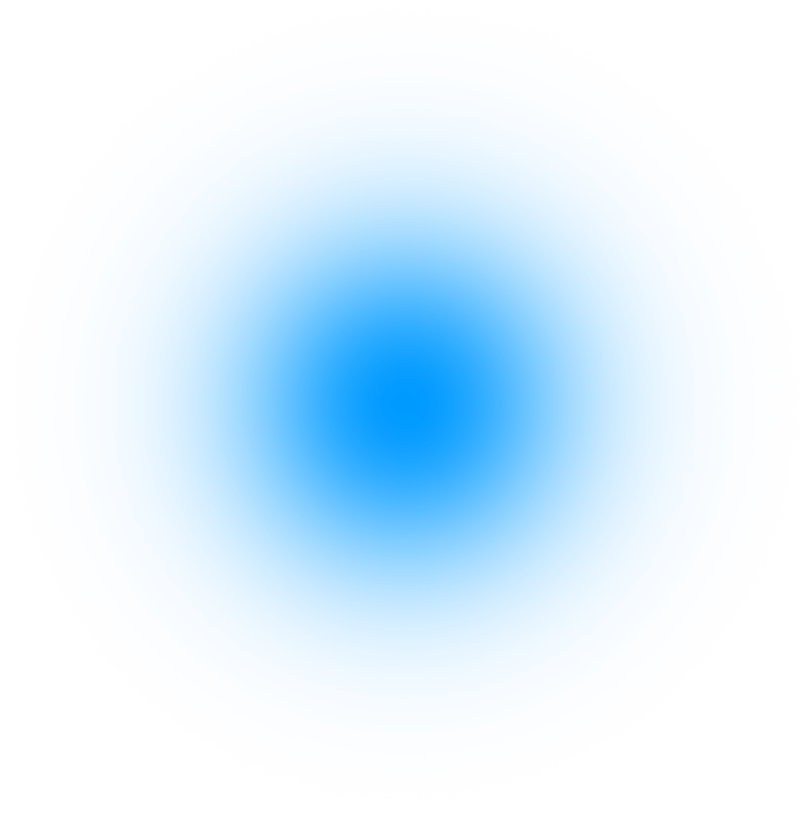 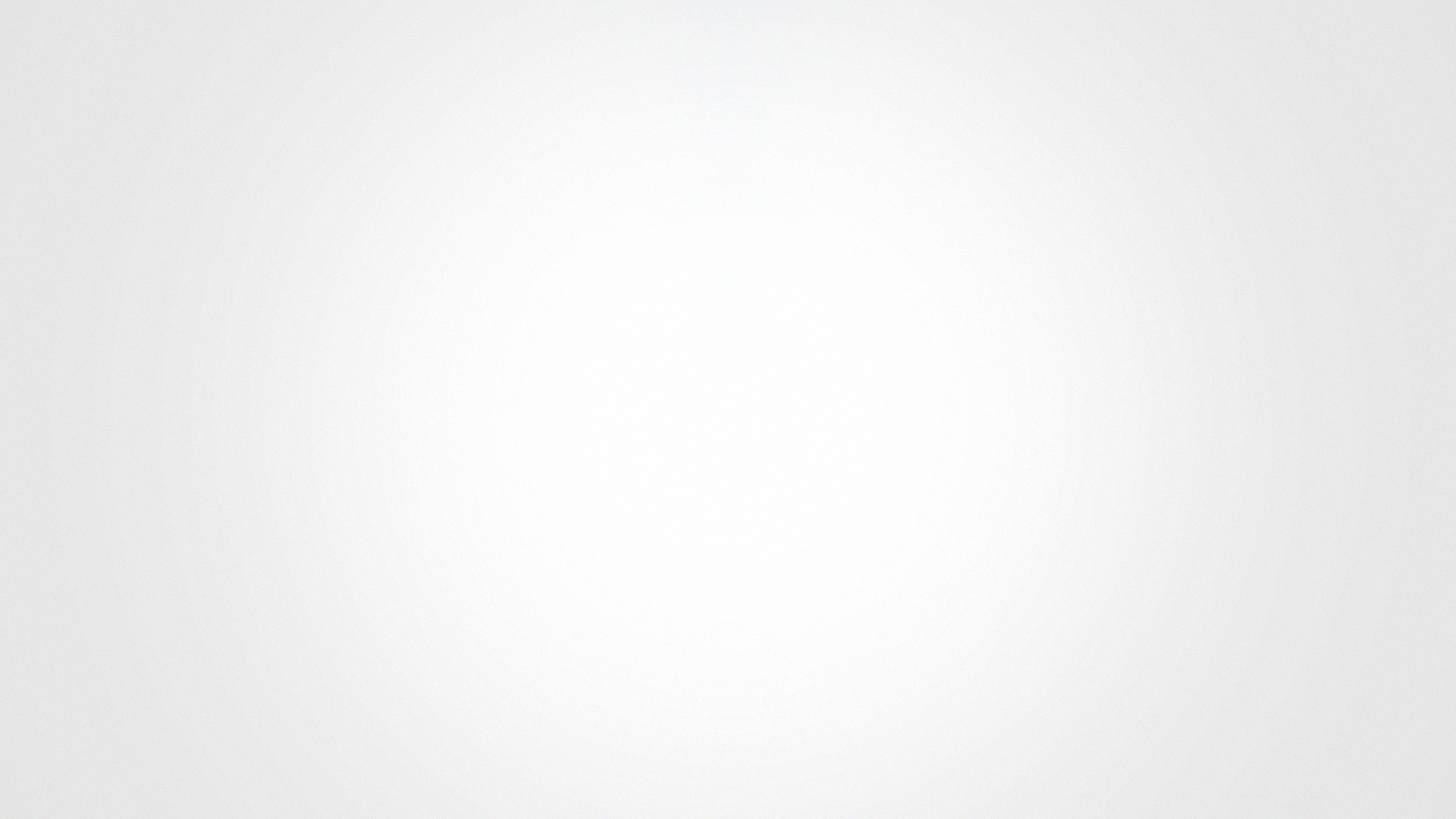 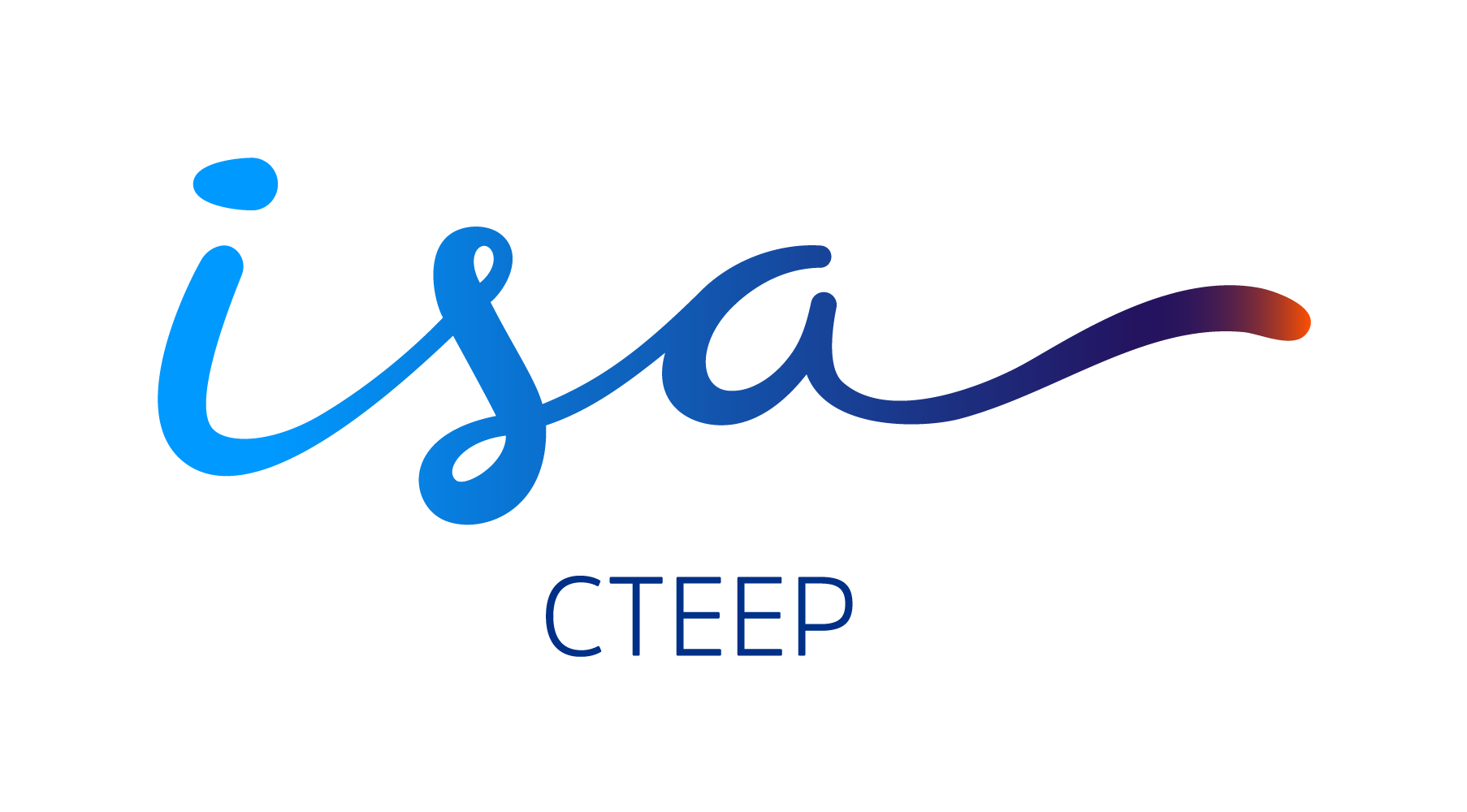 SUSTAINABLE VALUE GENERATION
6
CDI 9.0%
IPCA 6.1%
TOTAL RETURN TO SHAREHOLDER
IN THE LAST DECADE¹
4.869
Average annual profitability¹
2.461
1000
Peers² 13.4%
Ibovespa 6.8%
¹  consider reinvestment of dividends
² Exclusive energy transmission market peers
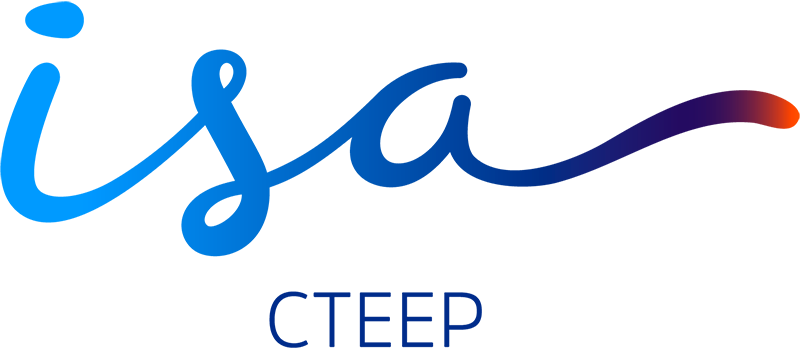 18.5%
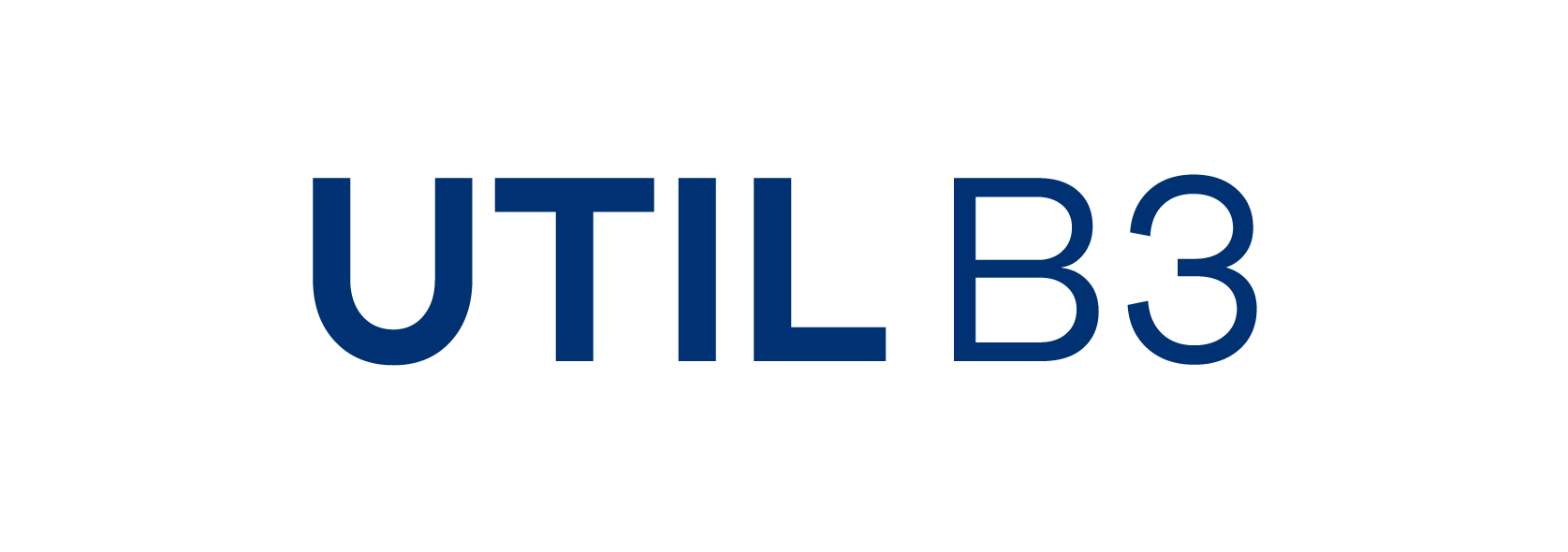 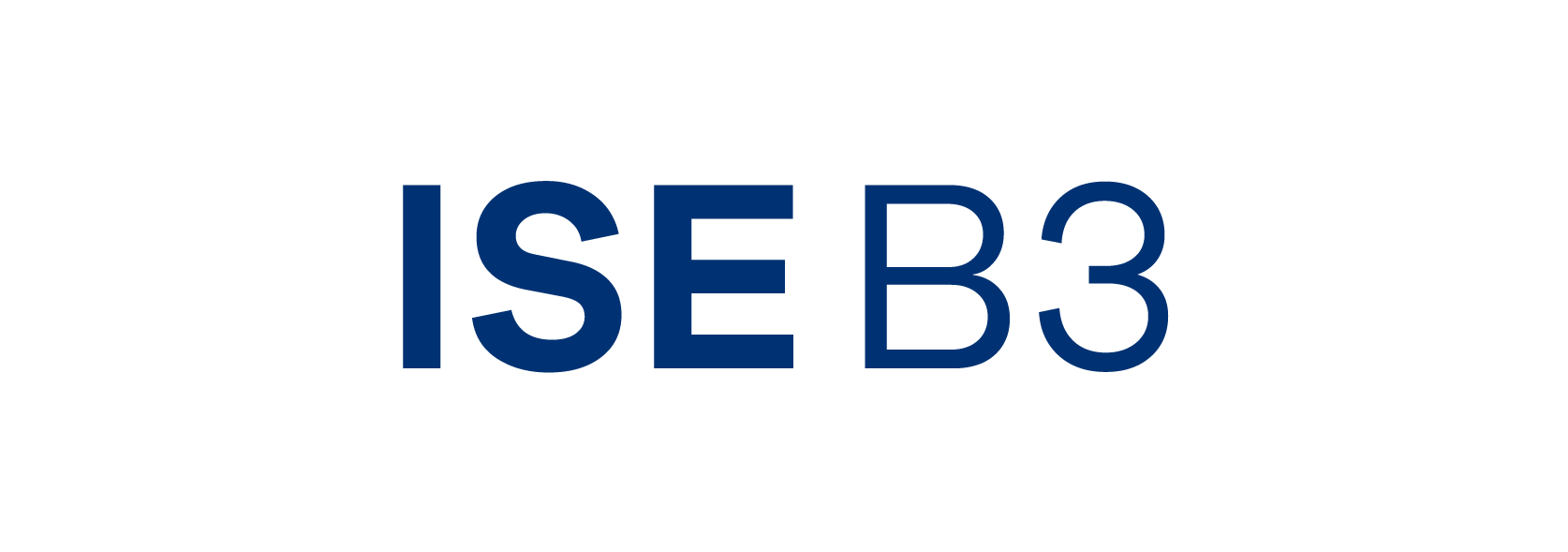 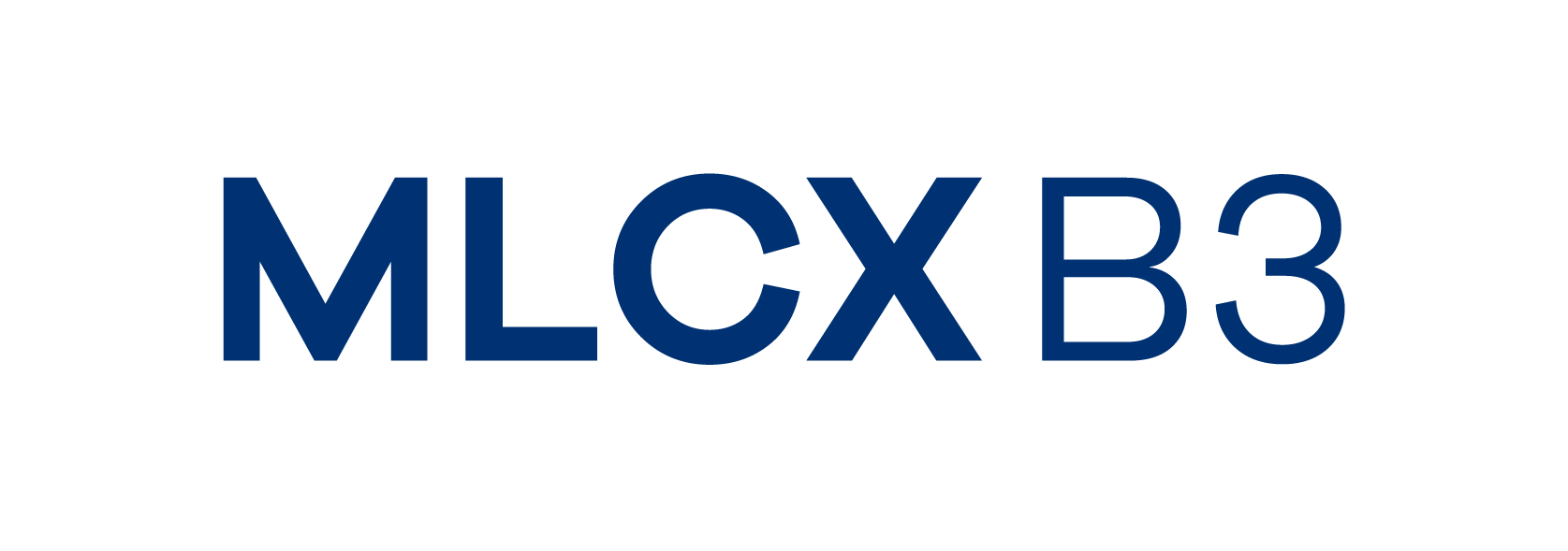 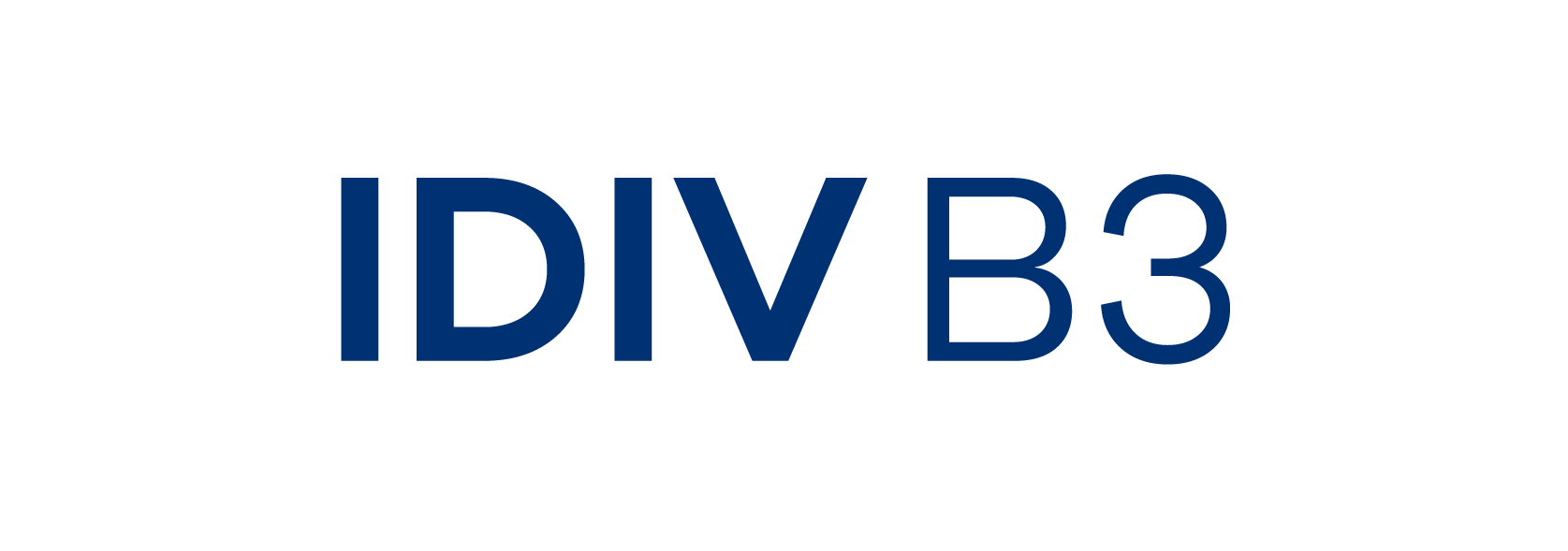 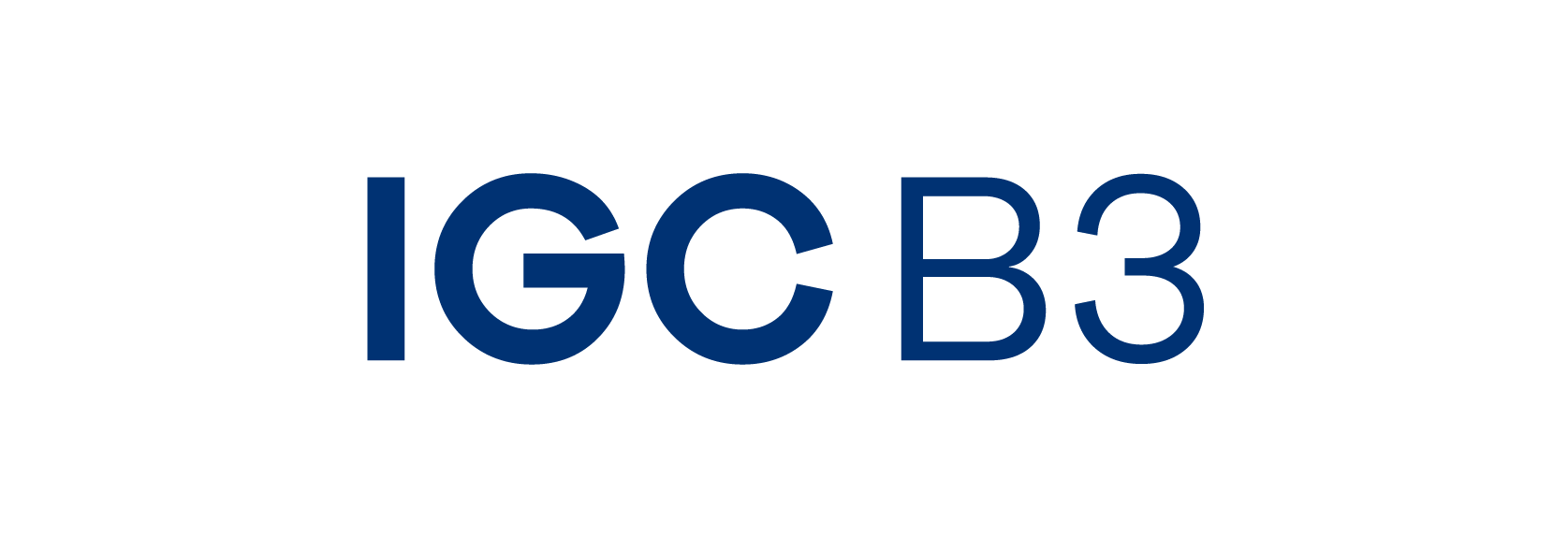 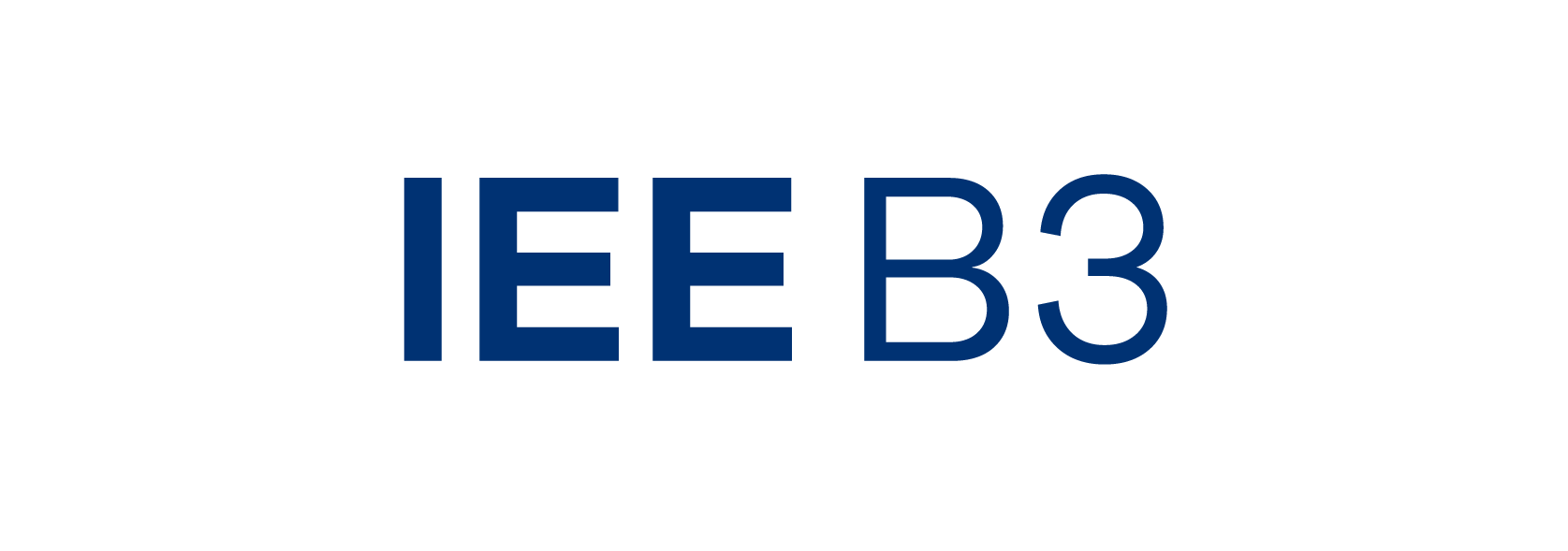 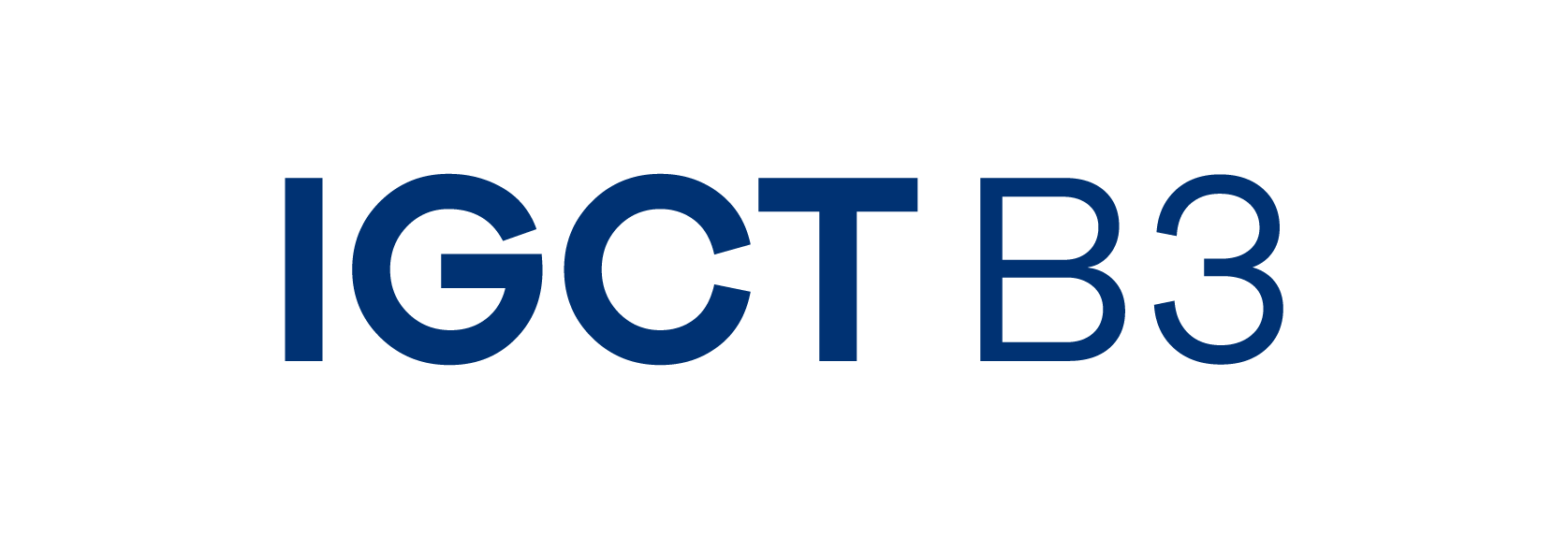 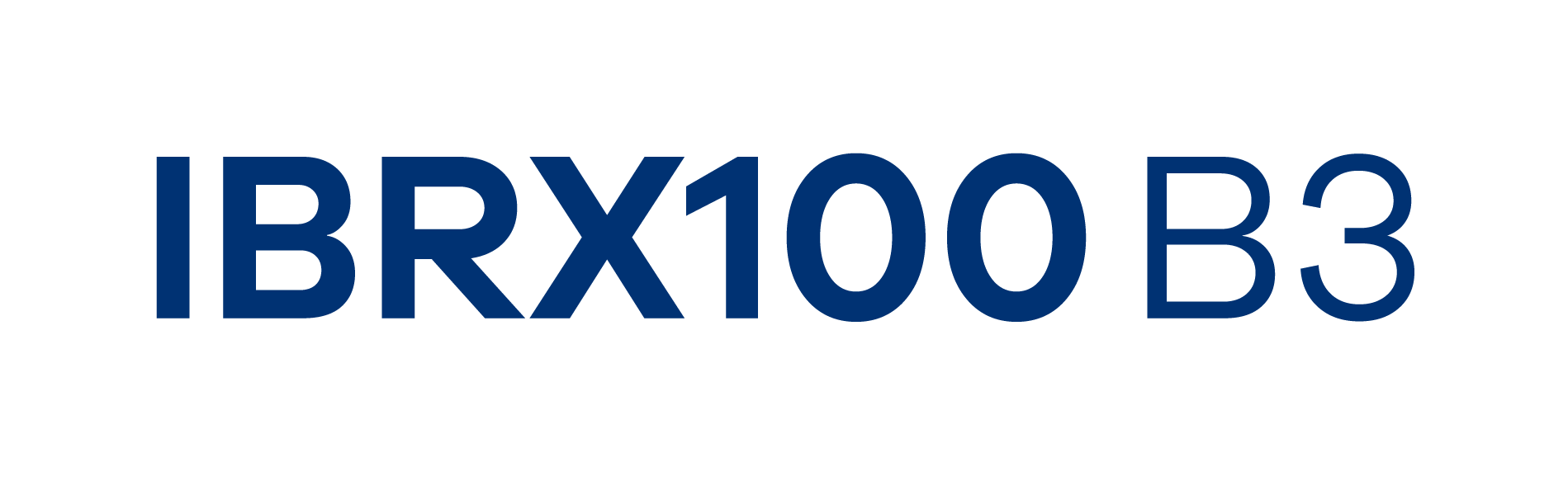 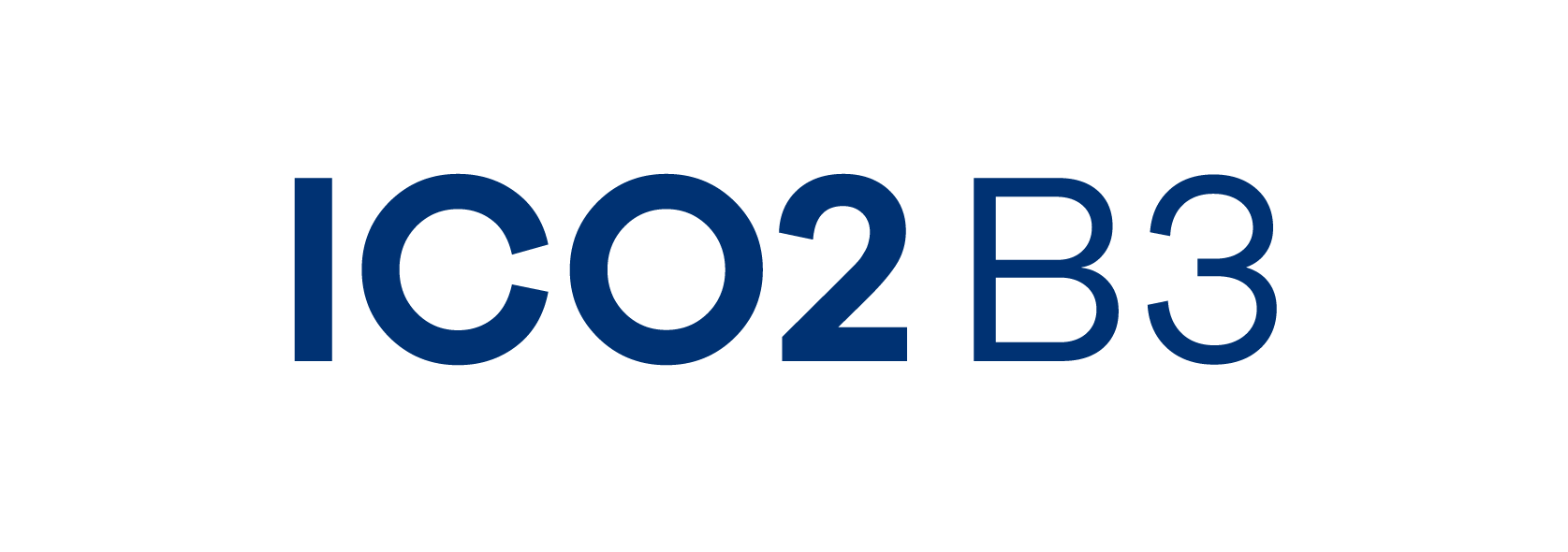 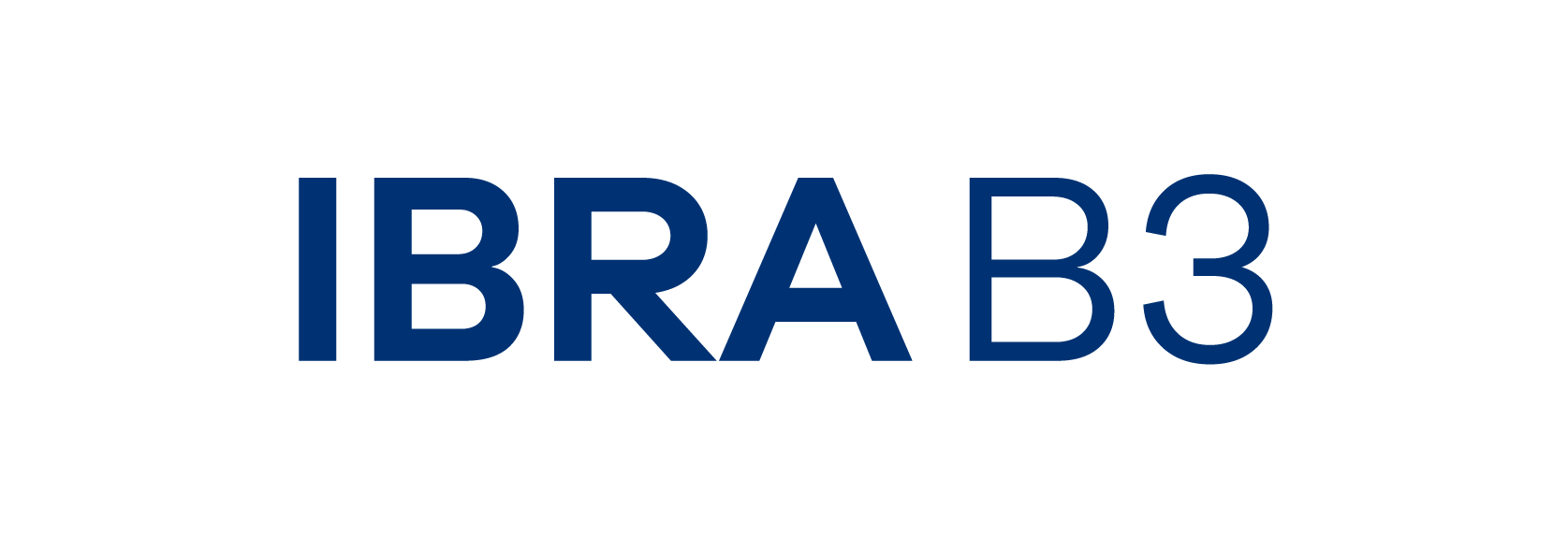 [Speaker Notes: Talking Points:

- Forte retorno total ao acionista, consideravelmente acima de outros indicadores como o IBOVESPA, CDI, IPCA e acima dos pares de mercado, considerando o reinvestimento dos proventos distribuídos no período.
- Transmissão não é renda fixa e tão pouco uma commoditie,  para gerar o valor apresentado nos últimos anos pela Cia tem que conhecer o negócio, trabalhar com excelência na execução de projetos, fazer gestão adequada de temas regulatórios, inovar constantemente, buscar eficiência e alocação responsável dos recursos da Cia. Com equilíbrio no tripé de crescimento, rentabilidade e longevidade. Tudo isto pautado em sólido alicerce de governança e sustentabilidade.]
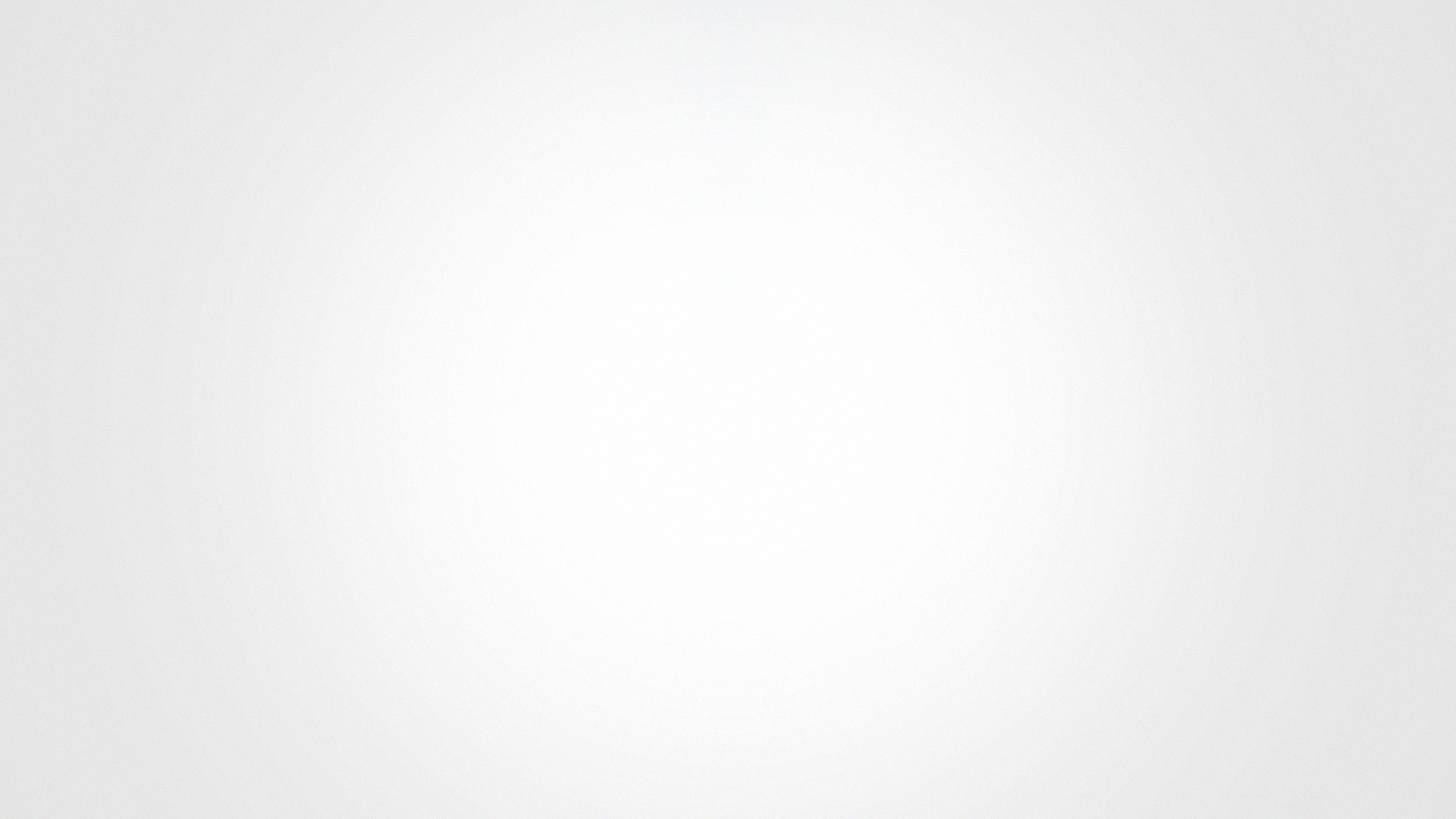 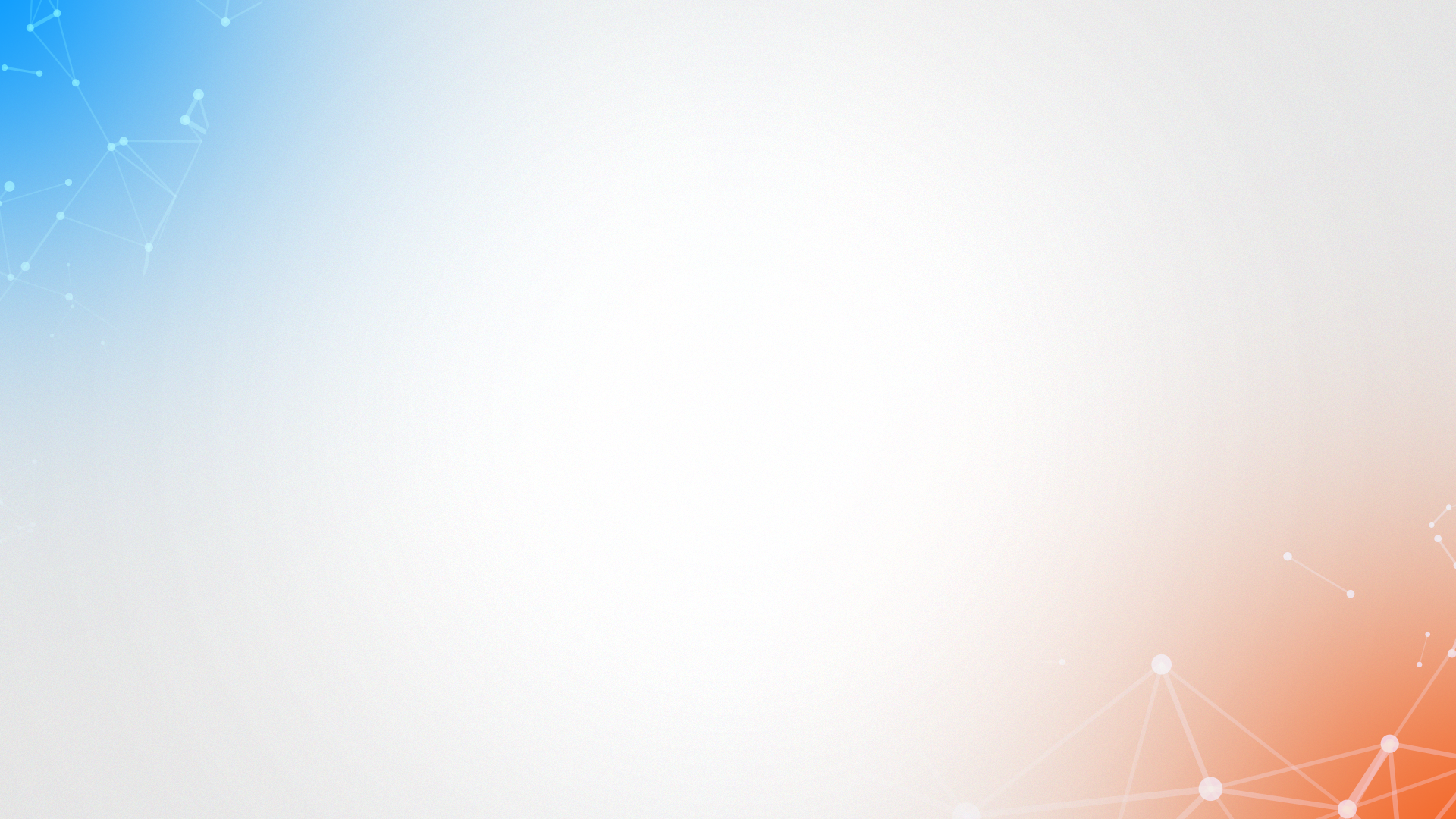 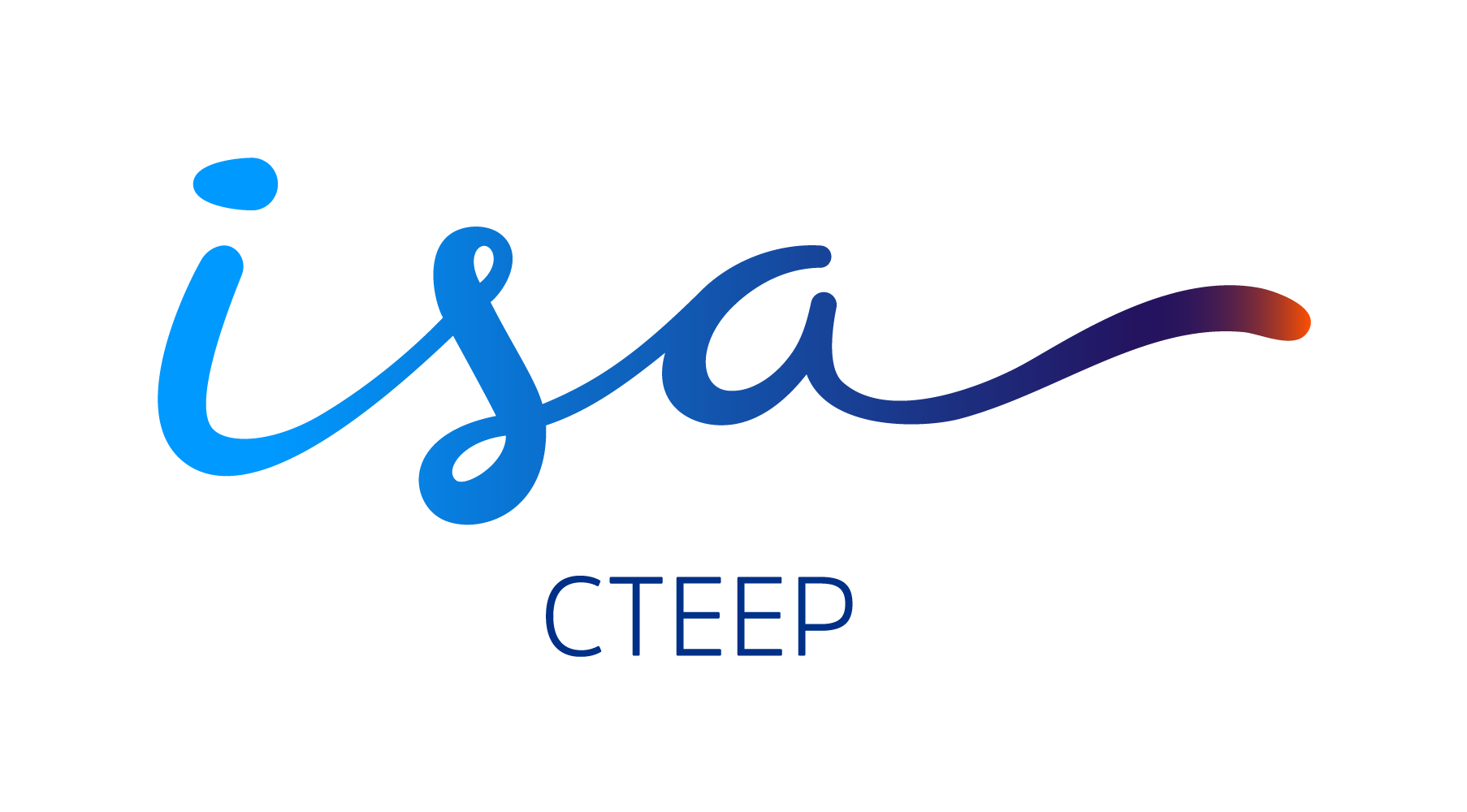 VALUE LEVERS
GROWTH
Consistent and profitable
1
SUSTAINABLE VALUE GENERATION
6
2
OUR STRATEGY
SUSTAINABILITY
Decarbonization and social value generation
Create positive social and environmental impacts
REGULATORY MANAGEMENT
Active management with competitive advantage
Ensure business longevity
Creation of value for shareholders
5
3
INNOVATION 
Provider of energy transition solutions
4
EXCELLENCE IN  PROJECT MANAGEMENT
Disciplined structuring and execution
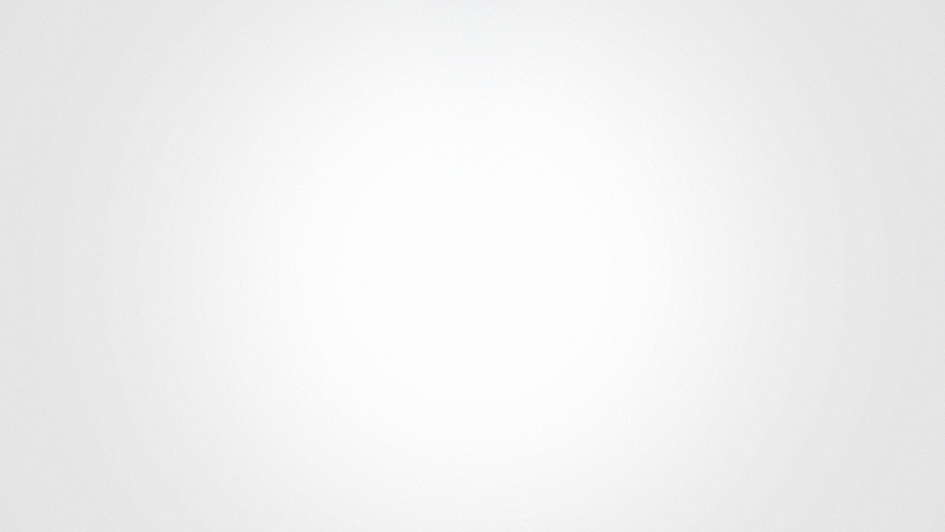 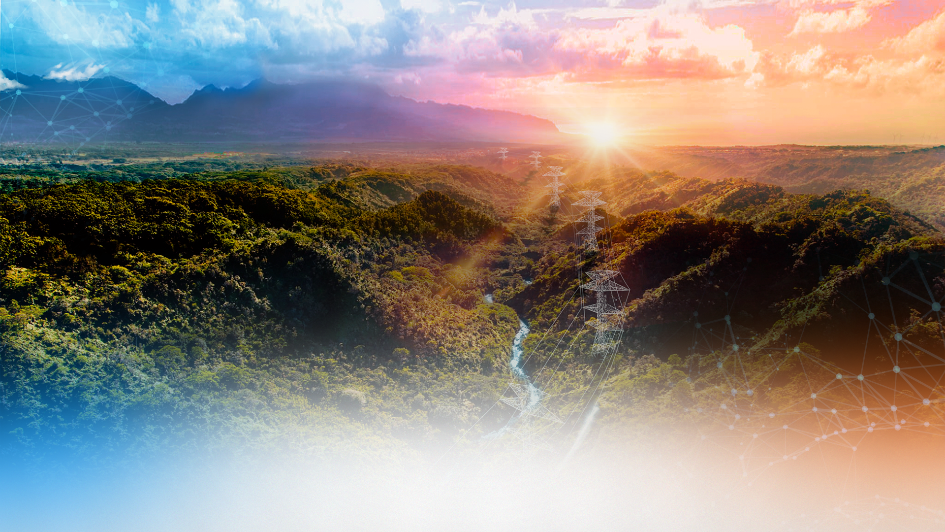 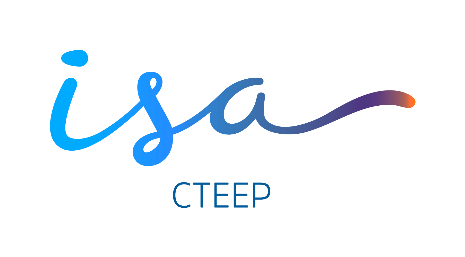 INVESTOR RELATIONS | TEAM
ri@isacteep.com.br
@isacteepbr
www.isacteep.com.br/ri
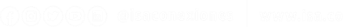 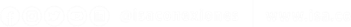 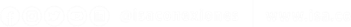 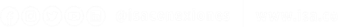 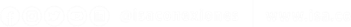